«Практический семинар для 
заказчиков  по вопросам работы
в условиях контрактной системы»
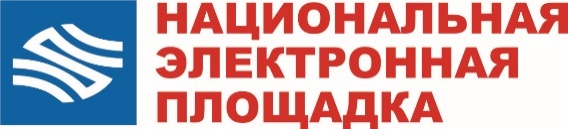 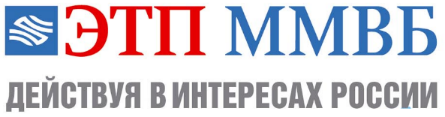 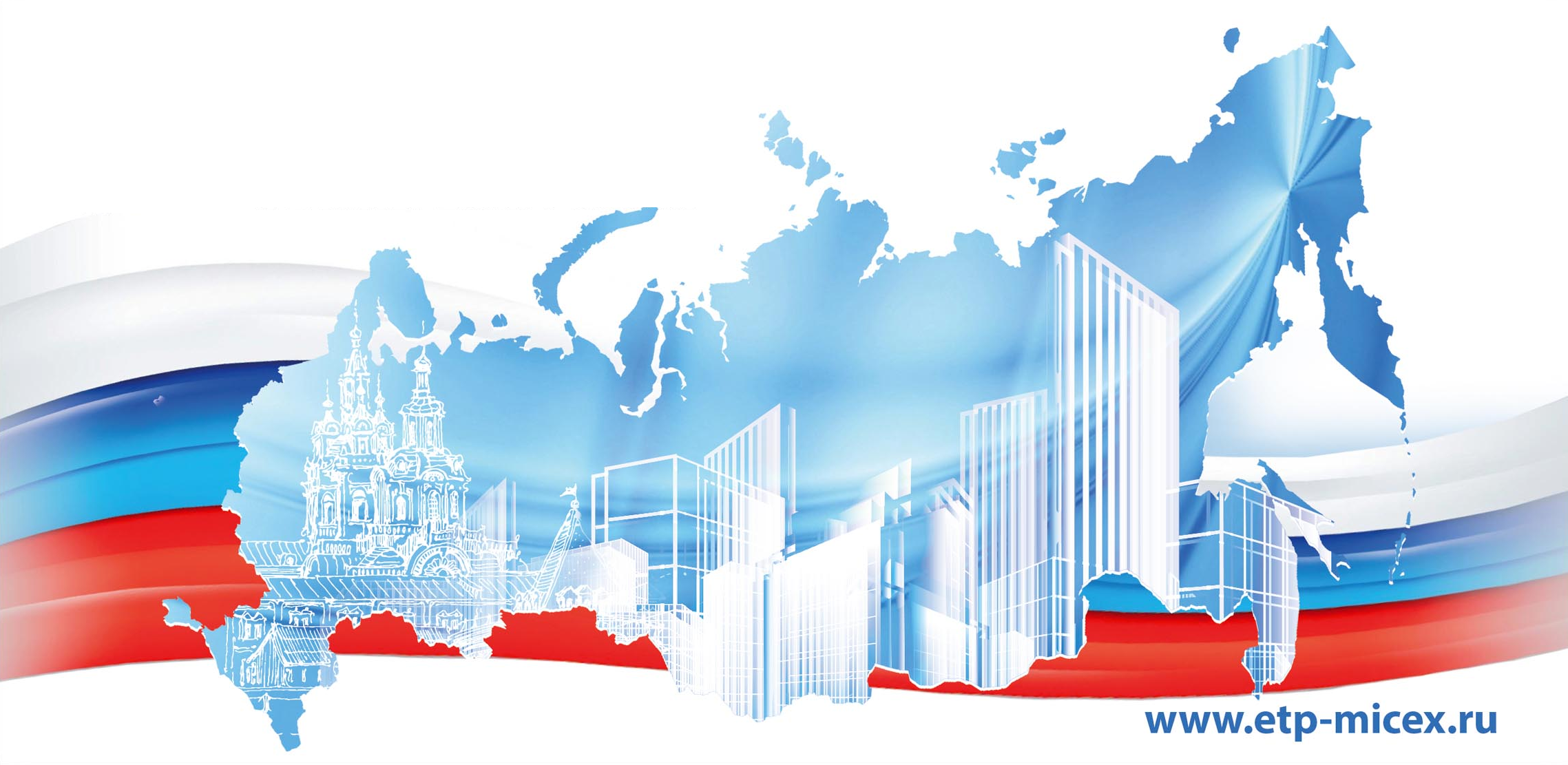 www.etp-ets.ru
1
РАЗДЕЛЫ ПРЕЗЕНТАЦИИ
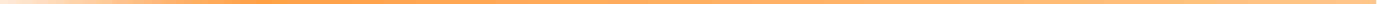 Вводные сведения.
Общие понятия.
Типовые контракты.
Условия заключения контракта.
Цена, оплата контракта.
НДС в цене контракта.
Ответственность по контракту. 
Иные условия контракта.
Обеспечение исполнения контракта.
Особенности контрактов ст.110.
Понятие этапа контракта.
Отчетность по контракту (отчет, сведения в реестр).
Приемка и экспертиза.  
Изменение, расторжение контракта.
Односторонний отказ от исполнения контракта. 
Контакты.
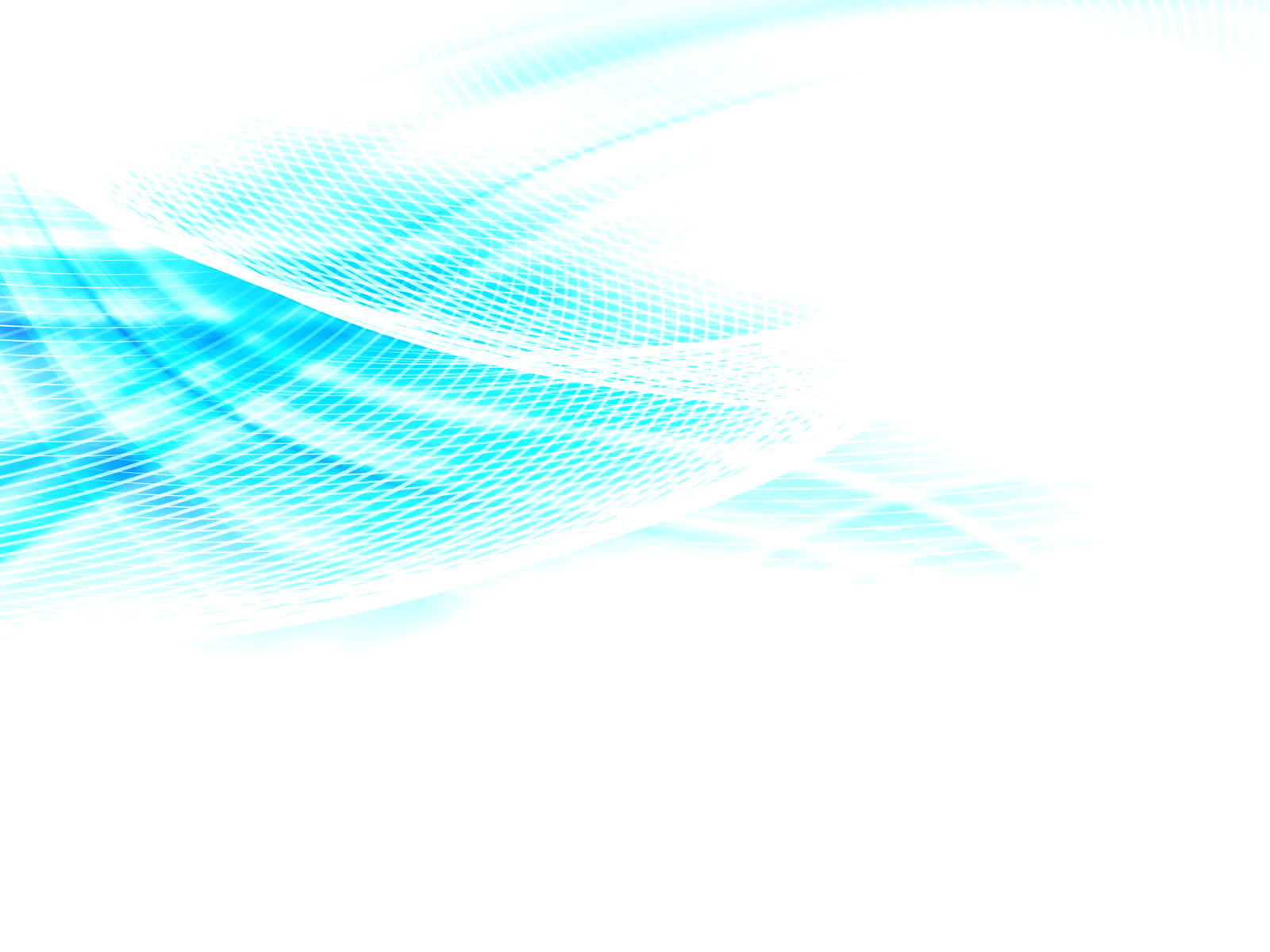 2
…законодательство о закупках (44-ФЗ)
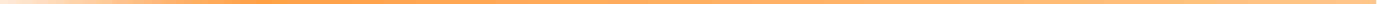 Статья 9. Принцип профессионализма заказчика.
 
1. Контрактная система в сфере закупок предусматривает осуществление деятельности заказчика, специализированной организации и контрольного органа в сфере закупок на профессиональной основе с привлечением квалифицированных специалистов, обладающих теоретическими знаниями и навыками в сфере закупок.

2. Заказчики, специализированные организации принимают меры по поддержанию и повышению уровня квалификации и профессионального образования должностных лиц, занятых в сфере закупок, в том числе путем повышения квалификации или профессиональной переподготовки в сфере закупок в соответствии с законодательством Российской Федерации.
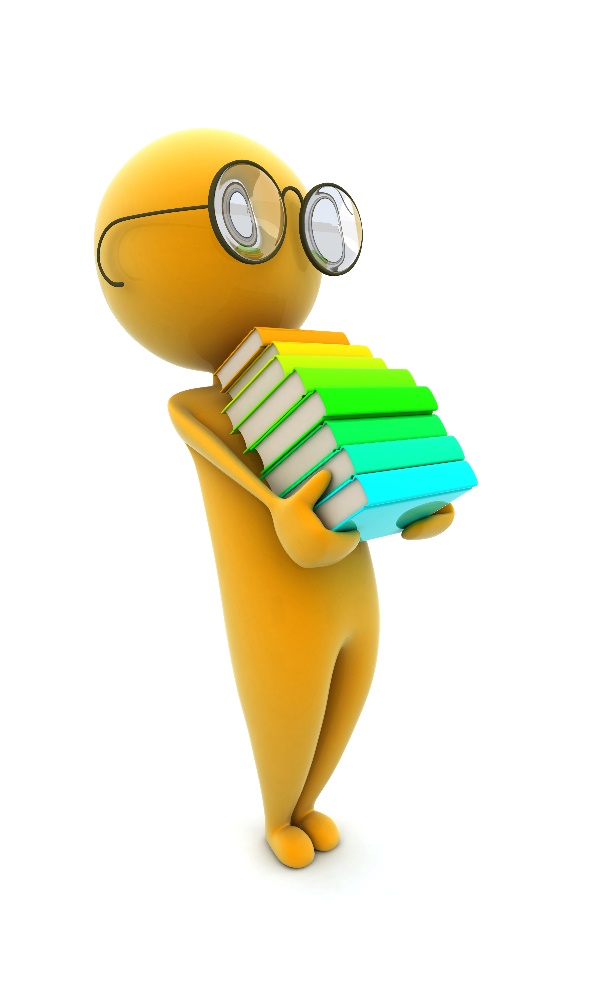 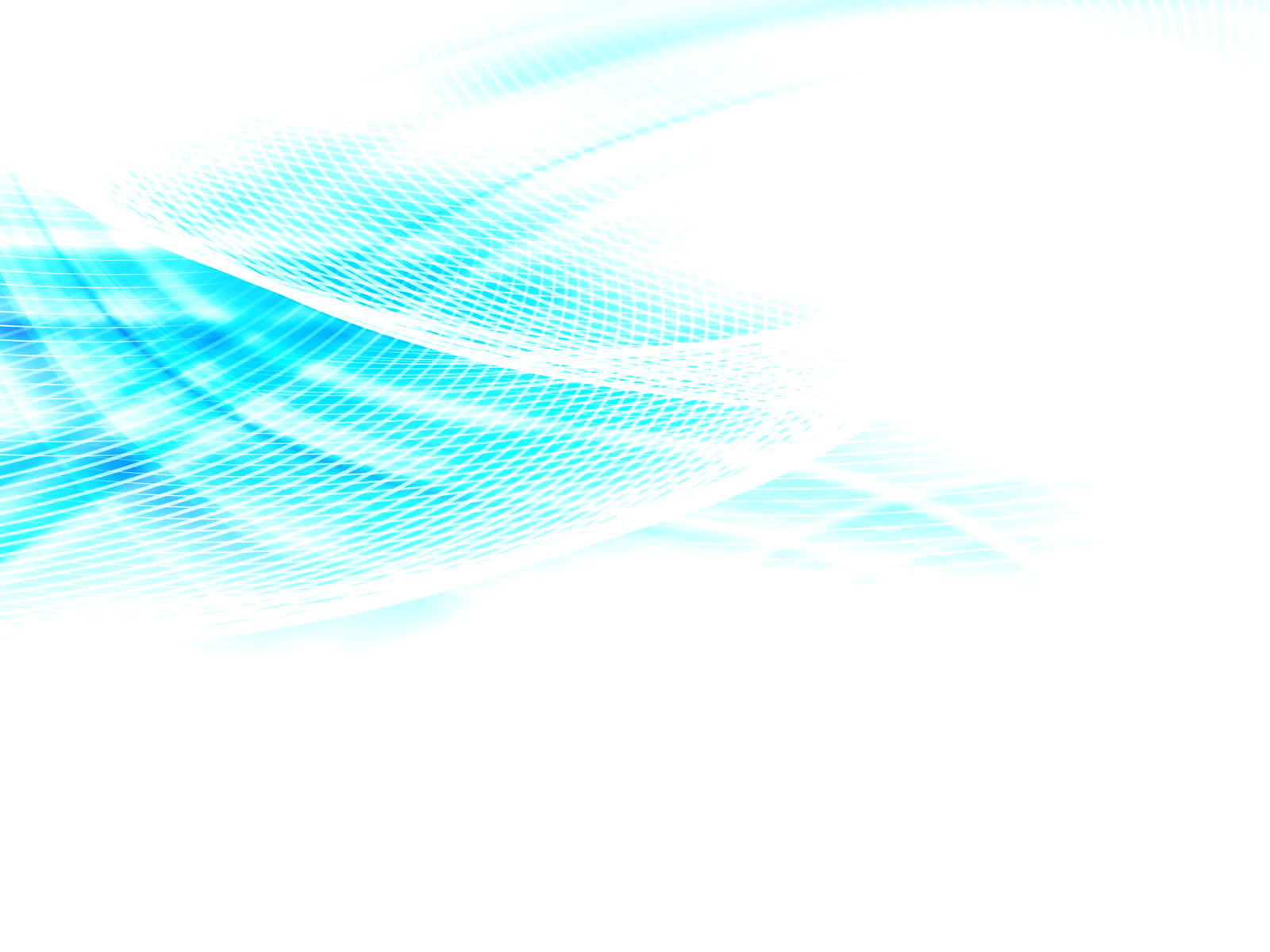 3
…законодательство о закупках (44-ФЗ)
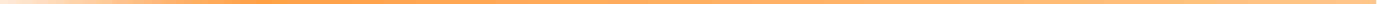 Статья 34. Контракт
   Контракт, заключенный без соблюдения Закона N 44-ФЗ, признается ничтожной сделкой.

Суд указал: контракт считается ничтожной сделкой, если заключен без проведения конкурса или аукциона по Закону N 44-ФЗ.

Вывод обоснован следующим: В этом Законе закреплены особые способы закупок для государственных и муниципальных нужд (например, конкурс или аукцион), чтобы защитить публичные интересы. Согласно ГК РФ сделка, которая нарушает требования закона и посягает на публичные интересы, ничтожна (если иное не предусмотрено законом).

Документ: "Правовые подходы, применяемые Арбитражным судом Уральского округа при рассмотрении споров по договорам строительного подряда, а также по государственным (муниципальным) контрактам на выполнение строительных работ" (утв. на заседании президиума Арбитражного суда Уральского округа 18.12.2015).
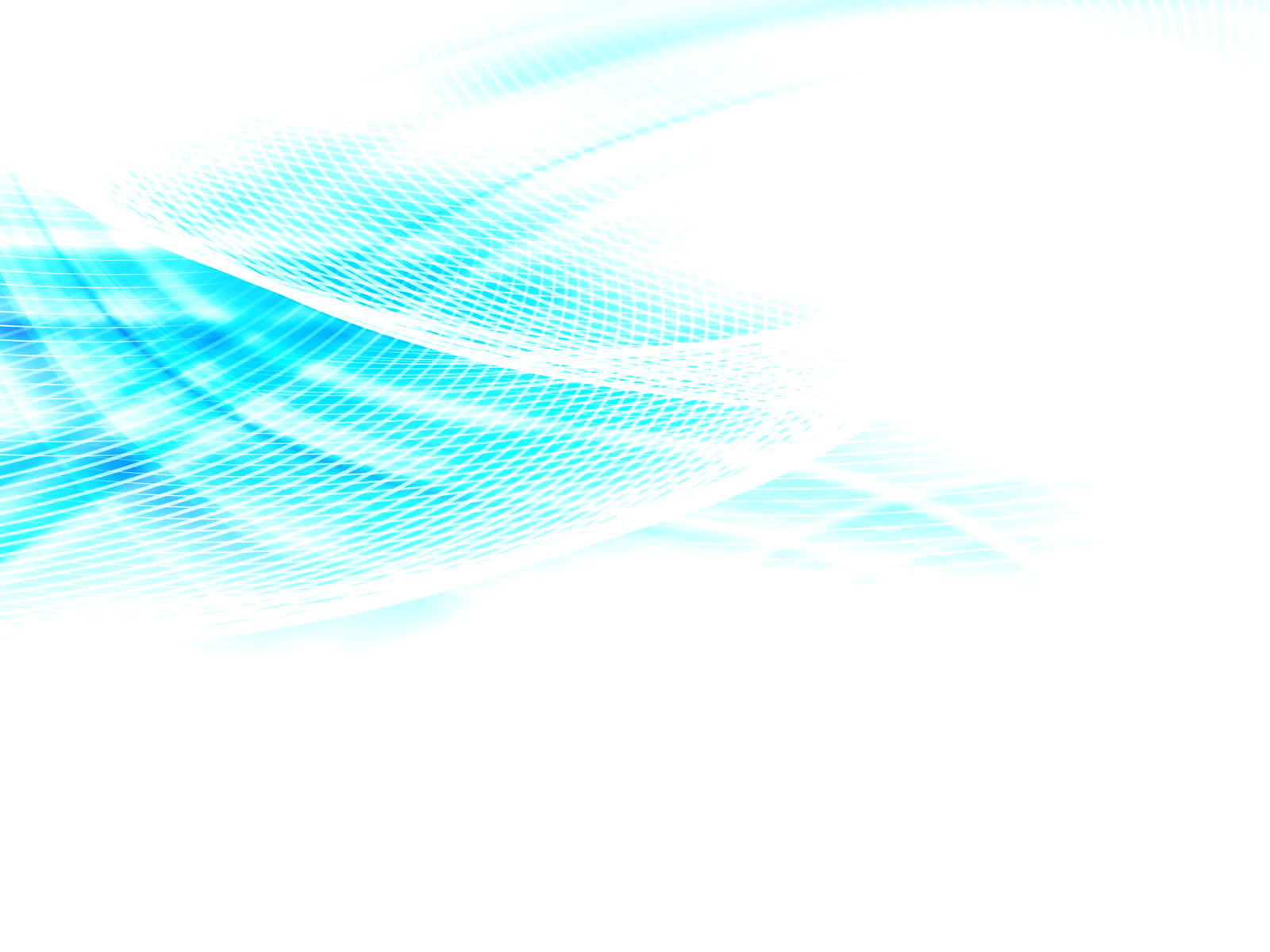 4
Разработка государственного контракта
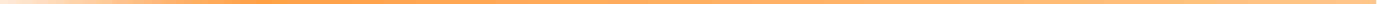 Статья 34. Контракт
    
  С 1 июня стороны контракта должны пытаться урегулировать спор до обращения в суд.

Следует из поправок к АПК РФ. 

По общему правилу спор, возникший из гражданских правоотношений, стороны вправе будут передать в арбитражный суд лишь после того, как примут меры по досудебному урегулированию.

Право обратиться в суд возникнет по истечении 30 календарных дней с даты, когда одна из сторон направила претензию или требование (если иной порядок не установлен законом либо договором). 

Документ: Федеральный закон от 02.03.2016 N 47-ФЗ.

Вступает в силу 1 июня 2016 года.
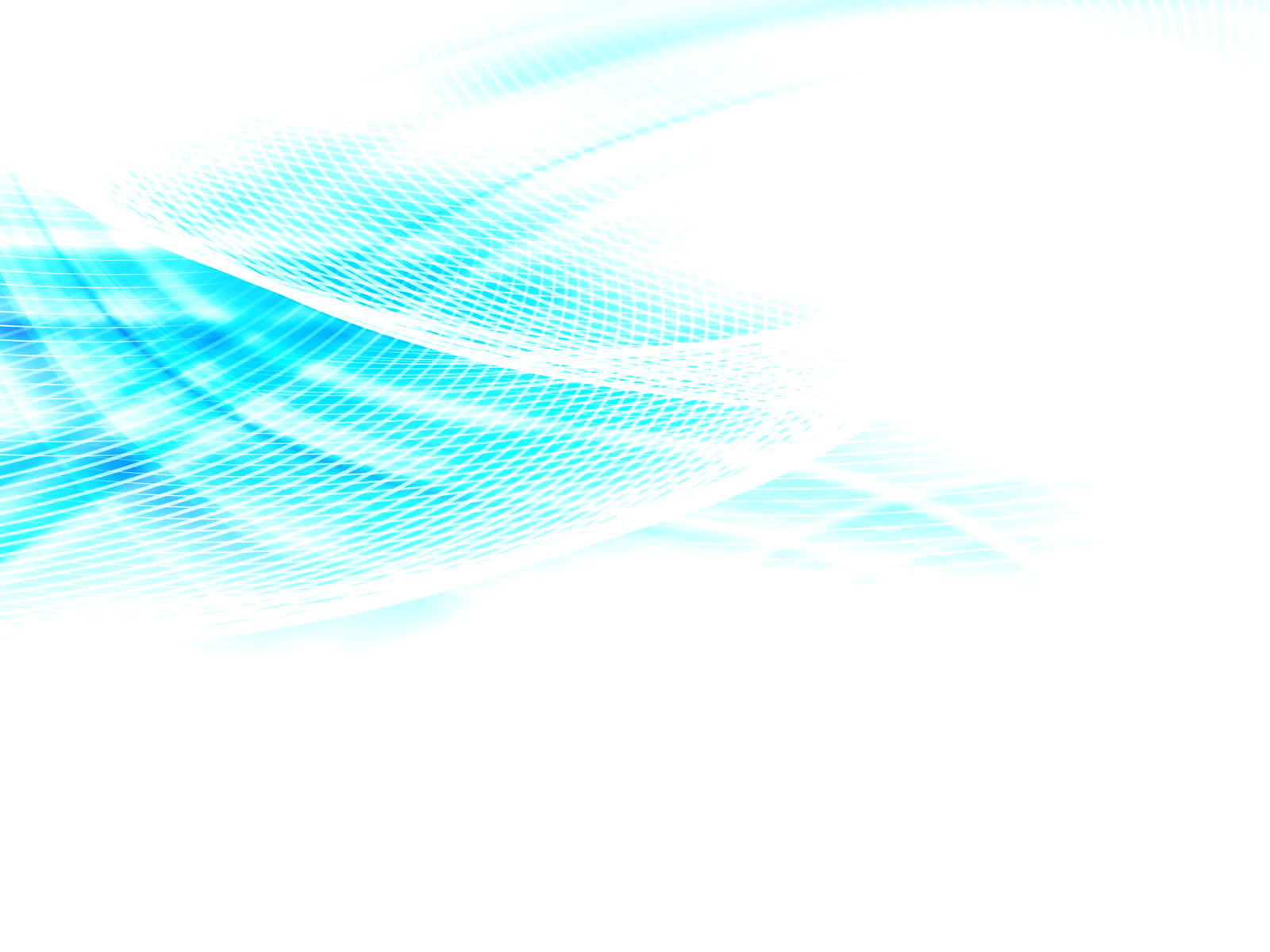 5
…законодательство о закупках (44-ФЗ)
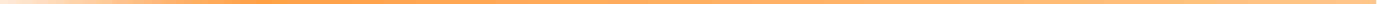 КОНТРАКТ – РАССМОТРЕНИЕ ЖАЛОБЫ
В случае принятия решения о приостановлении определения поставщика (подрядчика, исполнителя) контракт не может 
быть заключен до рассмотрения жалобы по существу. При этом срок, установленный для заключения контракта, подлежит продлению на срок рассмотрения жалобы по существу. В случае, если вследствие приостановления определения поставщика (подрядчика, исполнителя) контракт не может быть заключен в предусмотренные документацией о закупке сроки, в решении о приостановлении определения поставщика (подрядчика, исполнителя) устанавливается возможность продления предусмотренных контрактом сроков исполнения обязательств по контракту с указанием новых сроков исполнения этих обязательств.
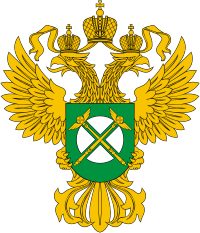 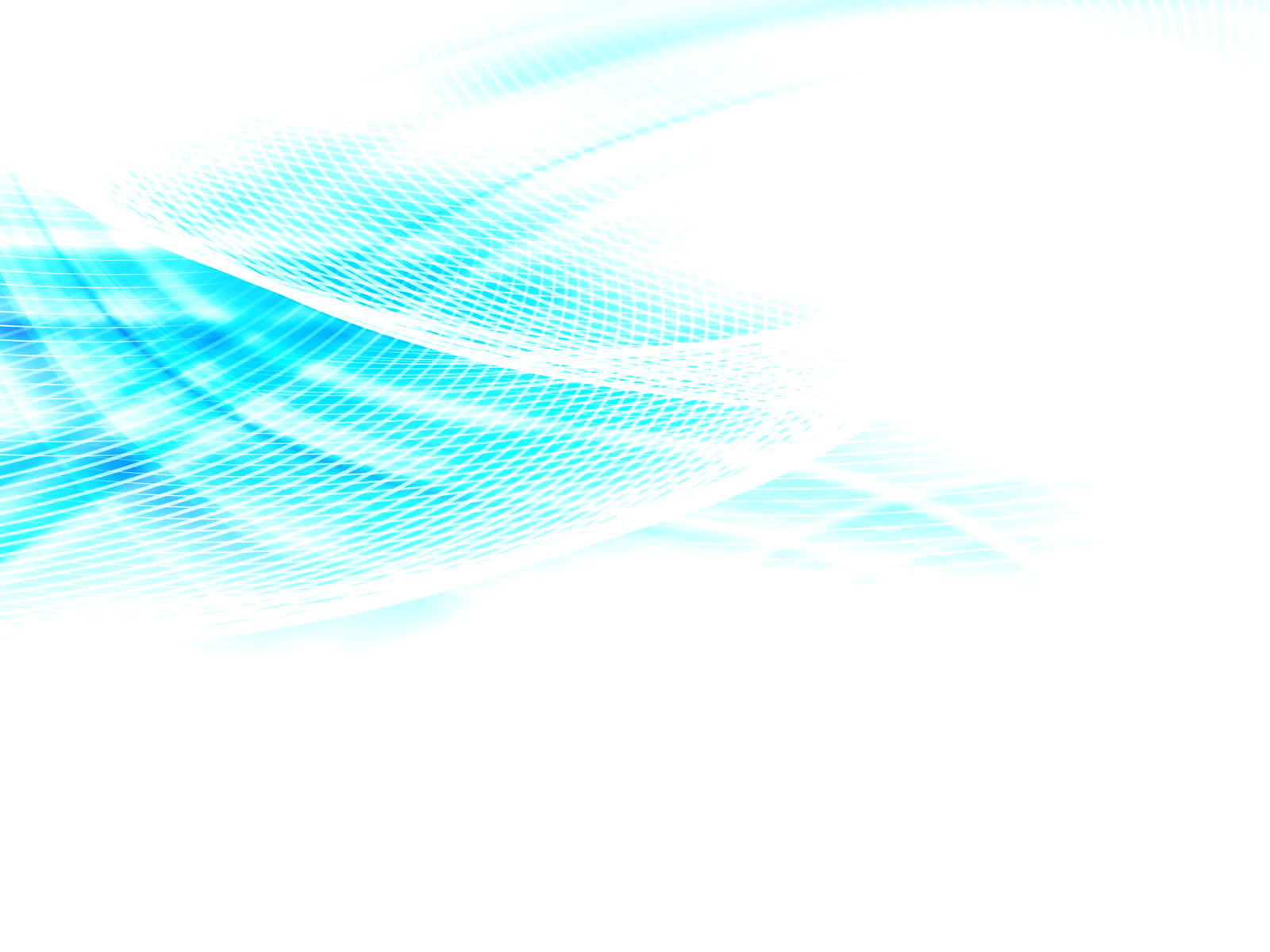 6
…законодательство о закупках (44-ФЗ)
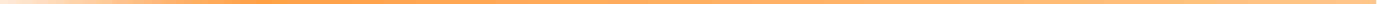 Контракт. Статья 1. Сфера применения настоящего Федерального закона

   1.  Настоящий Федеральный закон регулирует отношения, направленные на обеспечение государственных и муниципальных нужд в целях повышения эффективности, результативности осуществления закупок товаров, работ, услуг, обеспечения гласности и прозрачности осуществления таких закупок, предотвращения коррупции и других злоупотреблений в сфере таких закупок, в части, касающейся:

      3) заключения гражданско-правового договора, предметом которого являются поставка товара, выполнение работы, оказание услуги (в том числе приобретение недвижимого имущества или аренда имущества), от имени Российской Федерации, субъекта Российской Федерации или муниципального образования, а также бюджетным учреждением либо иным юридическим лицом в соответствии с частями 1 2.1, 4 и 5 статьи 15 настоящего Федерального закона (далее - контракт).
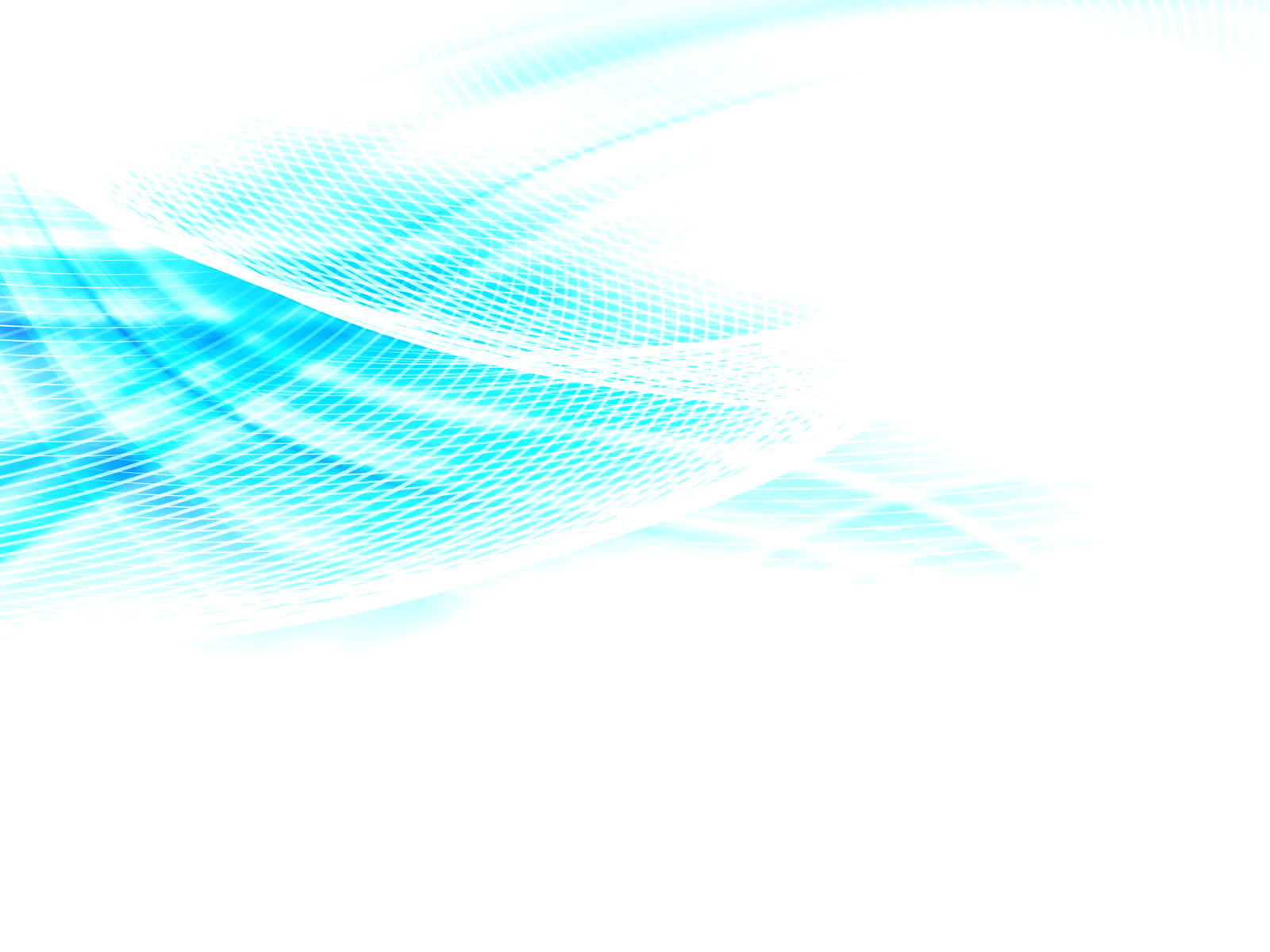 7
…законодательство о закупках (44-ФЗ)
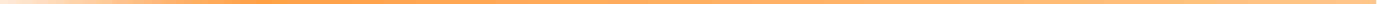 Контракт. Статья 3. Основные понятия, используемые в настоящем ФЗ

   Для целей настоящего ФЗ закона используются следующие основные понятия:
     8) государственный контракт, муниципальный контракт - договор, заключенный от имени РФ, субъекта РФ (государственный контракт), муниципального образования (муниципальный контракт) государственным или муниципальным заказчиком для обеспечения соответственно государственных нужд, муниципальных нужд;

Статья 103. Реестр контрактов, заключенных заказчиками
  1. ФОИВ, осуществляющий правоприменительные функции по кассовому обслуживанию исполнения бюджетов бюджетной системы РФ, ведет реестр контрактов, заключенных заказчиками. В реестр контрактов не включается информация о контрактах, заключенных в соответствии с пунктами 4, 5 , 23, 42, 44, 45, 46(с физ.лицами) и пунктом 52 части 1 статьи 93 настоящего ФЗ. …
   8. Контракты, информация о которых не включена в реестр контрактов, не подлежат оплате, за исключением договоров, заключенных в соответствии с пунктами 4, 5, 23, 42, 44, 45, 46(с физ.лицами)  и пунктом 52 части 1 статьи 93 настоящего ФЗ.
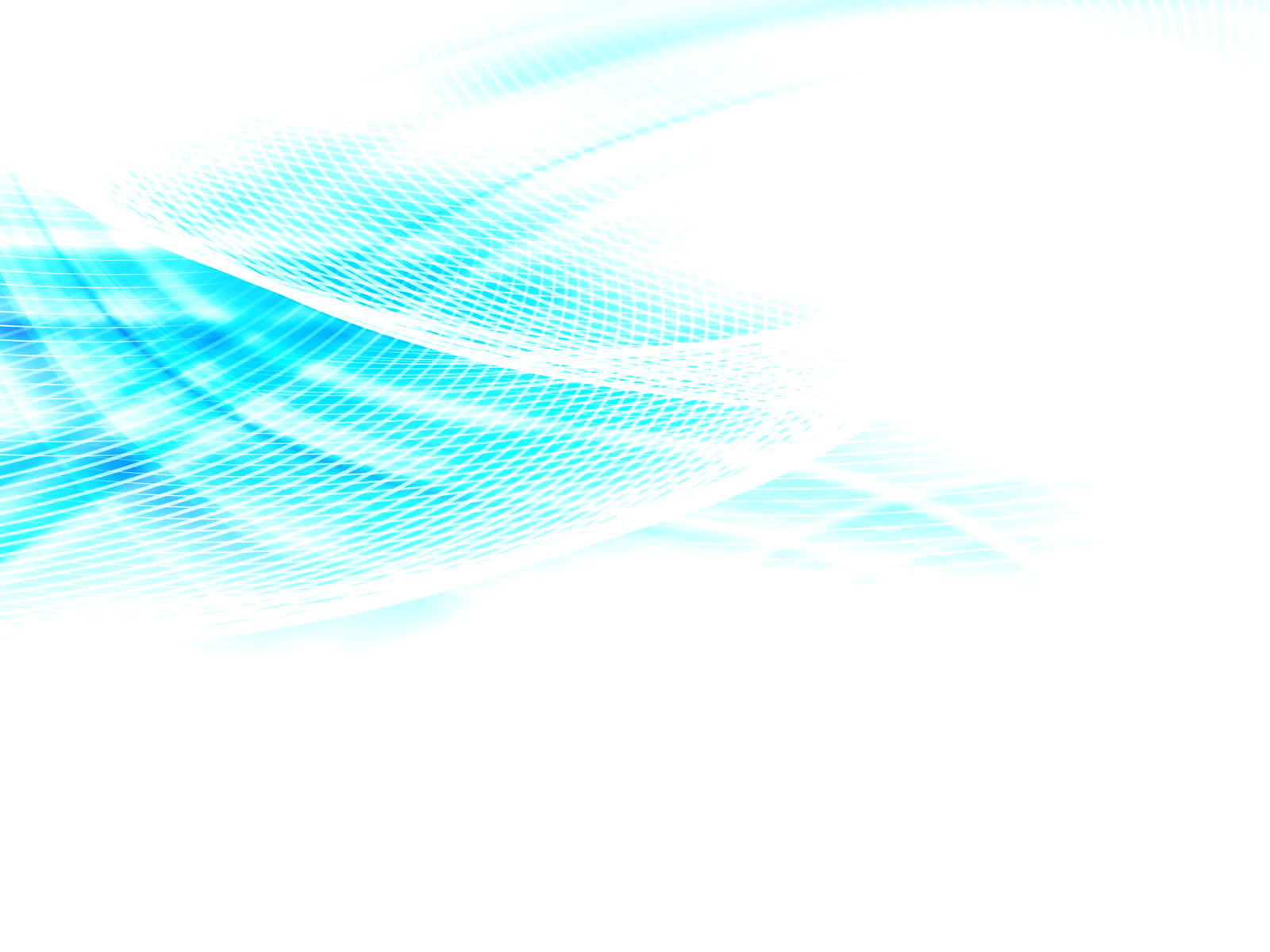 8
…законодательство о закупках (44-ФЗ)
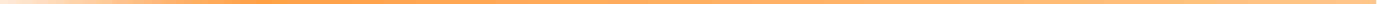 Статья 34. Контракт
11. Для   осуществления    заказчиками        закупок
                                  ФОИВ,    Госкорпорация   "Росатом",   Госкорпорация
                                  "Роскосмос", осуществляющие нормативно-правовое
                                  регулирование         в       соответствующей      сфере
                                  деятельности, разрабатывают и утверждают типовые контракты, типовые условия контрактов, которые размещаются в единой информационной системе и составляют библиотеку типовых контрактов, типовых условий контрактов. Порядок разработки типовых контрактов, типовых условий контрактов, а также случаи и условия их применения устанавливаются Правительством Российской Федерации.

          Постановление Правительства РФ от 2 июля 2014 г. № 606 «О порядке разработки типовых контрактов, типовых условий контрактов, а также о случаях и условиях их применения».
   !Направляются в Минэкономразвития России в течение 10 рабочих дней с момента регистрации.
   ! Минэкономразвития России в течение 3 рабочих дней размещает в ЕИС.
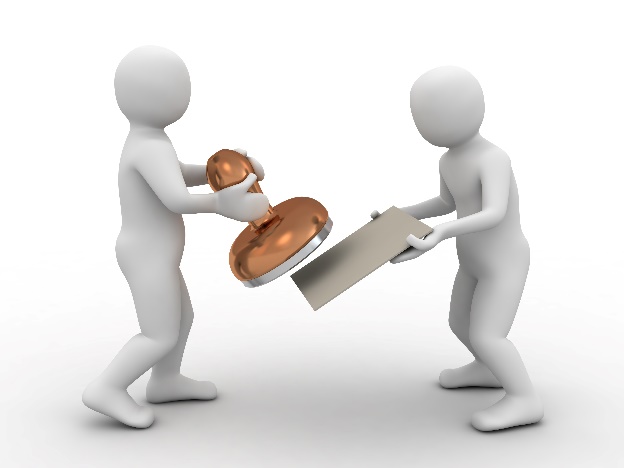 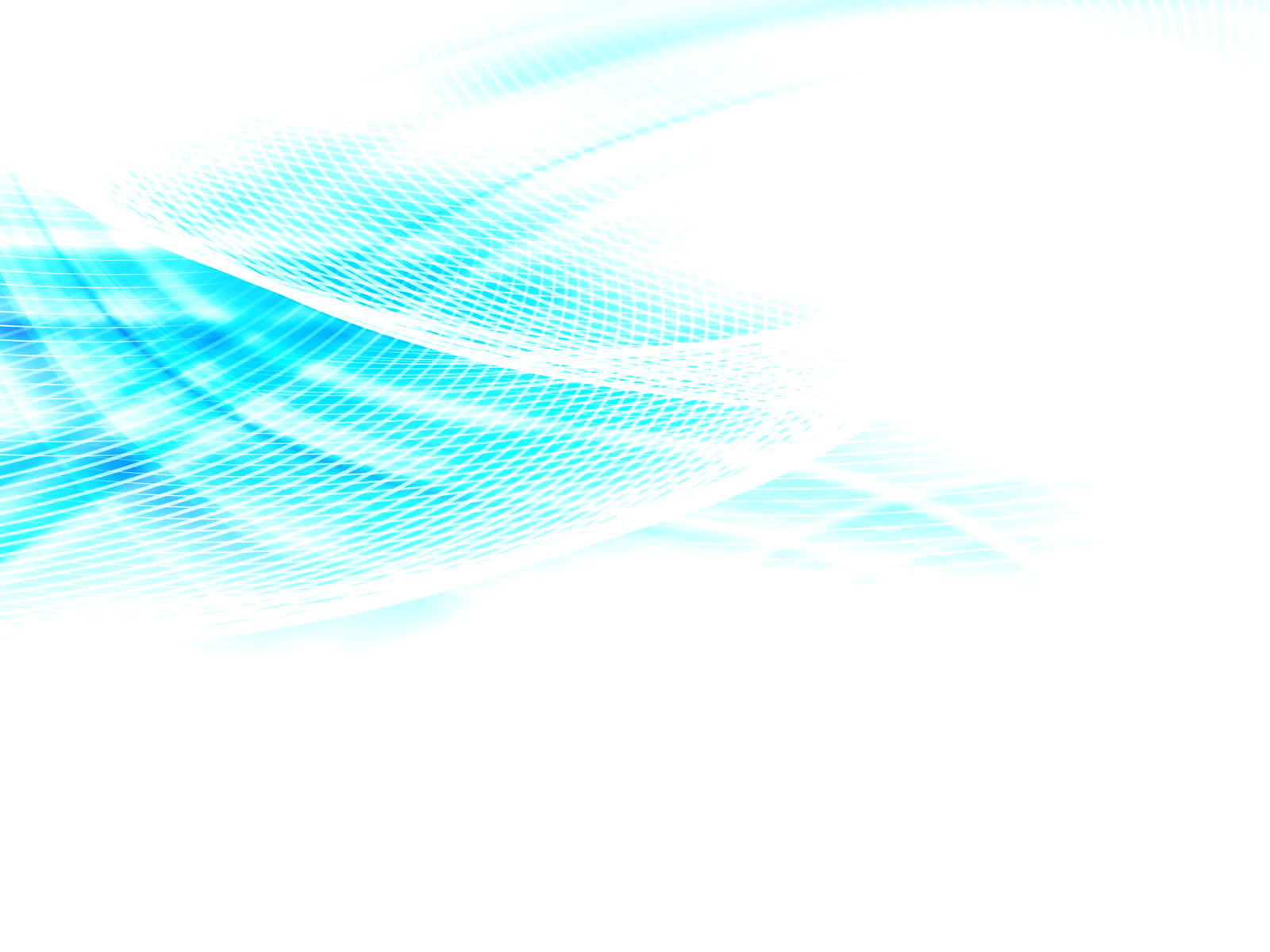 9
…законодательство о закупках (44-ФЗ)
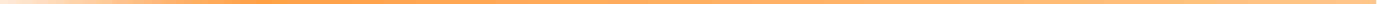 Статья 34. Контракт
Постановление Правительства РФ от 2 июля 2014 г. № 606 «О порядке разработки типовых контрактов, типовых условий контрактов, а также о случаях и условиях их применения».
   
   15. Типовые контракты, типовые условия контрактов подлежат применению в случаях, если извещения об осуществлении закупок размещены в ЕИС (приглашения принять участие в определении поставщика (подрядчика, исполнителя) закрытым способом направлены) или если контракт с единственным поставщиком (подрядчиком, исполнителем) в случаях, не предусматривающих размещения в ЕИС извещения о закупке у единственного поставщика (подрядчика, исполнителя), заключается по истечении 30 календарных дней после дня размещения типового контракта, типовых условий контракта в ЕИС, но не ранее дня вступления в силу нормативного правового акта ответственного органа, утверждающего типовой контракт, типовые условия контракта.
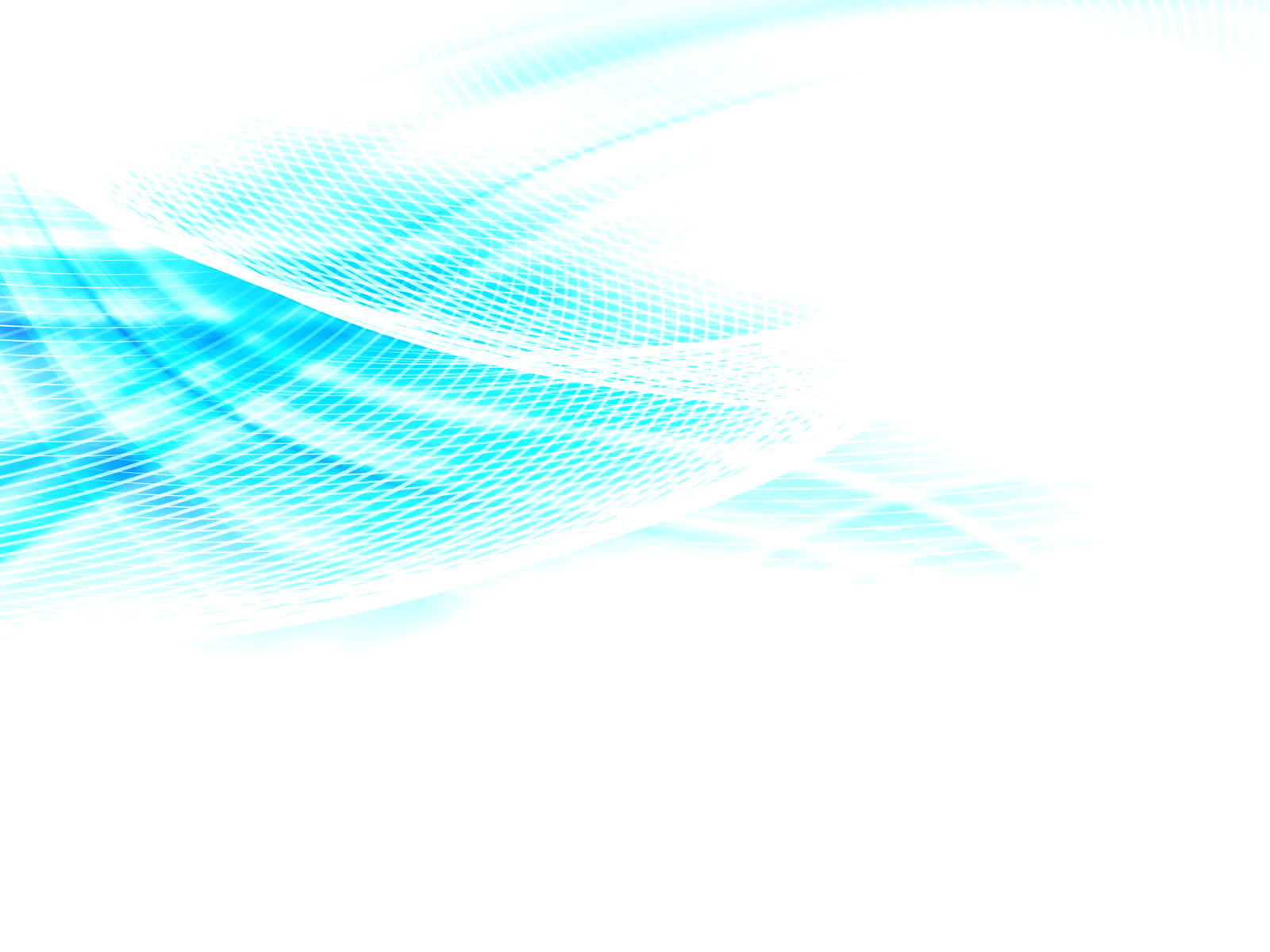 10
…законодательство о закупках (44-ФЗ)
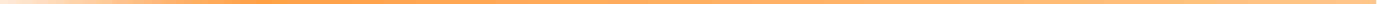 Статья 34. Контракт
Постановление Правительства РФ от 2 июля 2014 г. № 606 «О порядке разработки типовых контрактов, типовых условий контрактов, а также о случаях и условиях их применения».
   16. Условием применения типовых контрактов, типовых условий контрактов является одновременное соответствие показателей для применения типового контракта, типовых условий контракта, указанных в информационной карте, данным, характеризующим конкретную закупку по следующим показателям:
а) коды закупаемых товаров, работ, услуг по Общероссийскому классификатору продукции по видам экономической деятельности (ОКПД2), Общероссийскому классификатору видов экономической деятельности (ОКВЭД2), а также по каталогу товаров, работ, услуг для обеспечения государственных и муниципальных нужд;
б) размер начальной (максимальной) цены контракта или цены контракта, заключаемого с единственным поставщиком (подрядчиком, исполнителем);
в) иные показатели для применения типового контракта, типовых условий контракта (при наличии иных показателей в информационной карте).
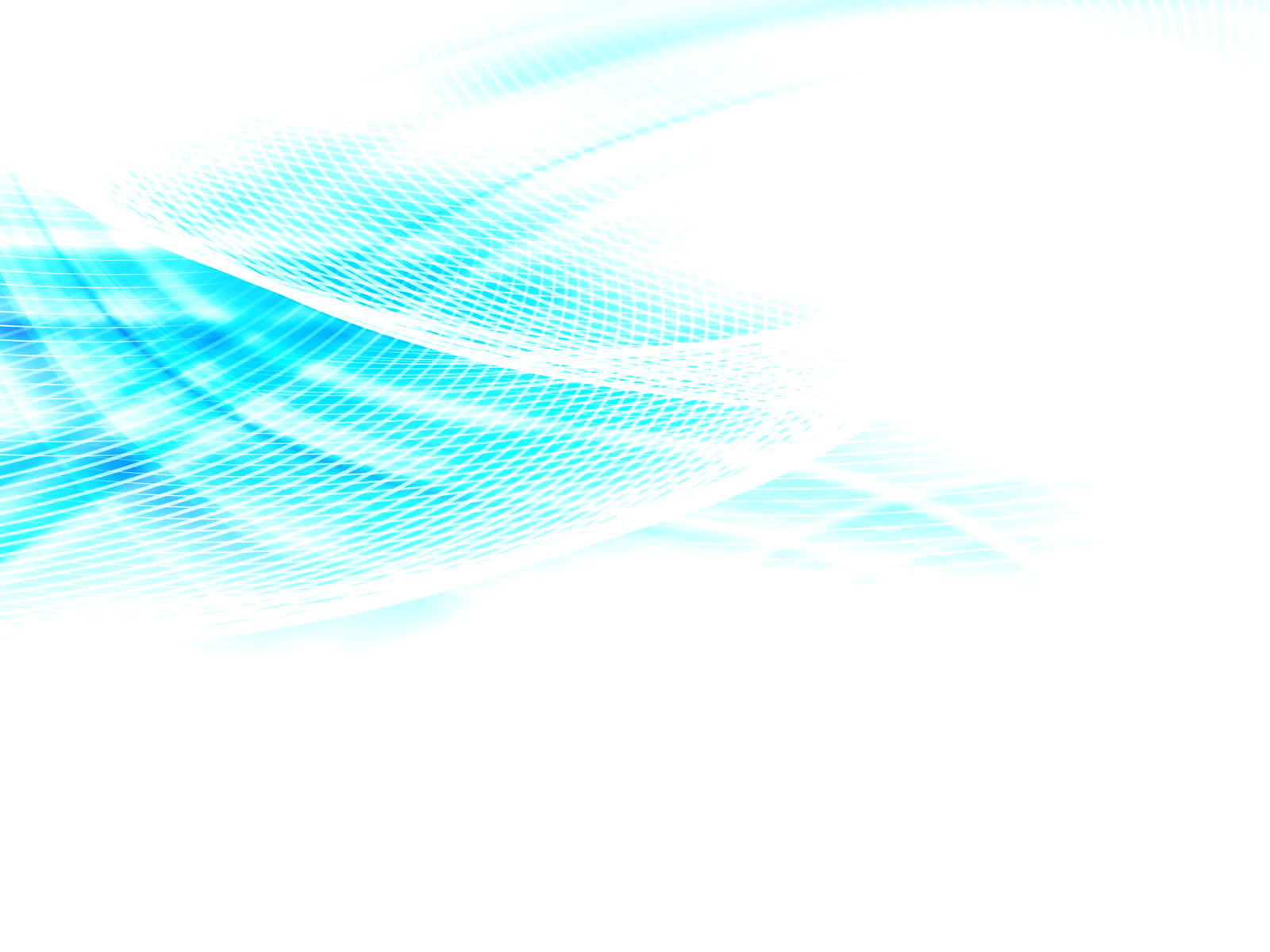 11
…законодательство о закупках (44-ФЗ)
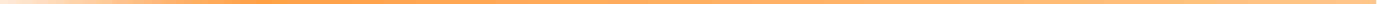 Статья 34. Контракт
Постановление Правительства РФ от 2 июля 2014 г. № 606 «О порядке разработки типовых контрактов, типовых условий контрактов, а также о случаях и условиях их применения».
   17. Типовые условия контрактов подлежат применению с учетом пунктов 15 и 16 настоящих Правил при отсутствии типовых контрактов, предназначенных для закупки соответствующих товаров, работ, услуг.
     Разработка ответственными органами типовых контрактов осуществляется с учетом утвержденных типовых условий контракта (при их наличии). В случае утверждения нормативным правовым актом типового контракта, включающего условия, противоречащие утвержденным типовым условиям, такой правовой акт должен быть согласован с ответственным органом, утвердившим типовые условия, а также должен содержать положения о неприменении типовых условий к предмету утверждаемого типового контракта. Ответственный орган, утвердивший типовые условия, отменяет их в отношении предмета утвержденного типового контракта не позднее 30 календарных дней со дня принятия нормативного правового акта, утверждающего указанный типовой контракт.
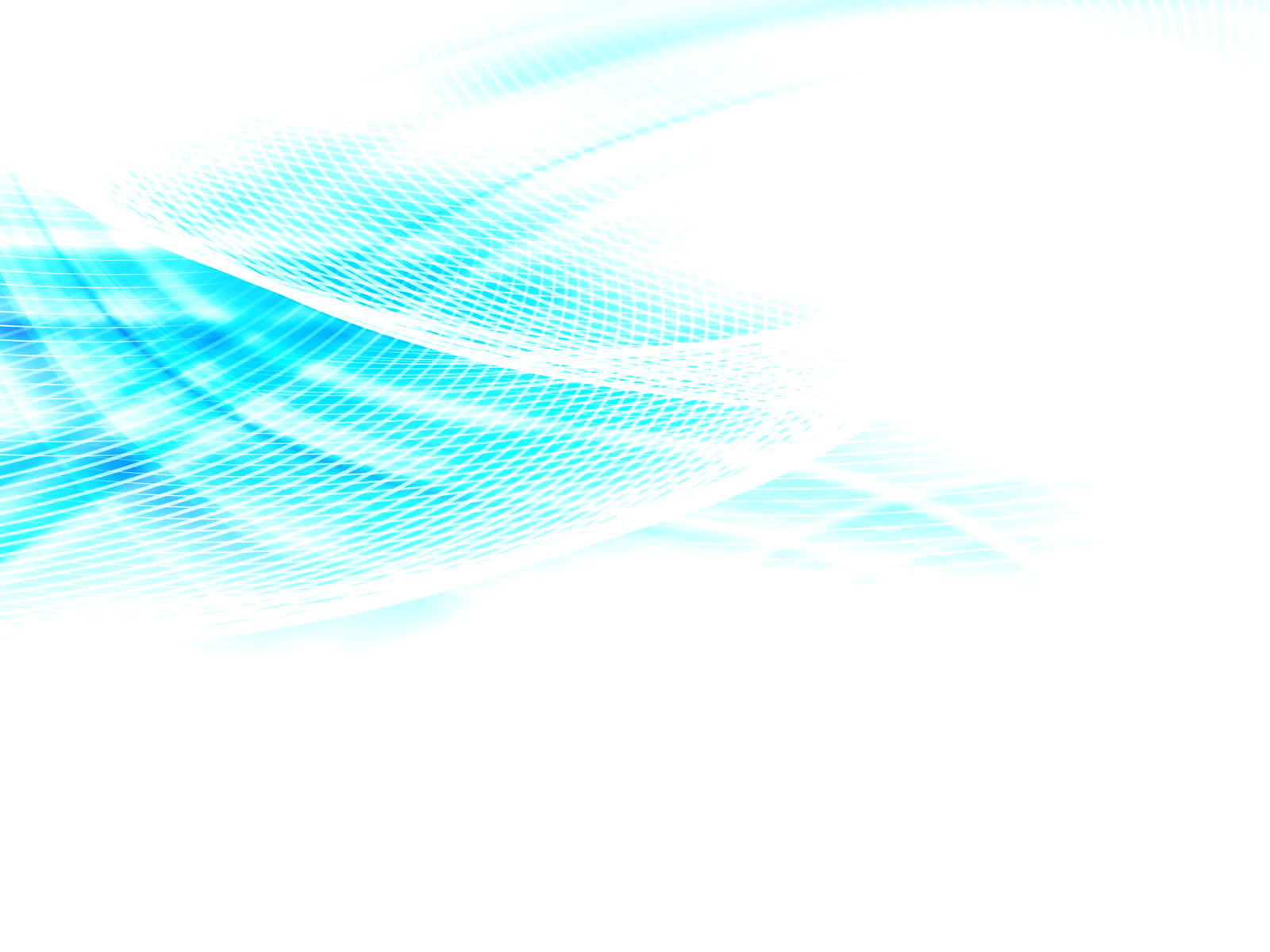 12
…законодательство о закупках (44-ФЗ)
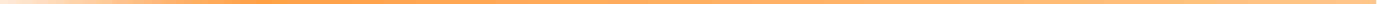 Статья 34. Контракт
Постановление Правительства РФ от 2 июля 2014 г. № 606 «О порядке разработки типовых контрактов, типовых условий контрактов, а также о случаях и условиях их применения».
   18. Типовые контракты, типовые условия контрактов могут не применяться при осуществлении:
а) закупок за наличный расчет, если иное не предусмотрено показателями для применения типового контракта, типовых условий контракта, указанными в информационной карте;
б) закупок, предусмотренных статьями 75 и 76, пунктами 2, 3, 5 и 10 части 2 статьи 83, а также пунктами 2 (если в правовых актах Президента Российской Федерации или Правительства Российской Федерации указана возможность заключения контракта без использования типового контракта, типовых условий контракта), 4, 5, 9, 15, 17, 26, 28, 33 и 34 части 1 статьи 93 44-ФЗ, если необходимость применения типового контракта, типовых условий контракта не предусмотрена в указанных случаях информационной картой.
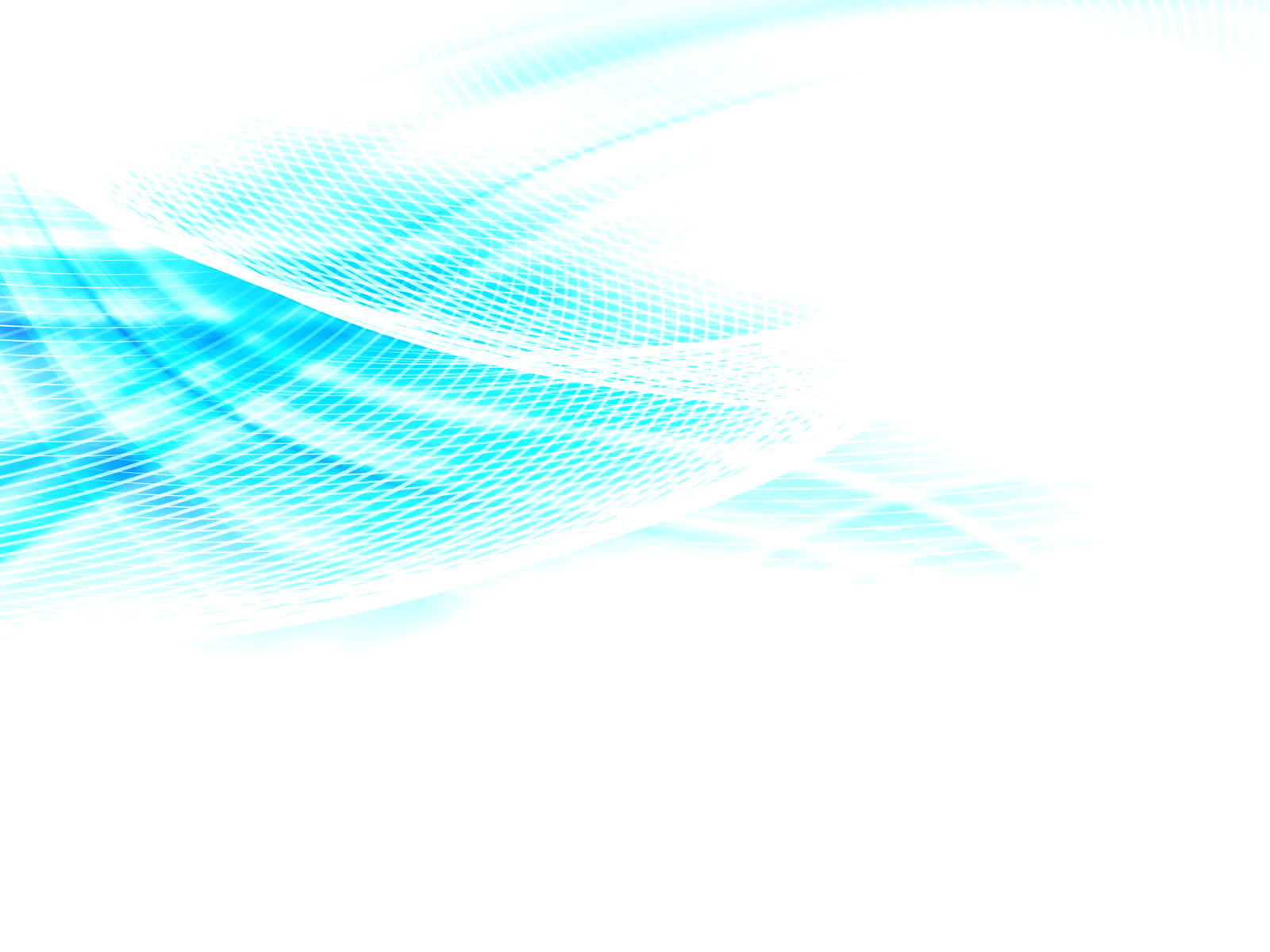 13
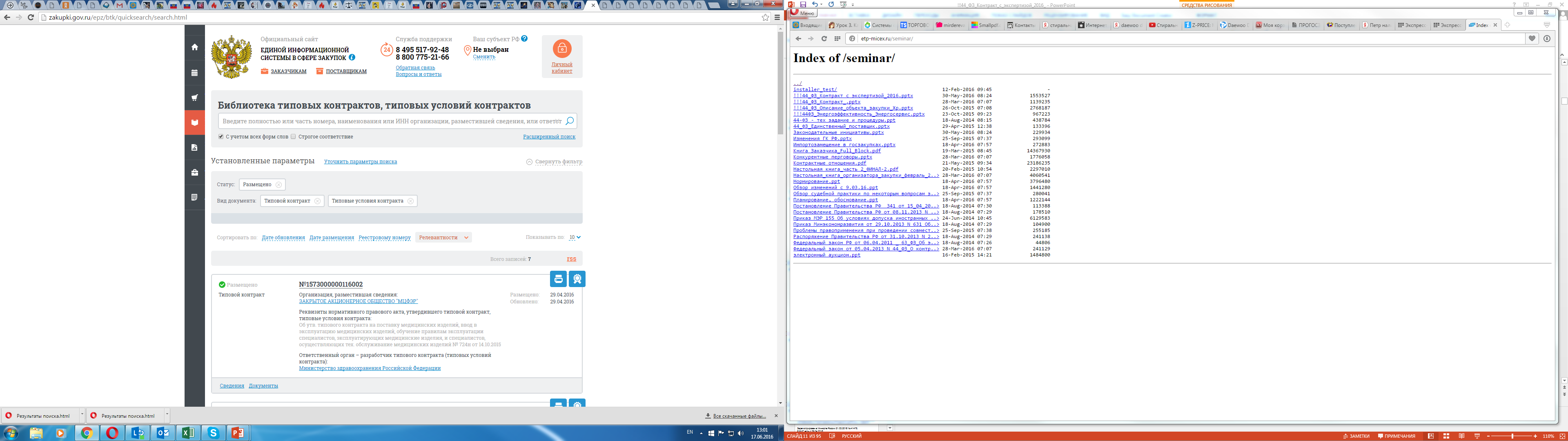 Приказ Минздрава России № 724н от 15.10.2015 «Об утверждении типового контракта на поставку медицинских изделий, ввод в эксплуатацию медицинских изделий, обучение правилам эксплуатации специалистов, эксплуатирующих медицинские изделия, и специалистов, осуществляющих техническое обслуживание медицинских изделий».

Зарегистрирован в Минюсте России 21.03.2016 № 41478. 
В ЕИС есть с 29.04.2016.
    
 * Коды указаны по классификатору 
- ОКПД (33.10.11, 33.10.12, 33.10.13.110, 33.10.14.110, 33.10.14.120, 33.10.15.210, 33.10.15.320, 33.10.15.410, 33.10.15.420, 33.10.15.440, 33.10.15.450, 33.10.15.510, 33.10.15.610, 33.10.16.140, 33.10.17.110, 33.10.17.130, 33.10.20.110)
- ОКВЭД (32.5).
** Типовой контракт применяется при любом размере НМЦК, цены контракта, заключаемого с единственным поставщиком (подрядчиком, исполнителем)!!! .
*** Не применяется в отношении закупок по ГОЗ.
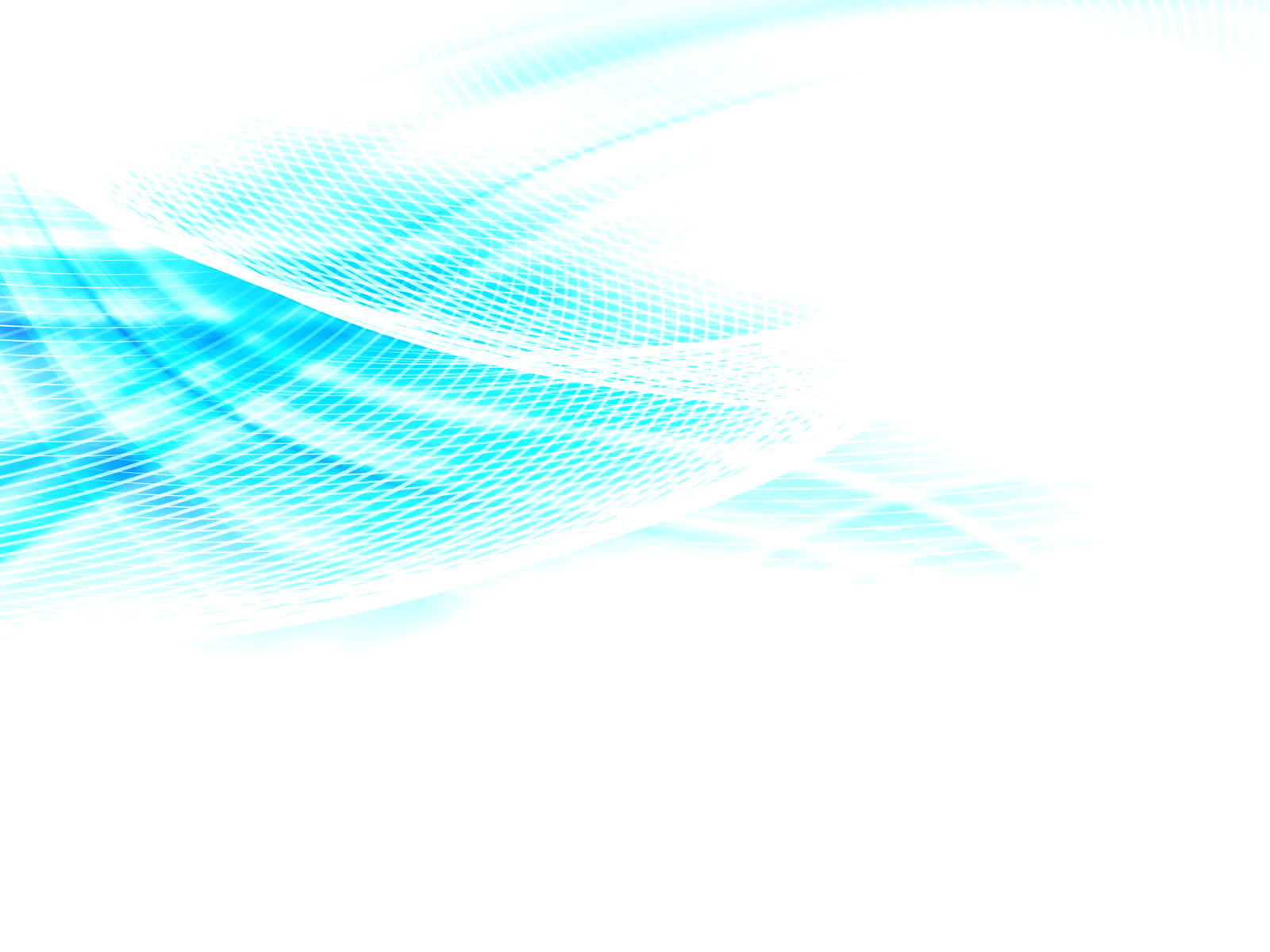 14
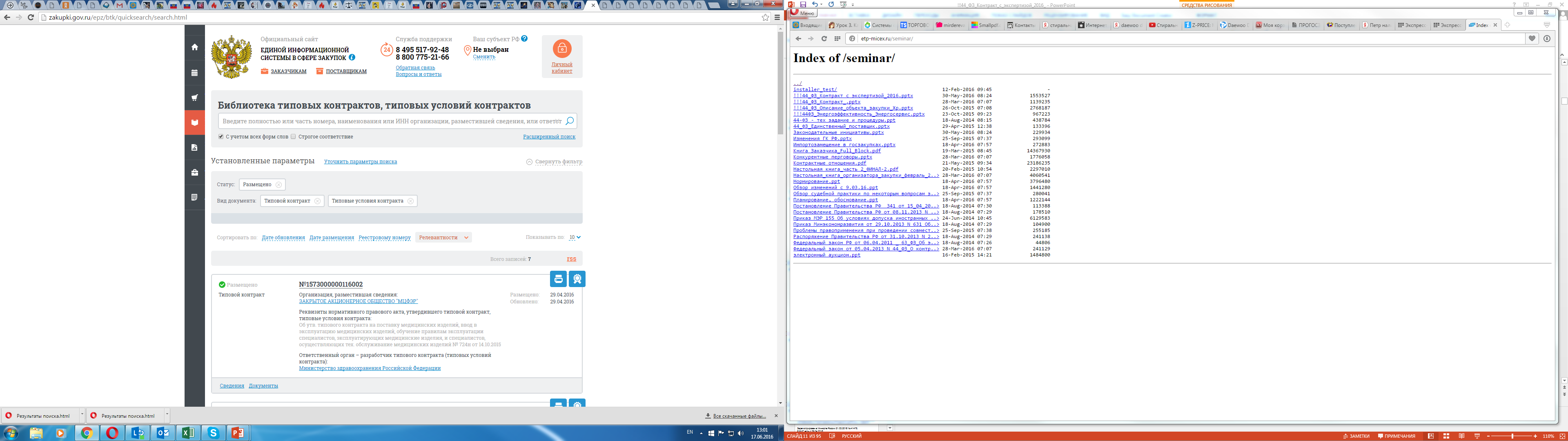 Приказ Министерства труда и социальной защиты РФ от 29.10.2015 г. №797н “Об утверждении типового контракта на оказание образовательных услуг по профессиональной переподготовке (повышению квалификации) федеральных государственных гражданских служащих (ОКПД: 80.22.10.130, 80.30.12.130; ОКВЭД: 80.4) и информационной карты типового контракта на оказание образовательных услуг по профессиональной переподготовке (повышению квалификации) федеральных государственных гражданских служащих”. 

Зарегистрирован в Минюсте России 25 декабря 2015 г. N 40280.
В ЕИС есть с 30.05.2016.

 * Коды указаны по классификатору ОКПД, ОКВЭД!
** Типовой контракт применяется при любом размере НМЦК, цены контракта, заключаемого с единственным поставщиком (подрядчиком, исполнителем).
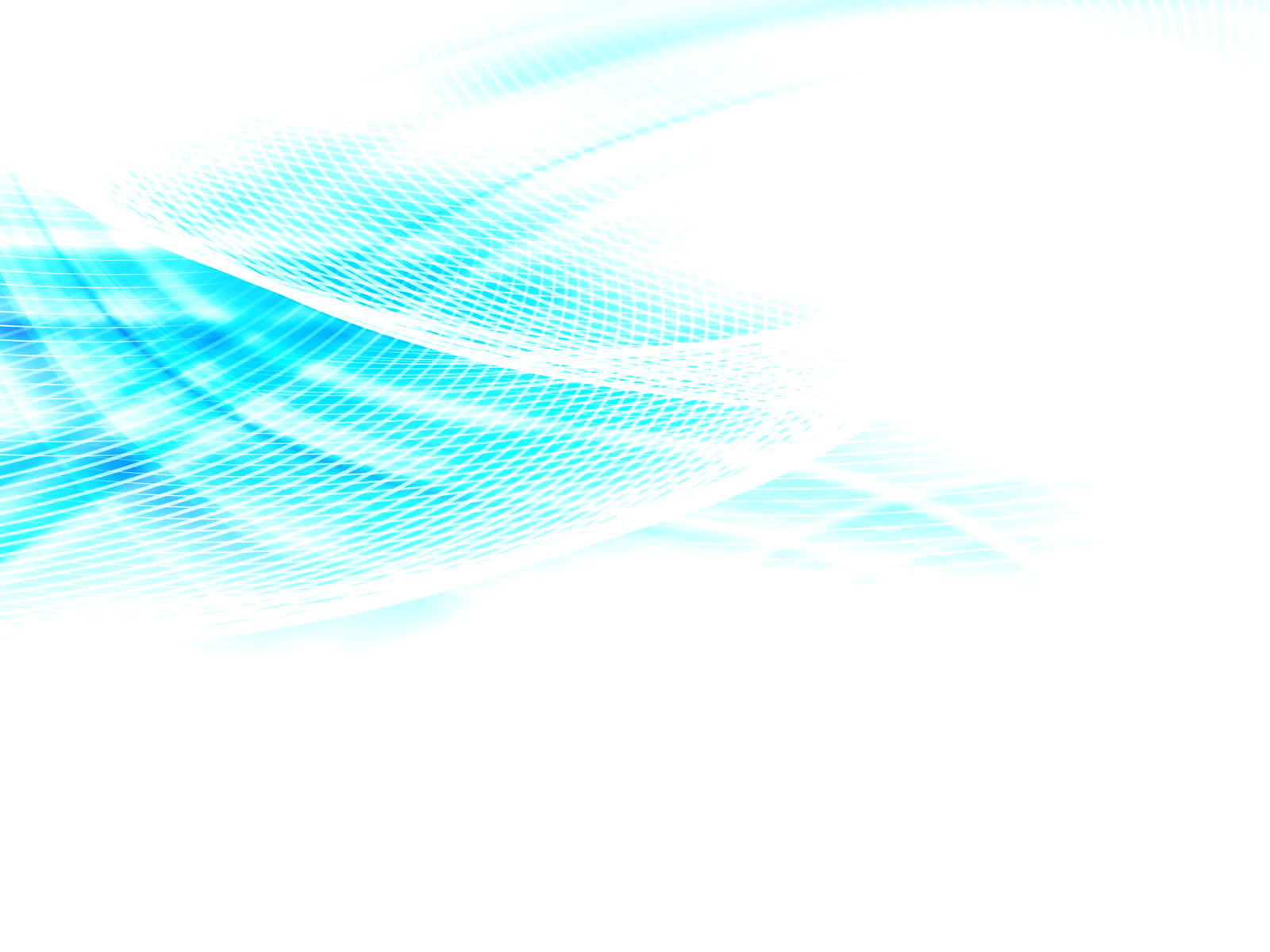 15
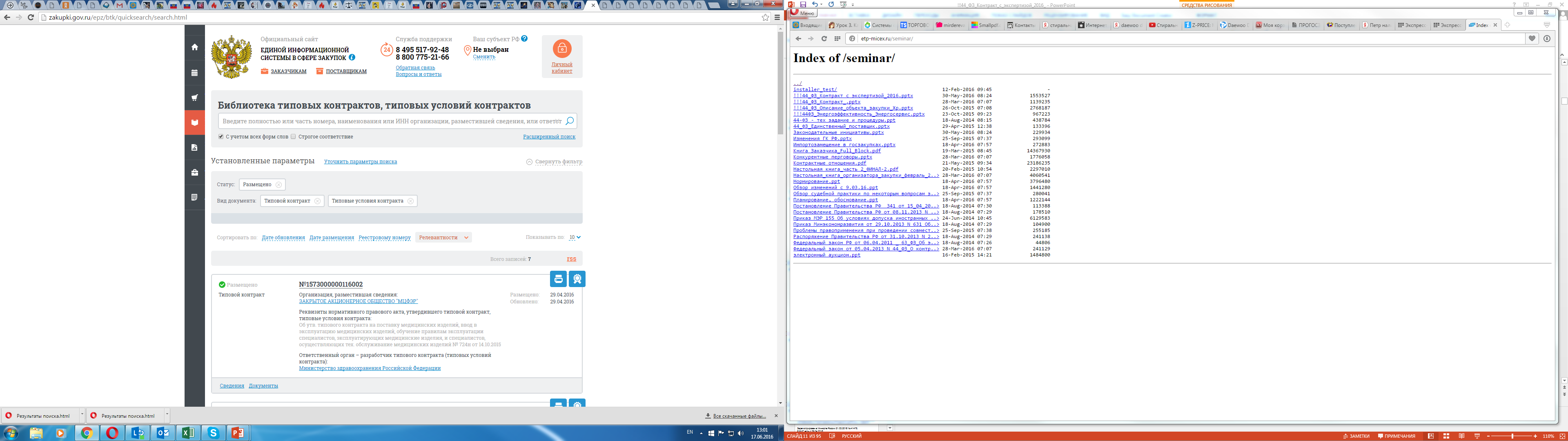 Приказ Минобрнауки РФ от 21.10.2015 г. №1180 “Об утверждении типового контракта на выполнение научно-исследовательских, опытно-конструкторских и технологических работ (ОКПД, ОКВЭД 72, 85, 90, 91), типовых условий контракта при использовании результатов интеллектуальной деятельности, включаемых в контракты на выполнение работ, оказание услуг и информационной карты типового контракта, типовых условий контракта”. 

Зарегистрирован в Минюсте России 31 декабря 2015 г. №40511.
В ЕИС есть с 14.06.2016.

  * Коды указаны по классификатору ОКПД, ОКВЭД!
 ** Типовой контракт, типовые условия применяются при любом размере НМЦК, цены контракта, заключаемого с единственным поставщиком (подрядчиком, исполнителем).
*** Типовые условия контракта применяются в случае, если в результате выполнения работ или оказании услуг которых должны быть созданы результаты интеллектуальной деятельности.
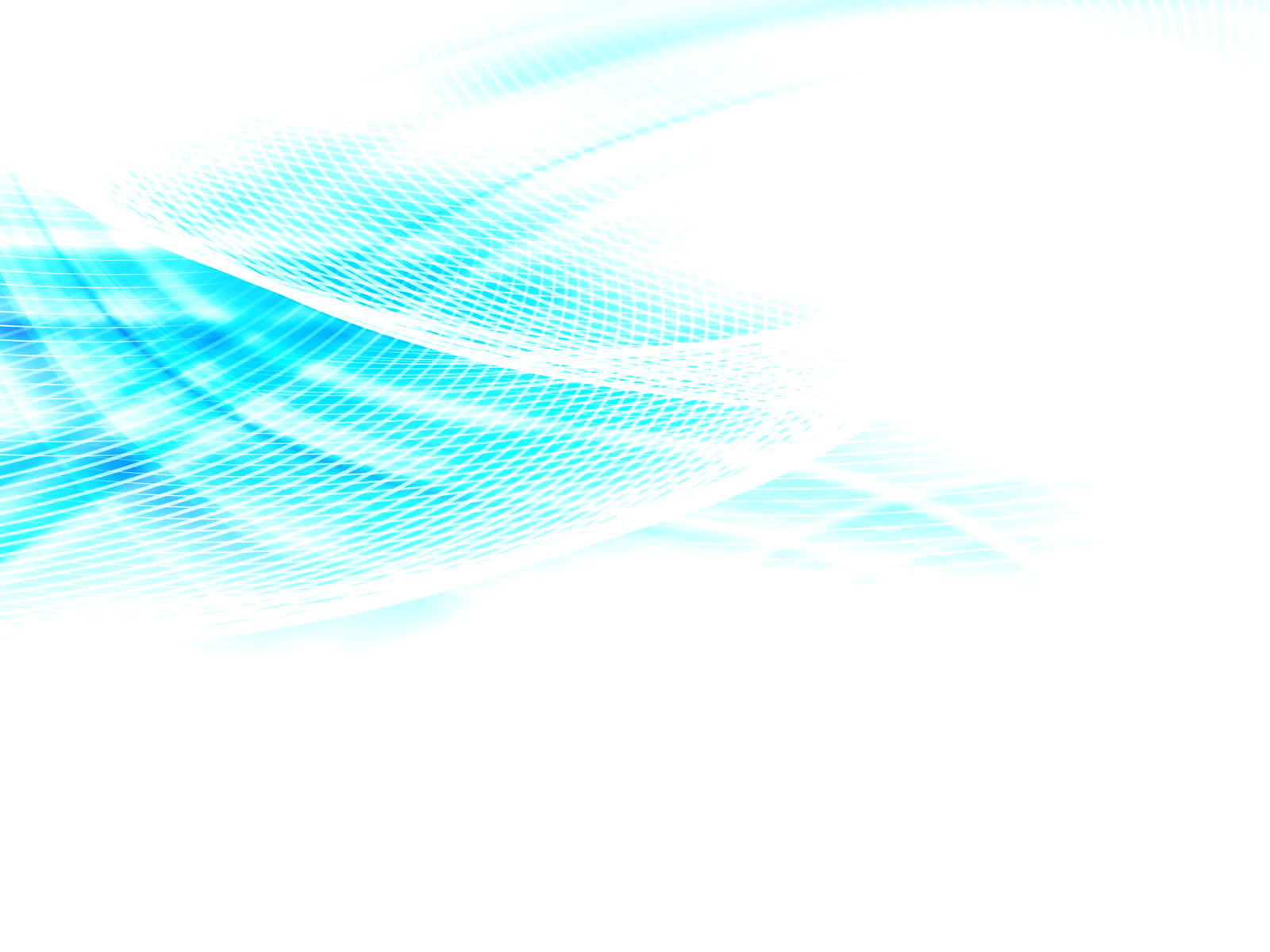 16
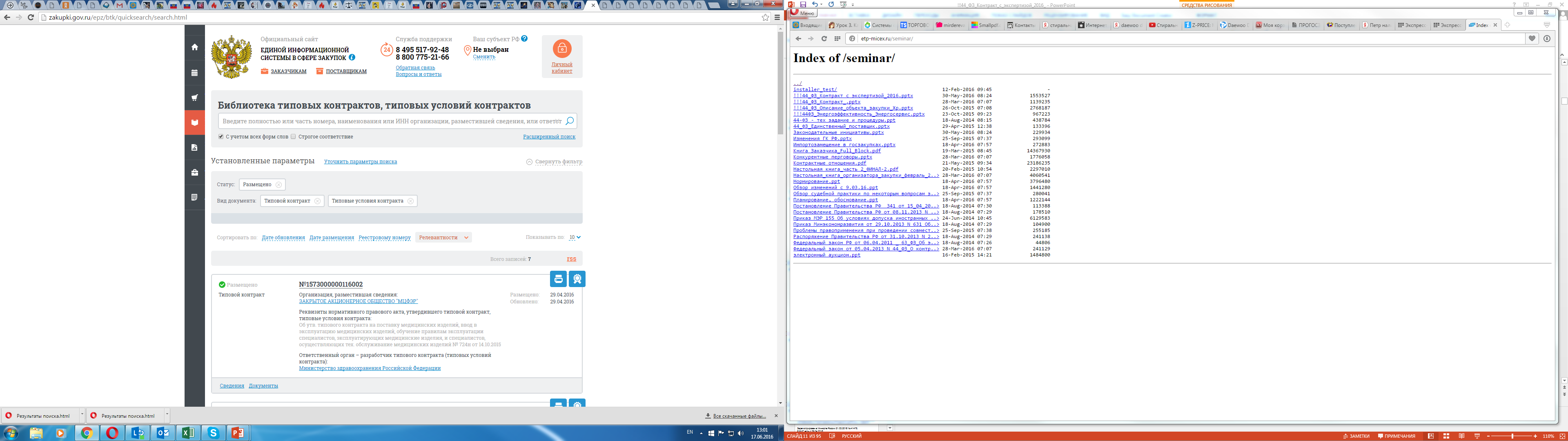 Приказ МИНПРОМТОРГА РФ от 20.02.2016 г. №467 (ред.19.05.2017) “Об утверждении типового контракта на оказание услуг выставочной и ярмарочной деятельности (ОКПД2, ОКВЭД2: 82.3), типового контракта на оказание услуг по диагностике, техническому обслуживанию и ремонту автотранспортных средств (ОКПД2, ОКВЭД2: 45.2), типового контракта на поставку продукции радиоэлектронной промышленности, судостроительной промышленности, авиационной техники (ОКПД2: 46.52, 30.1, 30.3; ОКВЭД2: 26.3, 26.11, 30.1, 30.3), информационной карты типового контракта на оказание услуг выставочной и ярмарочной деятельности, информационной карты типового контракта на оказание услуг по диагностике, техническому обслуживанию и ремонту автотранспортных средств и информационной карты типового контракта на поставку продукции радиоэлектронной промышленности, судостроительной промышленности, авиационной техники” (Зарегистрирован 28.04.2016 г. № 41954). В ЕИС есть с 16.06.2016.

 ** Типовой контракт применяется при любом размере НМЦК, цены контракта, заключаемого с единственным поставщиком (подрядчиком, исполнителем).
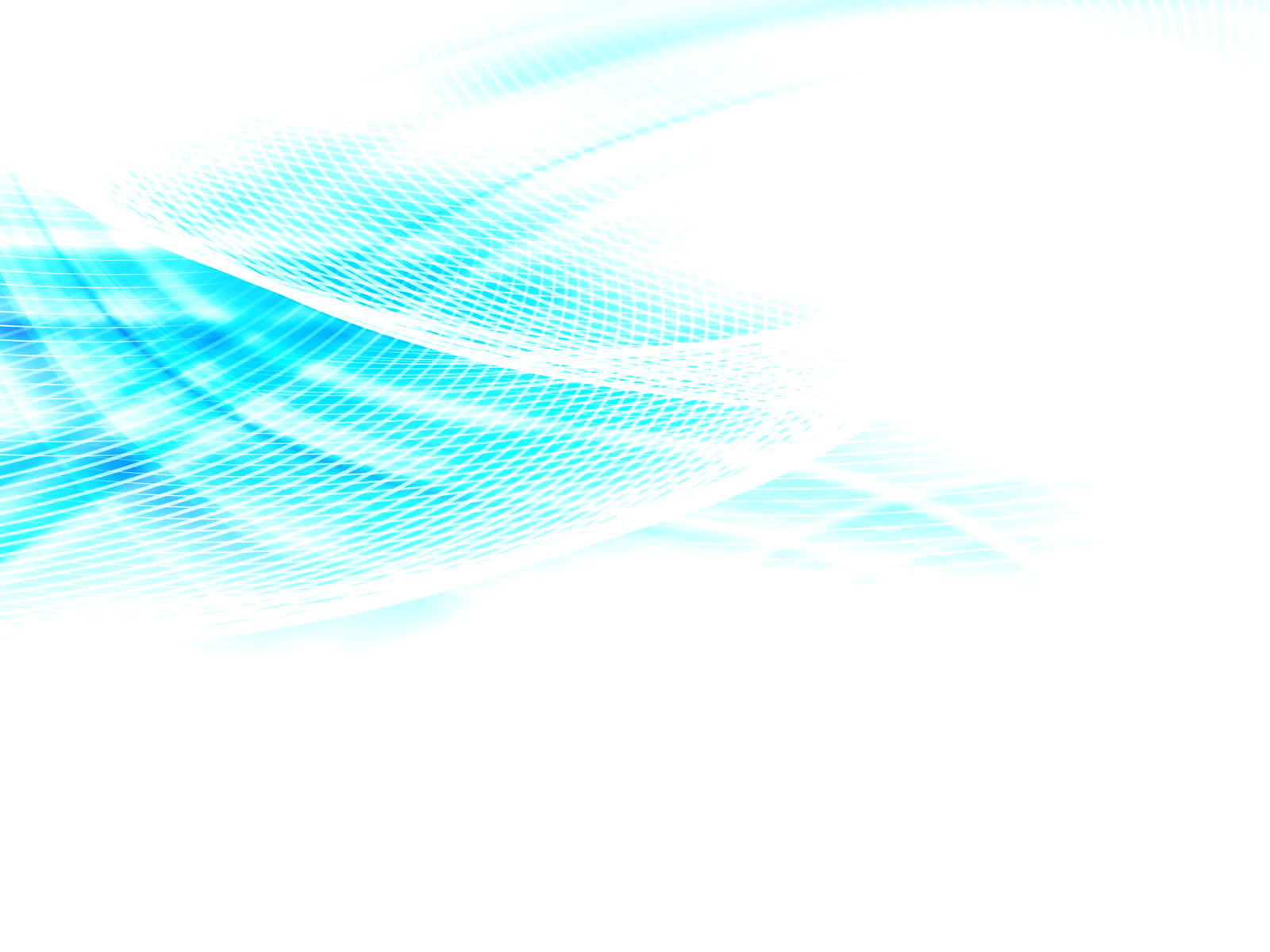 17
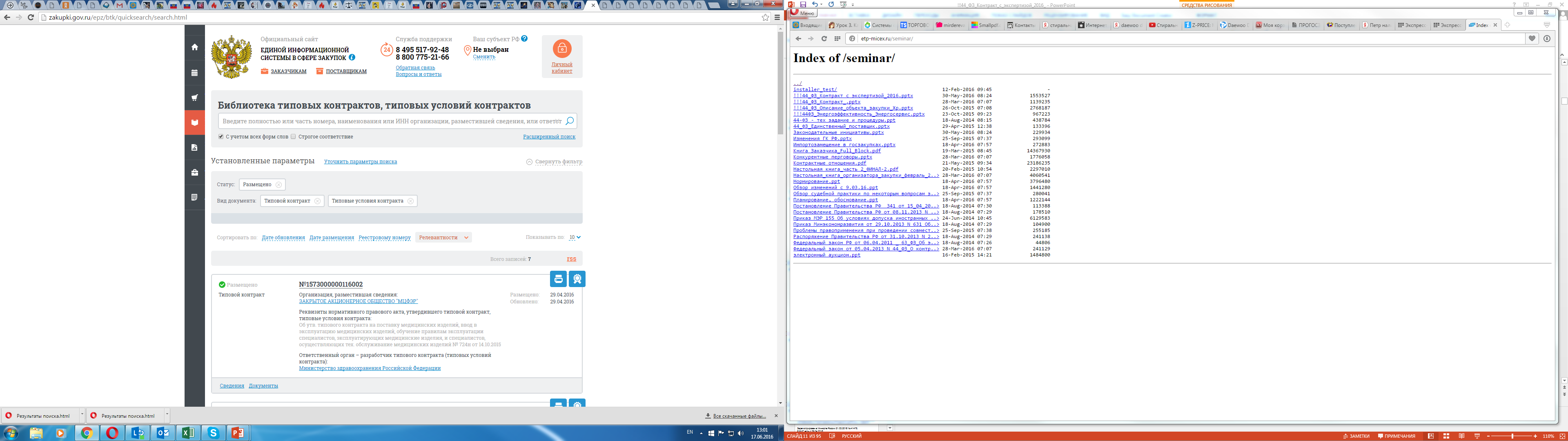 Приказ МИНЗДРАВА РФ от 21.12.2016 г. №982н “Об утверждении типового контракта на поставку стентов для коронарных артерий металлических непокрытых, стентов для коронарных артерий, выделяющих лекарственное средство (с нерассасывающимся полимерным покрытием), катетеров баллонных стандартных для коронарной ангиопластики, катетеров аспирационных для эмболоэктомии (тромбэктомии), заключаемого единственным поставщиком - обществом с ограниченной ответственностью "Стентекс" и федеральными государственными бюджетными учреждениями и государственными бюджетными учреждениями субъектов РФ, и информационной карты указанного типового контракта"” (Зарегистрирован 11.04.2017 г. № 46328). В ЕИС есть с 04.07.2017.
ОКПД2: 32.50.13; 32.50.13.190; 32.50.13.110; 32.50.50.000; 32.50.21.121;
32.50.22.190
 ** Типовой контракт применяется при любом размере НМЦК, цены контракта, заключаемого с единственным поставщиком (подрядчиком, исполнителем).
Применяется в рамках программы государственных гарантий бесплатного оказания гражданам медицинской помощи
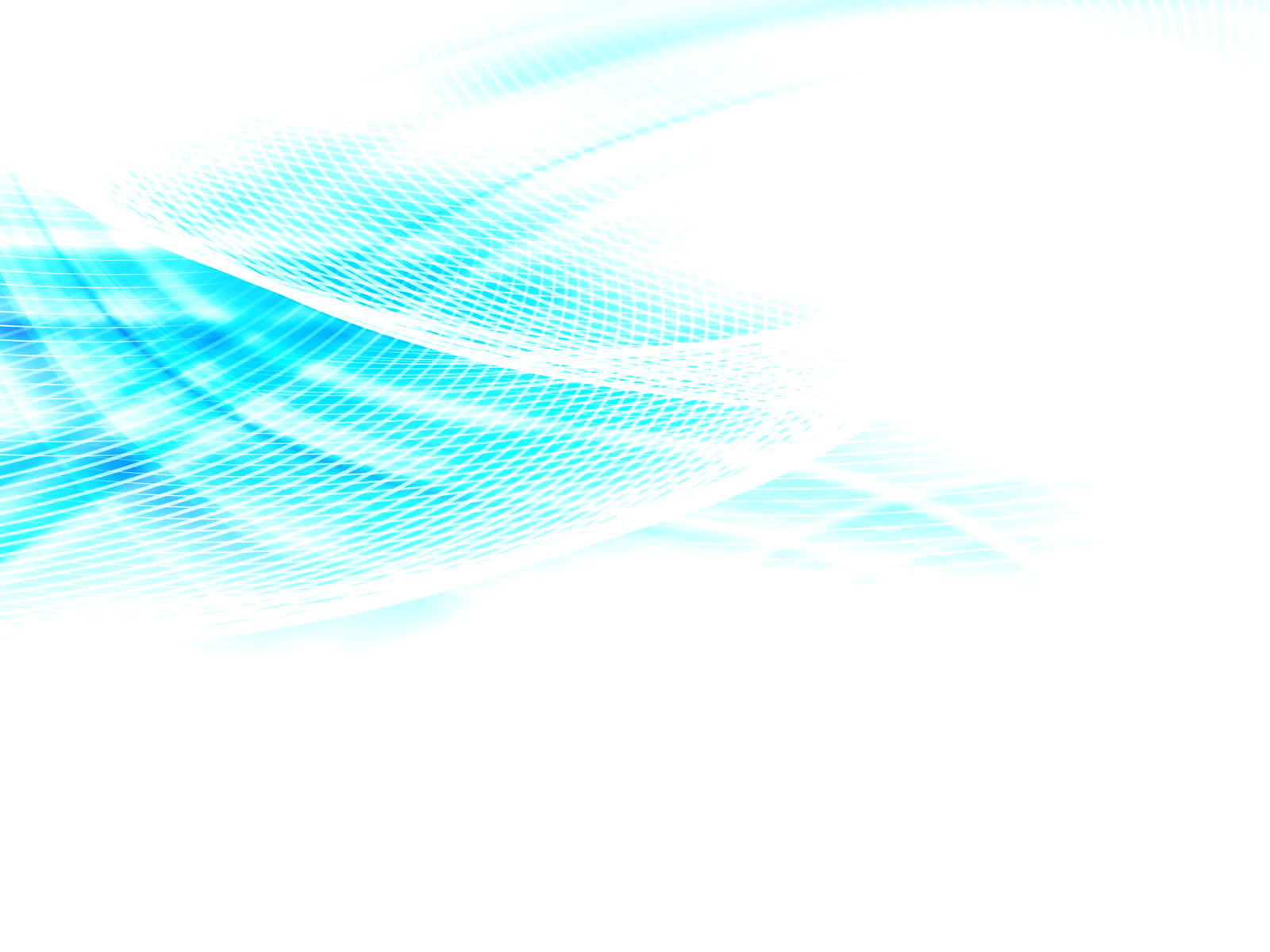 18
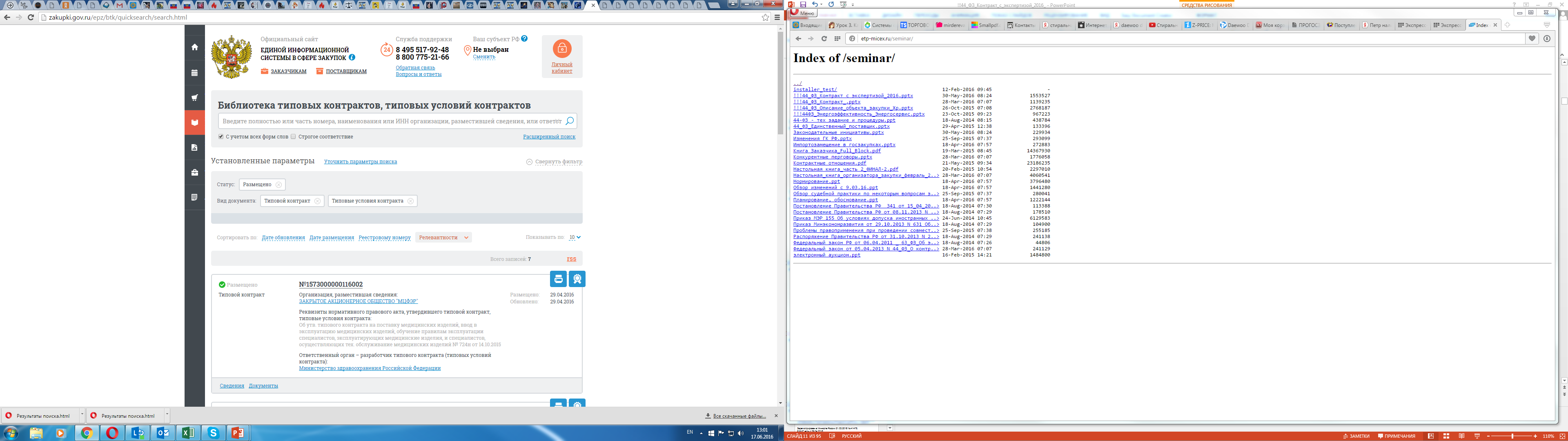 Приказ МИНЗДРАВА РФ от 26.10.2017 г. №870н “Об утверждении типового контракта на поставку лекарственных препаратов для медицинского применения и информационной карты типового контракта"” (Зарегистрирован 07.12.2017 г. № 49149). В ЕИС есть с 16.01.2017.

ОКПД2: 21.20.1 

 ** Типовой контракт применяется при любом размере НМЦК, цены контракта, заключаемого с единственным поставщиком (подрядчиком, исполнителем).

Не применяется в отношении закупок по государственному оборонному заказу
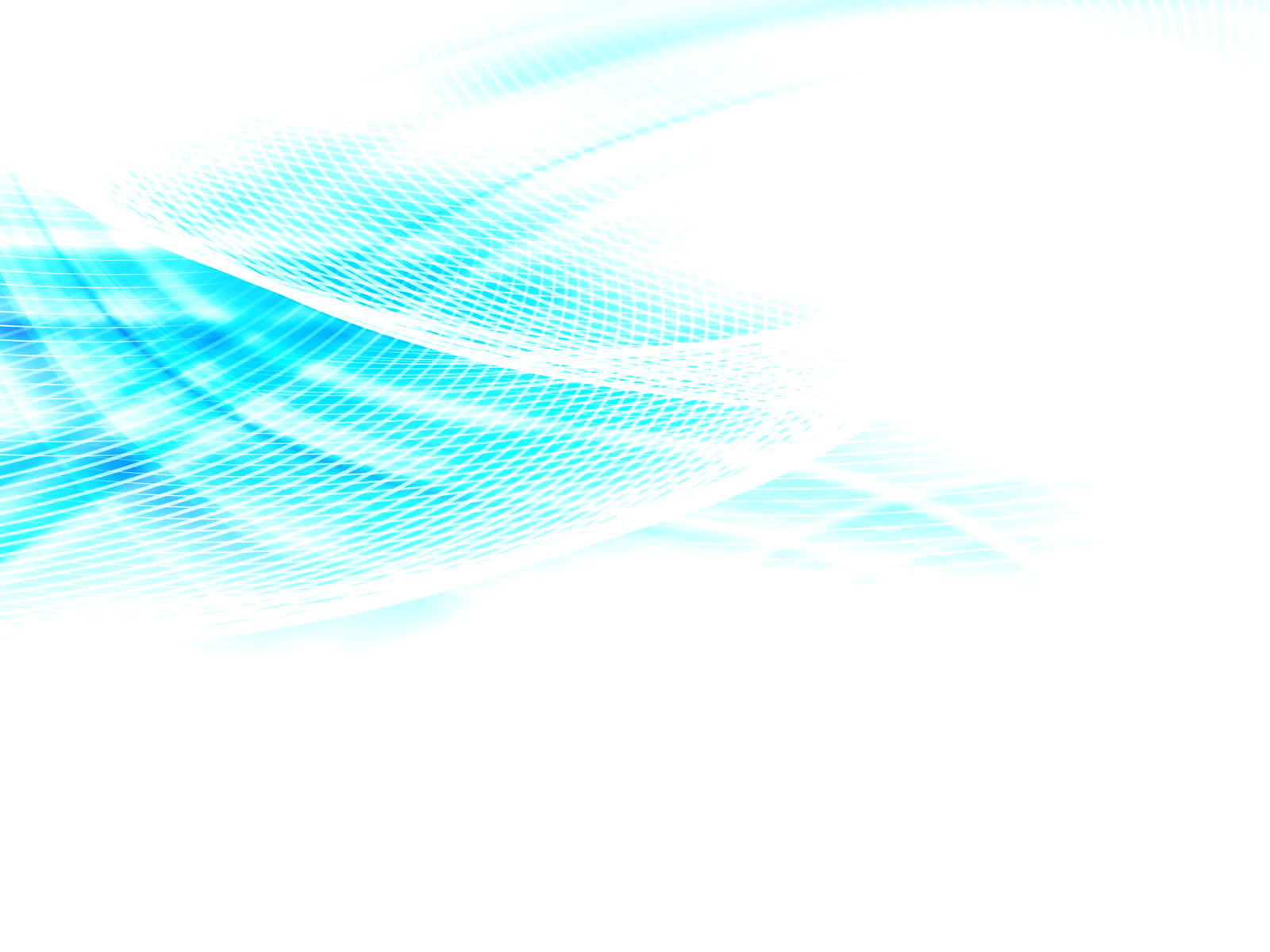 19
Постановление Правительства РФ от 23.12.2016г. №1466 “Об утверждении типовых условий контрактов, предусматривающих привлечение к исполнению контрактов субподрядчиков, соисполнителей из числа субъектов малого предпринимательства, социально ориентированных некоммерческих организаций”. 

    Принято в соответствии с частью 7 статьи 30 44-ФЗ! (Не по ПП №606) 
    ФОИВ должны привести свои нормативные акты в соответствие (3-ех месячный срок). 
    Порядок применения является проблемой, т.к. содержатся условия:
      - противоречащие 44-ФЗ: Привлекать к исполнению контракта субподрядчиков, соисполнителей из числа субъектов малого предпринимательства, социально ориентированных некоммерческих организаций (далее - субподрядчики, соисполнители) в объеме не менее 5 процентов от цены контракта (Разъяснение - Письмо Минэка от 15.02.2017 N Д28и-629);
      - неоднозначно трактуемое по 44-ФЗ в совокупности с ГК РФ: 
предоставлять документы в 5 и 10 дневный срок без оговорки о невозможности одностороннего расторжения при непредоставлении документов неоднократно.
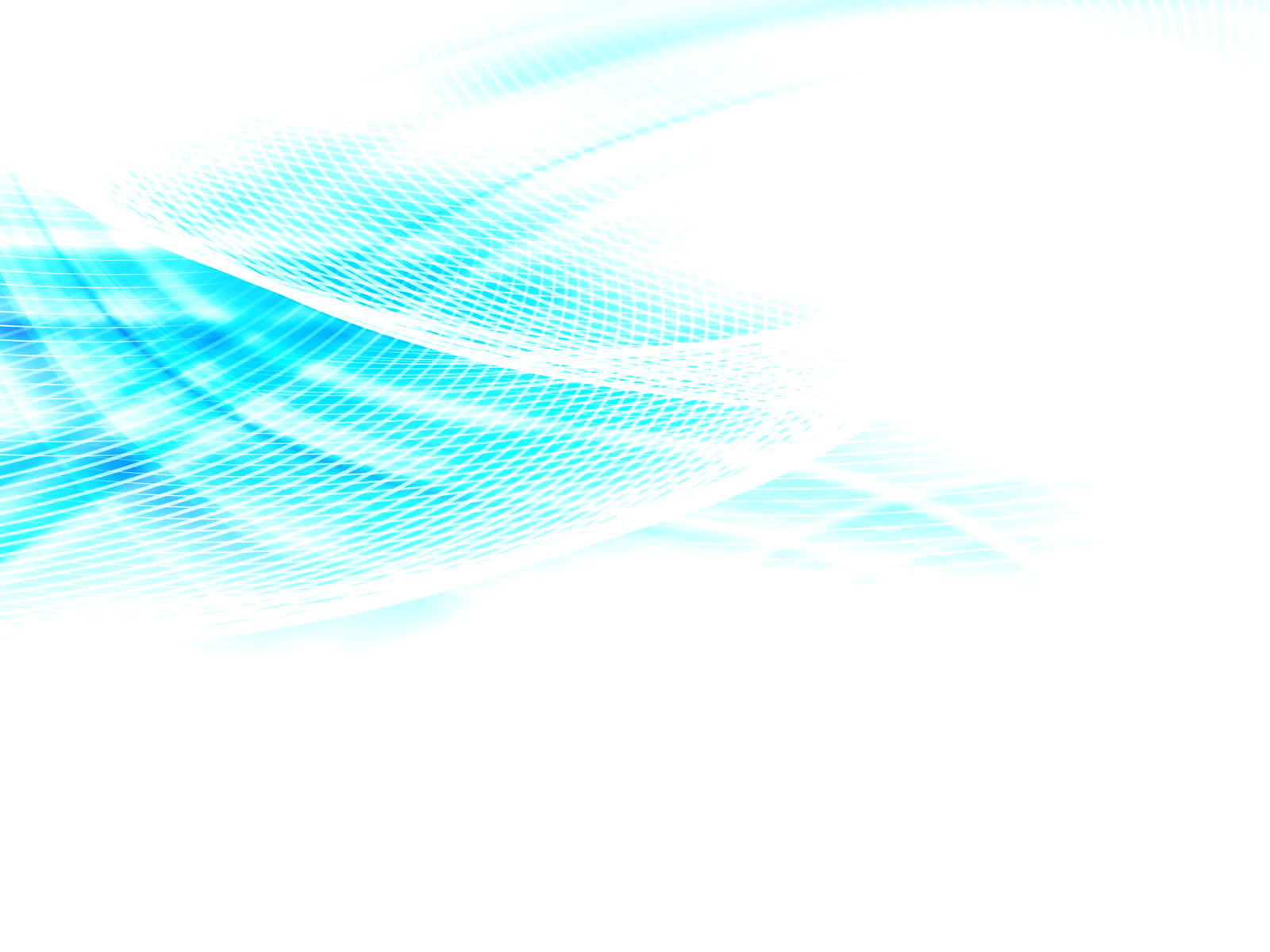 20
Постановление Правительства РФ от 23.12.2016г. №1466 “Об утверждении типовых условий контрактов, предусматривающих привлечение к исполнению контрактов субподрядчиков, соисполнителей из числа субъектов малого предпринимательства, социально ориентированных некоммерческих организаций”. 

    Письмо Минэкономразвития от 15.02.2017 № Д28и-629: 
3аказчик вправе установить объем привлечения СМП и СОНКО в размере от 5% цены контракта и выше.
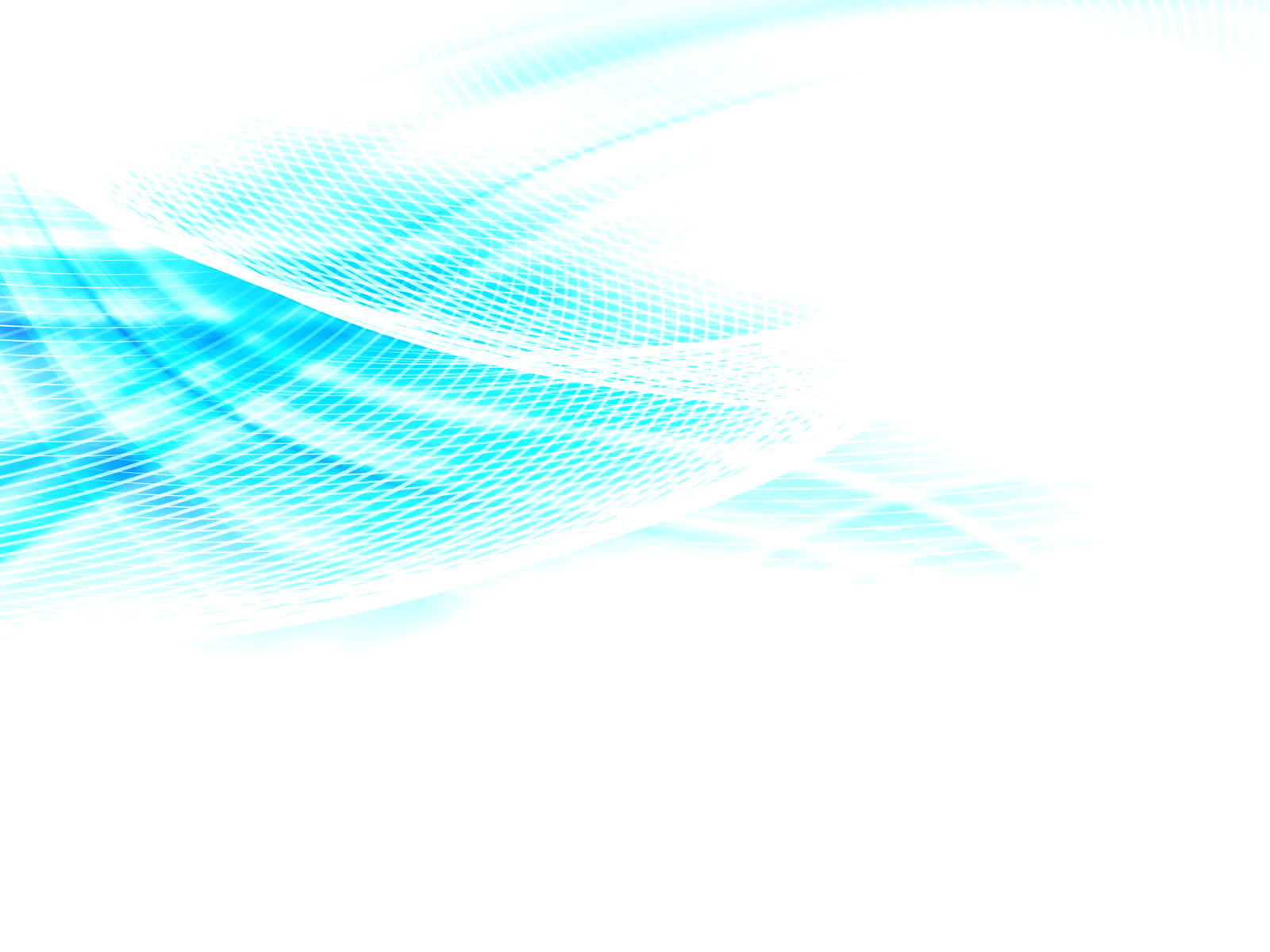 21
…законодательство о закупках (44-ФЗ)
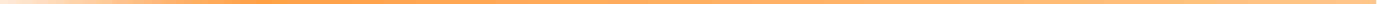 Приказ Минтруда России № 562н от 26.08.2015 «Об утверждении
типового контракта на оказание услуги по перевозке граждан-получателей социальной услуги железнодорожным транспортом пригородного сообщения».

Зарегистрирован в Минюсте России 09.12.2015 № 40041. 
В ЕИС нет.
    
 ! Принят по Правилам финансового обеспечения расходов по предоставлению гражданам государственной социальной помощи в виде набора социальных услуг, утвержденных постановлением Правительства Российской Федерации от 29 декабря 2004 г. N 864,
соответственно информационная карта отсутствует - неприменим!
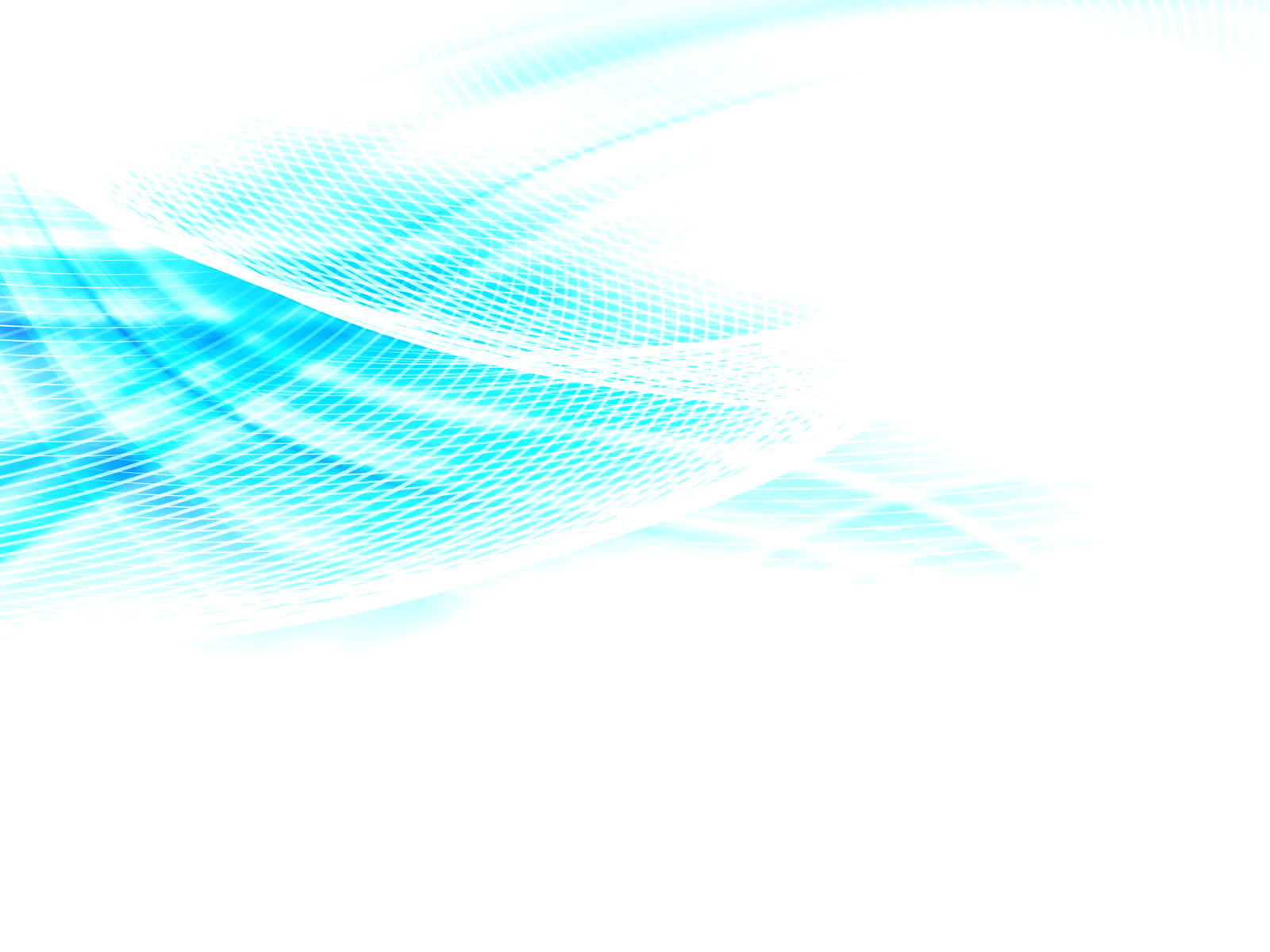 22
…законодательство о закупках (44-ФЗ)
1. Контракт заключается на условиях,
                                предусмотренных извещением об осуществлении                                закупки или приглашением принять участие в                                определении поставщика (подрядчика, исполнителя),                                документацией о закупке, заявкой, окончательным                                предложением участника закупки, с которым заключается контракт, за исключением случаев, в которых в соответствии с настоящим ФЗ законом извещение об осуществлении закупки или приглашение принять участие в определении поставщика (подрядчика, исполнителя), документация о закупке, заявка, окончательное предложение не предусмотрены. 

В т.ч.:
   - ссылка связь с документацией закупки;
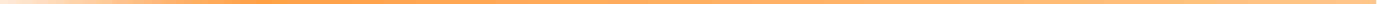 Статья 34. Контракт
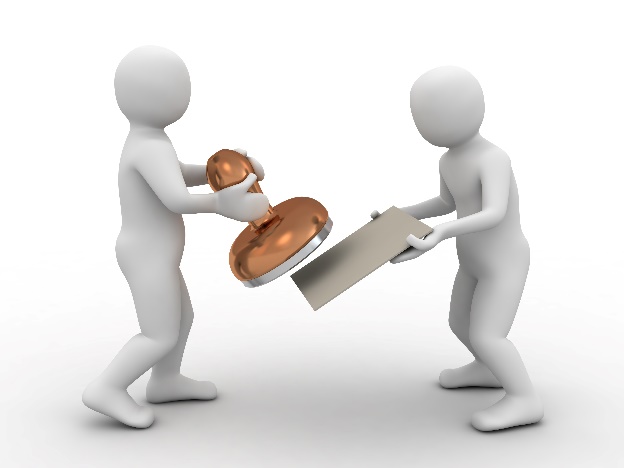 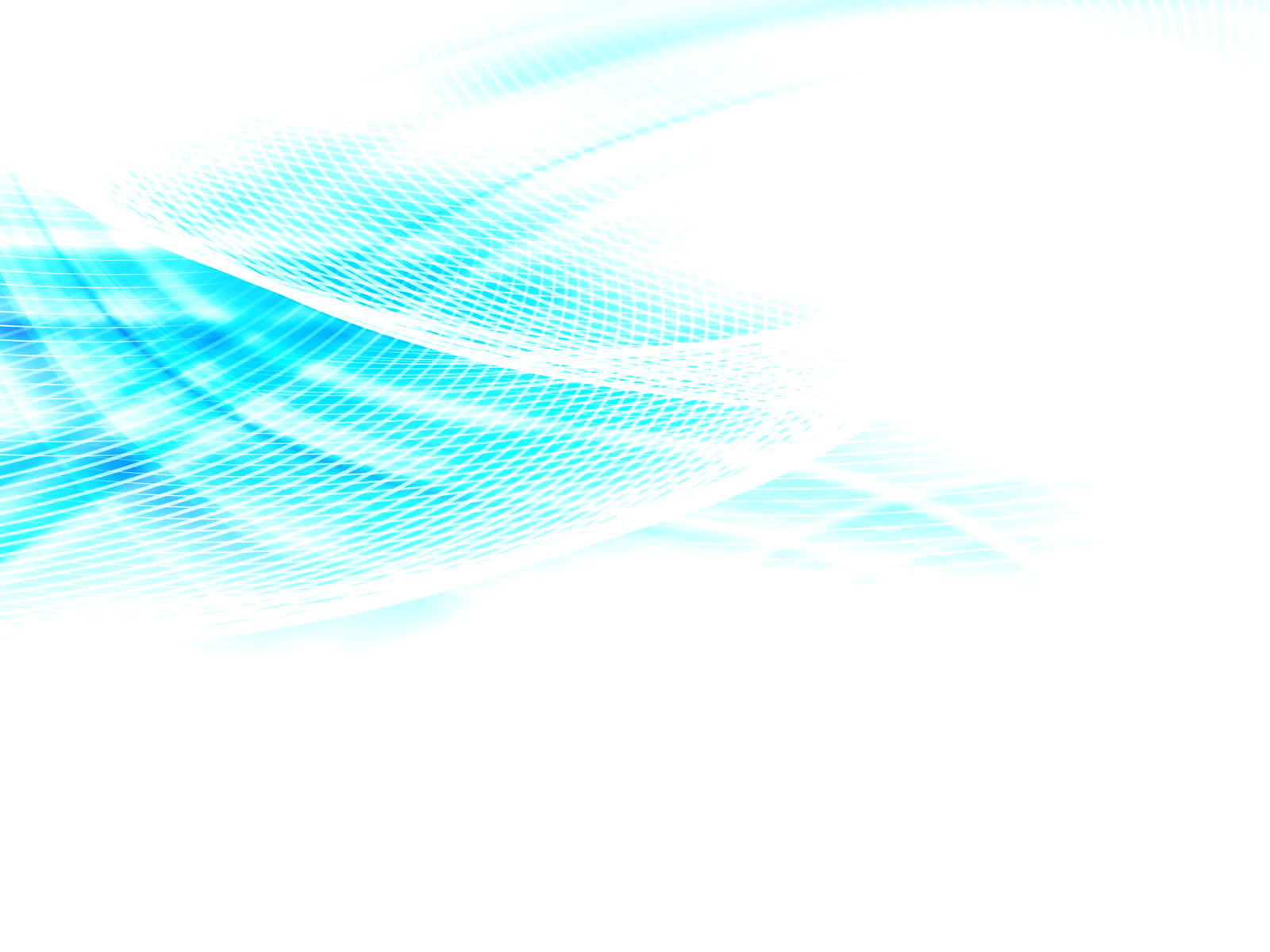 23
…законодательство о закупках (44-ФЗ)
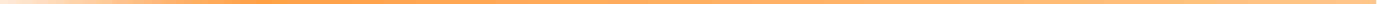 Статья 34. Контракт

   18. При заключении контракта заказчик по согласованию с участником закупки, с которым в соответствии с настоящим Федеральным законом заключается контракт, вправе увеличить количество поставляемого товара на сумму, не превышающую разницы между ценой контракта, предложенной таким участником, и начальной (максимальной) ценой контракта (ценой лота), если это право заказчика предусмотрено конкурсной документацией, документацией об аукционе. При этом цена единицы товара не должна превышать цену единицы товара, определяемую как частное от деления цены контракта, указанной в заявке на участие в конкурсе/, запросе предложений/* или предложенной участником аукциона, с которым заключается контракт, на количество товара, указанное в извещении о проведении конкурса или аукциона /закупки/*.

C 01.07.2018 года.


* Письмо Минфина России от 09.11.2017 N 24-03-07/73936 разъясняло, что при запросе котировок менять цену нельзя.
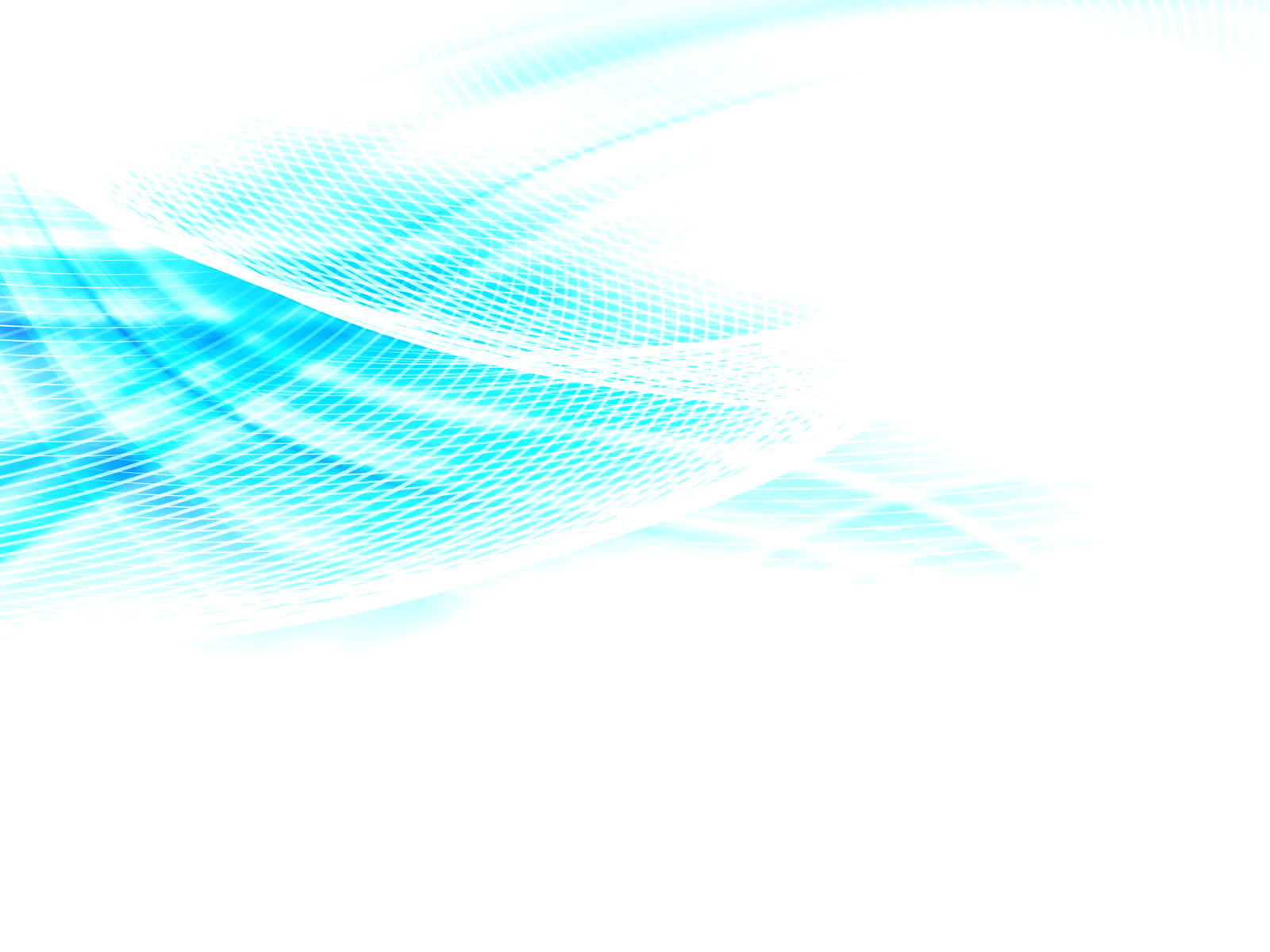 24
…Заключение контракта (обеспечение)
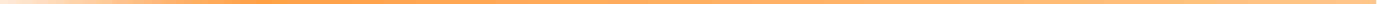 В случае, предусмотренном частью 9 статьи 54  если судебные акты или обстоятельства непреодолимой силы, препятствующие подписанию контракта, действуют более чем тридцать дней, конкурс признается несостоявшимся и денежные средства, внесенные в качестве обеспечения исполнения контракта, возвращаются победителю конкурса в течение пяти рабочих дней с даты признания конкурса несостоявшимся.
 (частью 16 статьи 70 /частью 16 ст.83.2/*,  частью 21 статьи 83  предусматривают 30 дневный срок действия обстоятельств непреодолимой силы или судебных решений, уведомление сторон, течение сроков заключения (исполнения-нет!!!) приостанавливается  но не влечет за собой признания процедур несостоявшимися и возврата обеспечения!!!???)

* с 1 июля 2018 года.
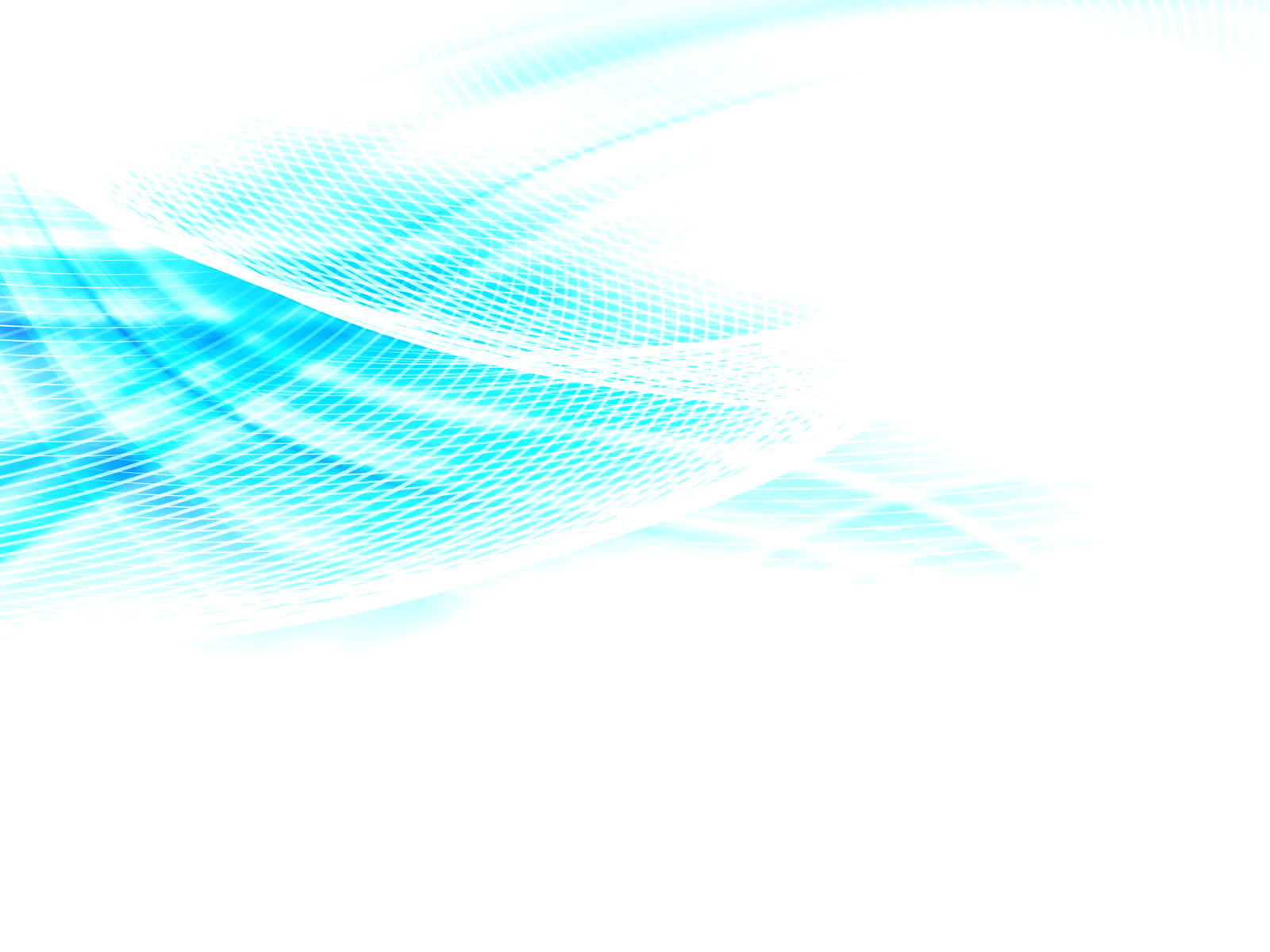 25
Контракт      ОСОБЫЕ СЛУЧАИ
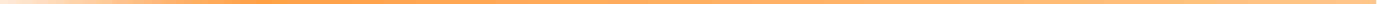 Ч.22 ст.34. Контракт может быть признан судом недействительным, в том числе по требованию контрольного органа в сфере закупок, если будет установлена личная заинтересованность руководителя заказчика, члена комиссии по осуществлению закупок, руководителя контрактной службы заказчика, контрактного управляющего в заключении и исполнении контракта. Такая заинтересованность заключается в возможности получения указанными должностными лицами заказчика доходов в виде денег, ценностей, иного имущества, в том числе имущественных прав, или услуг имущественного характера, а также иной выгоды для себя или третьих лиц.
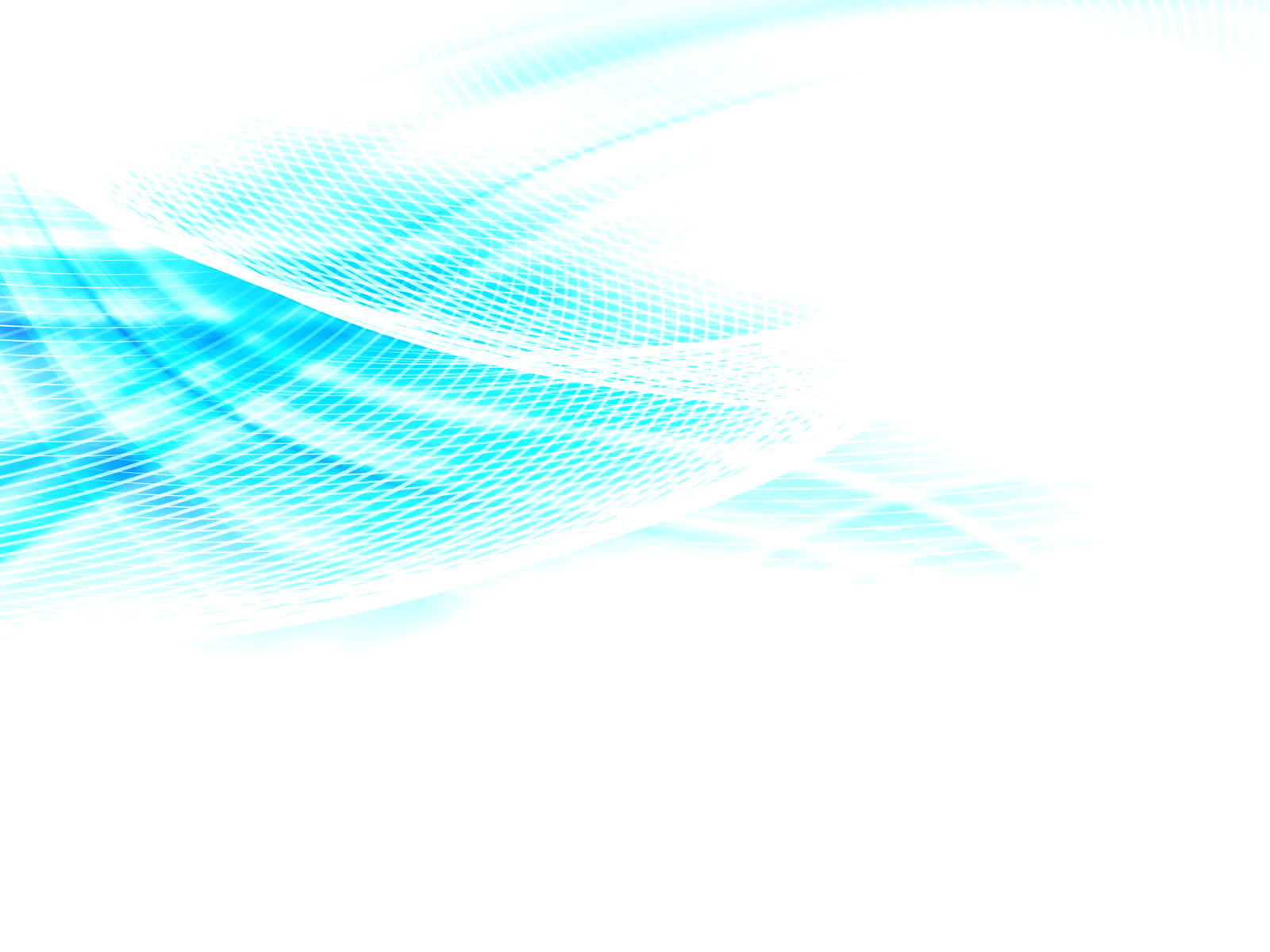 26
…законодательство о закупках (44-ФЗ)
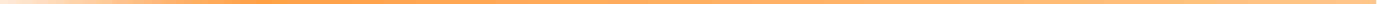 Статья 34. Контракт



Заказчик может ограничить место оказания услуг.

При закупке услуг (в том числе по проведению предрейсовых медосмотров) заказчик вправе ограничить удаленность места их предоставления, например указав границы территориального образования. При этом заказчик не должен создать дискриминационные условия для участников.

Документ: Письмо Минэкономразвития России от 07.05.2015 N Д28и-1138.
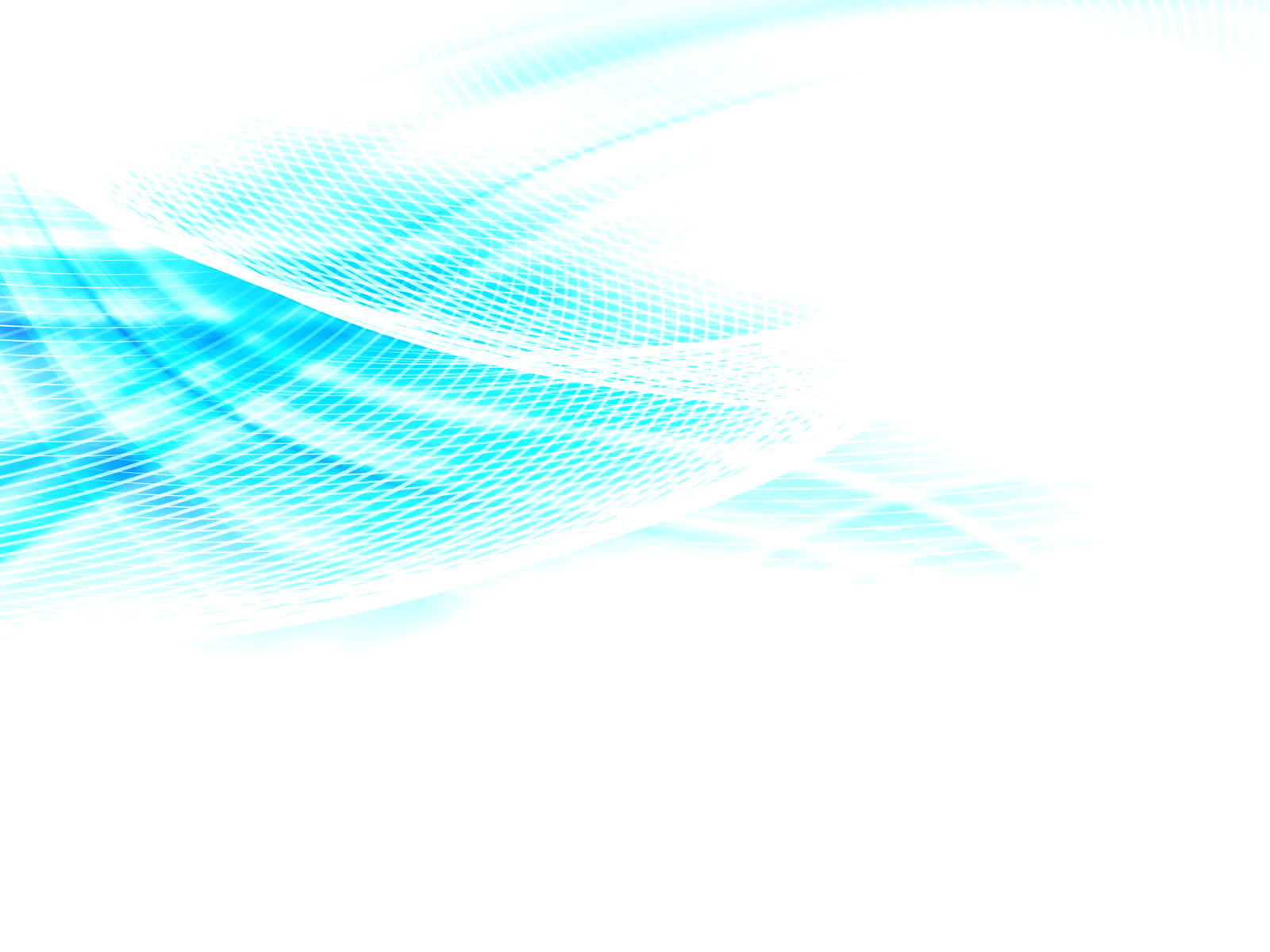 27
…законодательство о закупках (44-ФЗ)
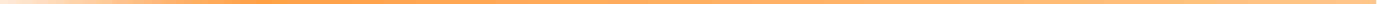 Статья 34. Контракт


29. Правительство Российской Федерации вправе определить:
порядок определения минимального срока исполнения поставщиком (подрядчиком, исполнителем) контракта;*

* с 1 июля 2018 года.
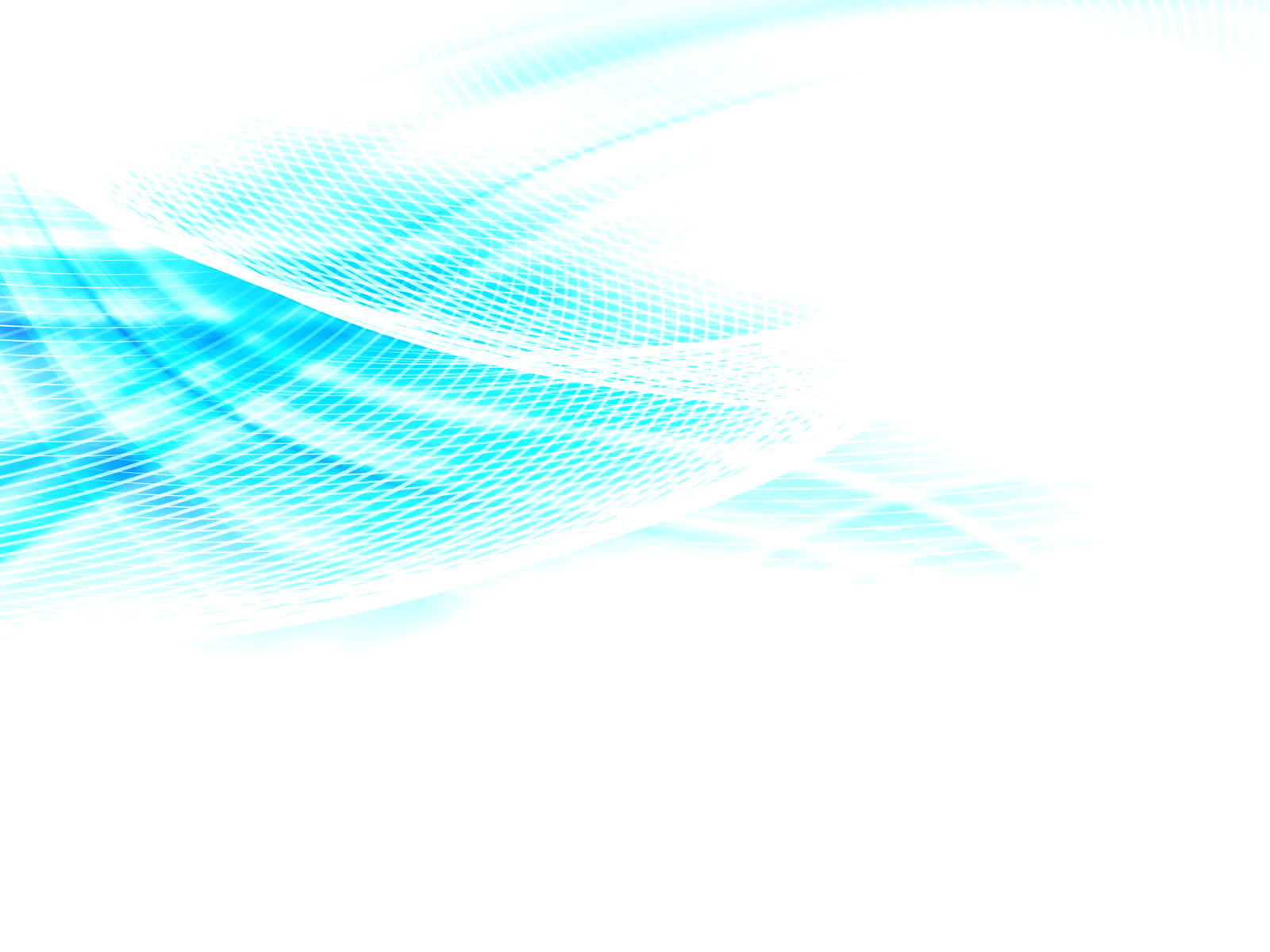 28
…законодательство о закупках (44-ФЗ)
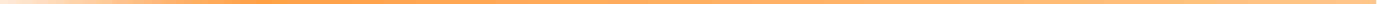 Статья 34. Контракт

   Минфин: в контракте на поставку товара нужно установить ее срок.

Согласно ГК РФ срок считается одним из существенных условий контракта на поставку товара.

Документ: Письмо Минфина России от 22.04.2016 N 02-02-15/24252
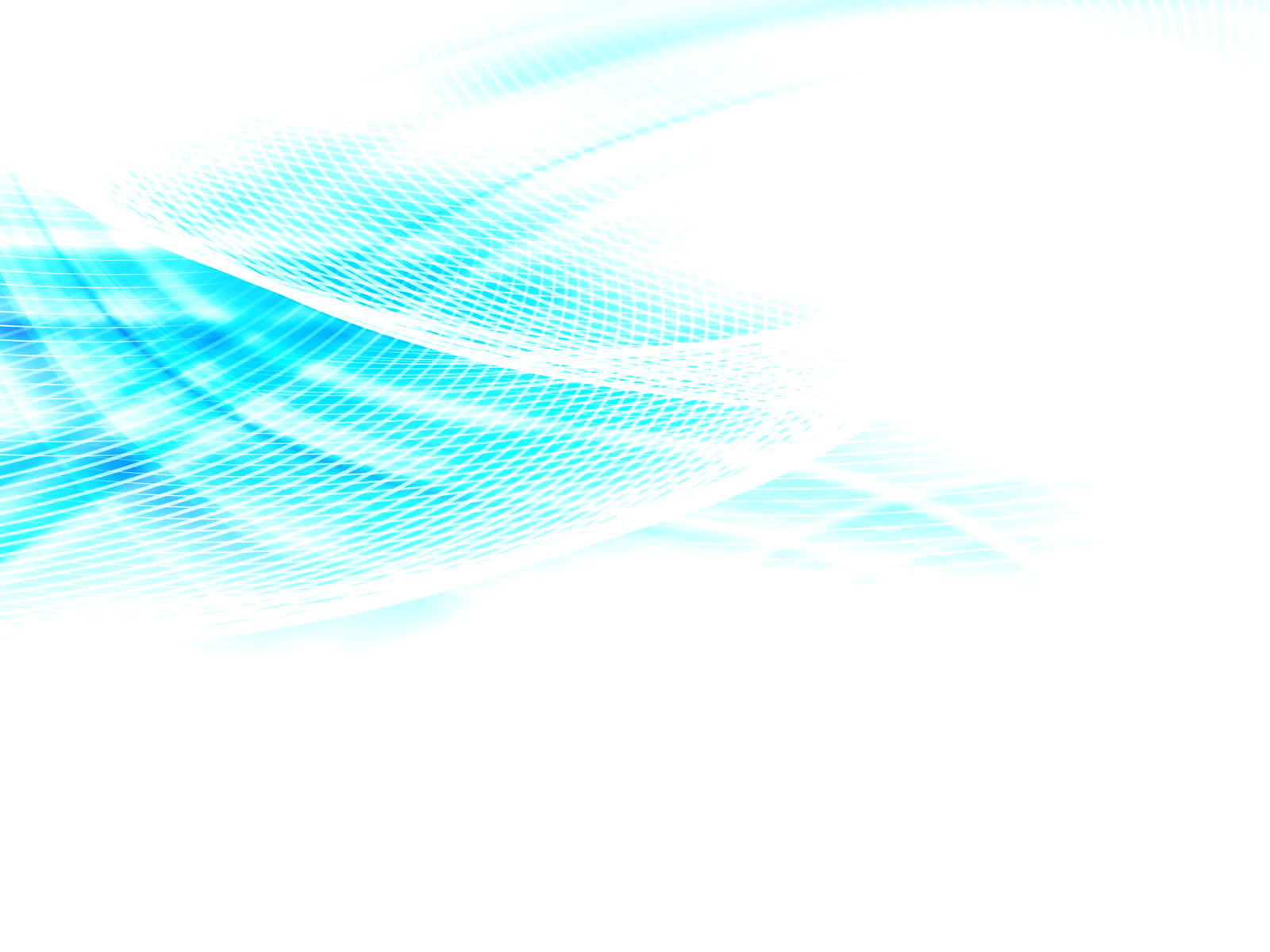 29
…законодательство о закупках (44-ФЗ)
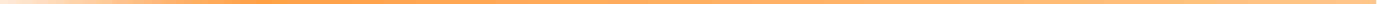 Статья 34. Контракт



      2. При заключении контракта указывается, что цена контракта является твердой и определяется на весь срок исполнения контракта, а в случаях, установленных Правительством РФ, указываются ориентировочное значение цены контракта либо формула цены и максимальное значение цены контракта, установленные заказчиком в документации о закупке. При заключении и исполнении контракта изменение его условий не допускается, за исключением случаев, предусмотренных настоящей статьей и статьей 95 44-ФЗ.


!!! Следует быть внимательными в контрактах на услуги, где 1 усл.ед. !!!
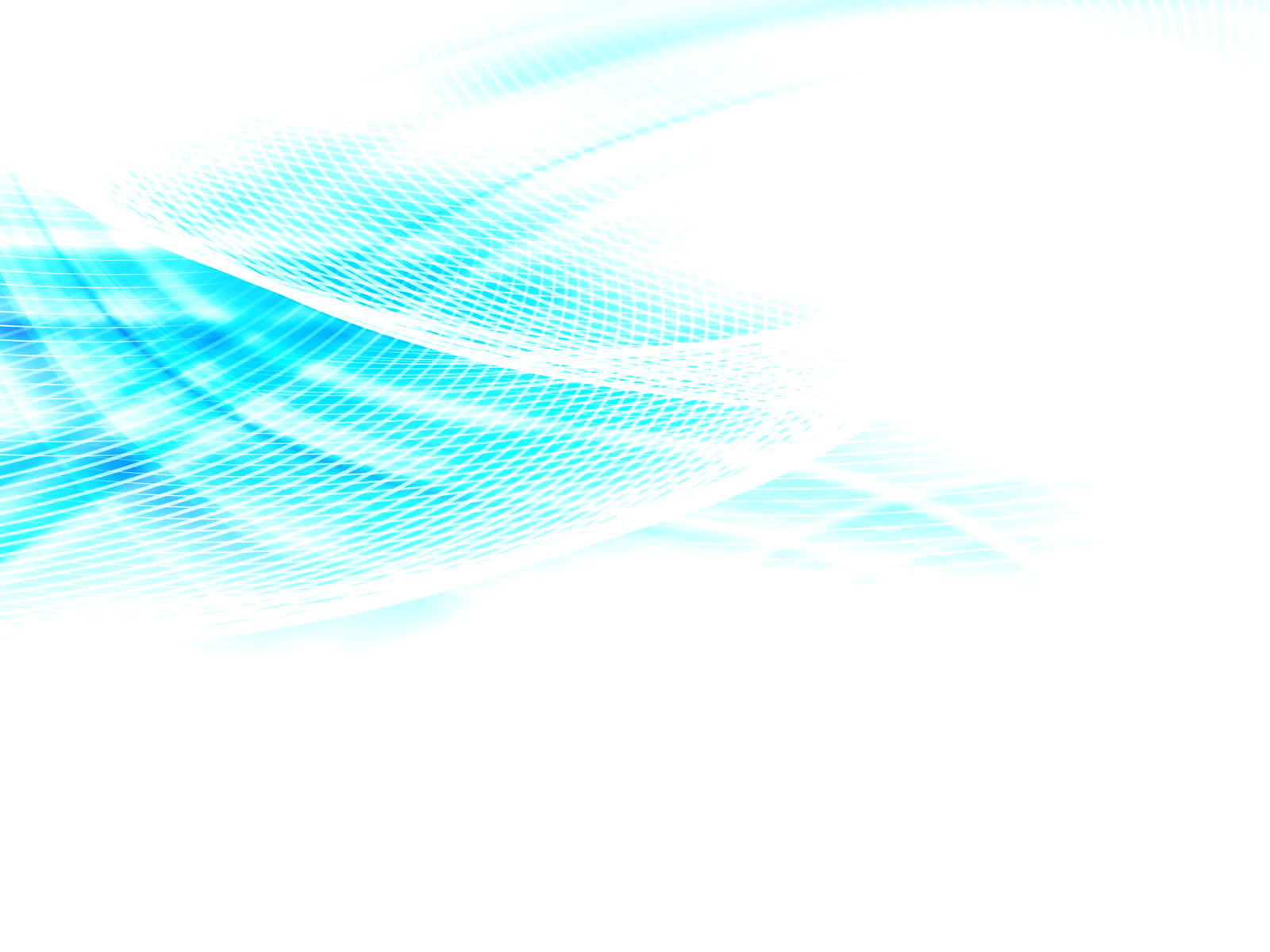 30
…законодательство о закупках (44-ФЗ)
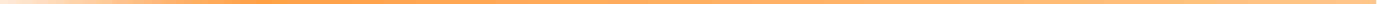 Статья 34. Контракт

До 1 июля 2018 года:
      13. В контракт включается обязательное условие о порядке и сроках оплаты товара, работы или услуги, о порядке и сроках осуществления заказчиком приемки поставленного товара, выполненной работы (ее результатов) или оказанной услуги в части соответствия их количества, комплектности, объема требованиям, установленным контрактом, а также о порядке и сроках оформления результатов такой приемки. В случае, если контракт заключается с физическим лицом, за исключением индивидуального предпринимателя или иного занимающегося частной практикой лица, в контракт включается обязательное условие об уменьшении суммы, подлежащей уплате физическому лицу, на размер налоговых платежей, связанных с оплатой контракта.
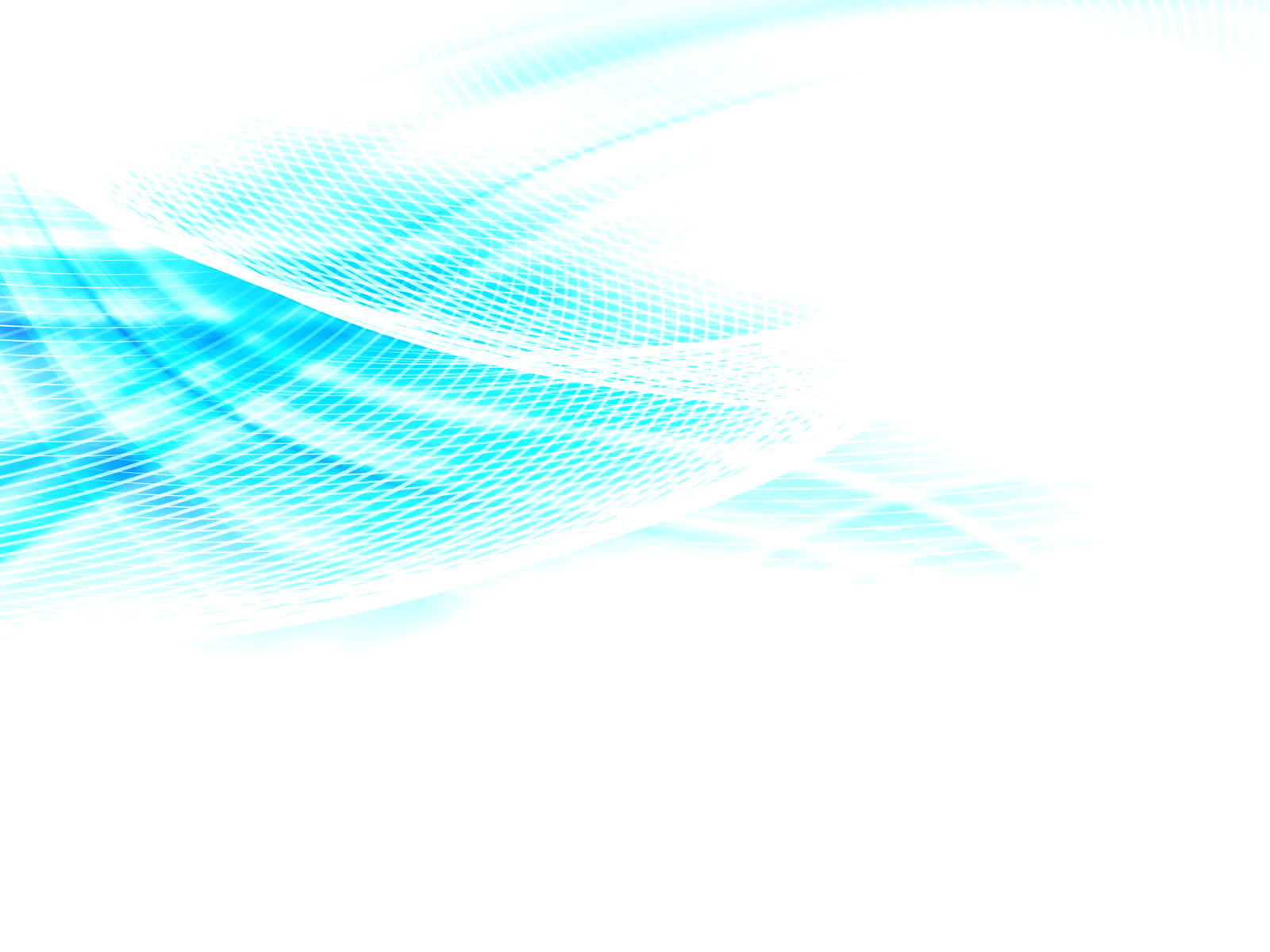 31
…законодательство о закупках (44-ФЗ)
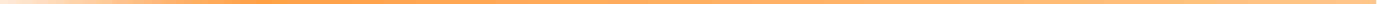 Статья 34. Контракт

C 1 июля 2018 года:
      13. В контракт включаются обязательные условия:
о порядке и сроках оплаты товара, работы или услуги, о порядке и сроках осуществления заказчиком приемки поставленного товара, выполненной работы (ее результатов) или оказанной услуги в части соответствия их количества, комплектности, объема требованиям, установленным контрактом, а также о порядке и сроках оформления результатов такой приемки;
 об уменьшении суммы, подлежащей уплате заказчиком юридическому лицу* или физическому лицу, в том числе зарегистрированному в качестве индивидуального предпринимателя, на размер налогов, сборов и иных обязательных платежей в бюджеты бюджетной системы Российской Федерации, связанных с оплатой контракта, если в соответствии с законодательством Российской Федерации о налогах и сборах такие налоги, сборы и иные обязательные платежи подлежат уплате в бюджеты бюджетной системы Российской Федерации заказчиком.

   * Возникла неоднозначность по НДС!!!
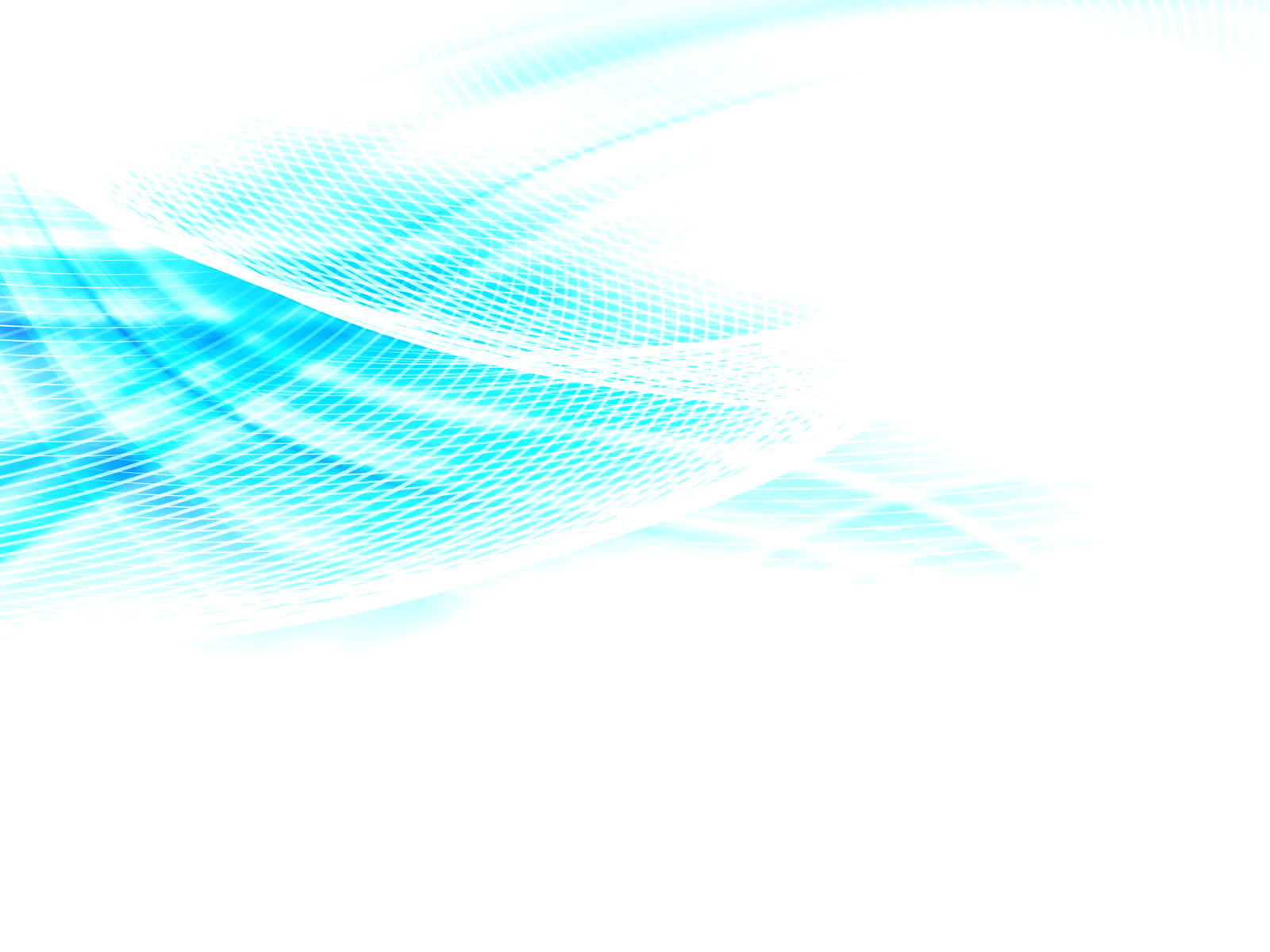 32
…законодательство о закупках (44-ФЗ)
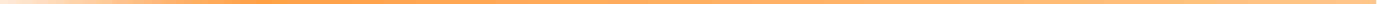 Статья 34. Контракт

13.1. Срок оплаты заказчиком поставленного товара, выполненной работы (ее результатов), оказанной услуги, отдельных этапов исполнения контракта должен составлять не более тридцати дней с даты подписания заказчиком документа о приемке, предусмотренного частью 7 статьи 94* настоящего Федерального закона, за исключением случая, указанного в части 8 статьи 30 настоящего Федерального закона, а также случаев, когда Правительством Российской Федерации в целях обеспечения обороноспособности и безопасности государства установлен иной срок оплаты.



*Суд: товарная накладная унифицированной формы ТОРГ-12, оформленная в соответствии с законодательством РФ, может подтверждать только факт получения товара покупателем от поставщика (продавца) по договору купли-продажи оборудования и, соответственно, не может свидетельствовать о его качестве
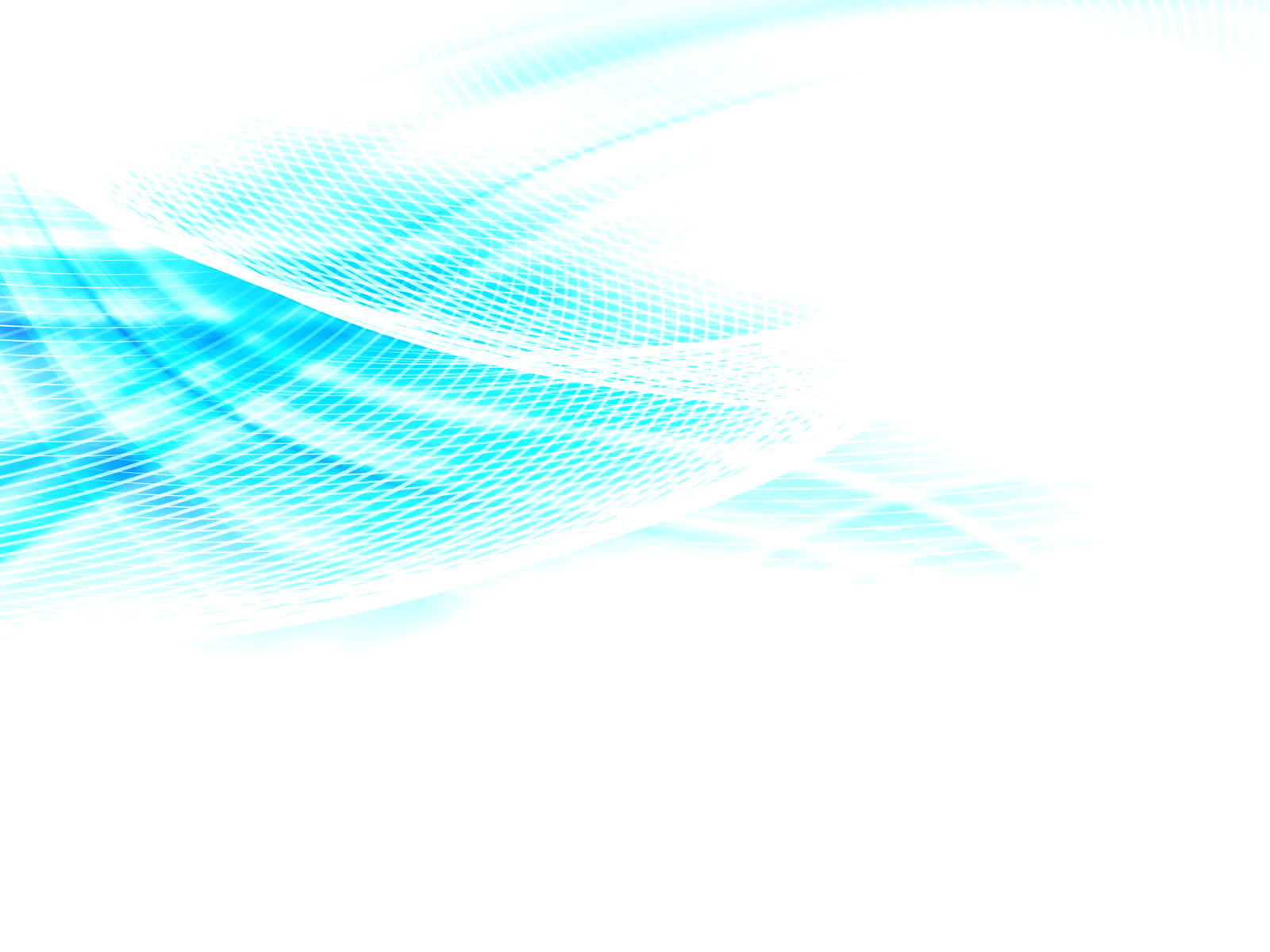 33
…законодательство о закупках (44-ФЗ)
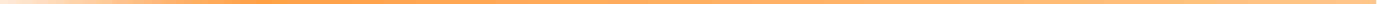 Статья 30. Участие субъектов малого предпринимательства, социально ориентированных некоммерческих организаций в закупках

   8. В случае, если в извещении об осуществлении закупки установлены ограничения в соответствии с частью 3 настоящей статьи, в контракт, заключаемый с субъектом малого предпринимательства или социально ориентированной некоммерческой организацией, включается обязательное условие об оплате заказчиком поставленного товара, выполненной работы (ее результатов), оказанной услуги, отдельных этапов исполнения контракта не более чем в течение тридцати дней с даты подписания заказчиком документа о приемке, предусмотренного частью 7 статьи 94 настоящего Федерального закона.
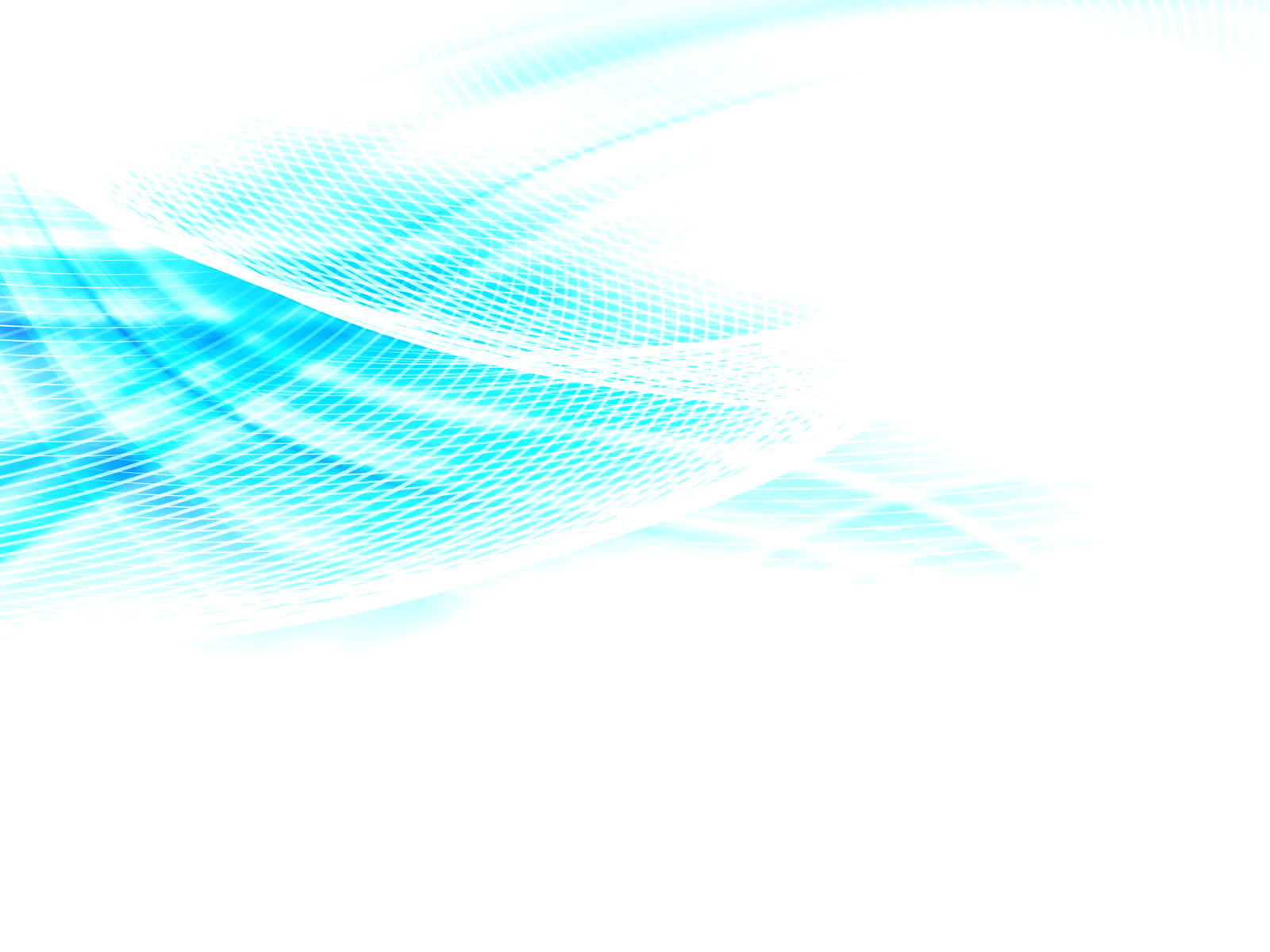 34
…законодательство о закупках (44-ФЗ)
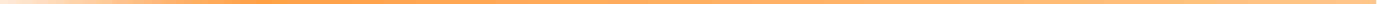 Статья 34. Контракт



В энергосервисный контракт с 11 июня 2016 включается условие о цессии:

Энергосервисные контракты должны будут содержать следующее условие: исполнитель может полностью или частично уступить право требовать оплату, если это не противоречит законодательству РФ.

Документ: Постановление Правительства РФ от 01.06.2016 N 486 (изменение в Постановление Правительства №636).

Вступает в силу 11 июня 2016 года.

   (Для этих контрактов неактуально   Письмо Минфина России от 11.03.2016 N 02-02-04/13740 о невозможности цессии).
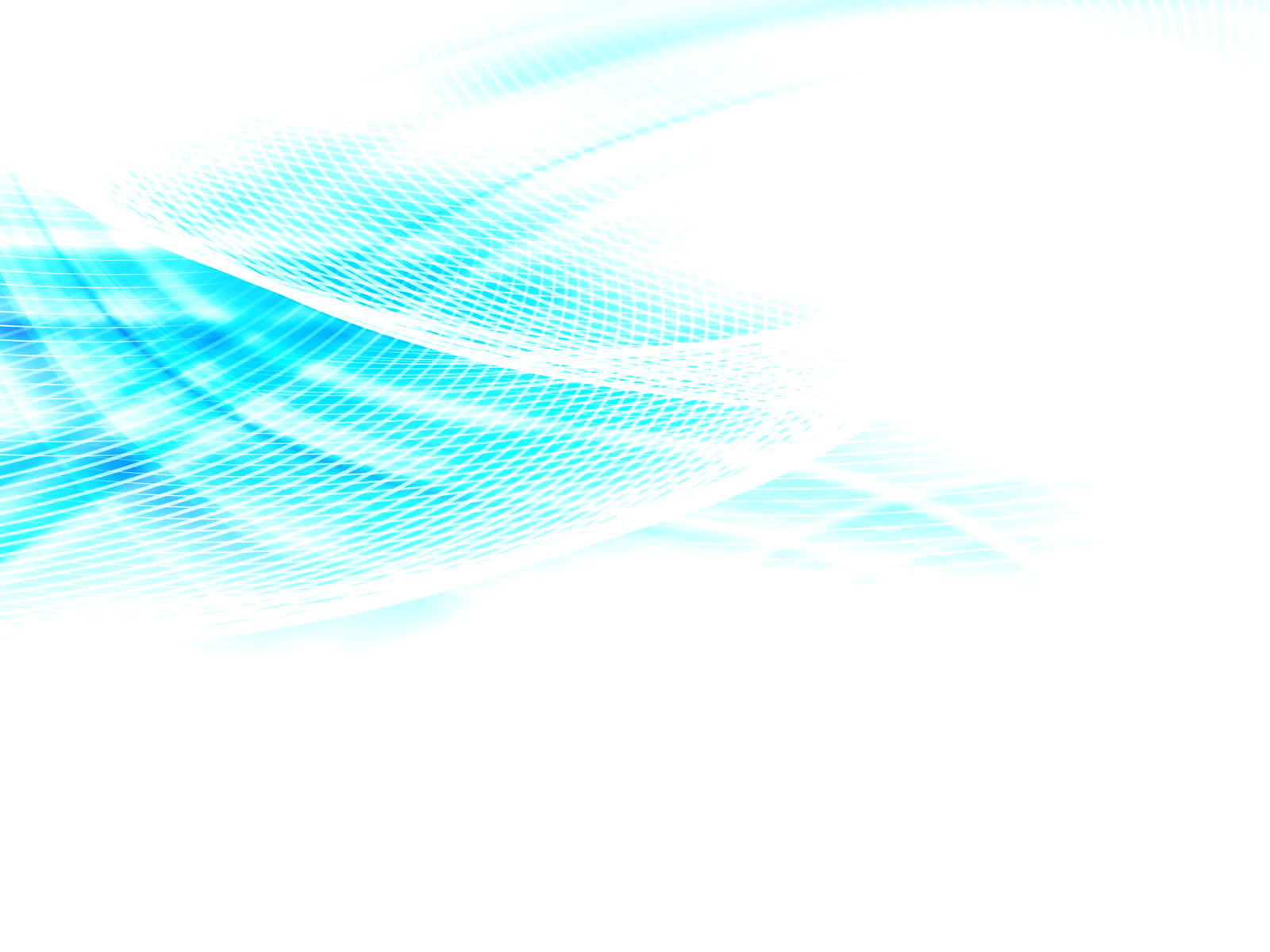 35
…законодательство о закупках (44-ФЗ)
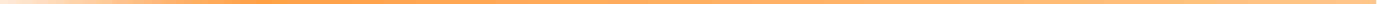 Статья 34. Контракт

   	Утвержден перечень товаров, при закупке которых нельзя предусмотреть аванс.
	В перечень вошли ноутбуки, бумага для печати, легковые автомобили, и др. товары а также некоторые виды услуг (например, по ремонту компьютеров). Документом должны руководствоваться получатели средств федерального бюджета.

	
Документ: Распоряжение Правительства РФ от 16.01.2018 N 21-р
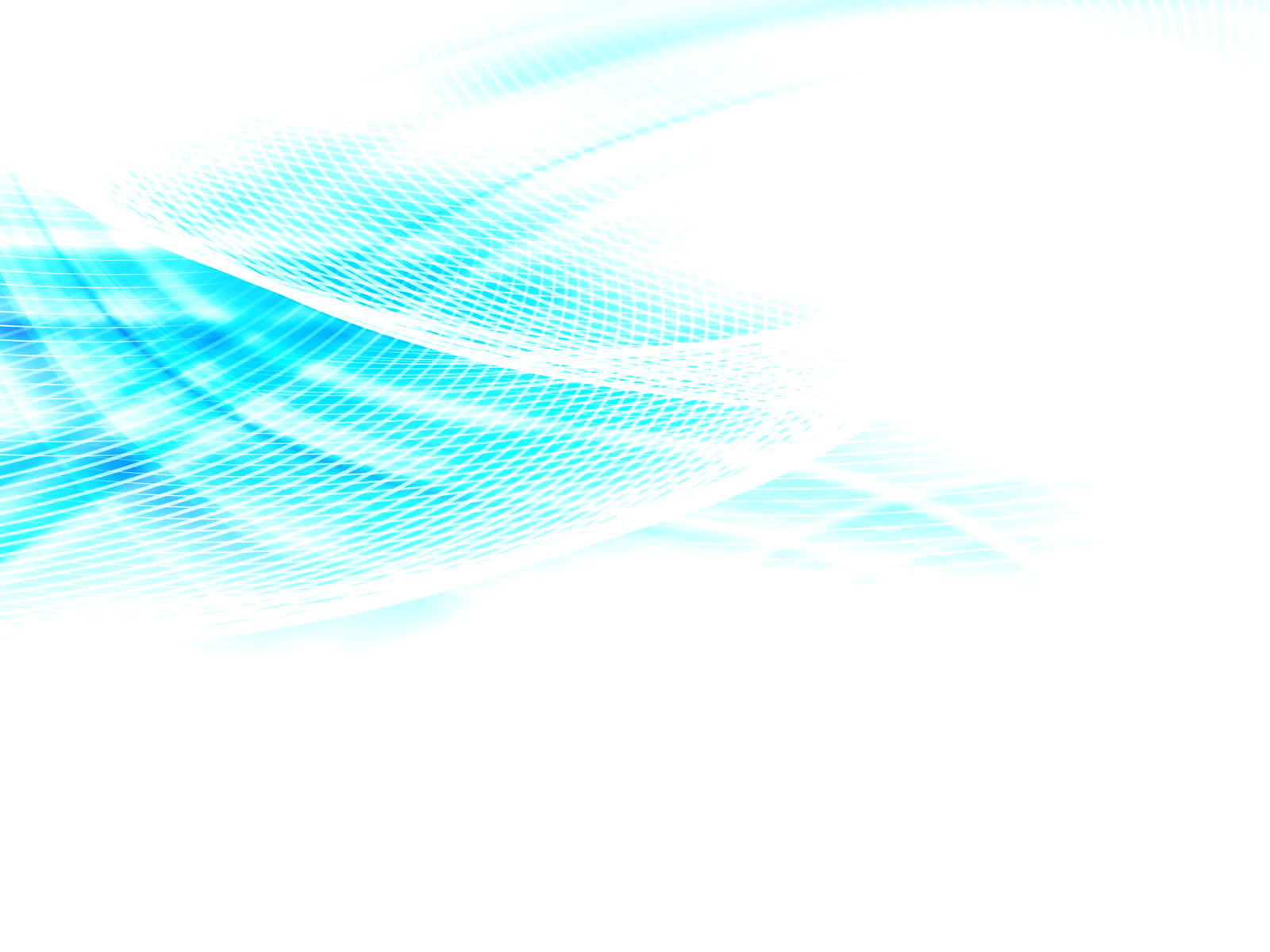 36
…законодательство о закупках (44-ФЗ)
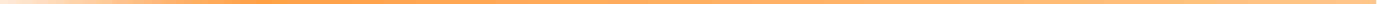 Статья 34. Контракт

   	 В контракте на оказание услуг по хранению нельзя предусмотреть аванс

	Вывод следует из разъяснений Минэкономразвития, которые основаны на нормах ГК РФ. Услуги по хранению оплачиваются по окончании срока, установленного в контракте. Если предусмотрены отдельные этапы исполнения, оплата производится после каждого из них.

Документ: Письмо Минэкономразвития России от 11.06.2015 N Д28и-1628
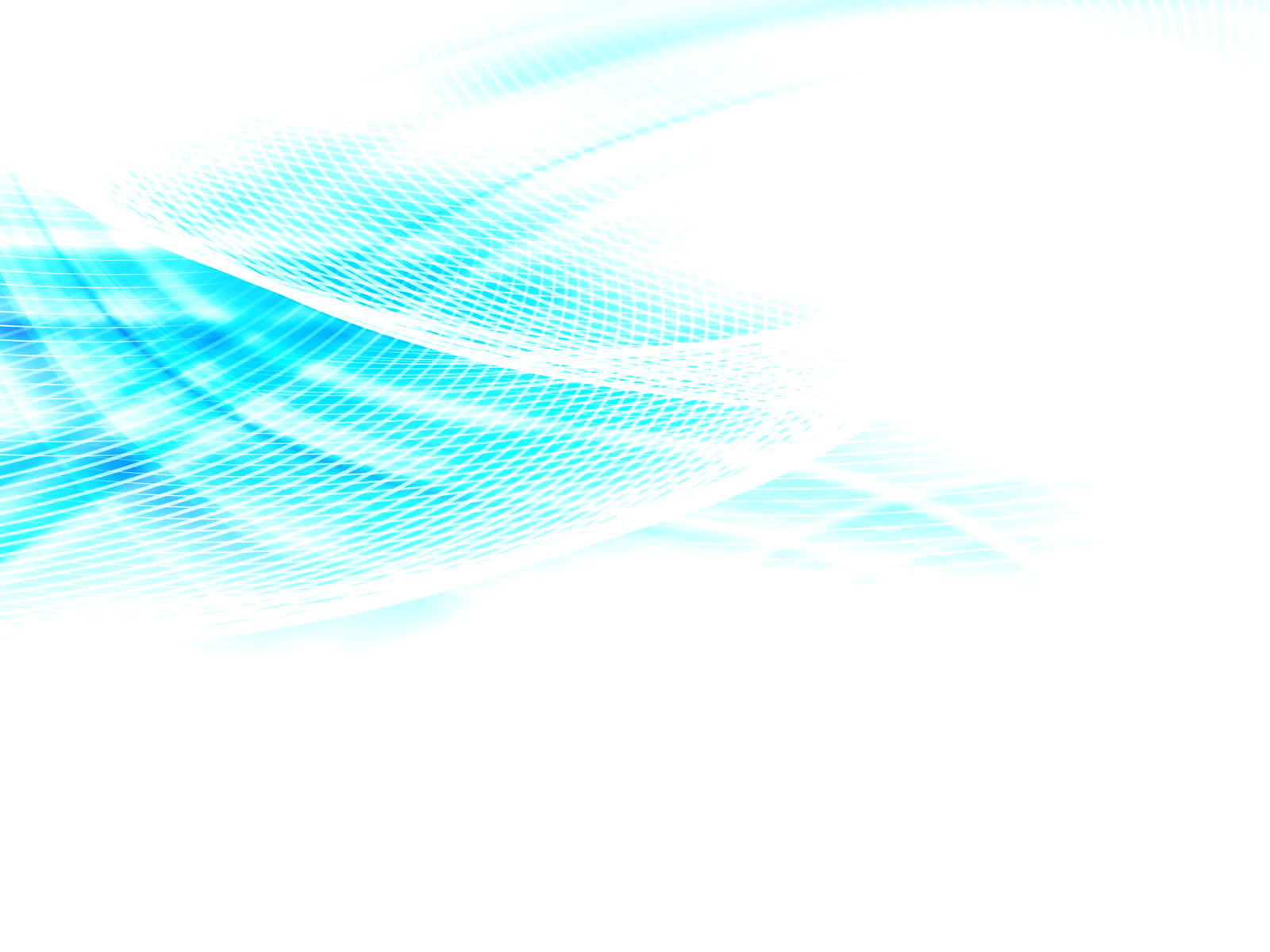 37
…законодательство о закупках (44-ФЗ)
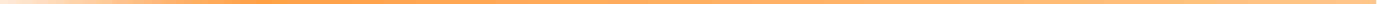 НДС в цене контракта

1. Налог на добавленную стоимость. Налоговый кодекс РФ (часть 2).
2. Налоговые ставки (ст.164 НК РФ):
        а) нет – освобождение от уплаты НДС;
        б)     0% - ч.1. ст. 164 НК РФ (список);
  в) 10% - продовольственные товары (по списку); товары для детей (по списку); печатные издания (периодические, книги связанные с образованием, культурой и наукой); медицинские товары (по списку); племенной скот (список); услуги по перевозке пассажиров и багажа воздушным транспортом, железнодорожным транспортом общего пользования (по кодам);
  г) 18% - остальное.  
3. Исчисление налога подлежащего уплате исполнителем контракта(ст. 173 НК РФ):
         упрощенная формула:
                          НДС = (ЦЕНА)*СТАВКА – ВЫЧЕТ
     ВЫЧЕТ = Сумма НДС в составе приобретенных исполнителем ТРУ.
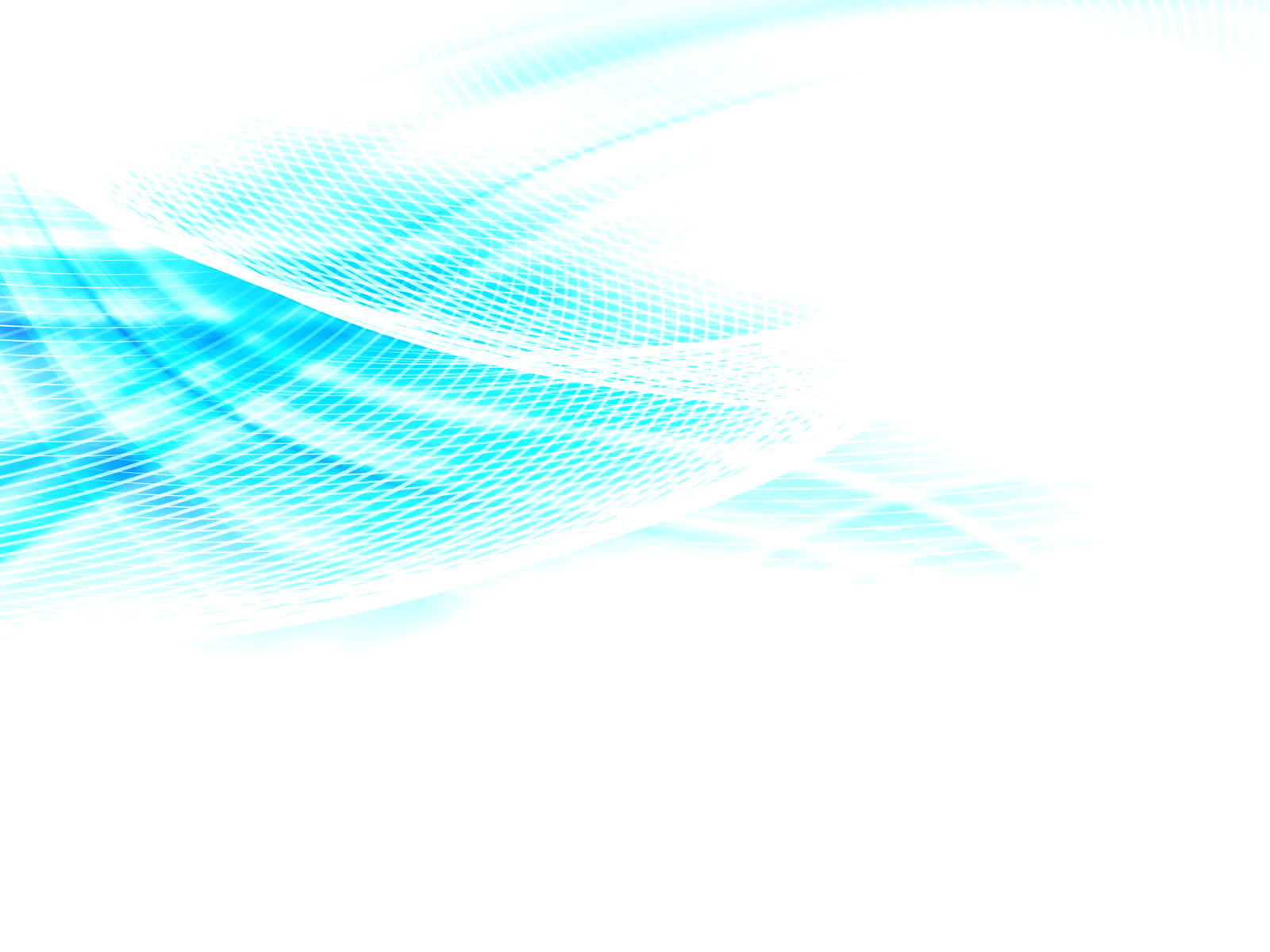 38
…законодательство о закупках (44-ФЗ)
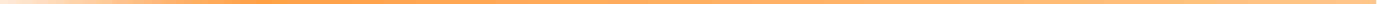 НДС в цене контракта:

Пример 1. (НЕ СМП)
        Куплен исполнителем товар за 118 000 рублей (в т.ч. НДС 18%)
        Продан заказчику этот товар за 118 000 рублей (в т.ч. НДС 18%)
        Налог подлежащий уплате исполнителем в бюджет:
          ВЫЧЕТ = 18 000 рублей – уплаченный в составе приобретенного исполнителем товара; 
          НДС в бюджет = 100 000 * 18% - 18 000 = 0 рублей.
        Результат сделки: прибыли нет, убытков нет.

Пример 2. (СМП)
        Куплен исполнителем товар за 118 000 рублей (в т.ч. НДС 18%)
        Продан заказчику этот товар за 118 000 рублей (в т.ч. НДС 18%).
        Налог подлежащий уплате исполнителем в бюджет:
          СМП не начисляет налог, но как налоговый агент (по контракту указан НДС!!!) уплачивает НДС в бюджет; 
          НДС = 118 000 * 18% = 21 240 рублей.
 
       Результат сделки: купил за 139 240 рублей продал за 118 000 рублей  – 21 240 рублей убытков!!!
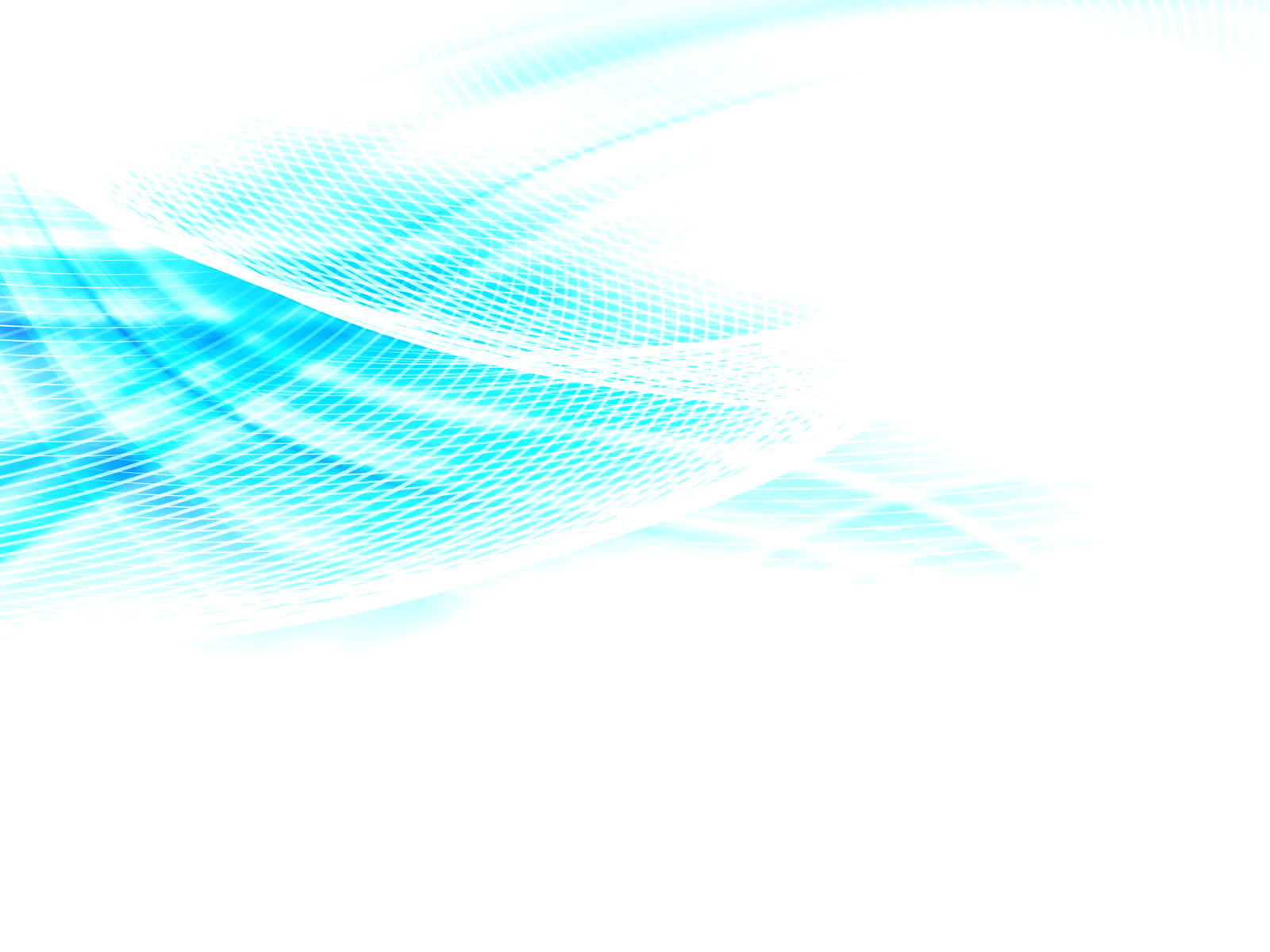 39
…законодательство о закупках (44-ФЗ)
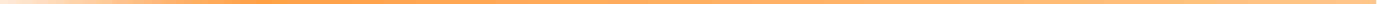 Статья 34. Контракт
   4. В контракт включается обязательное условие об ответственности заказчика и поставщика (подрядчика, исполнителя) за неисполнение или ненадлежащее исполнение обязательств, предусмотренных контрактом.
   5. В случае просрочки исполнения заказчиком обязательств, предусмотренных контрактом /КоАП!!!/, а также в иных случаях неисполнения или ненадлежащего исполнения заказчиком обязательств, предусмотренных контрактом, поставщик вправе потребовать уплаты неустоек (штрафов, пеней). Пеня начисляется за каждый день просрочки исполнения обязательства, предусмотренного контрактом, начиная со дня, следующего после дня истечения установленного контрактом срока исполнения обязательства. Такая пеня устанавливается контрактом в размере одной трехсотой действующей на дату уплаты пеней /ключевой/* ставки рефинансирования ЦБ РФ от не уплаченной в срок суммы. Штрафы начисляются за ненадлежащее исполнение заказчиком обязательств, предусмотренных контрактом, за исключением просрочки исполнения обязательств, предусмотренных контрактом. Размер штрафа устанавливается контрактом в виде фиксированной суммы, определенной в порядке, установленном Правительством РФ.
* c 1 июля 2018 года.
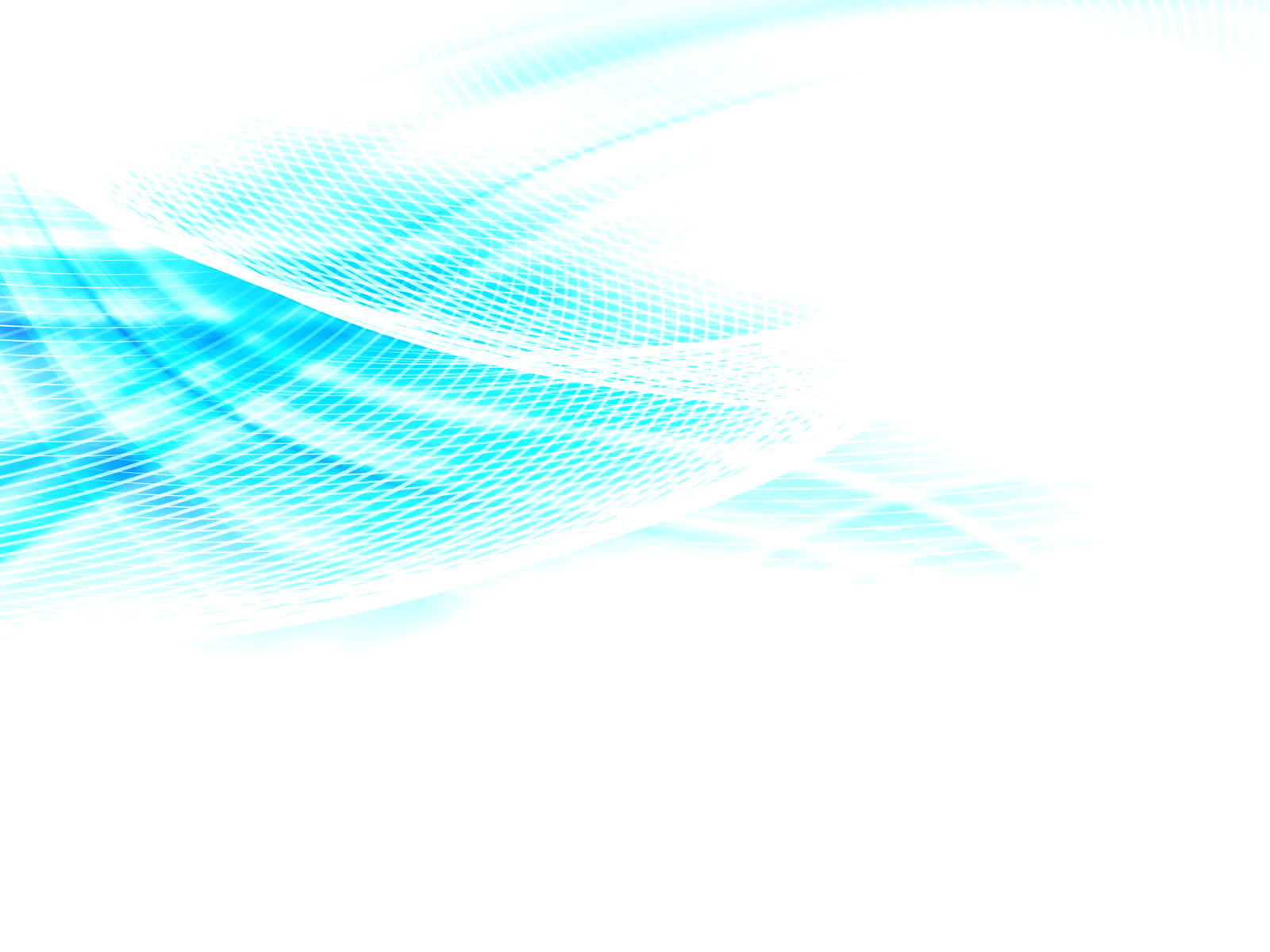 40
…законодательство о закупках (44-ФЗ)
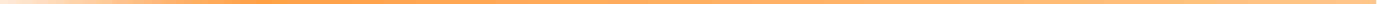 Статья 34. Контракт

   6. В случае просрочки исполнения поставщиком (подрядчиком, исполнителем) обязательств (в том числе гарантийного обязательства), предусмотренных контрактом, а также в иных случаях неисполнения или ненадлежащего исполнения поставщиком (подрядчиком, исполнителем) обязательств, предусмотренных контрактом, заказчик направляет поставщику (подрядчику, исполнителю) требование об уплате неустоек (штрафов, пеней). 
       Пени и штрафы в соответствии с Постановлением Правительства РФ от 30.08.2017 N 1042 (Планируются изменения!!!):
"Об утверждении Правил определения размера штрафа, начисляемого в случае ненадлежащего исполнения заказчиком, поставщиком (подрядчиком, исполнителем) обязательств, предусмотренных контрактом (за исключением просрочки исполнения обязательств заказчиком, поставщиком (подрядчиком, исполнителем), и размера пени, начисляемой за каждый день просрочки исполнения поставщиком (подрядчиком, исполнителем) обязательства, предусмотренного контрактом …".
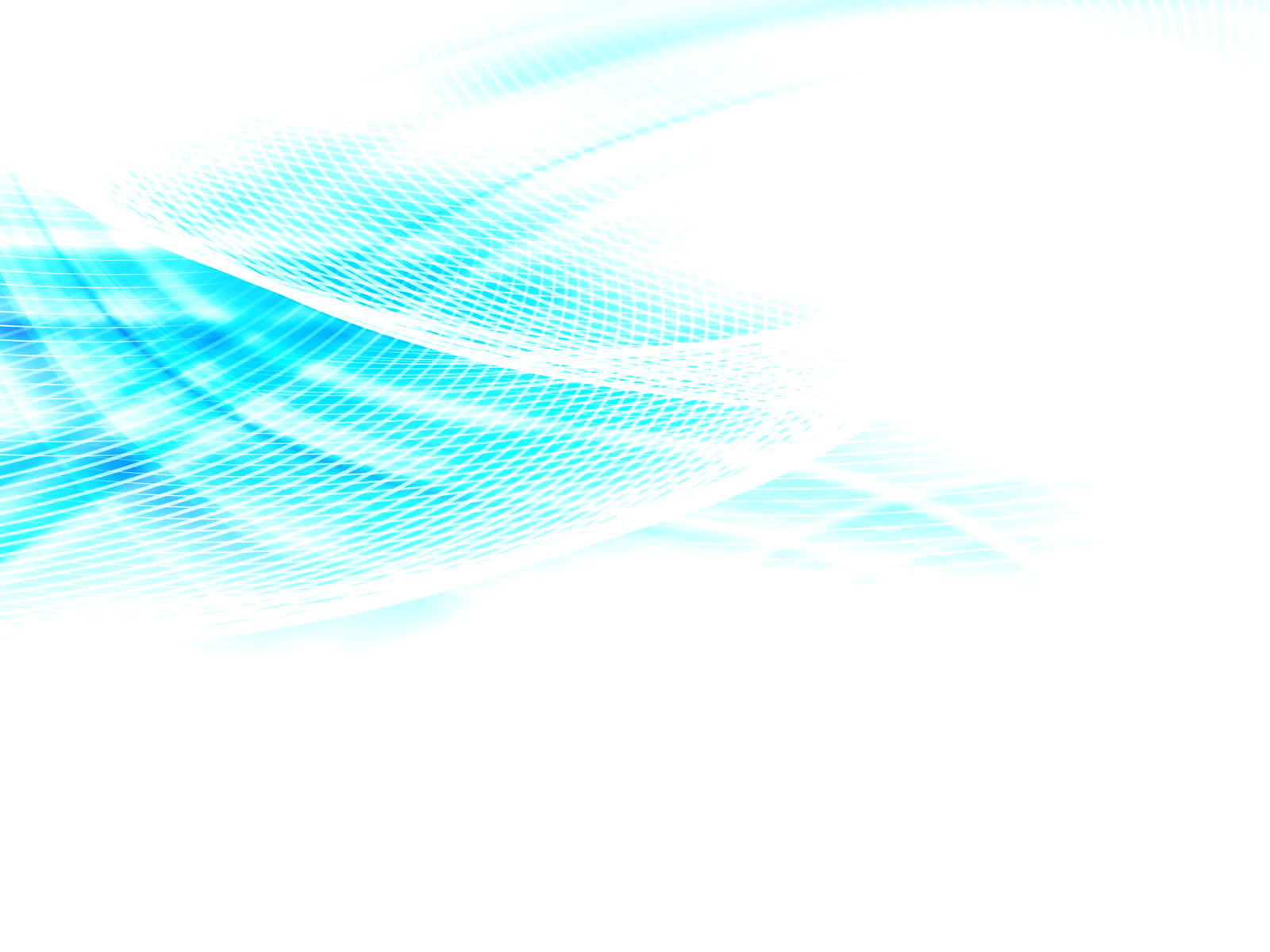 41
…законодательство о закупках (44-ФЗ)
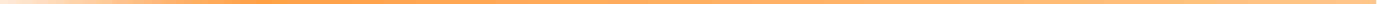 Статья 34. Контракт

   Пени и штрафы в соответствии с Постановлением Правительства РФ от 30.08.2017 N 1042:

Размер штрафа устанавливается контрактом в порядке, установленном пунктами 3 - 9 настоящих Правил, в виде фиксированной суммы, в том числе рассчитываемой как процент цены контракта, или в случае, если контрактом предусмотрены этапы исполнения контракта, как процент этапа исполнения контракта (далее - цена контракта (этапа)).

3. За каждый факт неисполнения или ненадлежащего исполнения поставщиком (подрядчиком, исполнителем) обязательств, предусмотренных контрактом, за исключением просрочки исполнения обязательств (в том числе гарантийного обязательства), предусмотренных контрактом, размер штрафа устанавливается в виде фиксированной суммы, определяемой в следующем порядке (за исключением случаев, предусмотренных пунктами 4 - 8 настоящих Правил):
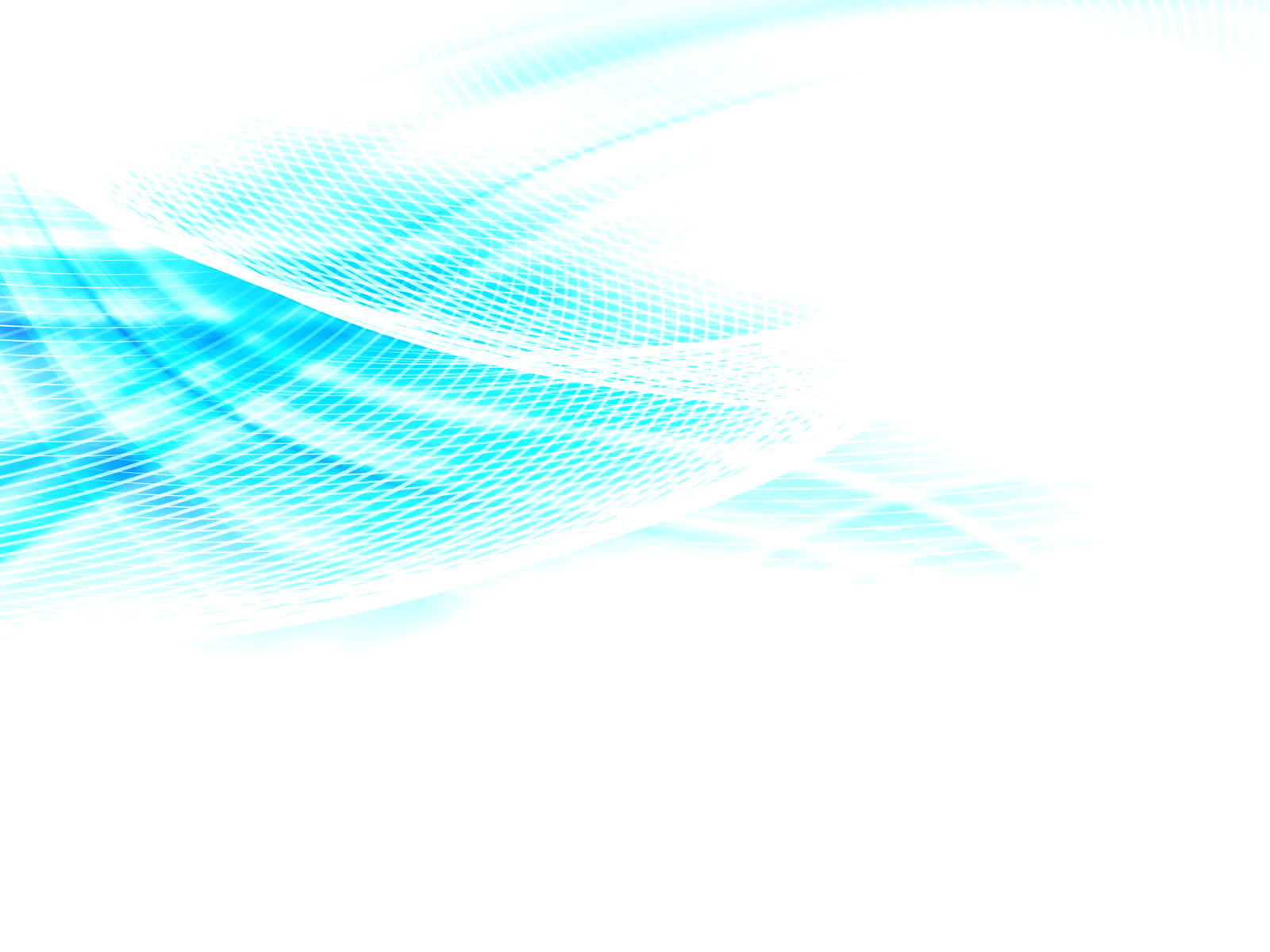 42
…законодательство о закупках (44-ФЗ)
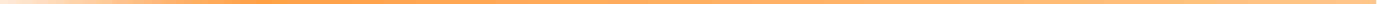 Статья 34. Контракт
   Пени и штрафы в соответствии с Постановлением Правительства РФ от 30.08.2017 N 1042
а) 10 процентов цены контракта (этапа) в случае, если цена контракта (этапа) не превышает 3 млн. рублей;
б) 5 процентов цены контракта (этапа) в случае, если цена контракта (этапа) составляет от 3 млн. рублей до 50 млн. рублей (включительно);
в) 1 процент цены контракта (этапа) в случае, если цена контракта (этапа) составляет от 50 млн. рублей до 100 млн. рублей (включительно);
г) 0,5 процента цены контракта (этапа) в случае, если цена контракта (этапа) составляет от 100 млн. рублей до 500 млн. рублей (включительно);
д) 0,4 процента цены контракта (этапа) в случае, если цена контракта (этапа) составляет от 500 млн. рублей до 1 млрд. рублей (включительно);
е) 0,3 процента цены контракта (этапа) в случае, если цена контракта (этапа) составляет от 1 млрд. рублей до 2 млрд. рублей (включительно);
ж) 0,25 процента цены контракта (этапа) в случае, если цена контракта (этапа) составляет от 2 млрд. рублей до 5 млрд. рублей (включительно);
з) 0,2 процента цены контракта (этапа) в случае, если цена контракта (этапа) составляет от 5 млрд. рублей до 10 млрд. рублей (включительно);
и) 0,1 процента цены контракта (этапа) в случае, если цена контракта (этапа) превышает 10 млрд. рублей.
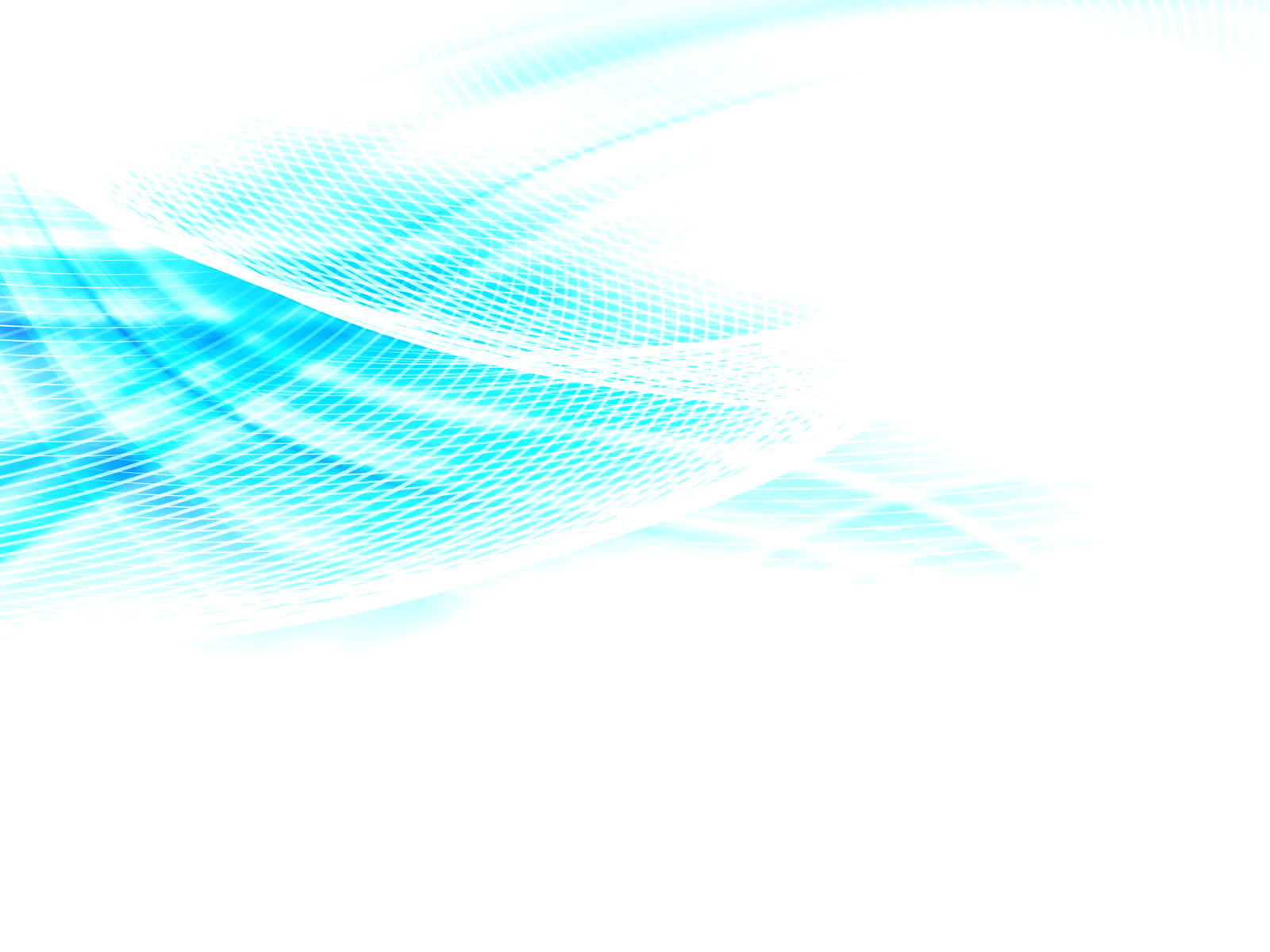 43
…законодательство о закупках (44-ФЗ)
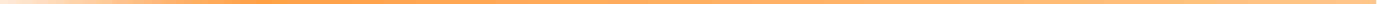 Статья 34. Контракт

   Пени и штрафы в соответствии с Постановлением Правительства РФ от 30.08.2017 N 1042
4. За каждый факт неисполнения или ненадлежащего исполнения поставщиком (подрядчиком, исполнителем) обязательств, предусмотренных контрактом, заключенным по результатам определения поставщика (подрядчика, исполнителя) в соответствии с пунктом 1 части 1 статьи 30 Федерального закона "О контрактной системе в сфере закупок товаров, работ, услуг для обеспечения государственных и муниципальных нужд" (далее - Федеральный закон), за исключением просрочки исполнения обязательств (в том числе гарантийного обязательства), предусмотренных контрактом, размер штрафа устанавливается в виде фиксированной суммы, определяемой в следующем порядке:
а) 3 процента цены контракта (этапа) в случае, если цена контракта (этапа) не превышает 3 млн. рублей;
б) 2 процента цены контракта (этапа) в случае, если цена контракта (этапа) составляет от 3 млн. рублей до 10 млн. рублей (включительно);
в) 1 процент цены контракта (этапа) в случае, если цена контракта (этапа) составляет от 10 млн. рублей до 20 млн. рублей (включительно).
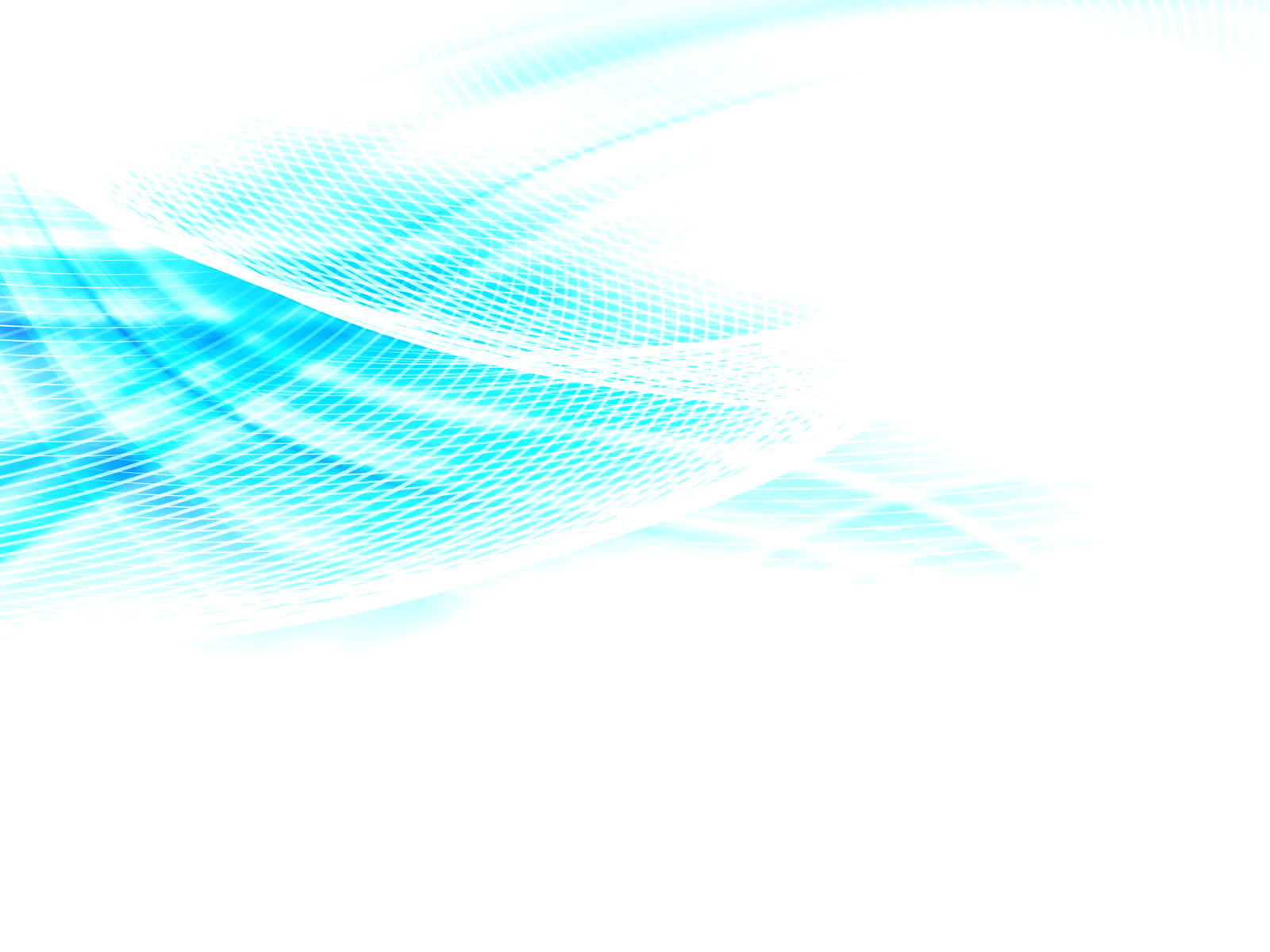 44
…законодательство о закупках (44-ФЗ)
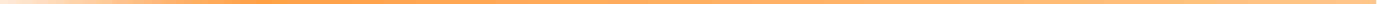 Статья 34. Контракт

   Пени и штрафы в соответствии с Постановлением Правительства РФ от 30.08.2017 N 1042
5. За каждый факт неисполнения или ненадлежащего исполнения поставщиком (подрядчиком, исполнителем) обязательств, предусмотренных контрактом, заключенным с победителем закупки (или с иным участником закупки в случаях, установленных Федеральным законом), предложившим наиболее высокую цену за право заключения контракта, размер штрафа рассчитывается в порядке, установленном настоящими Правилами, за исключением просрочки исполнения обязательств (в том числе гарантийного обязательства), предусмотренных контрактом, и устанавливается в виде фиксированной суммы, определяемой в следующем порядке:
а) 10 процентов начальной (максимальной) цены контракта в случае, если начальная (максимальная) цена контракта не превышает 3 млн. рублей;
б) 5 процентов начальной (максимальной) цены контракта в случае, если начальная (максимальная) цена контракта составляет от 3 млн. рублей до 50 млн. рублей (включительно);
в) 1 процент начальной (максимальной) цены контракта в случае, если начальная (максимальная) цена контракта составляет от 50 млн. рублей до 100 млн. рублей (включительно).
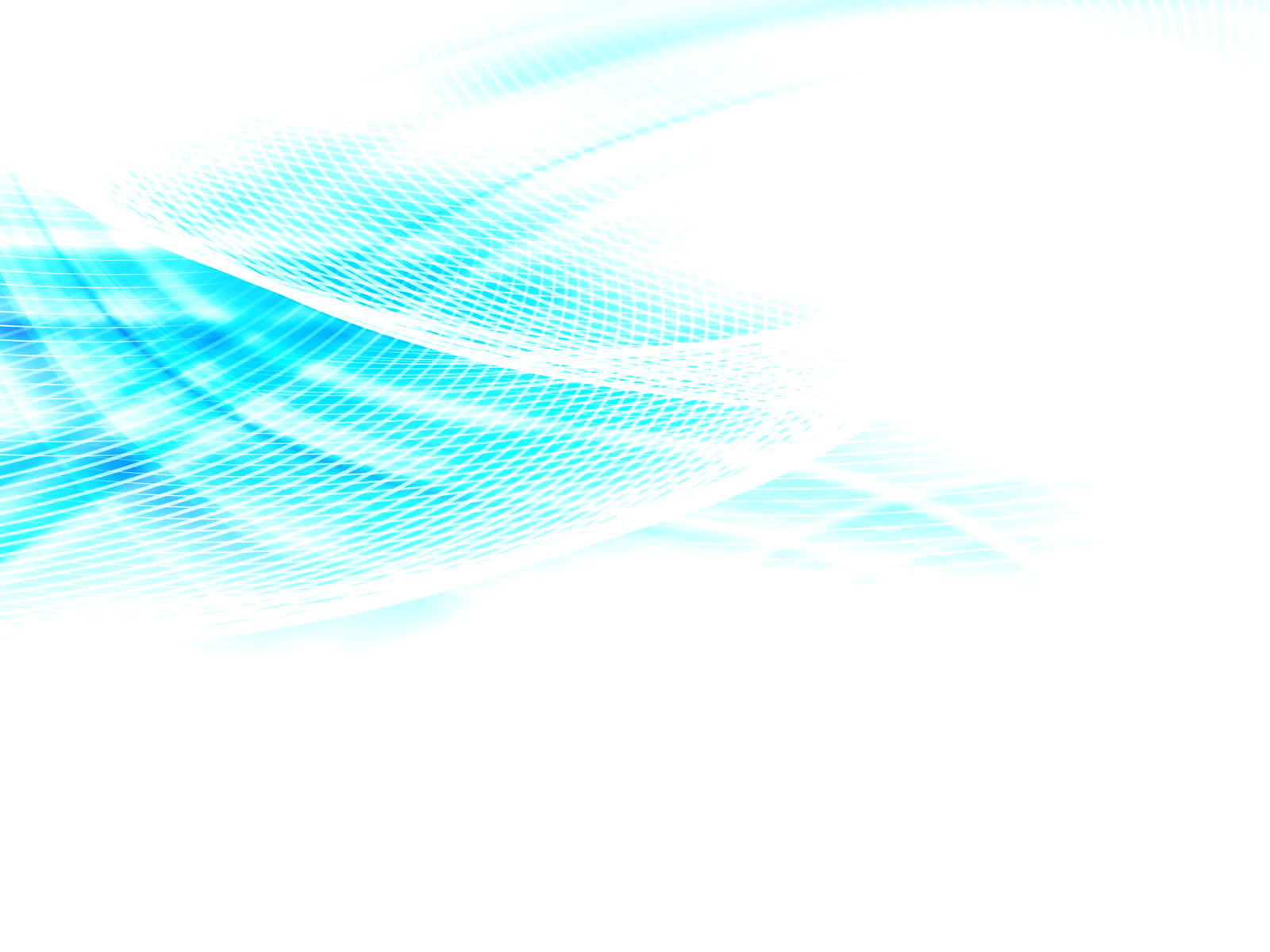 45
…законодательство о закупках (44-ФЗ)
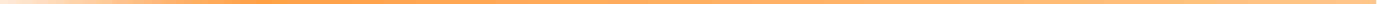 Статья 34. Контракт
   Пени и штрафы в соответствии с Постановлением Правительства РФ от 30.08.2017 N 1042

6. За каждый факт неисполнения или ненадлежащего исполнения поставщиком (подрядчиком, исполнителем) обязательства, предусмотренного контрактом, которое не имеет стоимостного выражения, размер штрафа устанавливается (при наличии в контракте таких обязательств) в виде фиксированной суммы, определяемой в следующем порядке:
а) 1000 рублей, если цена контракта не превышает 3 млн. рублей;
б) 5000 рублей, если цена контракта составляет от 3 млн. рублей до 50 млн. рублей (включительно);
в) 10000 рублей, если цена контракта составляет от 50 млн. рублей до 100 млн. рублей (включительно);
г) 100000 рублей, если цена контракта превышает 100 млн. рублей.

7. За ненадлежащее исполнение подрядчиком обязательств по выполнению видов и объемов работ по строительству, реконструкции объектов капитального строительства, которые подрядчик обязан выполнить самостоятельно без привлечения других лиц к исполнению своих обязательств по контракту, размер штрафа устанавливается в размере 5 процентов стоимости указанных работ.
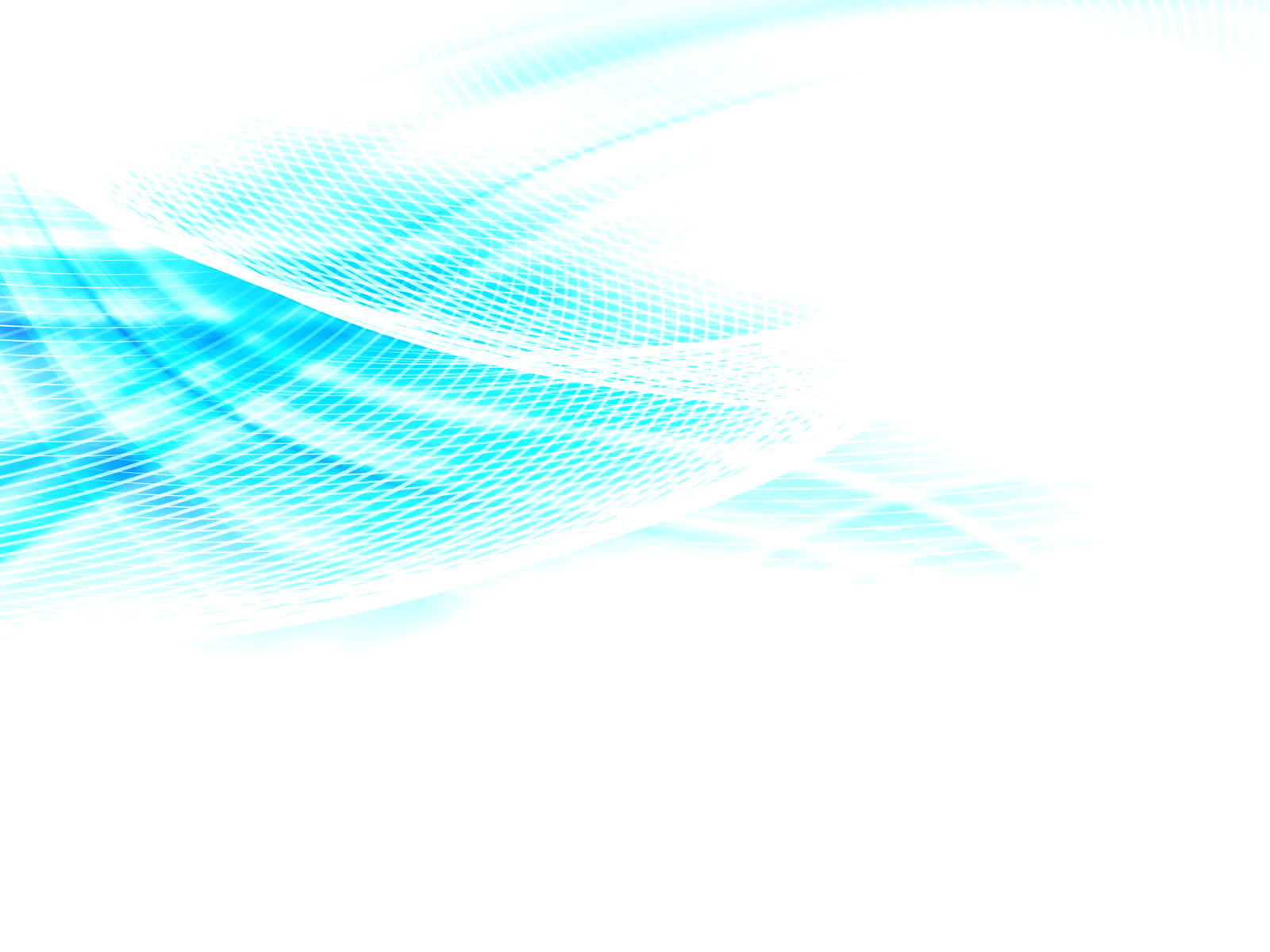 46
…законодательство о закупках (44-ФЗ)
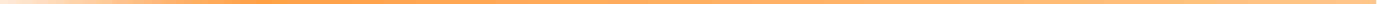 Статья 34. Контракт
   Пени и штрафы в соответствии с Постановлением Правительства РФ от 30.08.2017 N 1042


8. В случае если в соответствии с частью 6 статьи 30 Федерального закона контрактом предусмотрено условие о гражданско-правовой ответственности поставщиков (подрядчиков, исполнителей) за неисполнение условия о привлечении к исполнению контракта субподрядчиков, соисполнителей из числа субъектов малого предпринимательства, социально ориентированных некоммерческих организаций в виде штрафа, штраф устанавливается в размере 5 процентов объема такого привлечения, установленного контрактом.
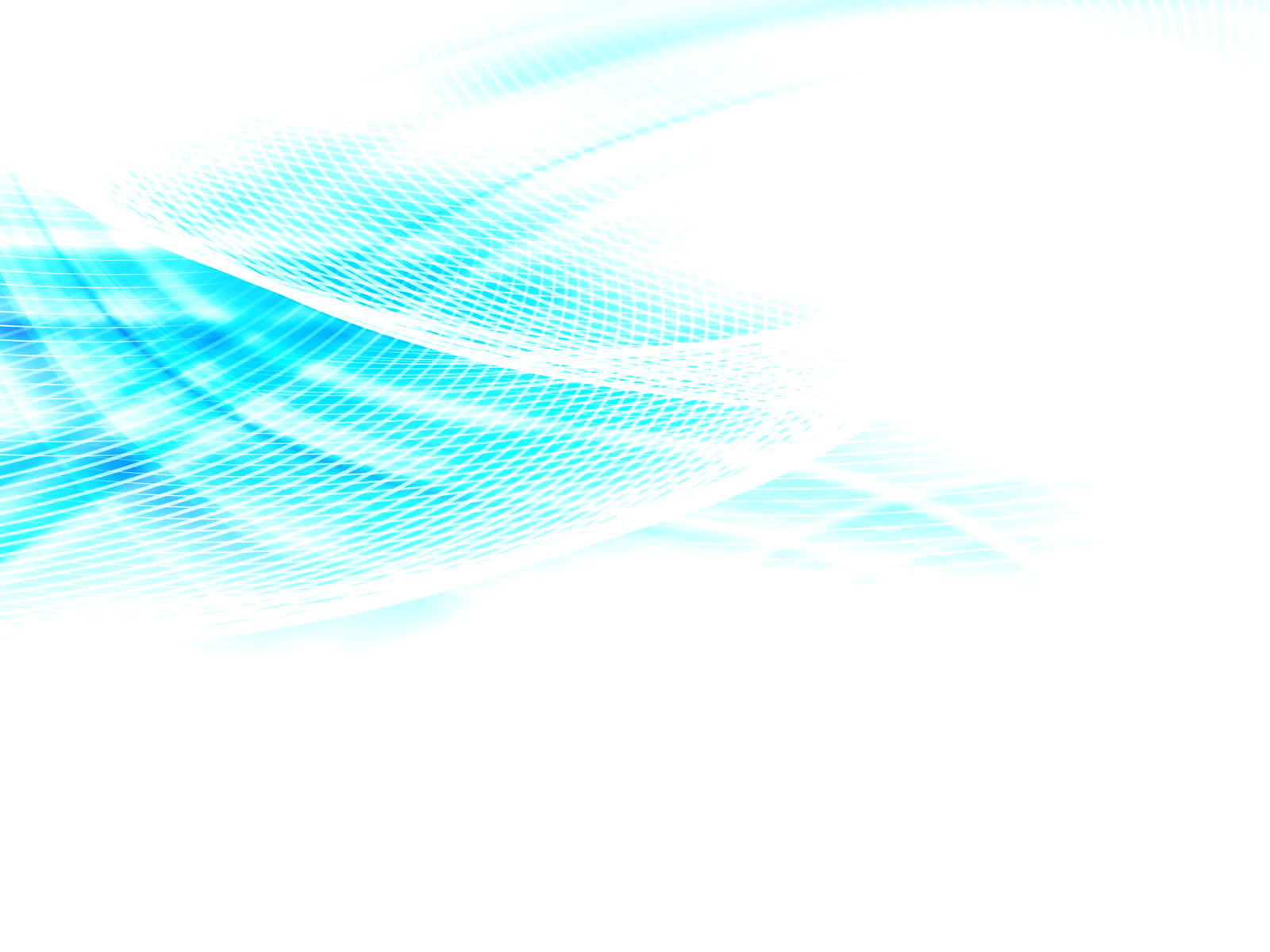 47
…законодательство о закупках (44-ФЗ)
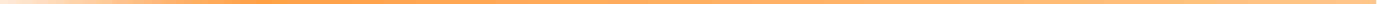 Статья 34. Контракт
   Пени и штрафы в соответствии с Постановлением Правительства РФ от 30.08.2017 N 1042


9. За каждый факт неисполнения заказчиком обязательств, предусмотренных контрактом, за исключением просрочки исполнения обязательств, предусмотренных контрактом, размер штрафа устанавливается в виде фиксированной суммы, определяемой в следующем порядке:
а) 1000 рублей, если цена контракта не превышает 3 млн. рублей (включительно);
б) 5000 рублей, если цена контракта составляет от 3 млн. рублей до 50 млн. рублей (включительно);
в) 10000 рублей, если цена контракта составляет от 50 млн. рублей до 100 млн. рублей (включительно);
г) 100000 рублей, если цена контракта превышает 100 млн. рублей.
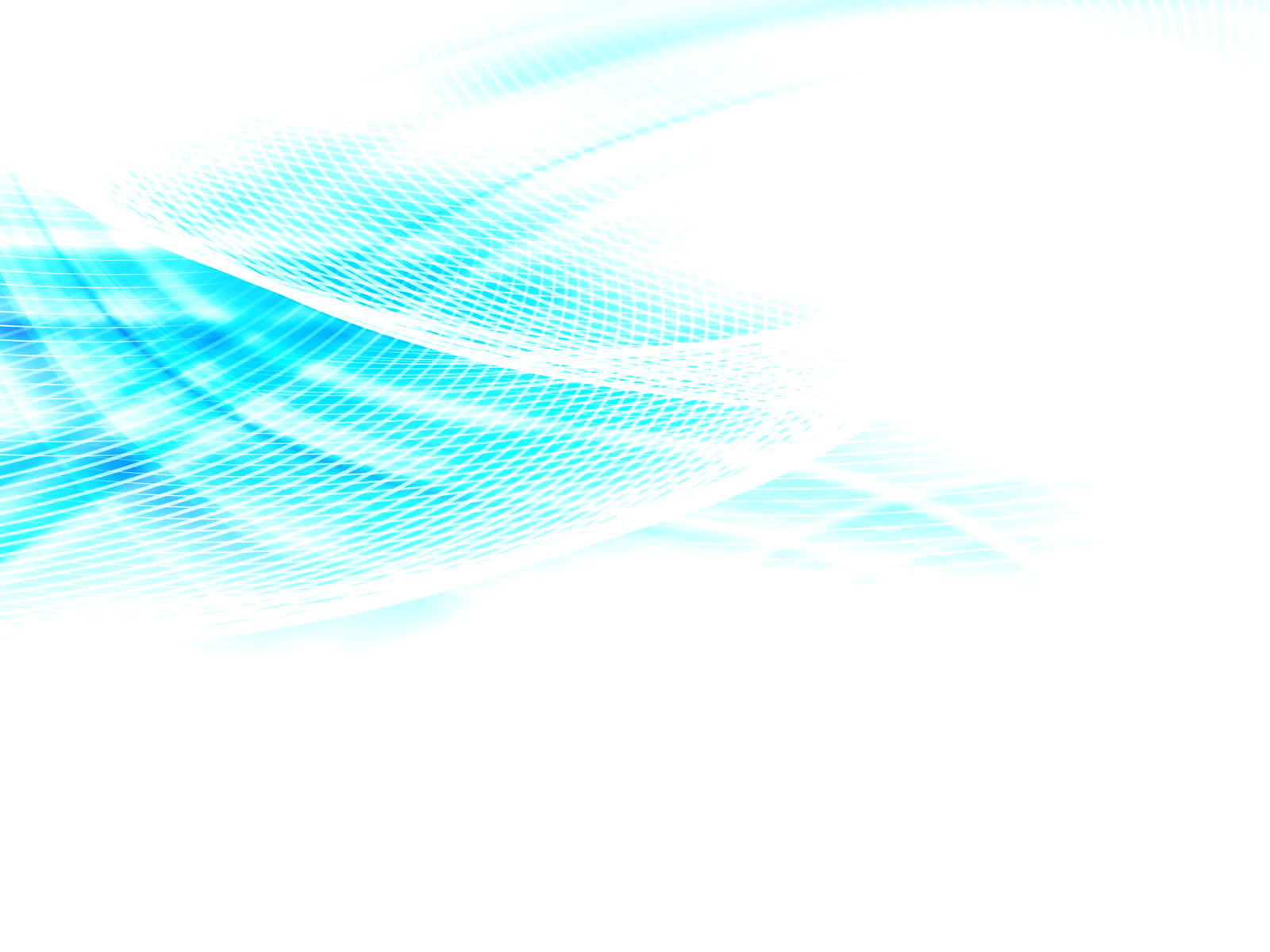 48
…законодательство о закупках (44-ФЗ)
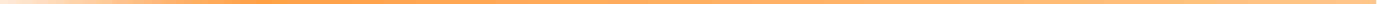 Статья 34. Контракт
   Пени и штрафы в соответствии с Постановлением Правительства РФ от 30.08.2017 N 1042


10. Пеня начисляется за каждый день просрочки исполнения поставщиком (подрядчиком, исполнителем) обязательства, предусмотренного контрактом, в размере одной трехсотой действующей на дату уплаты пени ставки рефинансирования Центрального банка Российской Федерации от цены контракта, уменьшенной на сумму, пропорциональную объему обязательств, предусмотренных контрактом и фактически исполненных поставщиком (подрядчиком, исполнителем).

11. Общая сумма начисленной неустойки (штрафов, пени) за неисполнение или ненадлежащее исполнение поставщиком (подрядчиком, исполнителем) обязательств, предусмотренных контрактом, не может превышать цену контракта.

12. Общая сумма начисленной неустойки (штрафов, пени) за ненадлежащее исполнение заказчиком обязательств, предусмотренных контрактом, не может превышать цену контракта.
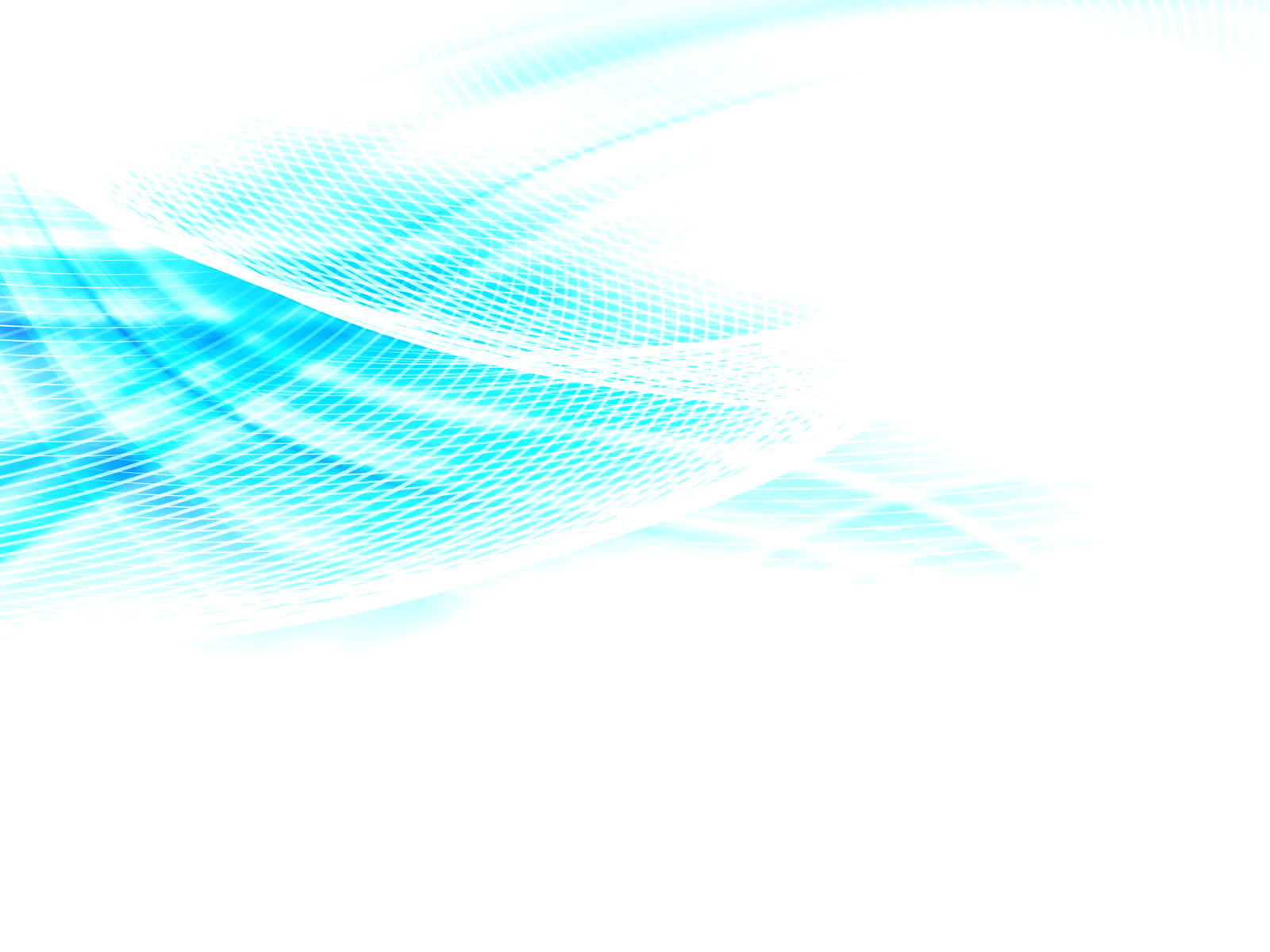 49
…законодательство о закупках (44-ФЗ)
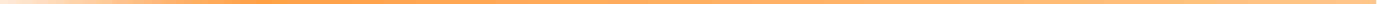 Статья 34. Контракт

   Пени и штрафы в соответствии с Постановлением Правительства РФ от 30.08.2017 N 1042


Письмо Минэкономразвития России от 05.06.2015 № Д28и-1611

 В случае замены поставщиком (подрядчиком, исполнителем) некачественного товара по претензии, направленной заказчиком, на товар надлежащего качества, а также приемки и оплаты такого товара заказчиком (в рамках срока исполнения контракта) основания для взыскания с поставщика (подрядчика, исполнителя) штрафа за ненадлежащее исполнение контракта отсутствуют.
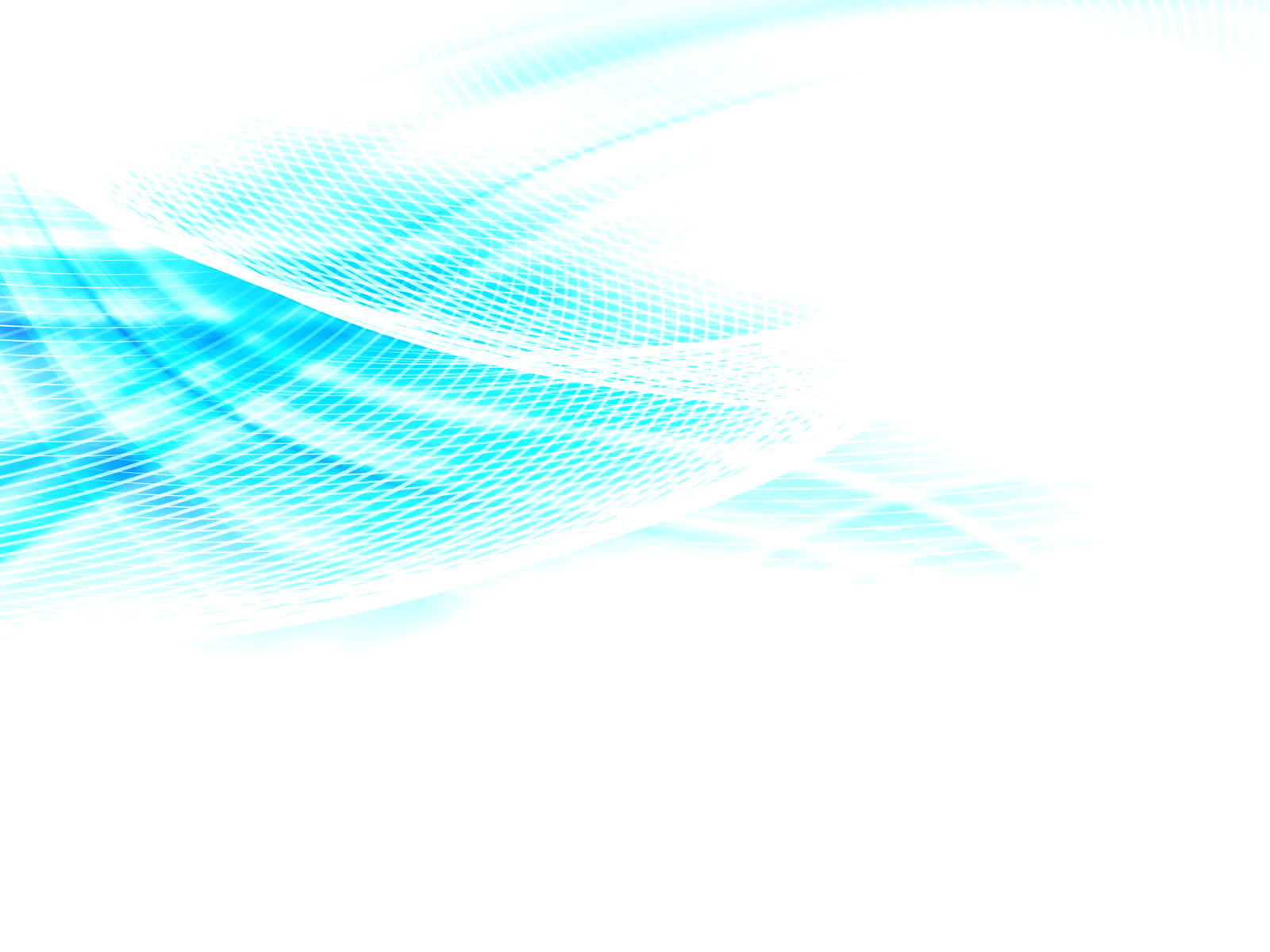 50
…законодательство о закупках (44-ФЗ)
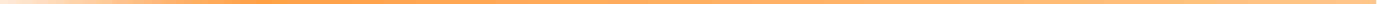 Статья 34. Контракт

   Пени и штрафы в соответствии с Постановлением Правительства РФ от 30.08.2017 N 1042

В контракте были правомерно установлены пени за нарушение обязательств исполнителем, которые превышали предусмотренный Законом N 44-ФЗ и Постановлением Правительства РФ размер. Вместе с тем суд может снизить их на основании ГК РФ.
         Определение ВС РФ от 31.03.2016 N 306-ЭС15-15659.

Правило ГК РФ о снижении размера неустойки применяется и в том случае, когда она установлена в государственных и муниципальных контрактах по Закону N 44-ФЗ.
         Постановление Пленума ВС РФ от 24.03.2016 N 7
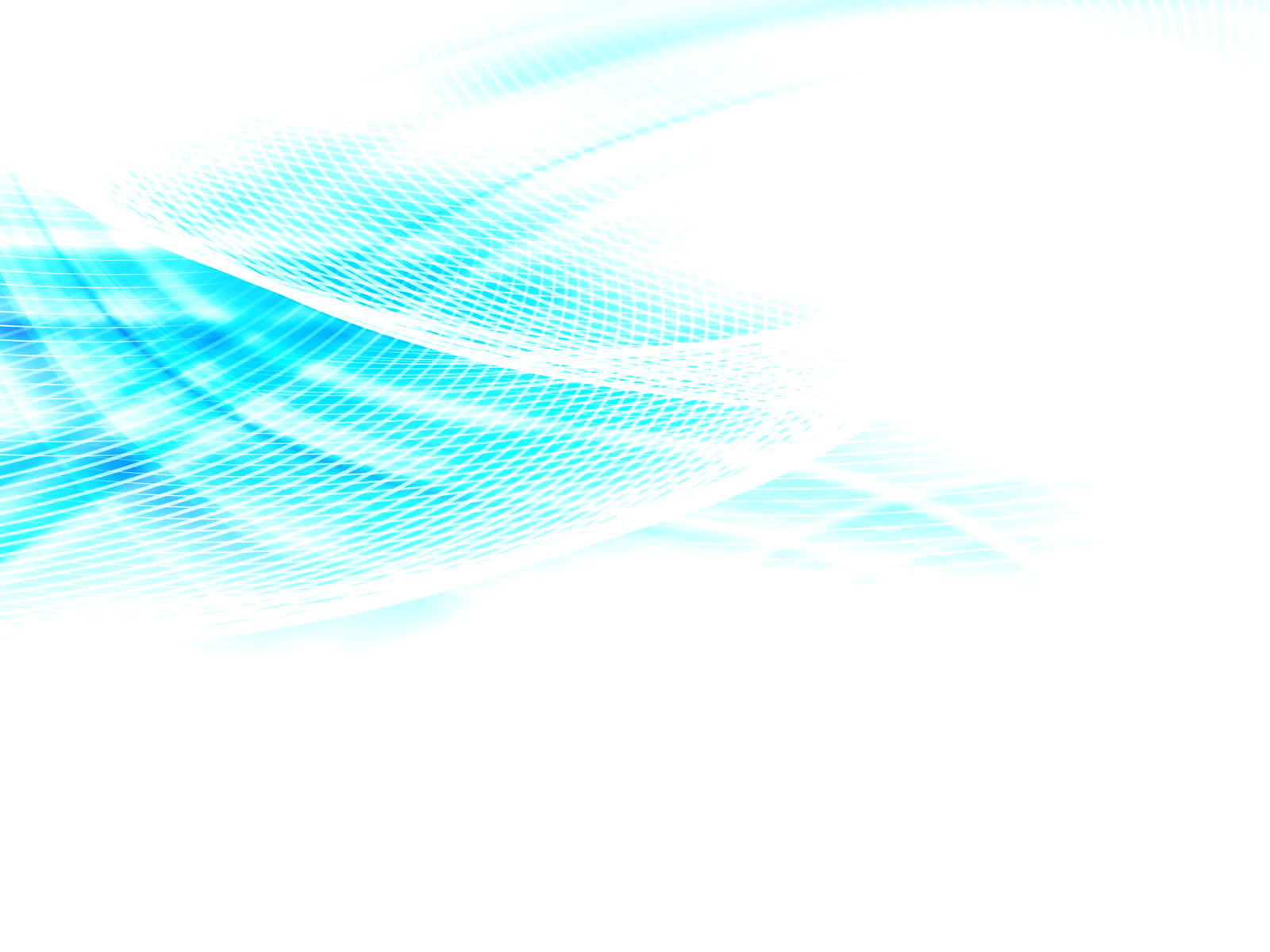 51
…законодательство о закупках (44-ФЗ)
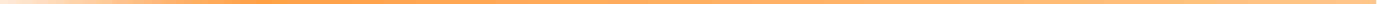 Статья 34. Контракт

   Пени и штрафы в соответствии с Постановлением Правительства РФ от 30.08.2017 N 1042.

С исполнителя допустимо взыскать штраф, даже если контракт расторгнут по соглашению сторон
Суд признал, что с поставщика правомерно взыскан штраф. Требование уплатить его заказчик предъявил уже после того, как контракт был расторгнут по соглашению сторон. Причиной стало то, что показатели товара не соответствовали установленным.
Поставщик не доказал, что обязанность поставить в срок товар надлежащего качества нарушена не по его вине. Следовательно, заказчик взыскал штраф правомерно. Кроме того, контракт был заключен по результатам аукциона, а значит, поставщик заранее знал характеристики товара. ВС РФ поддержал решение суда и отказал поставщику в передаче кассационной жалобы в экономическую коллегию.
Документ: Постановление АС Западно-Сибирского округа от 30.12.2015 по делу N А67-1283/2015.
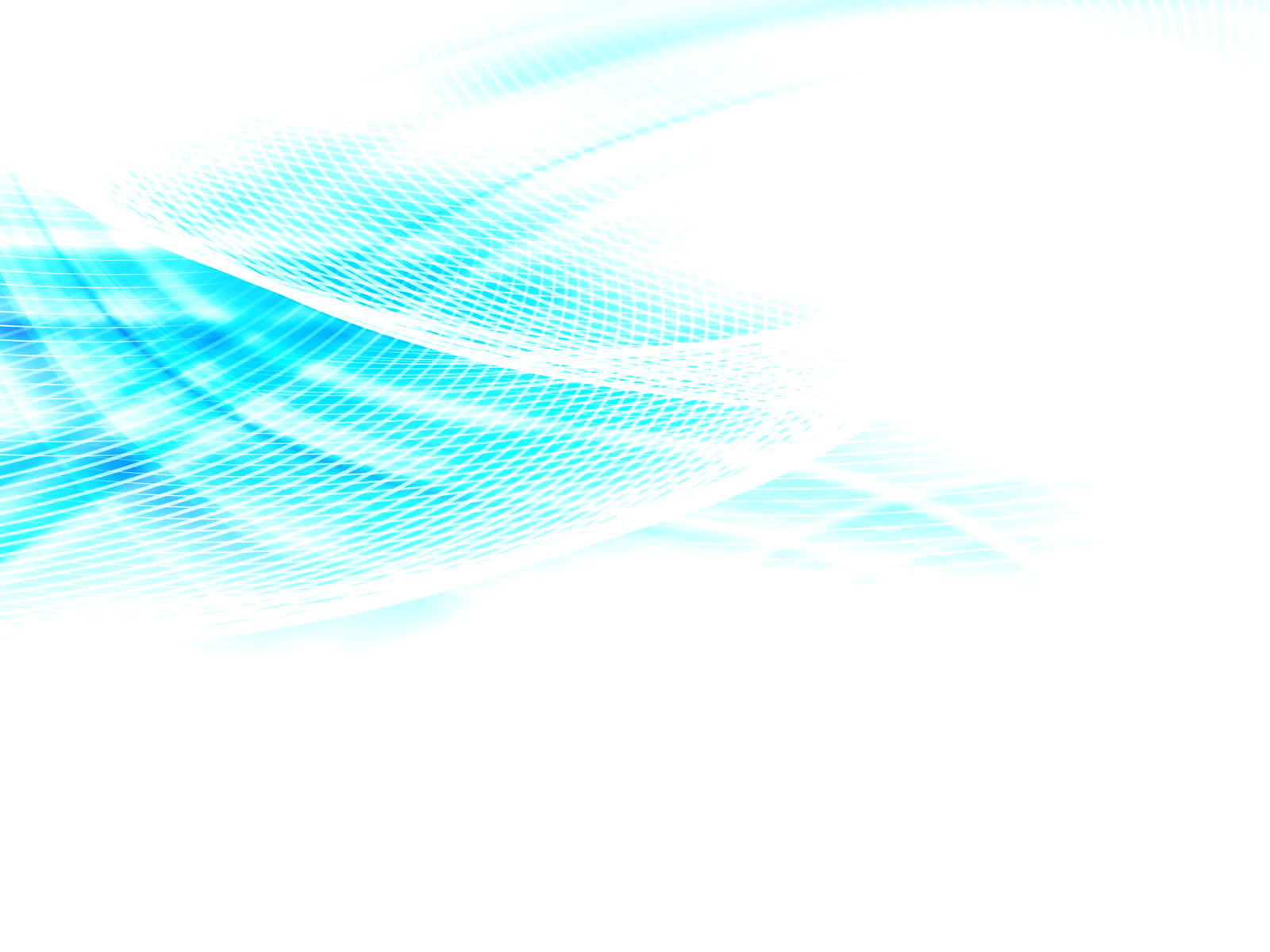 52
…законодательство о закупках (44-ФЗ)
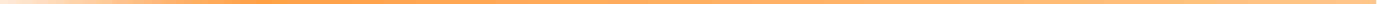 Статья 34. Контракт
   10. Допускается заключение контрактов на поставки технических средств реабилитации инвалидов, создание нескольких произведений литературы или искусства, выполнение научно-исследовательских работ либо оказание услуг в сфере образования или услуг по санаторно-курортному лечению и оздоровлению, услуг по организации отдыха детей и их оздоровления, в том числе по предоставлению путевок, с несколькими участниками закупки. При этом право заключения контракта с несколькими участниками закупки устанавливается заказчиком в документации о закупке.

   12. Если контракт заключается на срок более чем три года и цена контракта составляет более чем сто миллионов рублей, контракт должен включать в себя график исполнения контракта.
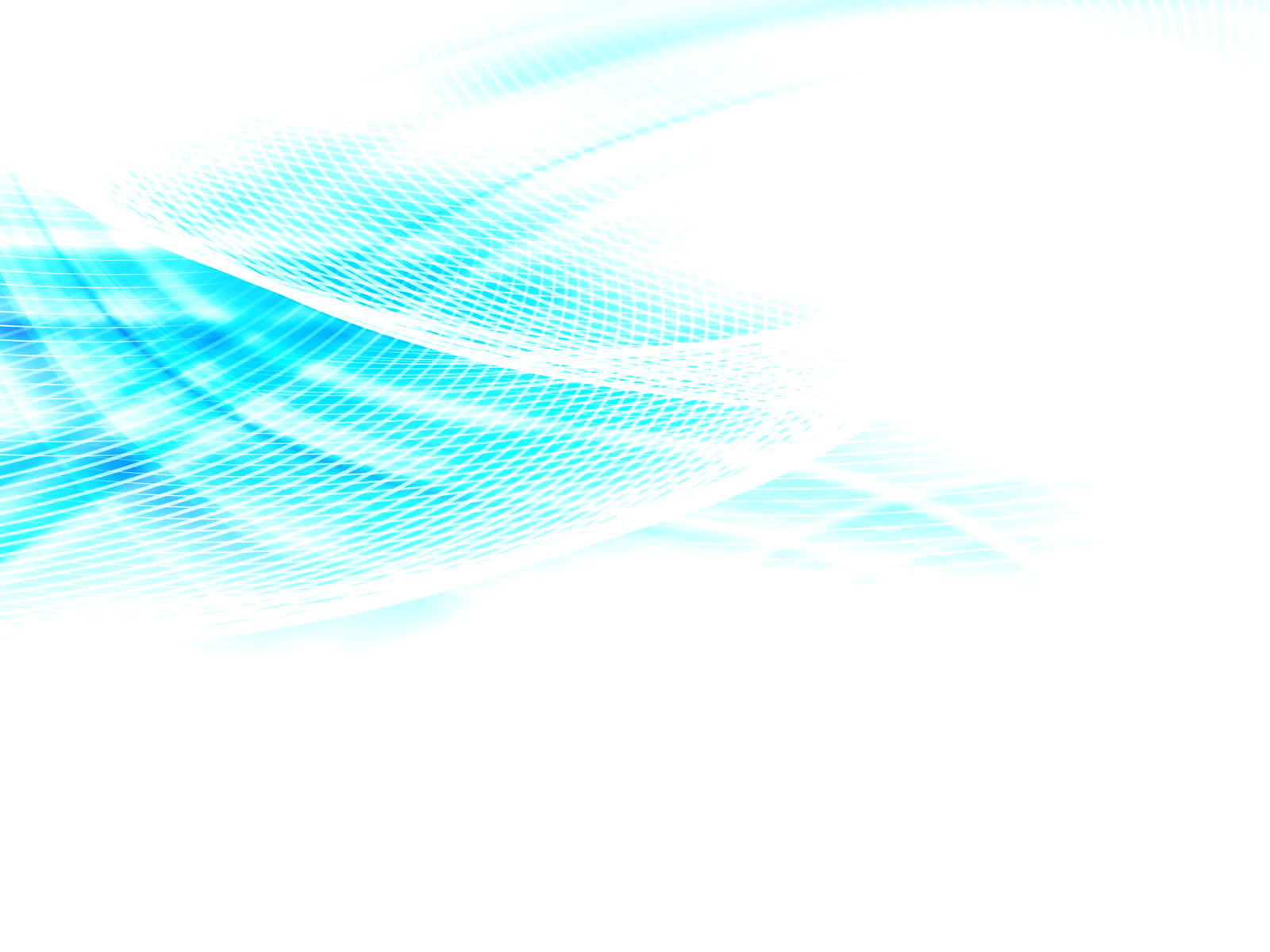 53
…законодательство о закупках (44-ФЗ)
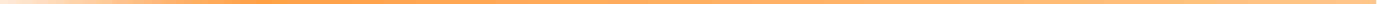 Статья 34. Контракт
   16. В случаях, установленных Правительством РФ, /заказчик вправе заключить/* заключается контракт, предусматривающий закупку товара или работы (в том числе при необходимости проектирование, конструирование объекта, который должен быть создан в результате выполнения работы), последующие обслуживание, ремонт и при необходимости эксплуатацию и (или) утилизацию поставленного товара или созданного в результате выполнения работы объекта (контракт жизненного цикла).

17. В случае, если Правительством РФ в соответствии с частью 1 статьи 111 настоящего Федерального закона в отношении конкретной закупки принято решение о необходимости включения в контракт дополнительных условий его исполнения, в том числе не связанных с предметом контракта, в документации о закупке должна быть указана информация о таких дополнительных условиях. 
 
   
* c 1 июля 2018 года.
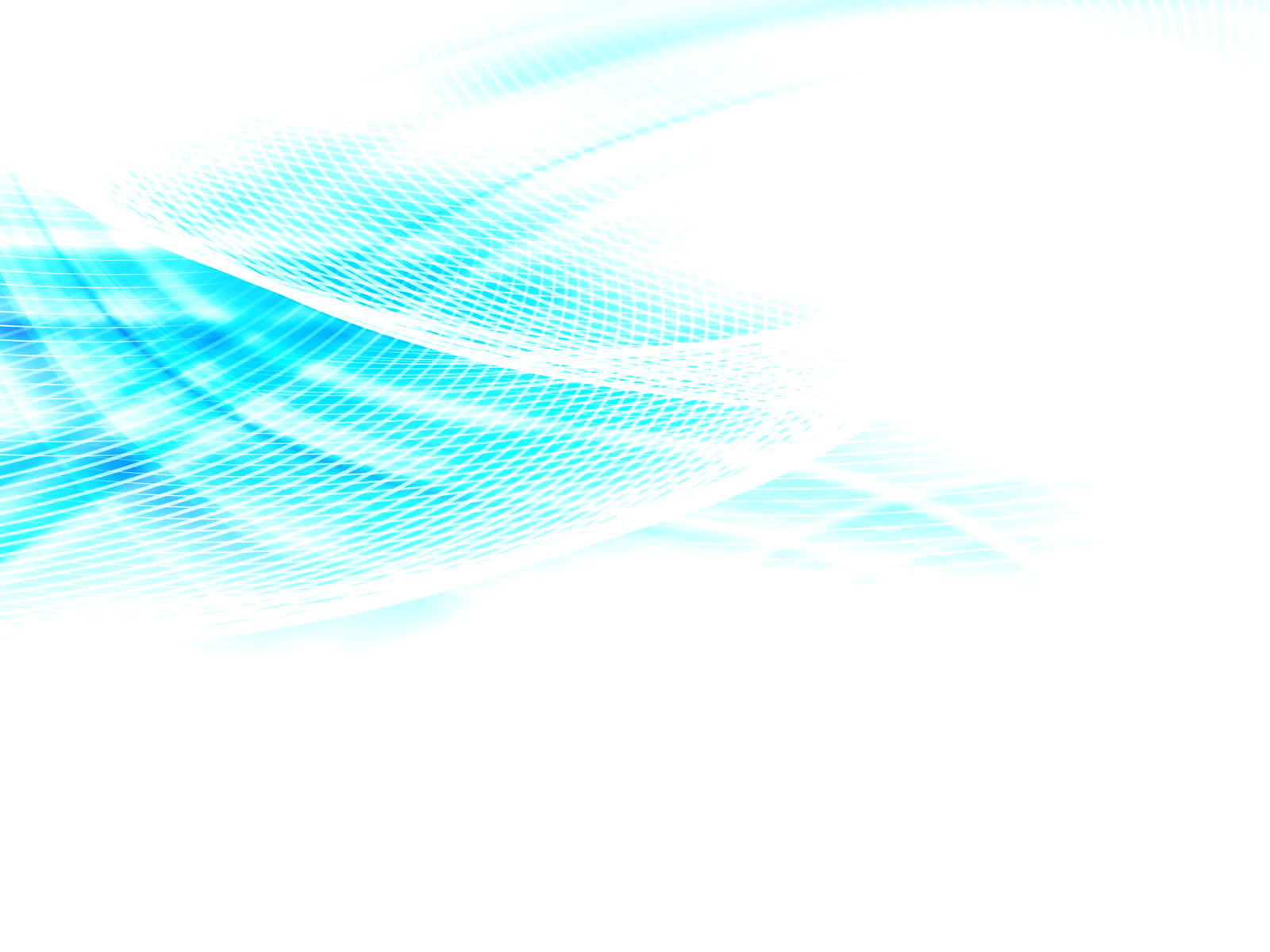 54
…законодательство о закупках (44-ФЗ)
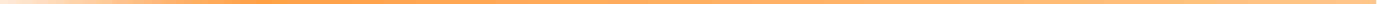 Статья 34. Контракт
16.1. Предметом контракта может быть одновременно выполнение работ по проектированию, строительству и вводу в эксплуатацию объектов капитального строительства. Порядок и основания заключения таких контрактов устанавливаются Правительством Российской Федерации.
 

ПРАВИТЕЛЬСТВО РОССИЙСКОЙ ФЕДЕРАЦИИ
 
ПОСТАНОВЛЕНИЕ от 12 мая 2017 г. N 563
 
“О ПОРЯДКЕ И ОБ ОСНОВАНИЯХ ЗАКЛЮЧЕНИЯ КОНТРАКТОВ, ПРЕДМЕТОМ КОТОРЫХ ЯВЛЯЕТСЯ ОДНОВРЕМЕННО ВЫПОЛНЕНИЕ РАБОТ ПО ПРОЕКТИРОВАНИЮ, СТРОИТЕЛЬСТВУ И ВВОДУ В ЭКСПЛУАТАЦИЮ ОБЪЕКТОВ КАПИТАЛЬНОГО СТРОИТЕЛЬСТВА, И О ВНЕСЕНИИ ИЗМЕНЕНИЙ В НЕКОТОРЫЕ АКТЫ ПРАВИТЕЛЬСТВА РОССИЙСКОЙ ФЕДЕРАЦИИ”
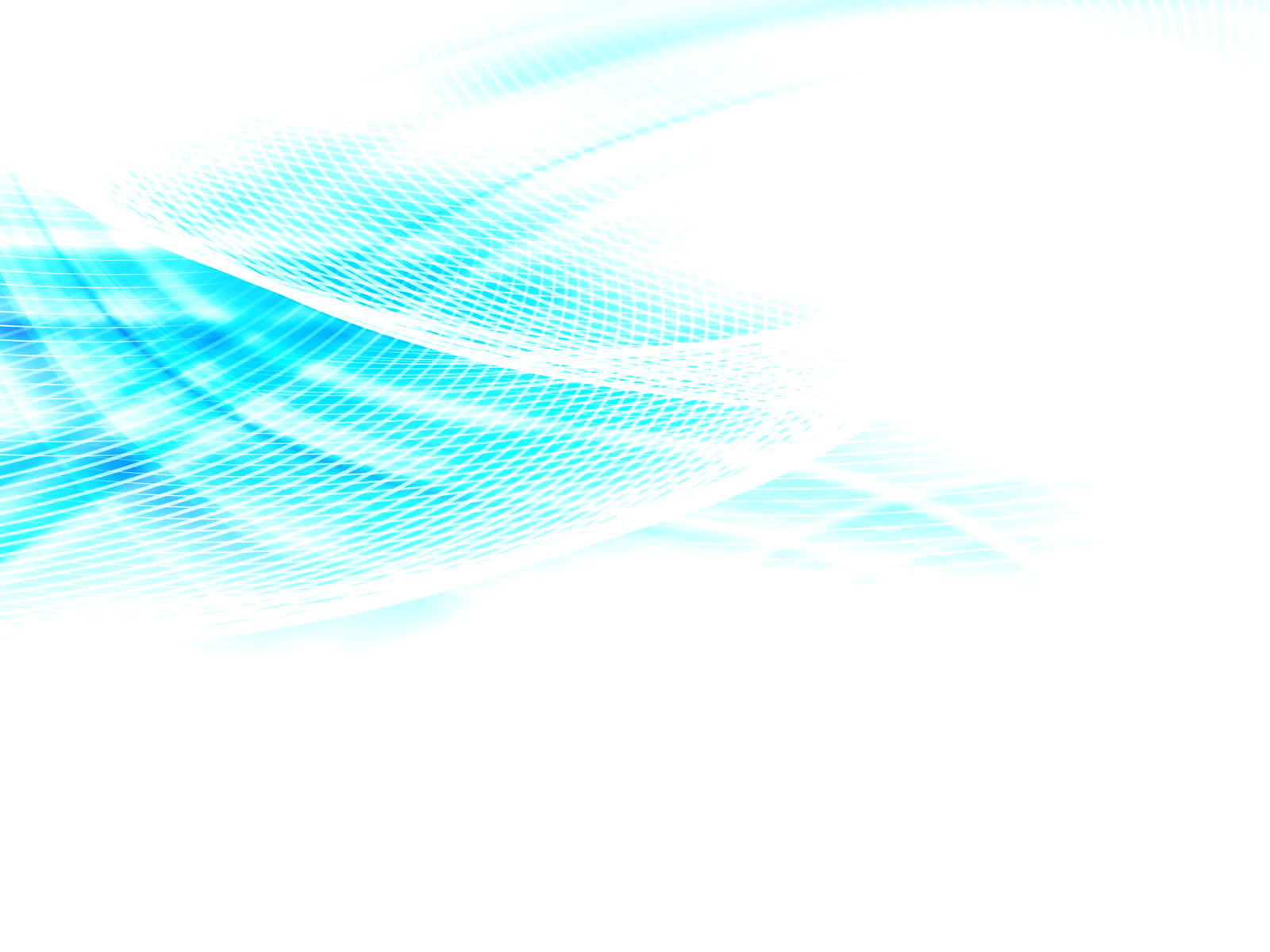 55
…законодательство о закупках (44-ФЗ)
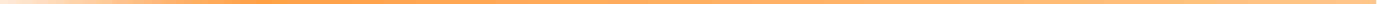 Статья 34. Контракт

   
   22. Контракт может быть признан судом недействительным, в том числе по требованию контрольного органа в сфере закупок, если будет установлена личная заинтересованность руководителя заказчика, члена комиссии по осуществлению закупок, руководителя контрактной службы заказчика, контрактного управляющего в заключении и исполнении контракта. Такая заинтересованность заключается в возможности получения указанными должностными лицами заказчика доходов в виде денег, ценностей, иного имущества, в том числе имущественных прав, или услуг имущественного характера, а также иной выгоды для себя или третьих лиц.
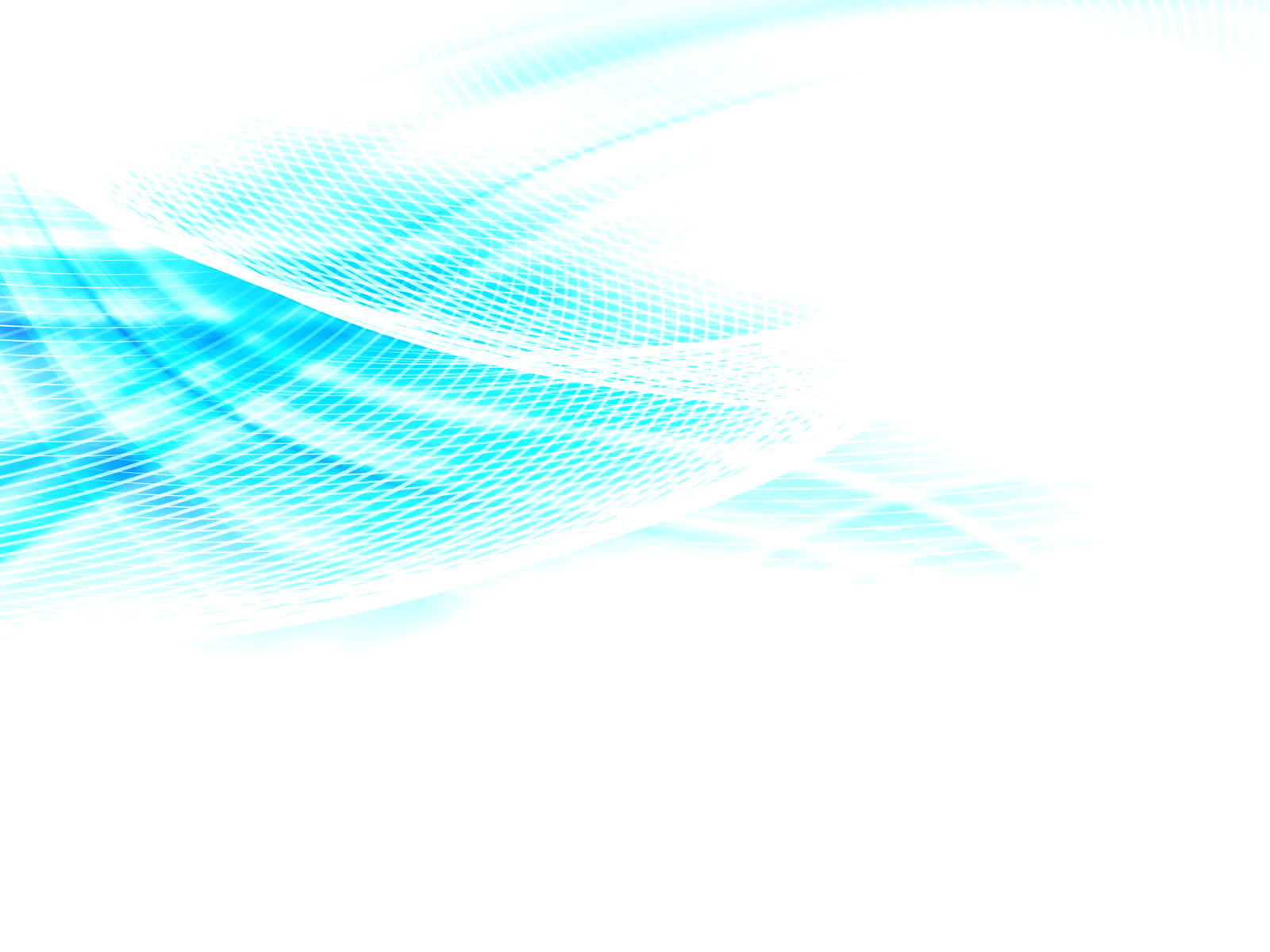 56
…законодательство о закупках (44-ФЗ)
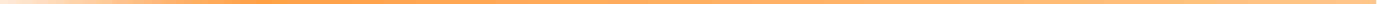 Статья 34. Контракт

     23. В случае, если начальная (максимальная) цена контракта при осуществлении закупки товара, работы, услуги превышает размер, установленный Правительством Российской Федерации, в контракте должна быть указана обязанность поставщика (подрядчика, исполнителя) предоставлять информацию о всех соисполнителях, субподрядчиках, заключивших договор или договоры с поставщиком (подрядчиком, исполнителем), цена которого или общая цена которых составляет более чем десять процентов цены контракта.

 ПРАВИТЕЛЬСТВО РОССИЙСКОЙ ФЕДЕРАЦИИ 
ПОСТАНОВЛЕНИЕ  от 4 сентября 2013 г. N 775 
ОБ УСТАНОВЛЕНИИ РАЗМЕРА НАЧАЛЬНОЙ (МАКСИМАЛЬНОЙ) ЦЕНЫ КОНТРАКТА ПРИ ОСУЩЕСТВЛЕНИИ ЗАКУПКИ ТОВАРА, РАБОТЫ, УСЛУГИ, ПРИ ПРЕВЫШЕНИИ КОТОРОЙ В КОНТРАКТЕ УСТАНАВЛИВАЕТСЯ ОБЯЗАННОСТЬ ПОСТАВЩИКА (ПОДРЯДЧИКА, ИСПОЛНИТЕЛЯ) ПРЕДОСТАВЛЯТЬ ЗАКАЗЧИКУ ДОПОЛНИТЕЛЬНУЮ ИНФОРМАЦИЮ

   1 млрд. рублей - при осуществлении закупки для обеспечения федеральных нужд; 
  100 млн. рублей - при осуществлении закупки для обеспечения нужд субъекта Российской Федерации и муниципальных нужд.
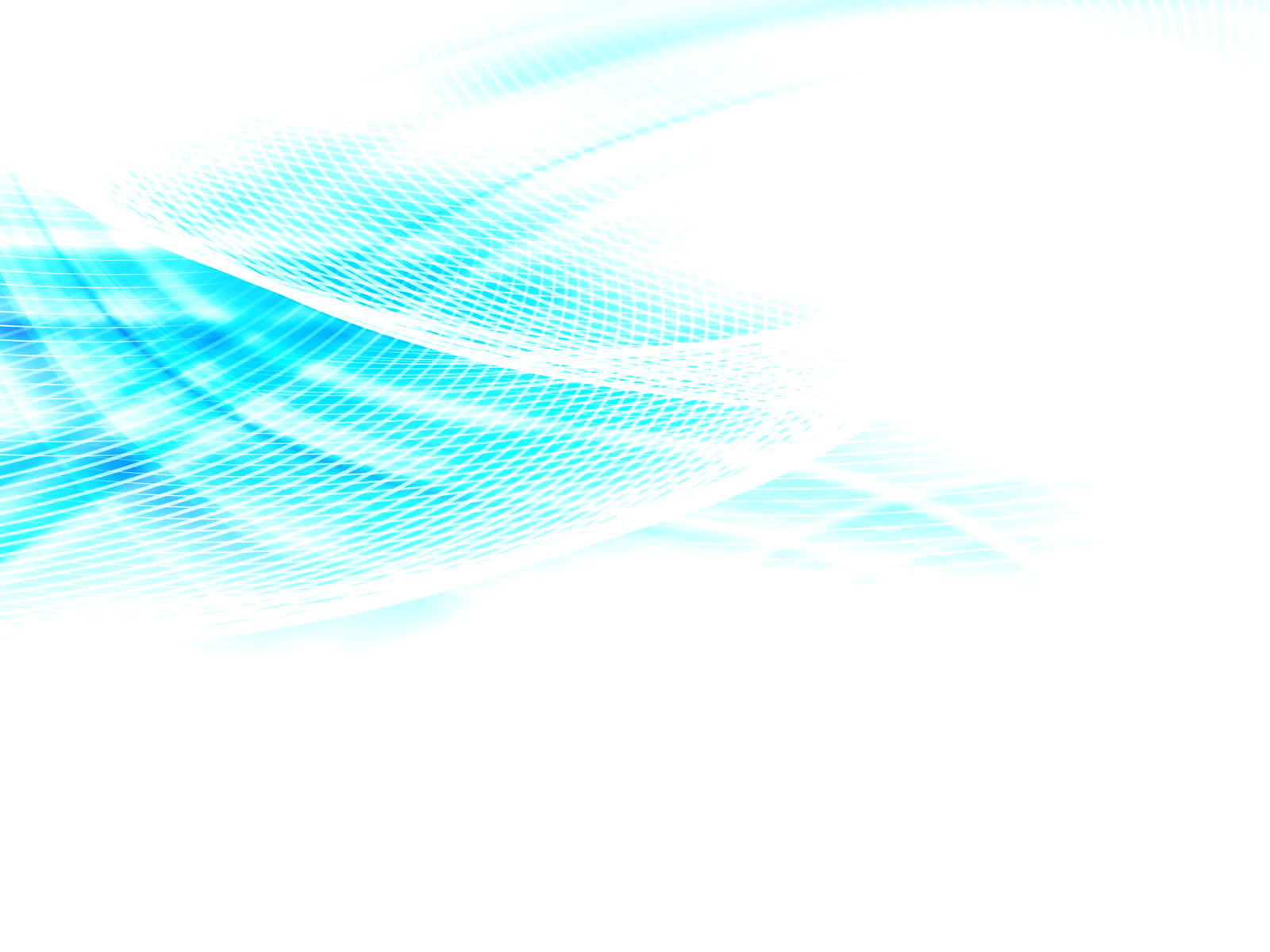 57
…законодательство о закупках (44-ФЗ)
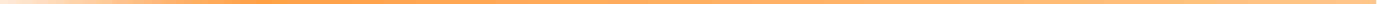 Статья 34. Контракт
   24. Указанная в части 23 настоящей статьи информация предоставляется заказчику исполнителем в течение десяти дней с момента заключения им договора с соисполнителем, субподрядчиком. При этом в контракте должна быть предусмотрена ответственность за непредоставление указанной информации путем взыскания с поставщика (подрядчика, исполнителя) пени в размере одной трехсотой действующей на дату уплаты пени /ключевой/* ставки рефинансирования ЦБ РФ от цены договора, заключенного исполнителем с соисполнителем, субподрядчиком в соответствии с настоящей частью. Пеня подлежит начислению за каждый день просрочки исполнения такого обязательства.

   25. В случае непредоставления заказчику указанной в части 23 настоящей статьи информации поставщиком (подрядчиком, исполнителем) информация об этом размещается в единой информационной системе. Непредоставление указанной информации поставщиком (подрядчиком, исполнителем) не влечет за собой недействительность заключенного контракта по данному основанию.
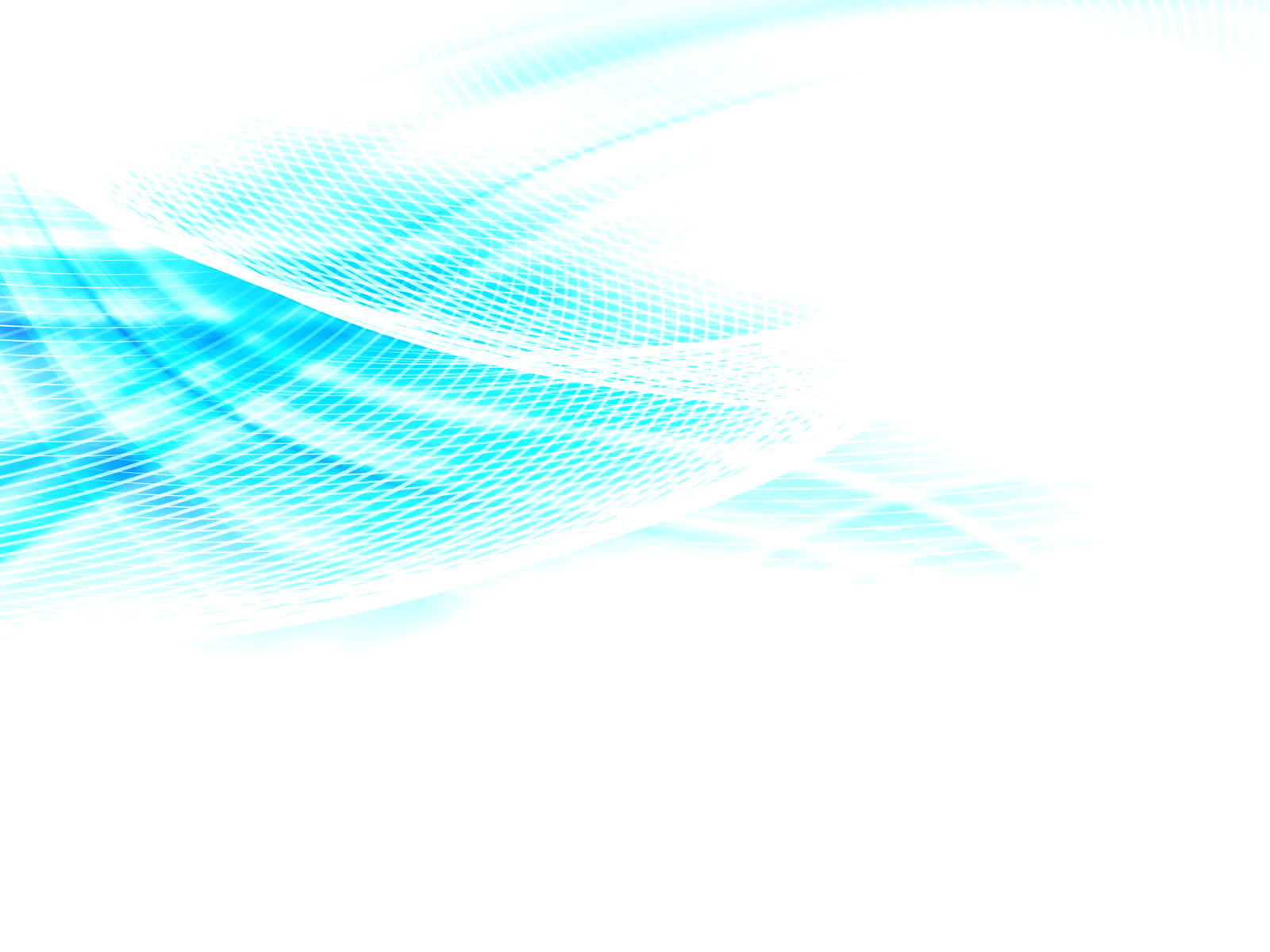 58
…законодательство о закупках (44-ФЗ)
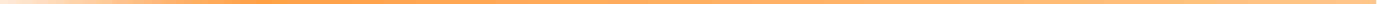 Статья 34. Контракт
   26. В контракт включается условие о банковском сопровождении контракта в случаях, установленных в соответствии со статьей 35 настоящего Федерального закона.

   27. В контракт включается обязательное условие о сроках возврата заказчиком поставщику (подрядчику, исполнителю) денежных средств, внесенных в качестве обеспечения исполнения контракта (если такая форма обеспечения исполнения контракта применяется поставщиком (подрядчиком, исполнителем).

   28. В контракт включается дополнительное условие о продаже лесных насаждений для заготовки древесины при заключении контракта на выполнение работ по охране, защите, воспроизводству лесов в соответствии с положениями статьи 19 Лесного кодекса Российской Федерации.
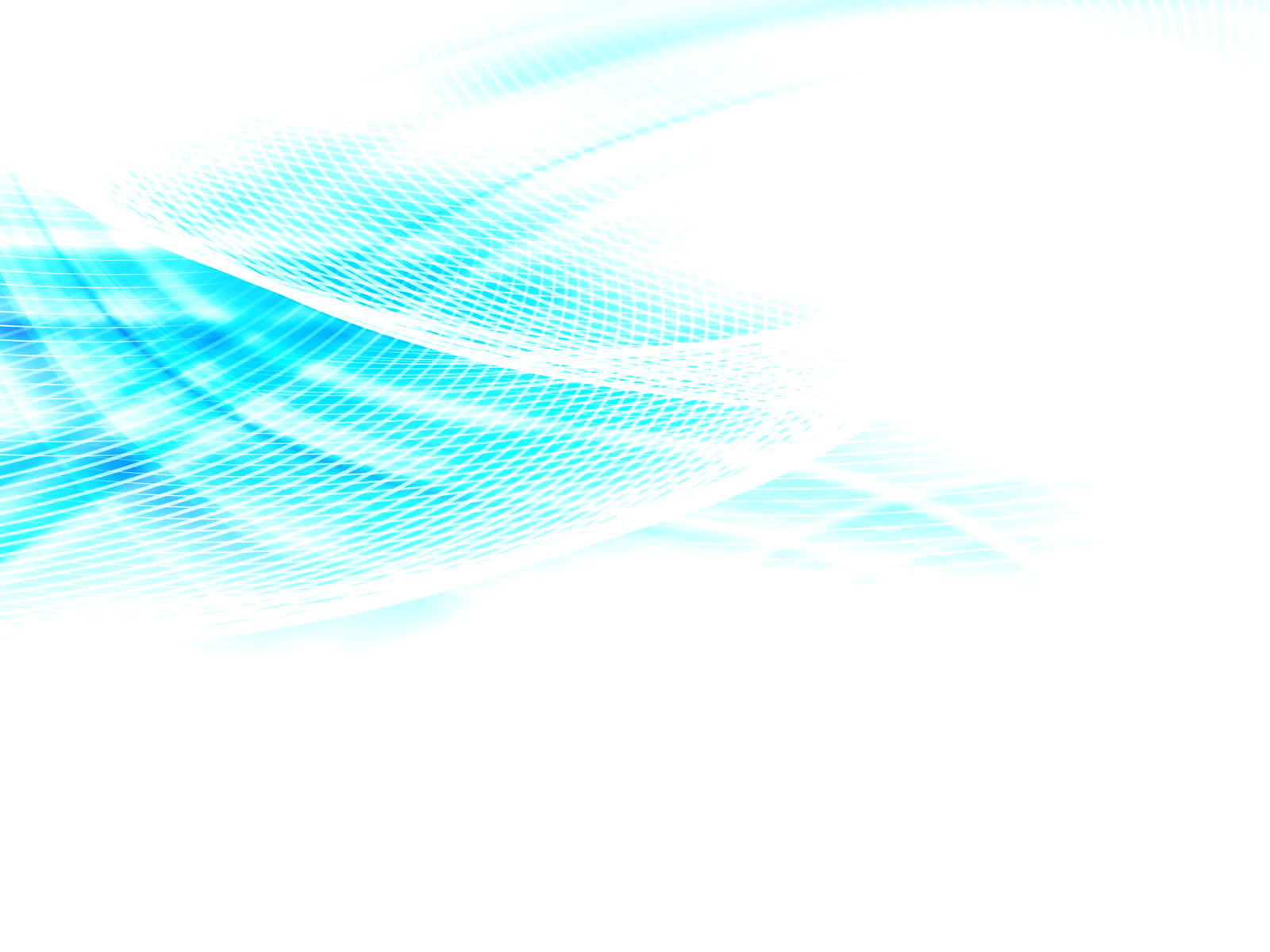 59
…законодательство о закупках (44-ФЗ)
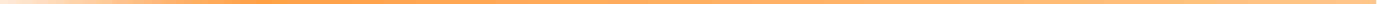 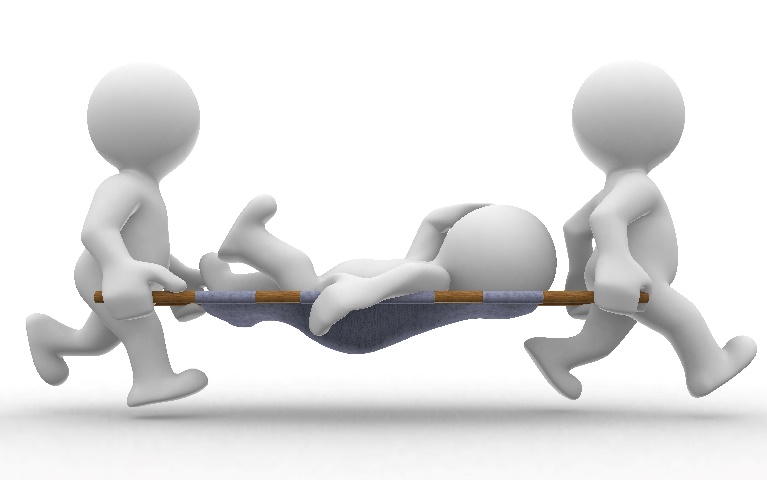 Статья 95. Изменение, расторжение контракта

    5. При исполнении контракта не допускается
перемена   поставщика  (подрядчика,     
исполнителя), за исключением случая, если 
новый поставщик (подрядчик, исполнитель) является правопреемником поставщика (подрядчика, исполнителя) по такому контракту вследствие реорганизации юридического лица в форме преобразования, слияния или присоединения.
 
    6. В случае перемены заказчика права и обязанности заказчика, предусмотренные контрактом, переходят к новому заказчику.
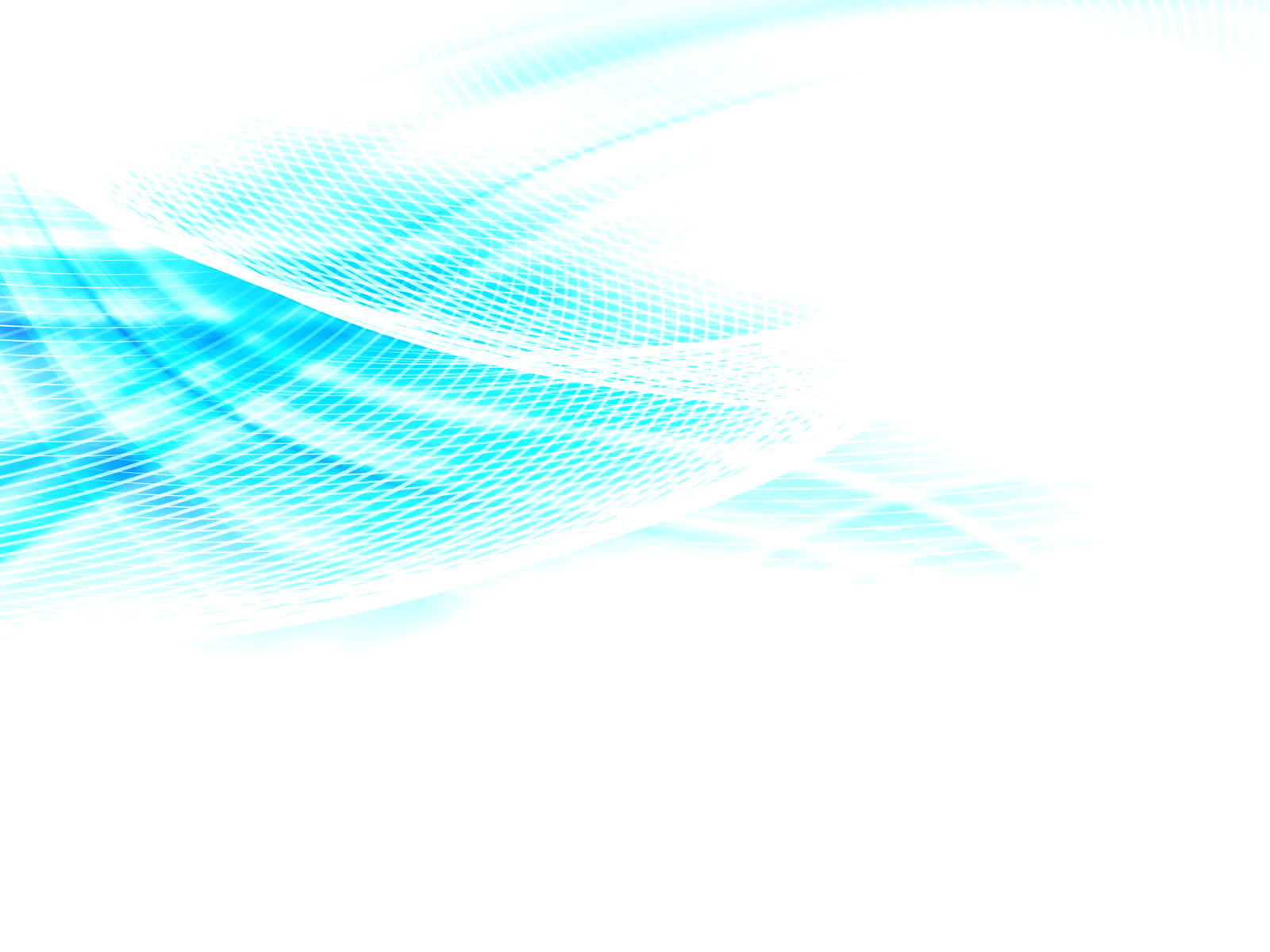 60
…законодательство о закупках (44-ФЗ)
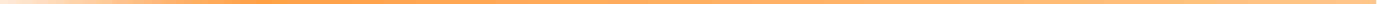 Статья 96. Обеспечение исполнения контракта

1. Заказчиком в извещении об осуществлении закупки, документации о закупке, проекте контракта, приглашении принять участие в определении поставщика (подрядчика, исполнителя) закрытым способом должно быть установлено требование обеспечения исполнения контракта за исключением случаев, предусмотренных частью 2 настоящей статьи.

2. Заказчик вправе установить требование обеспечения исполнения контракта в извещении об осуществлении закупки и (или) в проекте контракта при осуществлении закупки в случаях, предусмотренных параграфами 3 и 3.1 главы 3 /запрос котировок/ (если начальная (максимальная) цена контракта не превышает пятьсот тысяч рублей), пунктами 2, 7, 9, 10 части 2 статьи 83 /запрос предложений/, пунктами 1, 3 и 4 ст.83.1, пунктами 1, 2 (если правовыми актами, предусмотренными указанным пунктом, не предусмотрена обязанность заказчика установить требование обеспечения исполнения контракта), 4 - 11, 13 - 15, 17, 20 - 23, 26, 28–34, 40-42, 44, 45, 46, 47-48 (если нет аванса), 51, 52 части 1 статьи 93 настоящего Федерального закона.
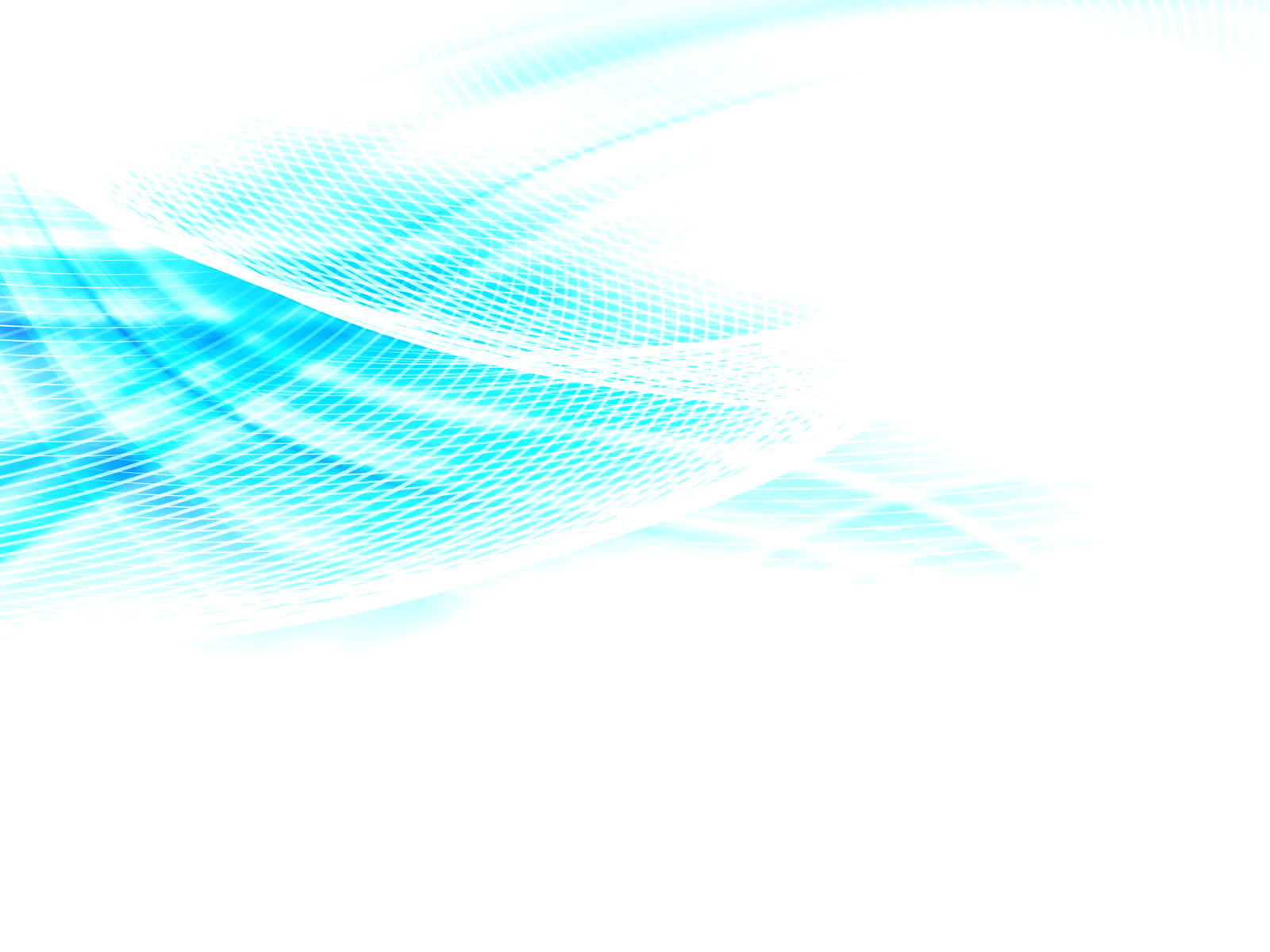 61
…законодательство о закупках (44-ФЗ)
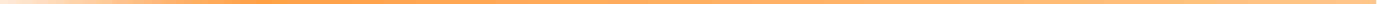 Статья 96. Обеспечение исполнения контракта

   6. Размер обеспечения исполнения контракта должен составлять от 5 до 30% НМЦК, указанной в извещении об осуществлении закупки. 
     В случае, если НМЦК превышает пятьдесят миллионов рублей, заказчик обязан установить требование обеспечения исполнения контракта в размере от 10 до 30% НМЦК, но не менее чем в размере аванса (если контрактом предусмотрена выплата аванса). 
    В случае, если аванс превышает 30% НМЦК, размер обеспечения исполнения контракта устанавливается в размере аванса. 
   В случае, если предложенная в заявке участника закупки цена снижена на двадцать пять и более процентов по отношению к начальной (максимальной) цене контракта, участник закупки, с которым заключается контракт, предоставляет обеспечение исполнения контракта с учетом положений статьи 37  44-ФЗ.
   7. В ходе исполнения контракта поставщик (подрядчик, исполнитель) вправе предоставить заказчику обеспечение исполнения контракта, уменьшенное на размер выполненных обязательств, предусмотренных контрактом, взамен ранее предоставленного обеспечения исполнения контракта. При этом может быть изменен способ обеспечения исполнения контракта.
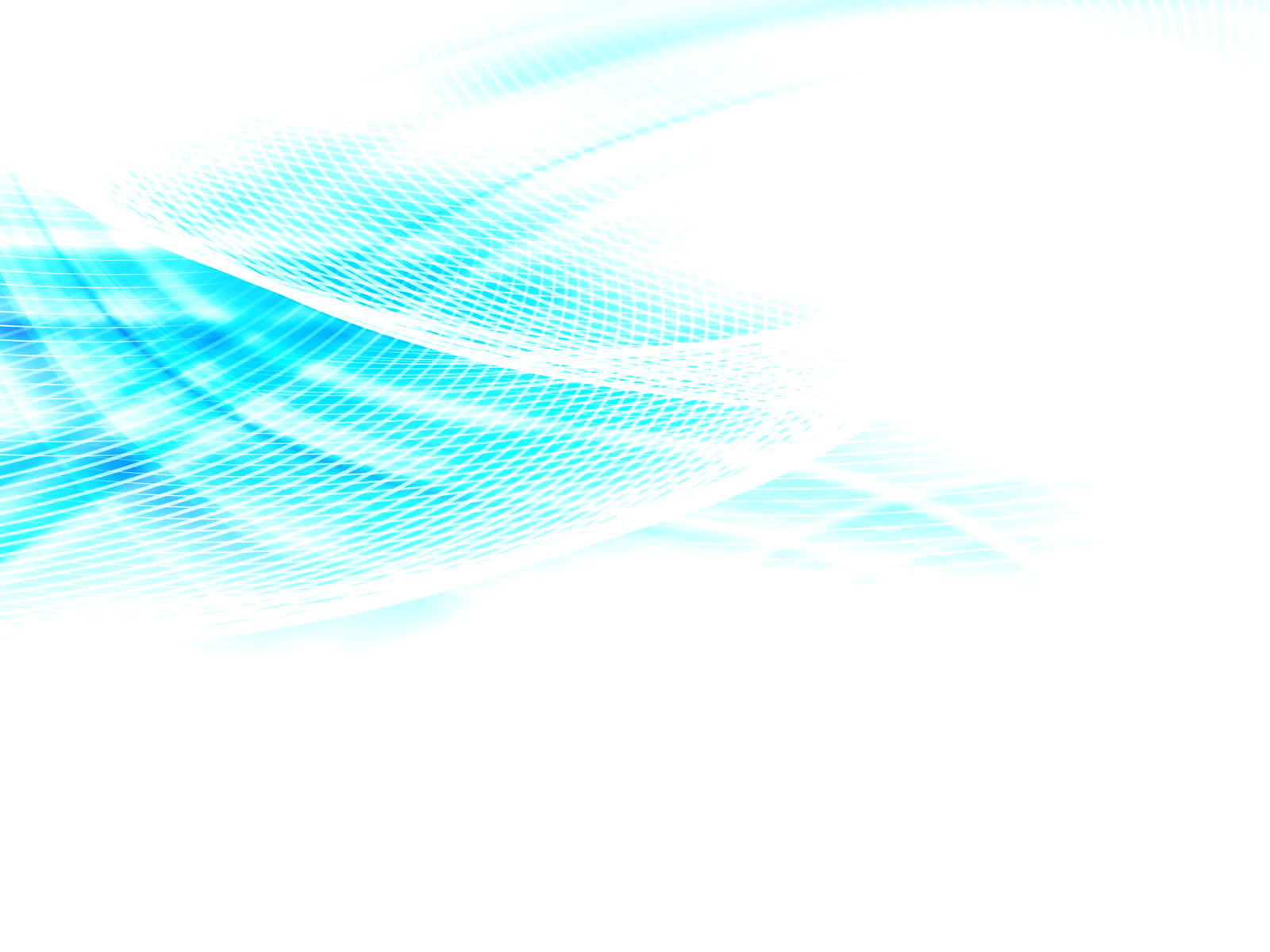 62
…законодательство о закупках (44-ФЗ)
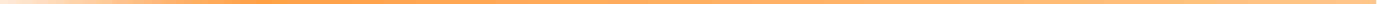 Особенности (314-ФЗ от 03.07.2016).  Статья 110.1 Особенности заключения контракта, предметом которого являются создание произведения архитектуры, градостроительства или садово-паркового искусства и (или) разработка на его основе проектной документации объектов капитального строительства

   Обязательное условие контракта:
1) Российской Федерации, субъекту Российской Федерации, муниципальному образованию, от имени которых заключен контракт, принадлежит исключительное право использовать произведение архитектуры, градостроительства или садово-паркового искусства, созданное в ходе выполнения такого контракта, путем разработки проектной документации объекта капитального строительства на основе указанного произведения, а также путем реализации произведения архитектуры, градостроительства или садово-паркового искусства;
2) заказчик имеет право на многократное использование проектной документации объекта капитального строительства, разработанной на основе произведения архитектуры, градостроительства или садово-паркового искусства, без согласия автора произведения архитектуры, градостроительства или садово-паркового искусства.
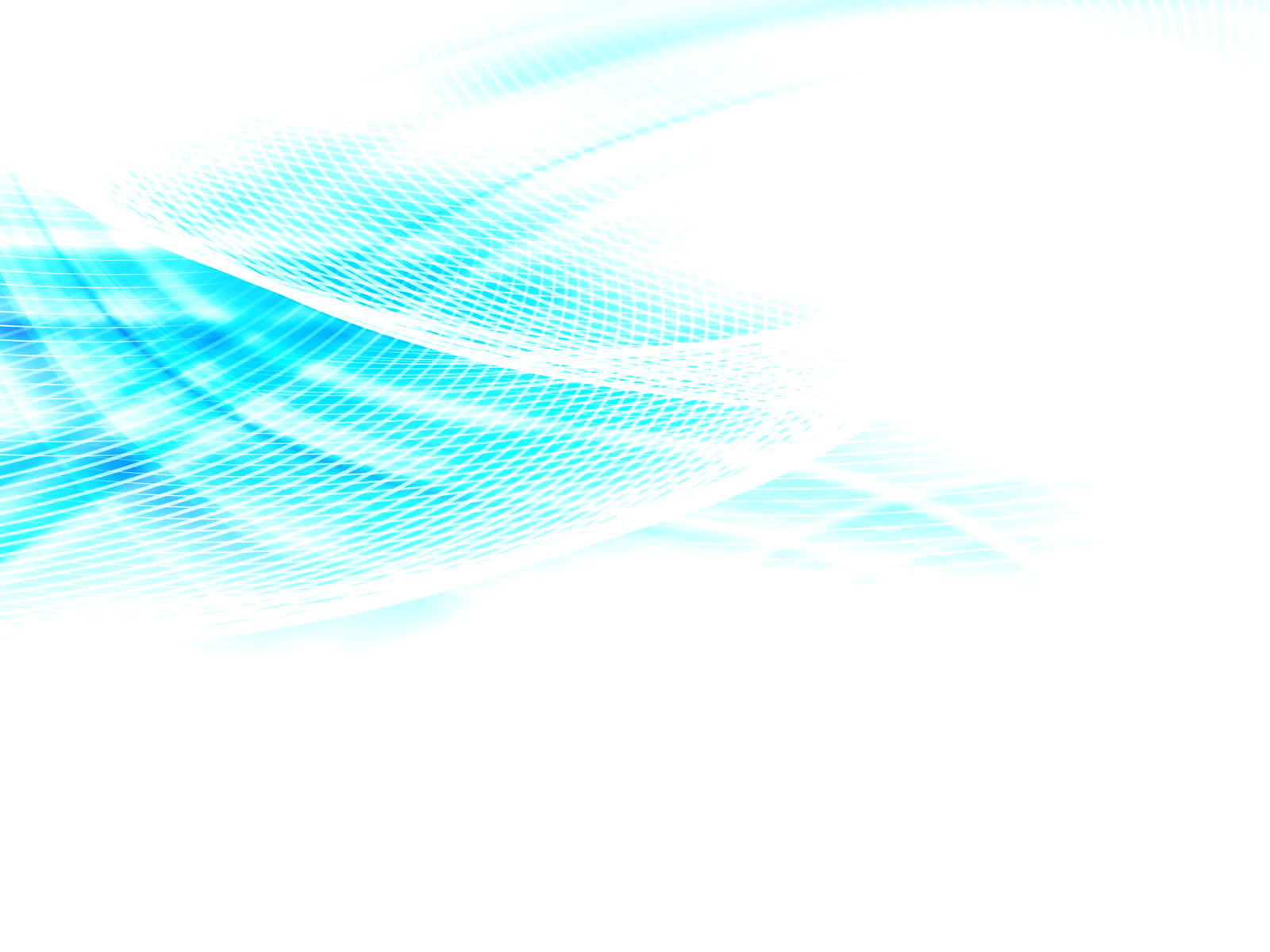 63
…законодательство о закупках (44-ФЗ)
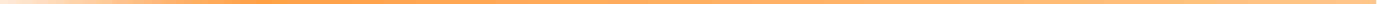 Особенности.  Статья 110.1 Особенности заключения контракта, предметом которого являются создание произведения архитектуры, градостроительства или садово-паркового искусства и (или) разработка на его основе проектной документации объектов капитального строительства.  

   2. Автор произведения архитектуры, градостроительства или садово-паркового искусства не вправе требовать от заказчика проектной документации, указанной в  пункте 2 части 1 настоящей статьи, предоставление ему права заключать контракт на разработку такой проектной документации без использования конкурентных способов определения поставщиков (подрядчиков, исполнителей).
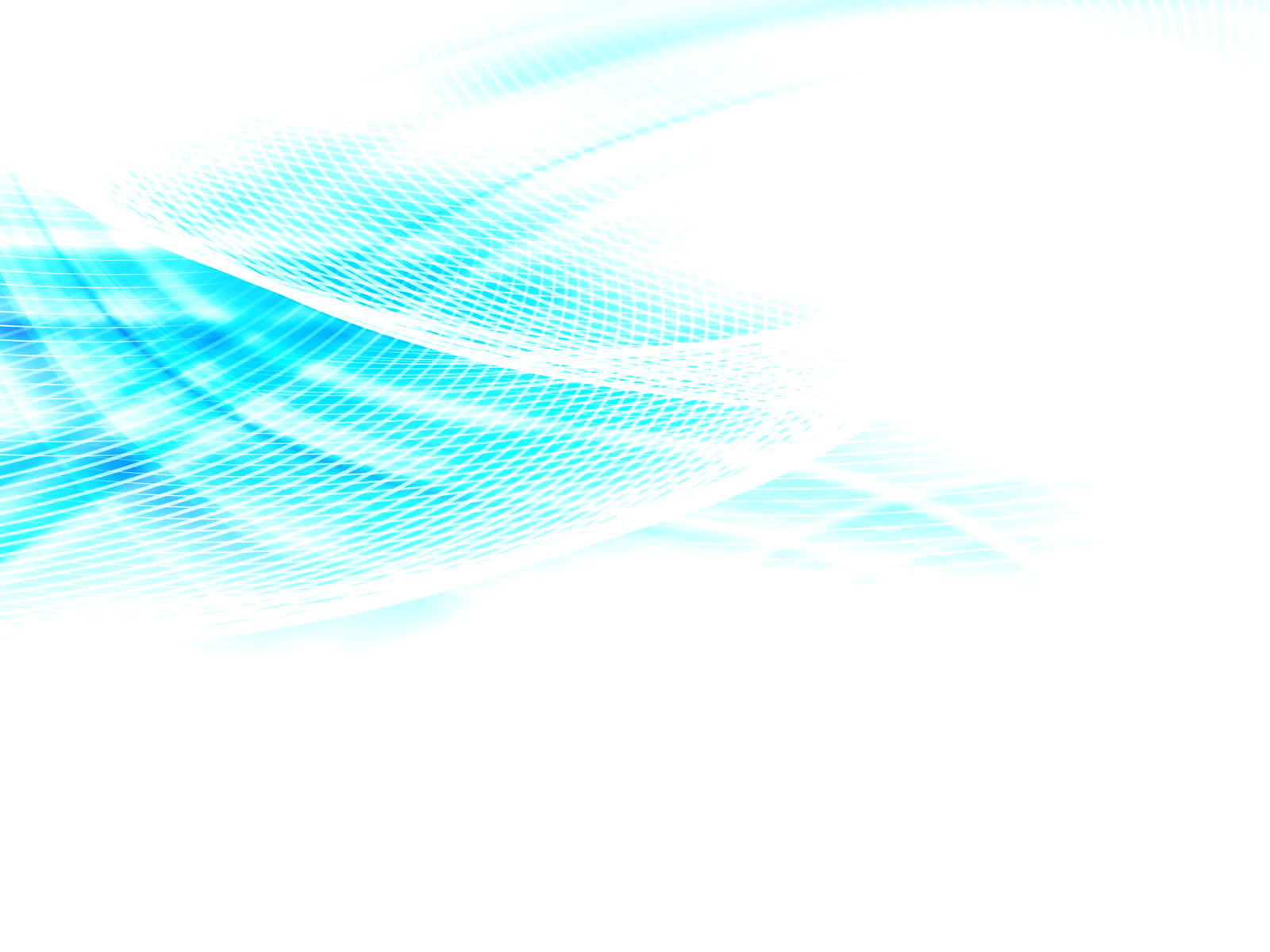 64
…законодательство о закупках (44-ФЗ)
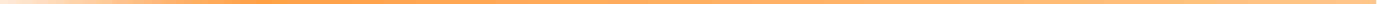 Особенности. Статья 110.2. Особенности заключения и исполнения контракта, предметом которого является выполнение проектных и (или) изыскательских работ, …

1. Контракт … должен содержать условие, согласно которому с даты приемки результатов выполнения проектных и (или) изыскательских работ исключительные права на результаты выполненных проектных и (или) изыскательских работ принадлежат РФ, субъекту РФ, муниципальному образованию, от имени которых выступает государственный или муниципальный заказчик.
3. Результатом выполненной работы по контракту … являются проектная документация и (или) документ, содержащий результаты инженерных изысканий. В случае, если в соответствии с Градостроительным кодексом РФ проведение экспертизы проектной документации и (или) результатов инженерных изысканий является обязательным, проектная документация и (или) документ, содержащий результаты инженерных изысканий, признаются результатом выполненных проектных и (или) изыскательских работ по такому контракту при наличии положительного заключения экспертизы проектной документации и (или) результатов инженерных изысканий.
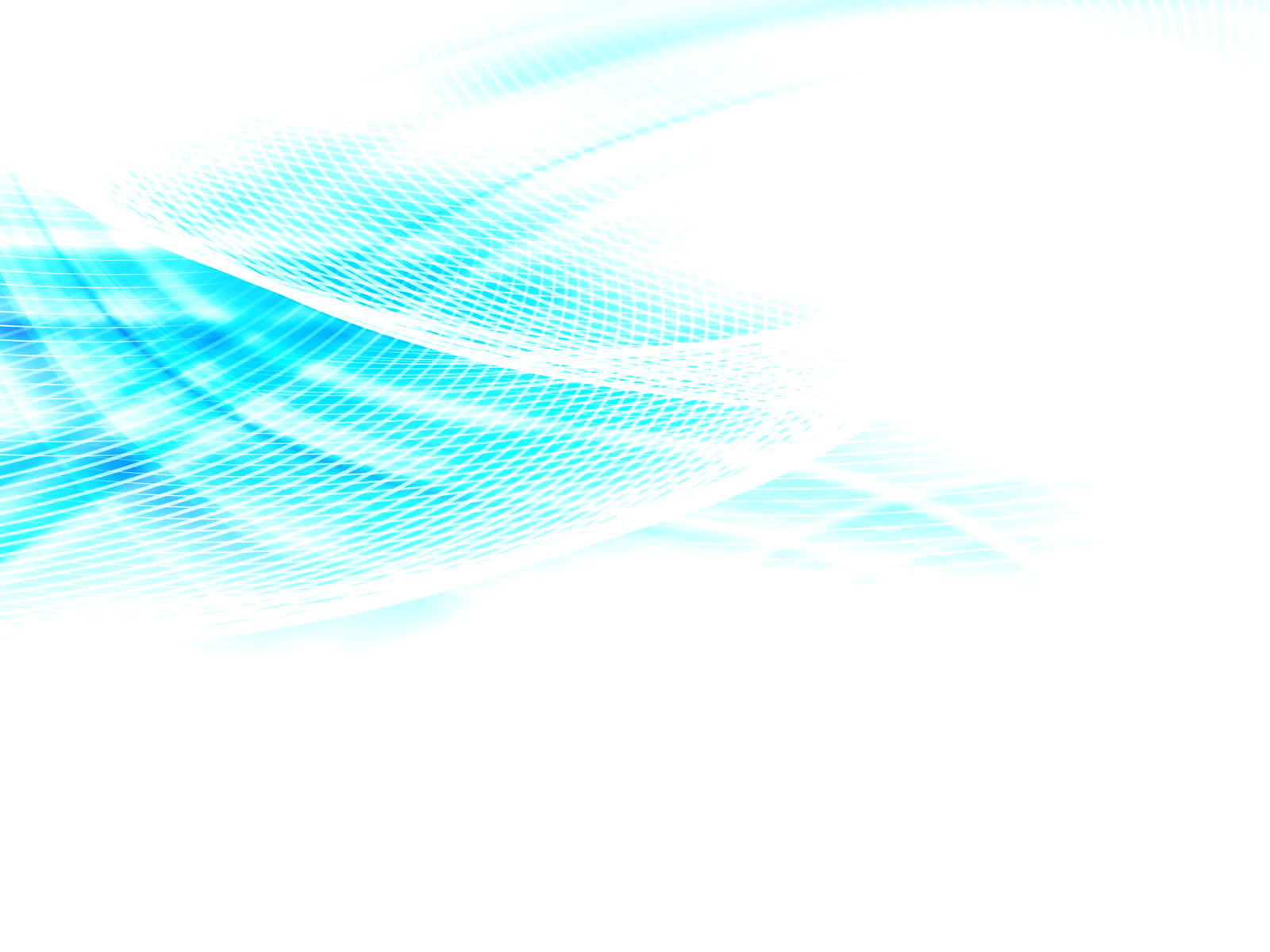 65
…законодательство о закупках (44-ФЗ)
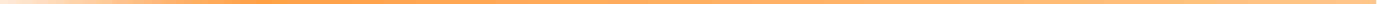 Особенности. Статья 110.2. Особенности заключения и исполнения контракта, предметом которого … являются строительство, реконструкция объектов капитального строительства  

5. Контракт … должен содержать условие о поэтапной оплате выполненных подрядчиком работ исходя из объема таких работ и цены контракта.

6. Объем выполненных по контракту работ определяется с учетом статьи 743 ГК РФ. При этом оплата выполненных по контракту работ осуществляется в сроки и в размерах, которые установлены графиком оплаты выполненных по контракту работ с учетом графика выполнения строительно-монтажных работ.

7. Методика составления указанных в части 6 настоящей статьи графиков утверждается федеральным органом исполнительной власти, осуществляющим функции по выработке и реализации государственной политики и нормативно-правовому регулированию в сфере строительства, архитектуры, градостроительства.

.
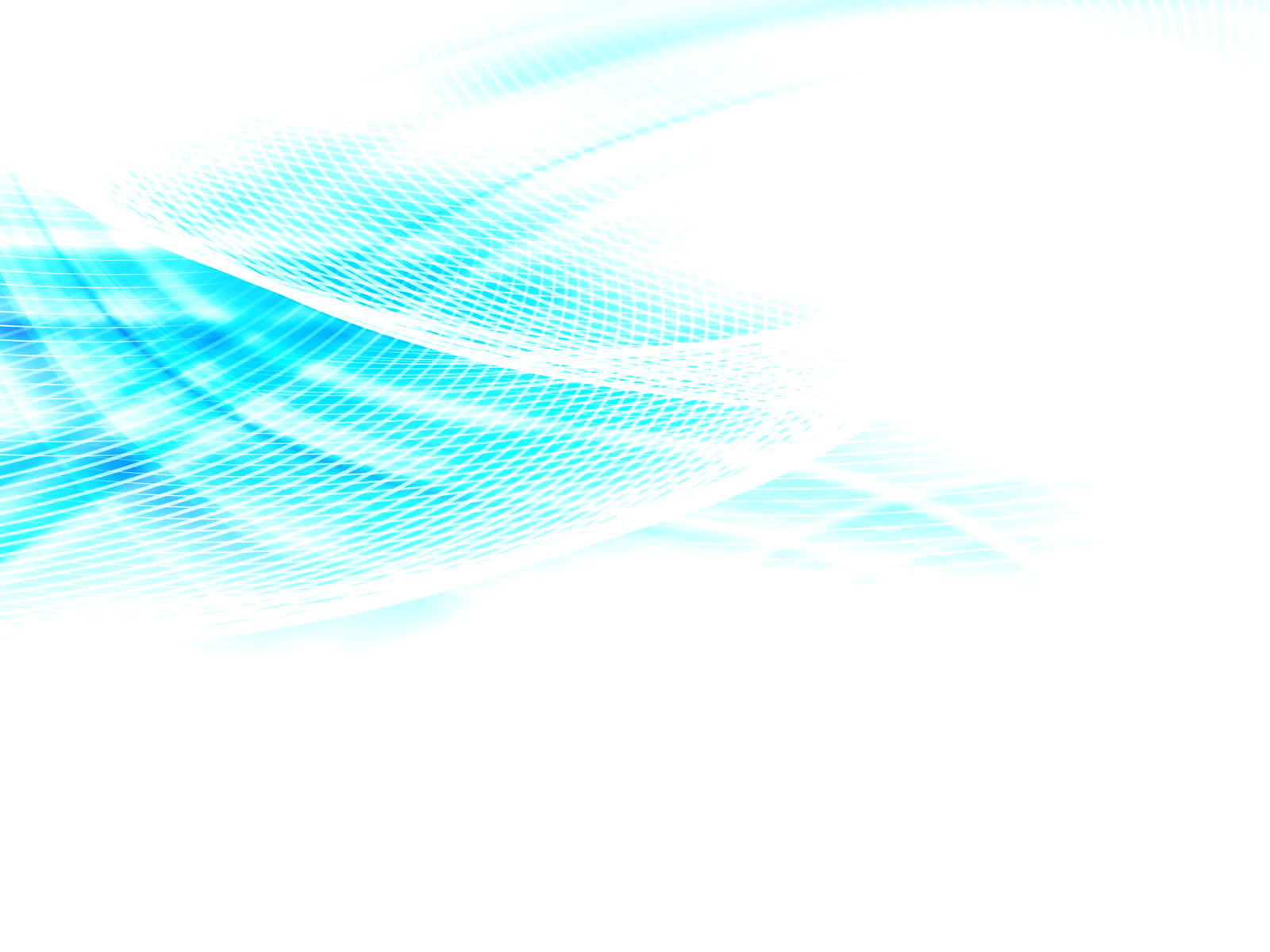 66
…законодательство о закупках (44-ФЗ)
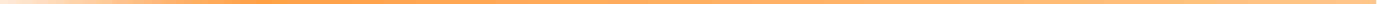 Особенности. Статья 110.2. Особенности заключения и исполнения контракта, предметом которого … являются строительство, реконструкция объектов капитального строительства  

4. Результатом выполненной работы по контракту, предметом которого являются строительство, реконструкция объекта капитального строительства, является построенный и (или) реконструированный объект капитального строительства, в отношении которого получено заключение органа государственного строительного надзора о соответствии построенного и (или) реконструированного объекта капитального строительства требованиям технических регламентов и проектной документации, в том числе требованиям энергетической эффективности и требованиям оснащенности объекта капитального строительства приборами учета используемых энергетических ресурсов, и заключение федерального государственного экологического надзора в случаях, предусмотренных частью 7 статьи 54 Градостроительного кодекса Российской Федерации.
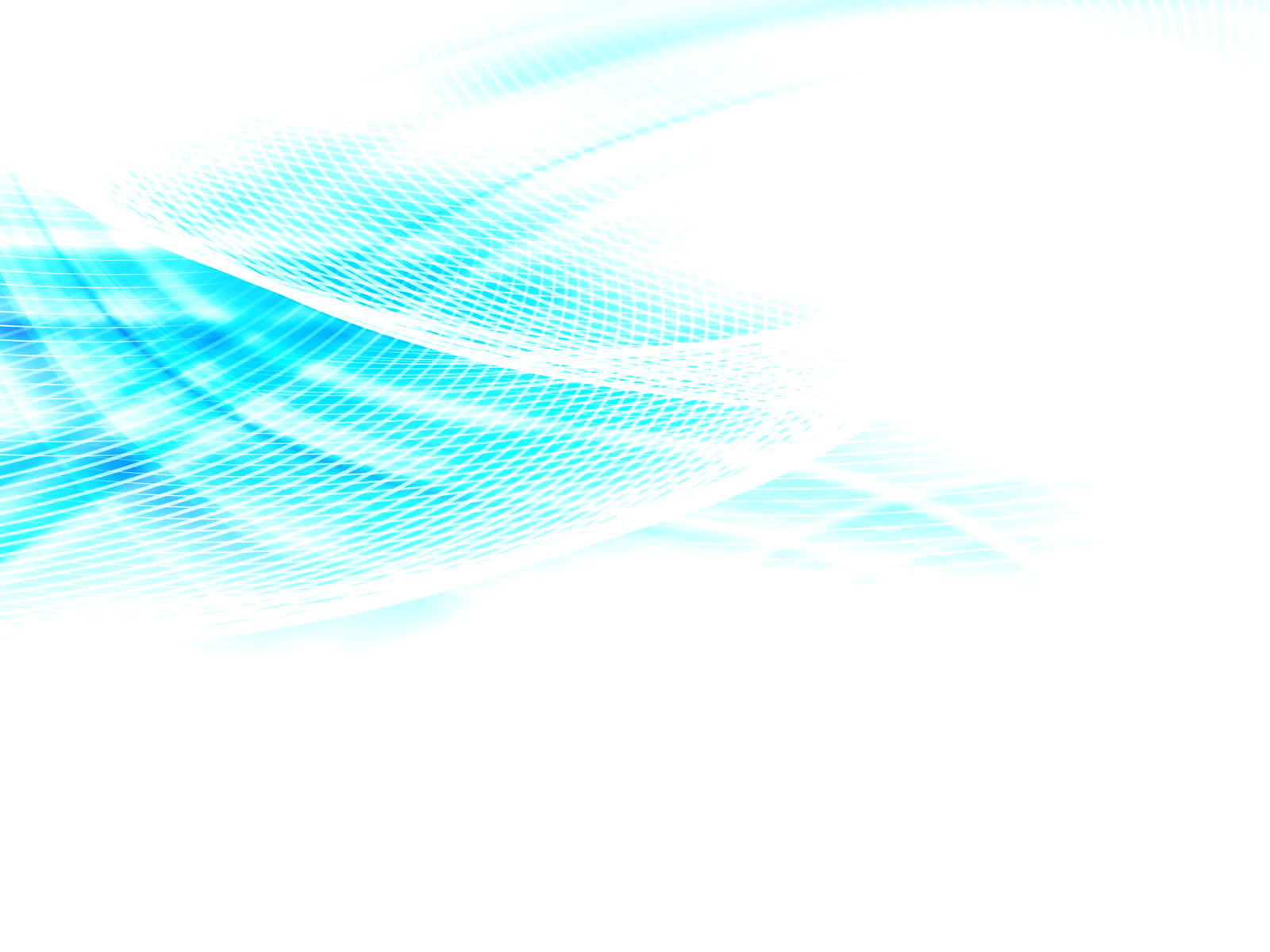 67
…законодательство о закупках (44-ФЗ)
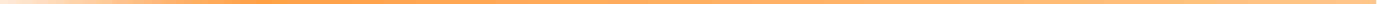 Особенности. Статья 110.2. Особенности заключения и исполнения контракта, предметом которого … являются строительство, реконструкция объектов капитального строительства  

8. Заказчик в течение десяти рабочих дней с даты приемки объекта капитального строительства и представления подрядчиком имеющихся у него документов, необходимых в соответствии с Градостроительным кодексом РФ для получения заключения органа государственного строительного надзора о соответствии построенного и (или) реконструированного объекта капитального строительства требованиям технических регламентов и проектной документации, в том числе требованиям энергетической эффективности и требованиям оснащенности объекта капитального строительства приборами учета используемых энергетических ресурсов, и заключения федерального государственного экологического надзора в случаях, предусмотренных частью 7 статьи 54 Градостроительного кодекса РФ, направляет представленные документы в органы, уполномоченные … на выдачу указанных заключений. …
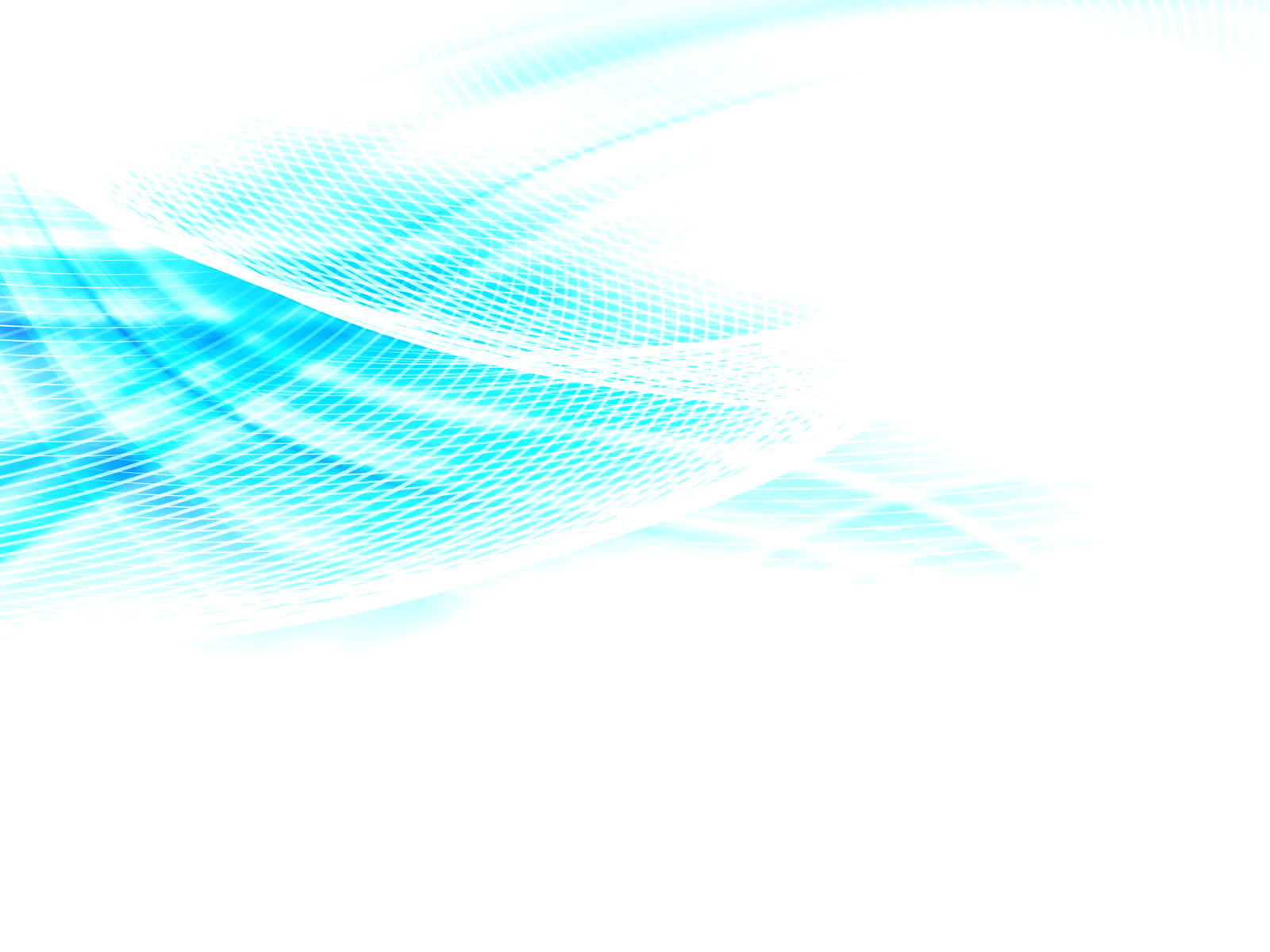 68
…законодательство о закупках (44-ФЗ)
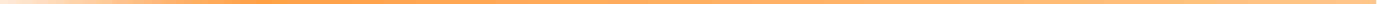 Особенности. Статья 110.2. Особенности заключения и исполнения контракта, предметом которого … являются строительство, реконструкция объектов капитального строительства  

8. … Заказчик в течение десяти рабочих дней с даты получения соответствующего заключения (заключений) и представления подрядчиком имеющихся у него документов, необходимых в соответствии с Градостроительным кодексом Российской Федерации для получения разрешения на ввод объекта в эксплуатацию, направляет документы в органы, уполномоченные в соответствии с Градостроительным кодексом Российской Федерации на выдачу разрешения на ввод объекта в эксплуатацию.
.
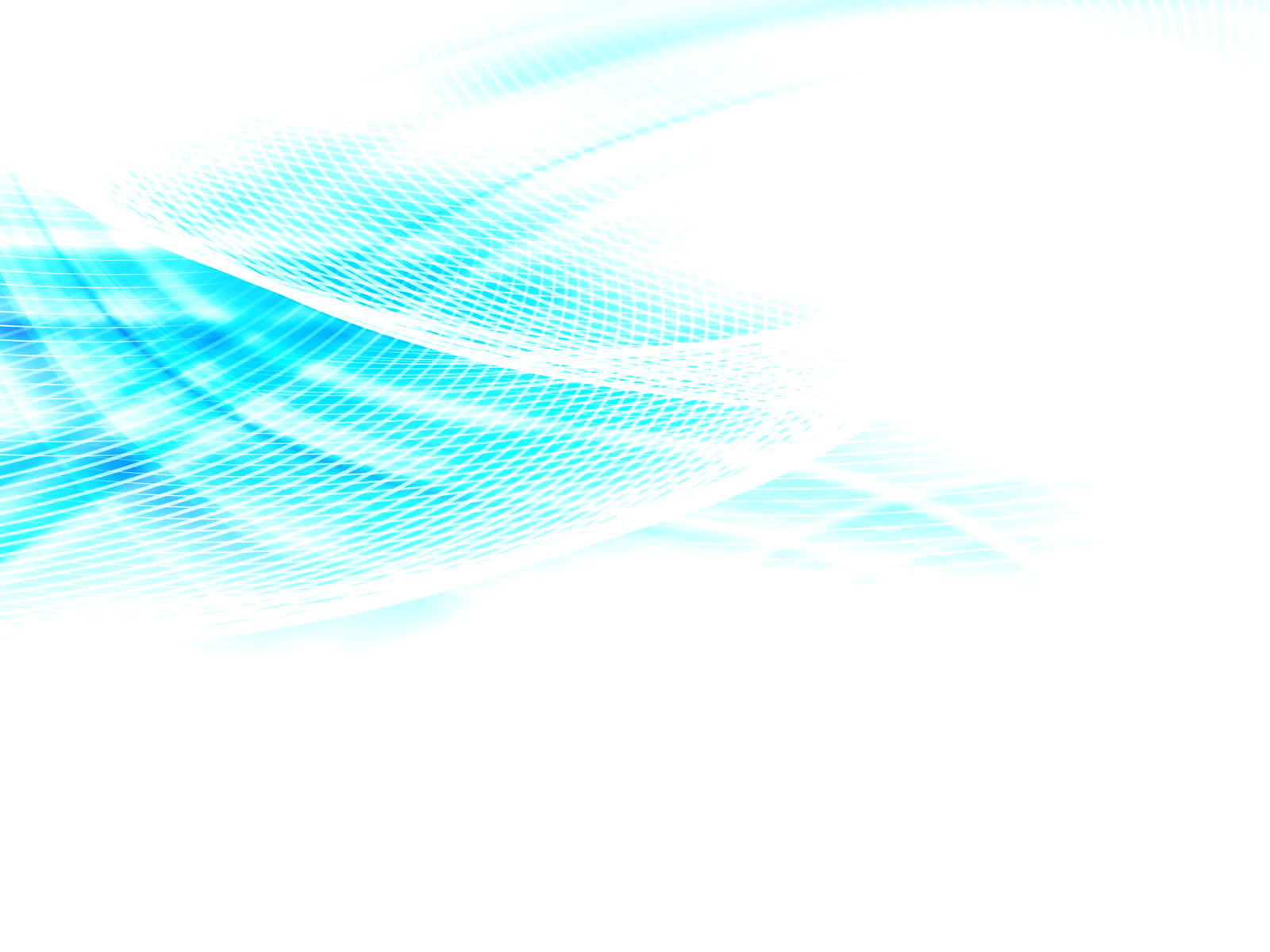 69
…законодательство о закупках (44-ФЗ)
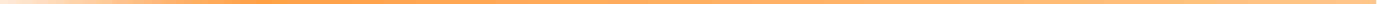 ЭТАПНОСТЬ 
Статья 2. Законодательство Российской Федерации и иные нормативные правовые акты о контрактной системе в сфере закупок товаров, работ, услуг для обеспечения государственных и муниципальных нужд
 
1. Законодательство Российской Федерации о контрактной системе в сфере закупок товаров, работ, услуг для обеспечения государственных и муниципальных нужд (далее - законодательство Российской Федерации о контрактной системе в сфере закупок) основывается на положениях Конституции Российской Федерации, Гражданского кодекса Российской Федерации, Бюджетного кодекса Российской Федерации и состоит из настоящего Федерального закона и других федеральных законов, регулирующих отношения, указанные в части 1 статьи 1 настоящего Федерального закона. Нормы права, содержащиеся в других федеральных законах и регулирующие указанные отношения, должны соответствовать настоящему Федеральному закону.
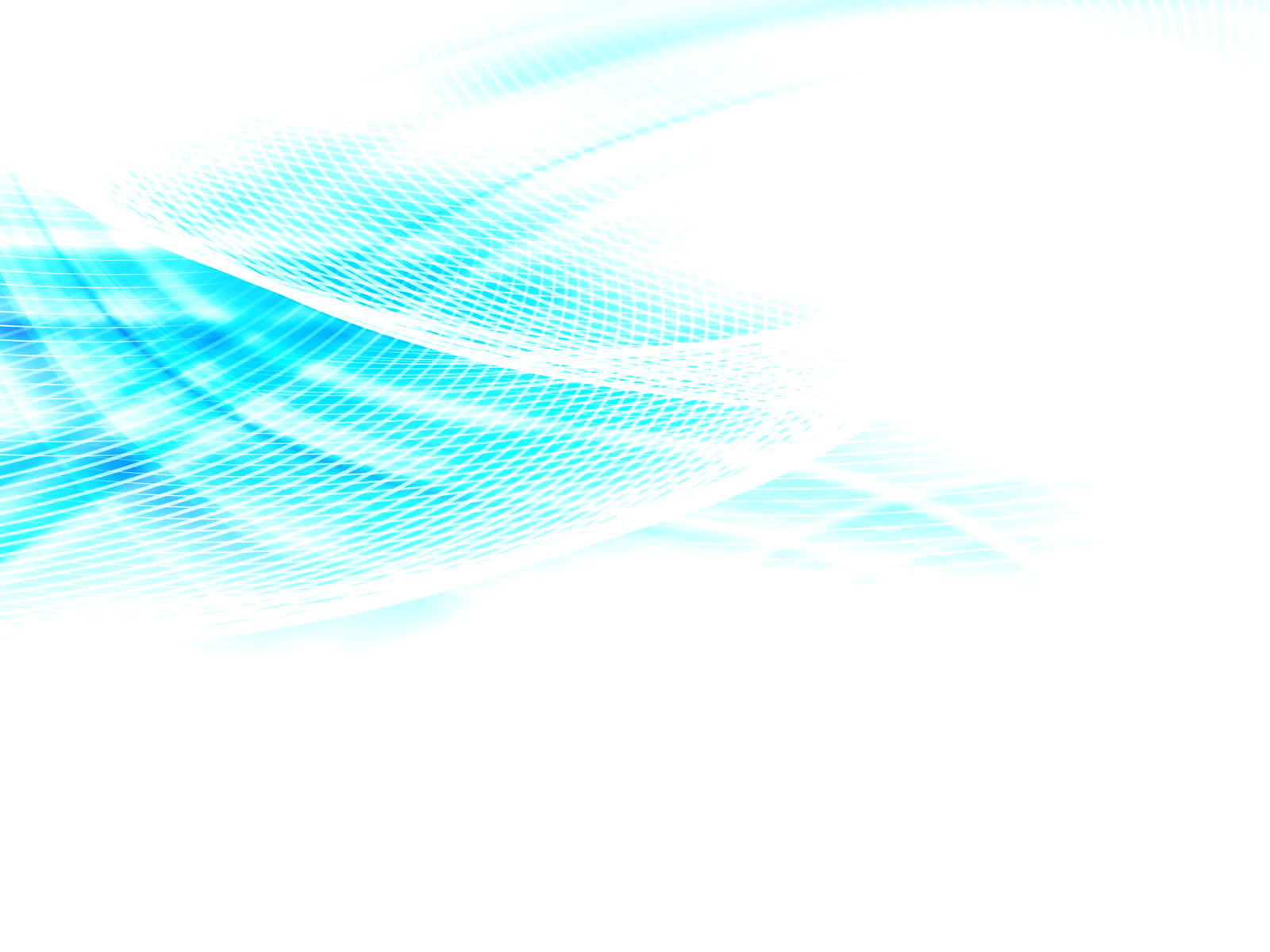 70
…законодательство о закупках (44-ФЗ)
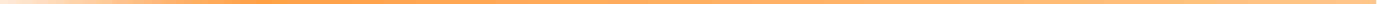 ЭТАПНОСТЬ 
Статья 94. Особенности исполнения контракта
 
1. Исполнение контракта включает в себя следующий комплекс мер, реализуемых после заключения контракта и направленных на достижение целей осуществления закупки путем взаимодействия заказчика с поставщиком (подрядчиком, исполнителем) в соответствии с гражданским законодательством и настоящим Федеральным законом, в том числе:
1) приемку поставленного товара, выполненной работы (ее результатов), оказанной услуги, а также отдельных этапов поставки товара, выполнения работы, оказания услуги (далее - отдельный этап исполнения контракта), предусмотренных контрактом, включая проведение в соответствии с настоящим Федеральным законом экспертизы поставленного товара, результатов выполненной работы, оказанной услуги, а также отдельных этапов исполнения контракта;
2) оплату заказчиком поставленного товара, выполненной работы (ее результатов), оказанной услуги, а также отдельных этапов исполнения контракта;
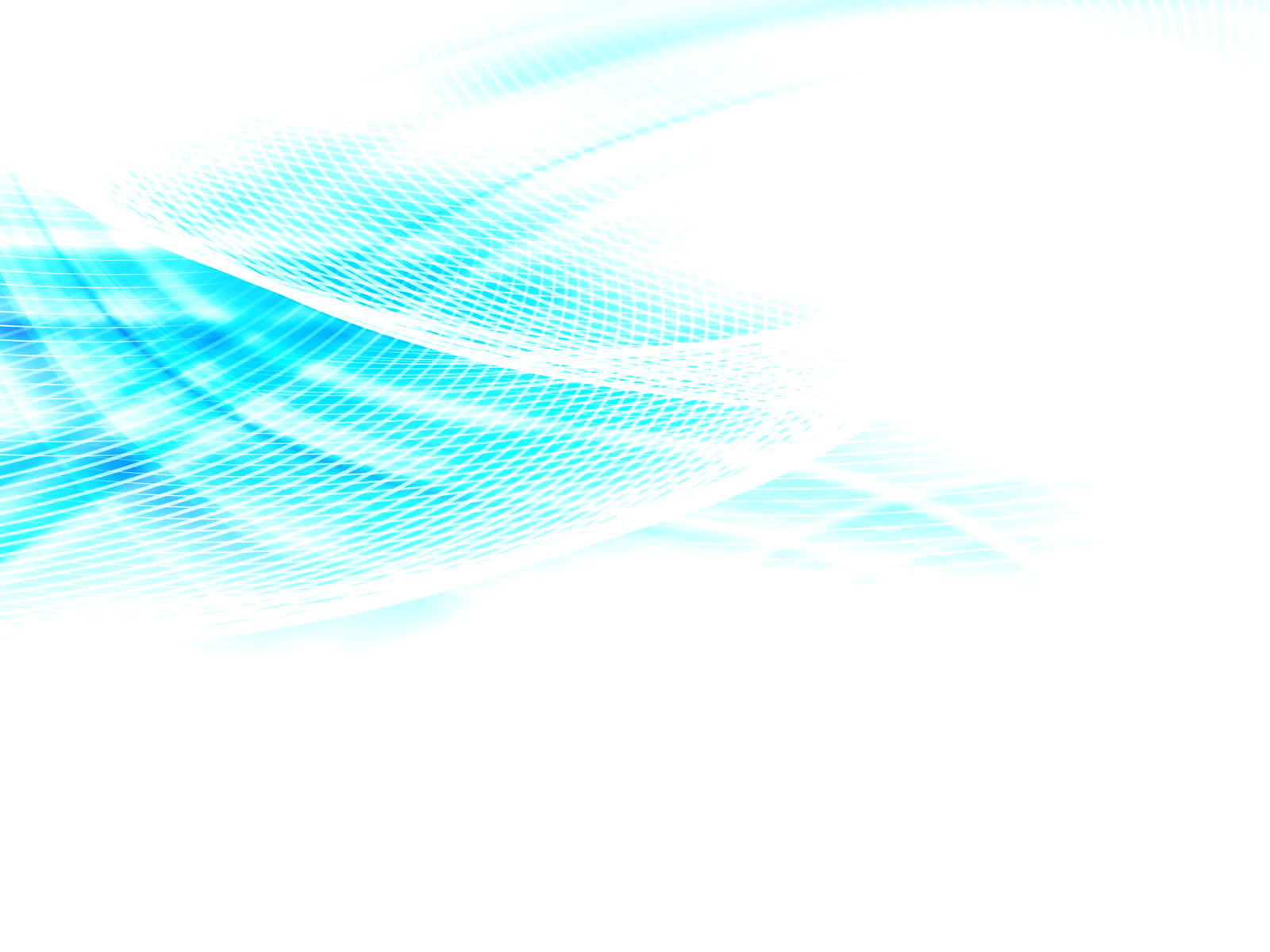 71
…законодательство о закупках (44-ФЗ)
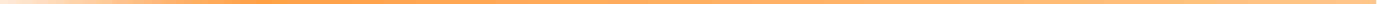 ЭТАПНОСТЬ 

Постановление Правительства РФ от 05.06.2015 N 554.
1. План-график закупок товаров, работ, услуг для обеспечения нужд субъекта Российской Федерации (муниципальных нужд) (далее - закупки) представляет собой единый документ, форма которого включает в том числе следующие сведения:
и) таблица содержащая в том числе следующую информацию…:
…
- этапы оплаты (суммы планируемых платежей) на текущий финансовый год, если исполнение контракта и его оплата предусмотрены поэтапно…;
- периодичность или количество этапов поставки товаров, выполнения работ, оказания услуг (если контрактом предусмотрено его поэтапное исполнение, в плане-графике закупок указываются сроки исполнения отдельных этапов (месяц, год), если контрактом предусмотрена периодичность поставки товаров, выполнения работ, оказания услуг, в соответствующей графе плана-графика закупок указывается их периодичность - ежедневно, еженедельно, два раза в месяц, ежемесячно, ежеквартально, один раз в полгода и другая);
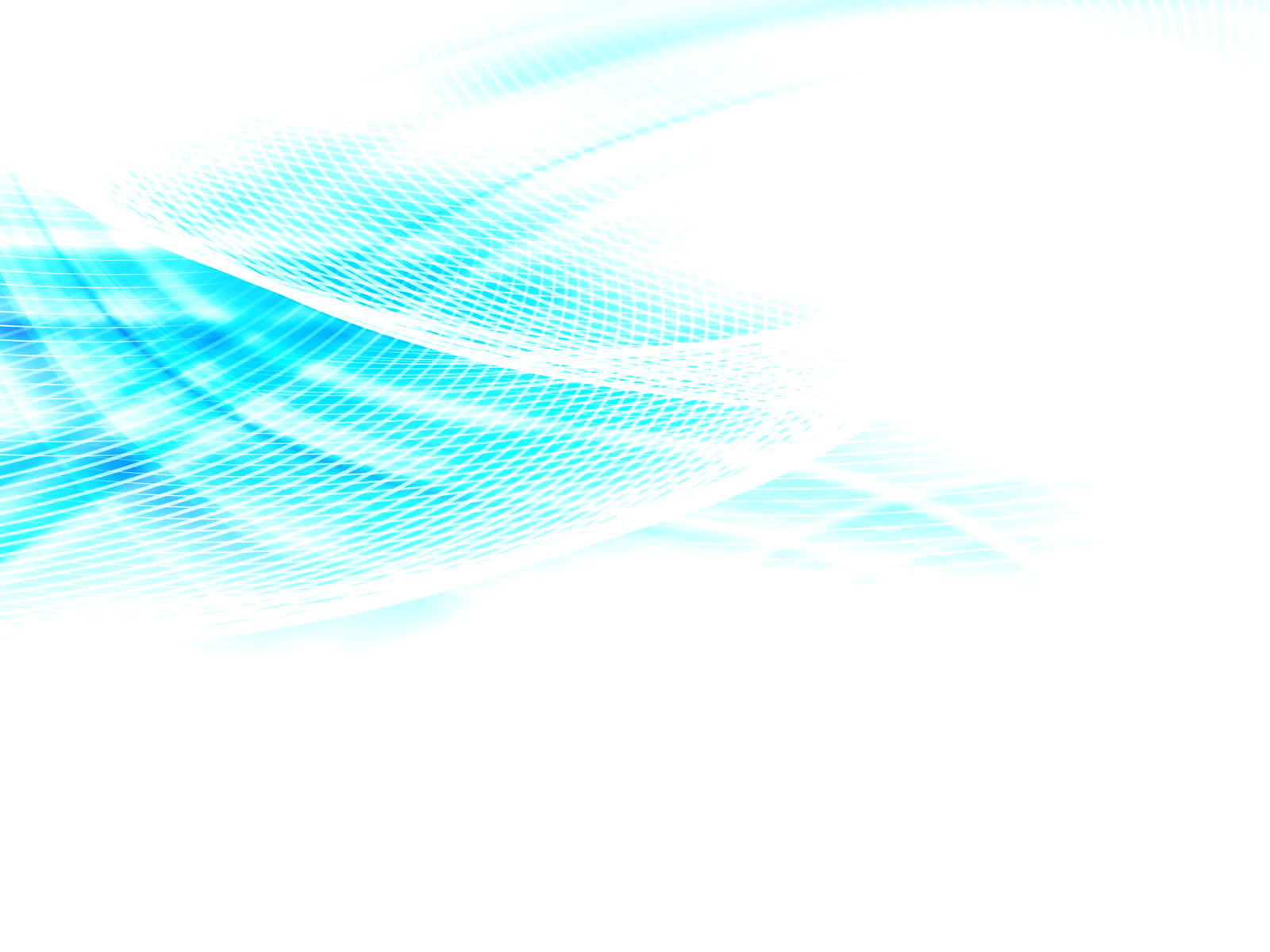 72
…законодательство о закупках (44-ФЗ)
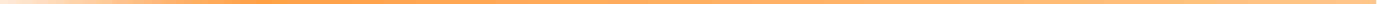 Отчет  - Статья 94.
   9. Результаты отдельного этапа исполнения контракта /в случае, если предметом контракта является выполнение работ по строительству, реконструкции, капитальному ремонту объектов капитального строительства, по сохранению объектов культурного наследия (памятников истории и культуры) народов Российской Федерации или цена контракта превышает один миллиард рублей/* информация о поставленном товаре, выполненной работе или об оказанной услуге (за исключением контракта, заключенного в соответствии с пунктом 4 или 5 /,23, 42, 44, 46 или 52/* части 1 статьи 93 настоящего Федерального закона), отражаются заказчиком в отчете, размещаемом в единой информационной системе и содержащем информацию:
      1) об исполнении контракта (результаты отдельного этапа исполнения контракта, осуществленная поставка товара, выполненная работа или оказанная услуга, в том числе их соответствие плану-графику), о соблюдении промежуточных и окончательных сроков исполнения контракта;
      2) о ненадлежащем исполнении контракта (с указанием допущенных нарушений) или о неисполнении контракта и о санкциях, которые применены в связи с нарушением условий контракта или его неисполнением;
      3) об изменении или о расторжении контракта в ходе его исполнения.

* c 1 июля 2018 года.
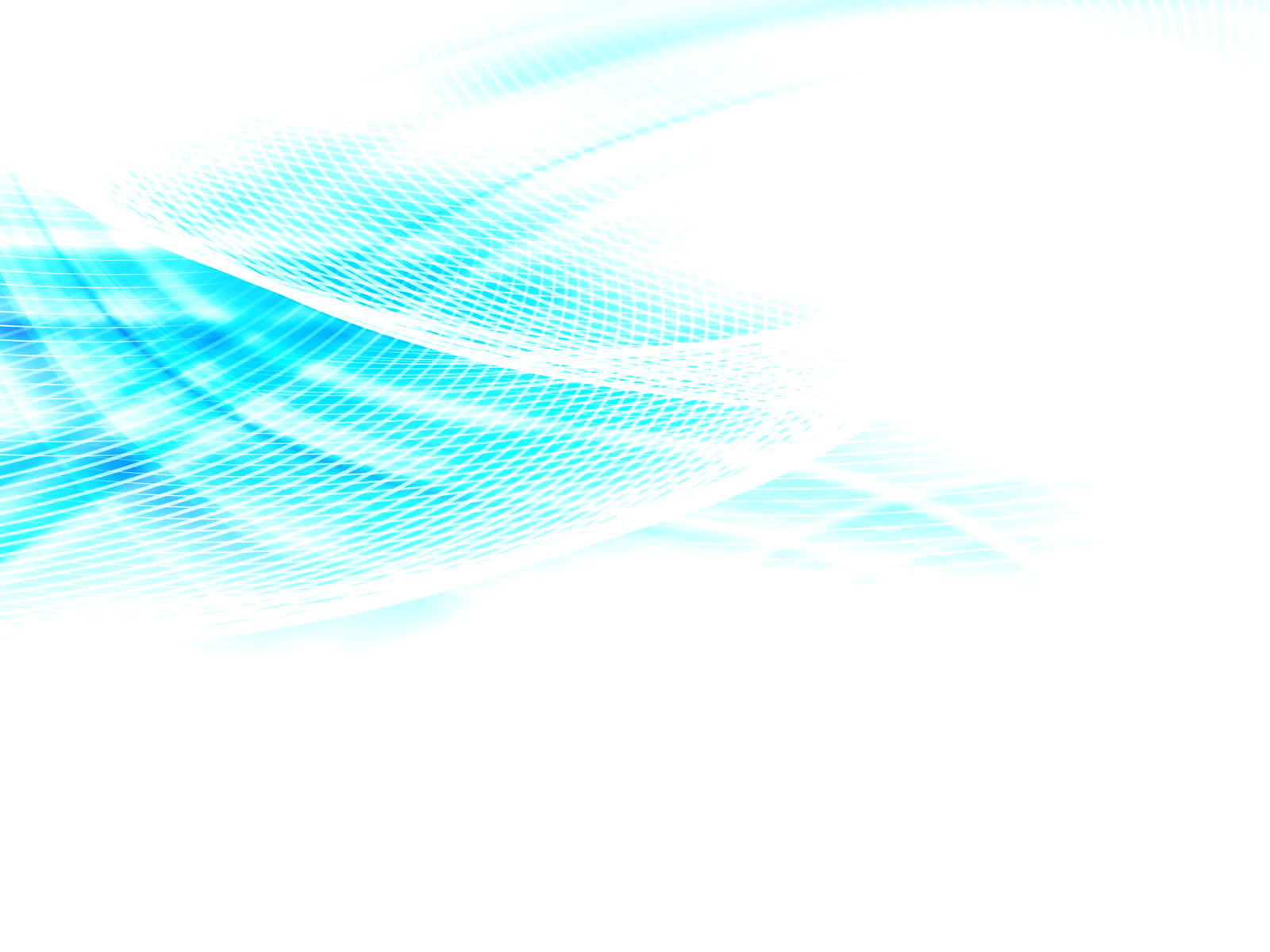 73
…законодательство о закупках (44-ФЗ)
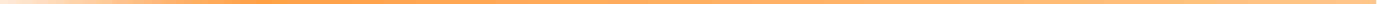 Отчет  - Статья 94.
   
 10. К отчету прилагаются заключение по результатам экспертизы отдельного этапа исполнения контракта, поставленного товара, выполненной работы или оказанной услуги (в случае привлечения заказчиком для проведения экспертизы отдельного этапа исполнения контракта, поставленного товара, выполненной работы или оказанной услуги экспертов, экспертных организаций) и документ о приемке таких результатов либо иной определенный законодательством РФ документ.

11. Порядок подготовки и размещения в единой информационной системе отчета, указанного в части 9 настоящей статьи, форма указанного отчета определяются Правительством Российской Федерации.
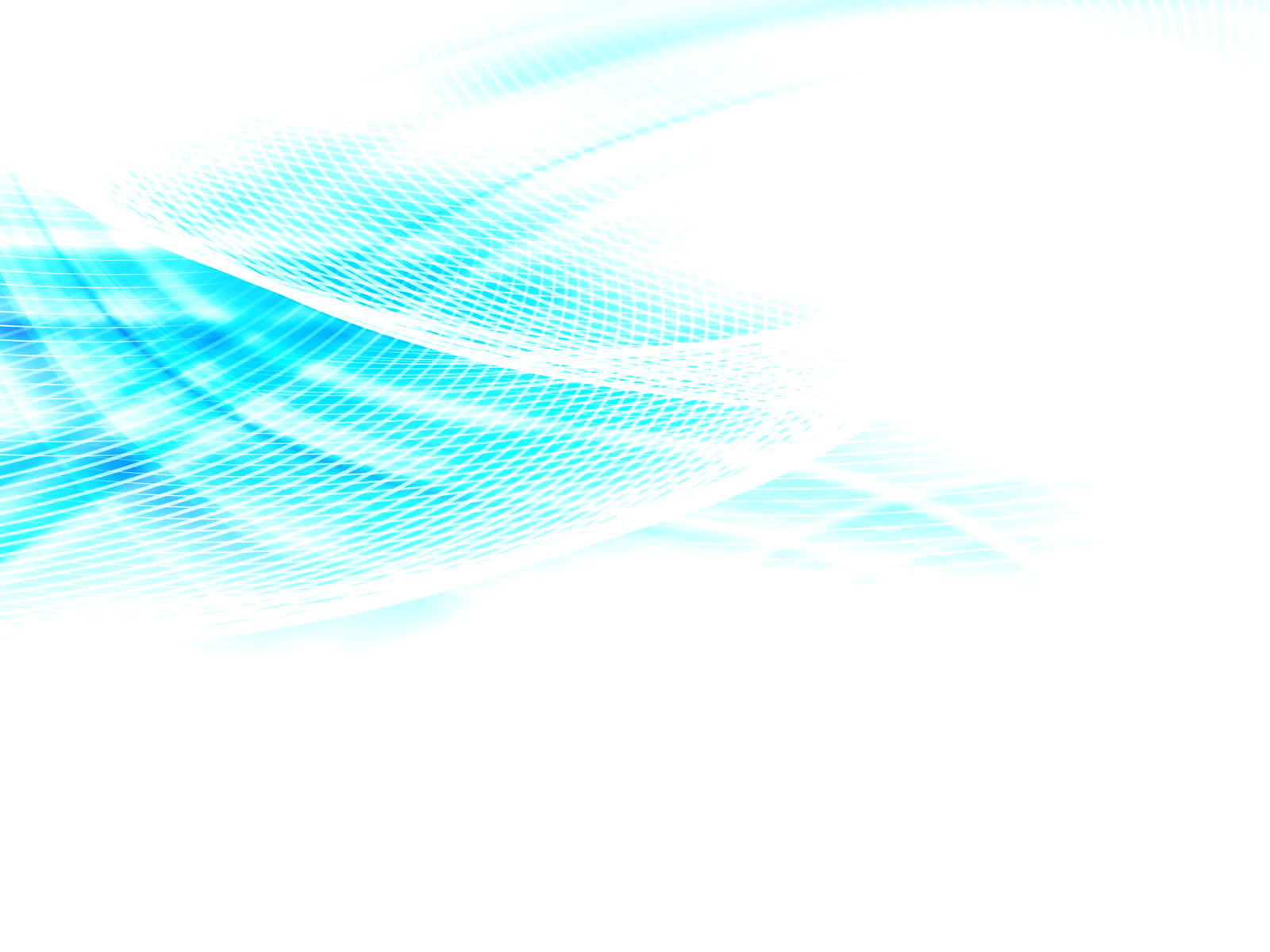 74
…законодательство о закупках (44-ФЗ)
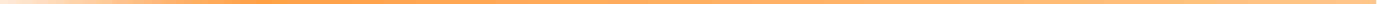 Отчет  - Статья 94.
 Постановление Правительства РФ от 28.11.2013 N 1093"О порядке подготовки и размещения в единой информационной системе в сфере закупок отчета об исполнении государственного (муниципального) контракта и (или) о результатах отдельного этапа его исполнения”(вместе с "Положением о подготовке и размещении в единой информационной системе в сфере закупок отчета об исполнении государственного (муниципального) контракта и (или) о результатах отдельного этапа его исполнения")

Положение
   2. В отчете сроки отдельного этапа исполнения государственного (муниципального) контракта (далее - контракт), наименование и цена поставленных товаров, выполненных работ, оказанных услуг, размер аванса и сроки оплаты обязательств по контракту указываются в соответствии с условиями контракта, а также документами о приемке поставленного товара, выполненной работы, оказанной услуги и документами о приемке результатов отдельного этапа исполнения контракта.
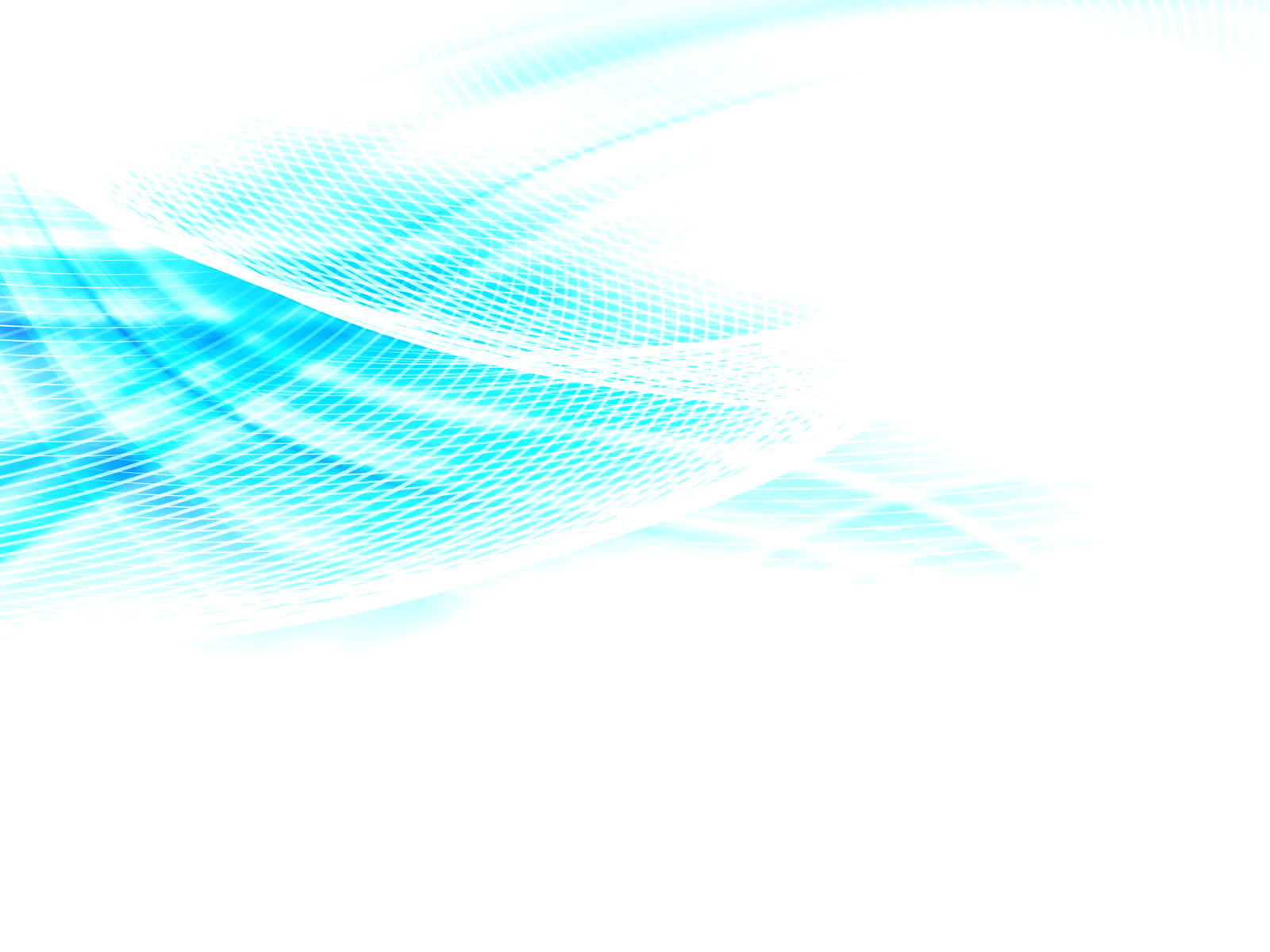 75
…законодательство о закупках (44-ФЗ)
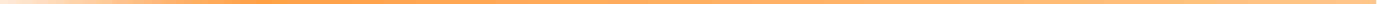 Отчет  -  Постановление Правительства РФ от 28.11.2013 N 1093
Положение
   3. Отчет размещается заказчиком в единой системе в течение 7 рабочих дней со дня:
      а) оплаты заказчиком обязательств и подписания заказчиком документа о приемке результатов исполнения контракта и (или) о результатах отдельного этапа его исполнения, а в случае создания приемочной комиссии - подписания такого документа всеми членами приемочной комиссии и утверждения его заказчиком по отдельному этапу исполнения контракта;

      б) оплаты заказчиком обязательств по контракту и подписания документа о приемке поставленных товаров, выполненных работ и оказанных услуг, а в случае создания приемочной комиссии - подписания такого документа всеми членами приемочной комиссии и утверждения его заказчиком;

      в) расторжения контракта, то есть со дня, определенного соглашением сторон о расторжении контракта, дня вступления в законную силу решения суда о расторжении контракта или дня вступления в силу решения поставщика, подрядчика или исполнителя либо заказчика об одностороннем отказе от исполнения контракта.
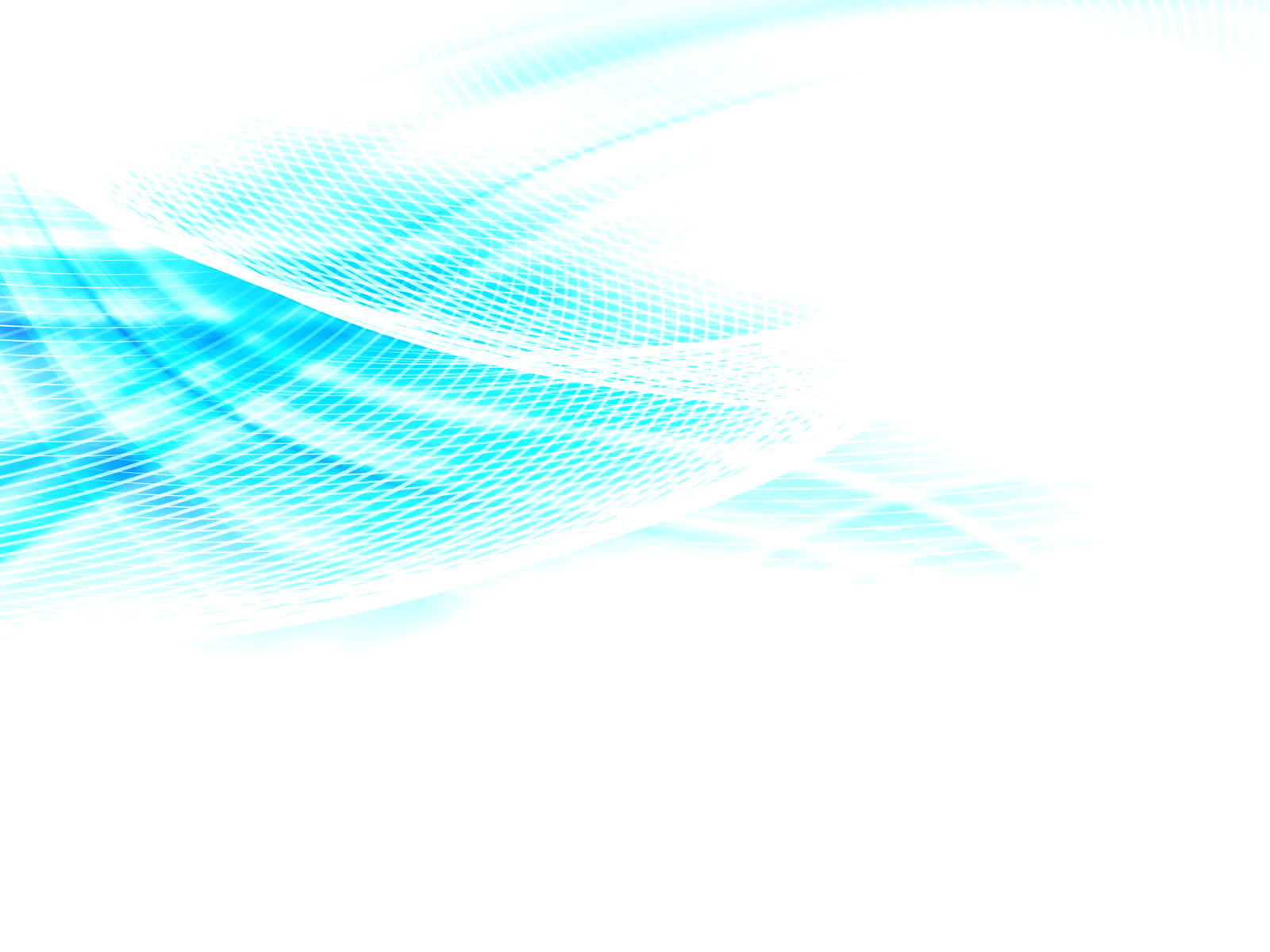 76
Некоторые сроки размещения информации и документов по контракту:
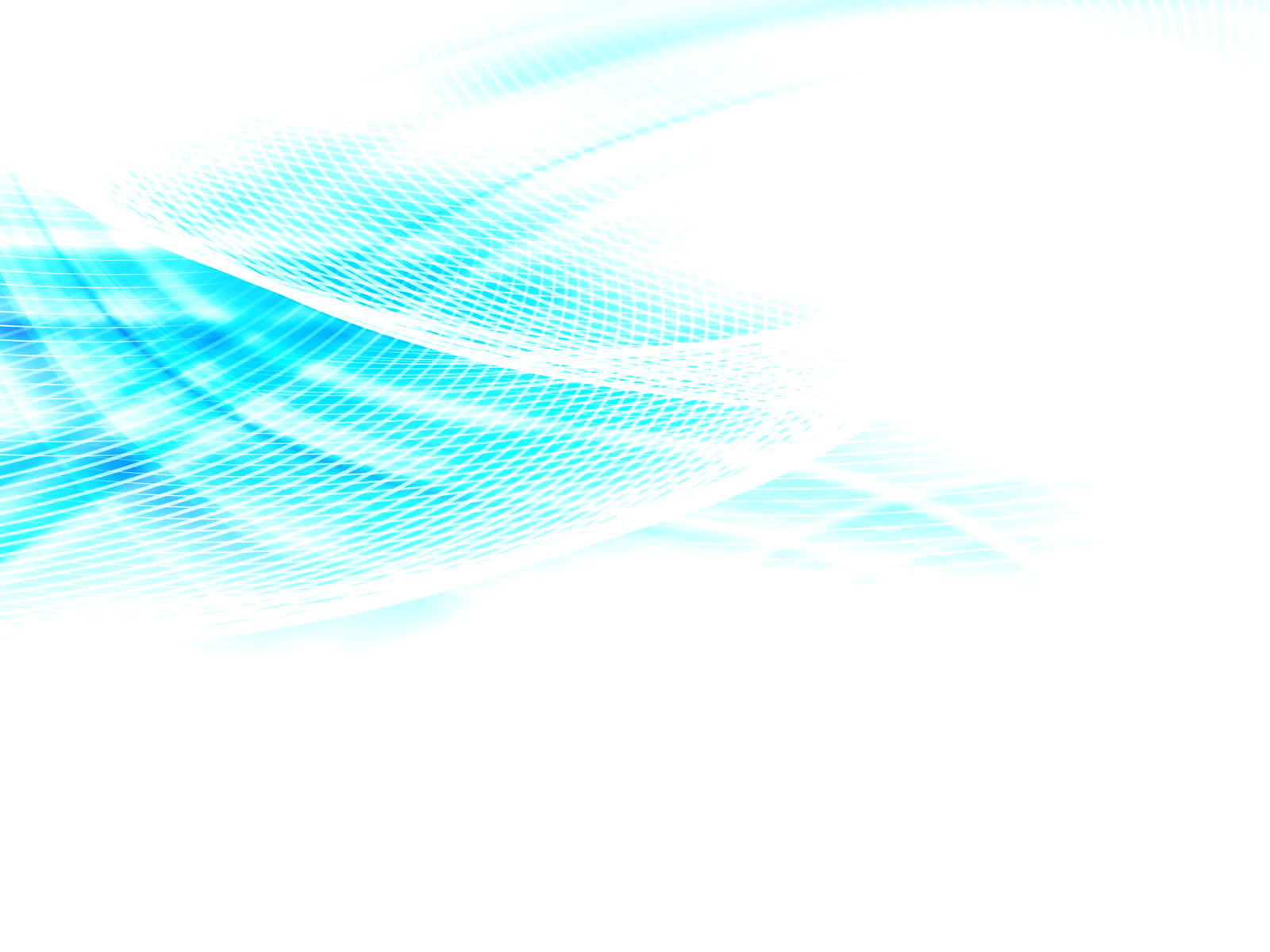 77
Некоторые сроки размещения информации и документов по контракту:
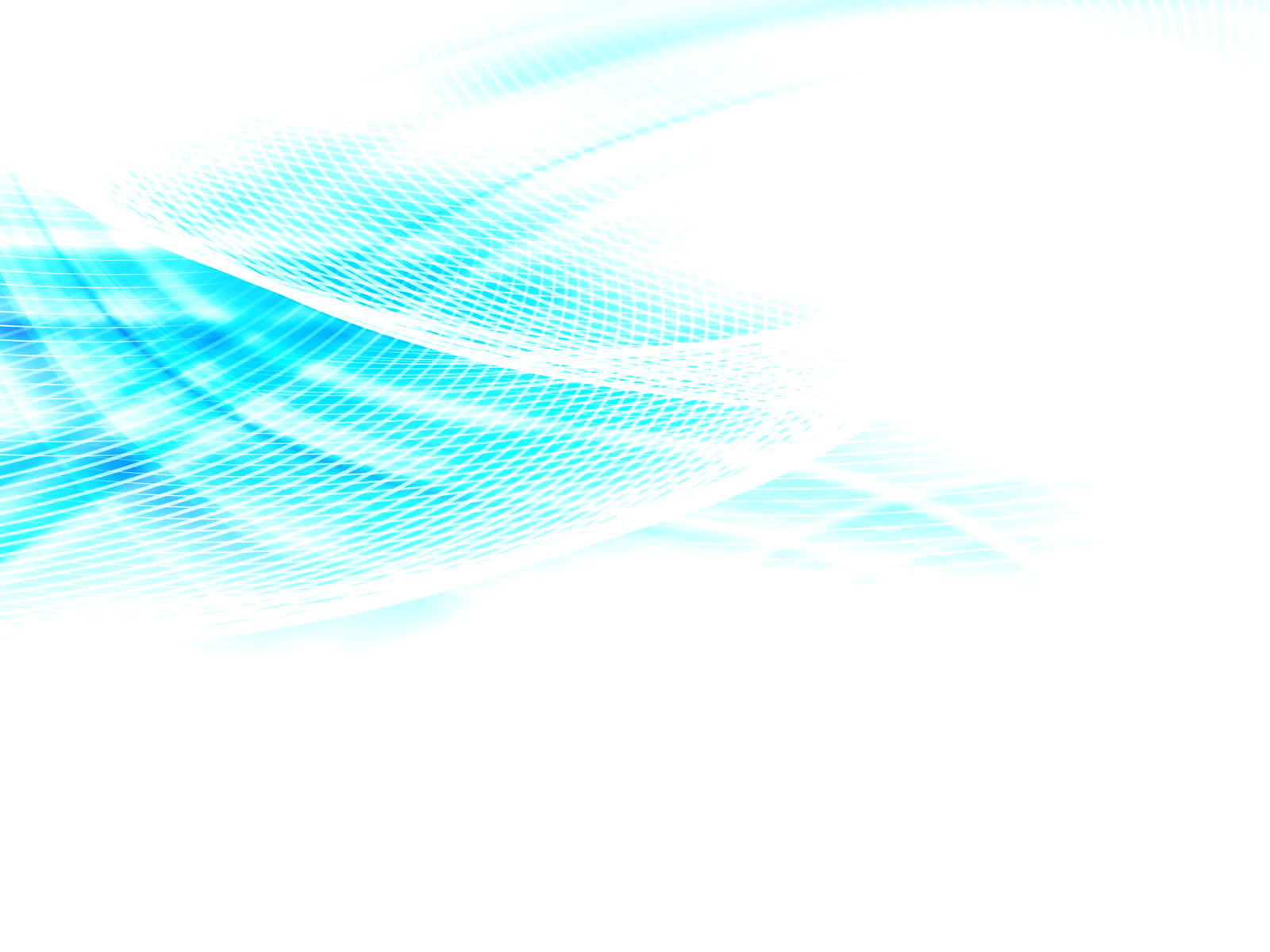 78
…законодательство о закупках (44-ФЗ)
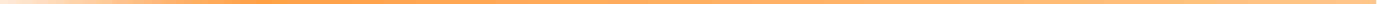 Отчет  -  Постановление Правительства РФ от 28.11.2013 N 1093

	Отчет об исполнении контракта на страхование размещается, когда истек срок действия полиса.

	Правило нужно применять, если предмет контракта - обязательное страхование. В единой информационной системе следует разместить и сведения об исполнении контракта. Вывод обоснован тем, что страховщик исполняет обязанности по контракту на протяжении всего срока действия полиса.

Документ: Письмо Минэкономразвития России от 12.08.2015 N Д28и-2424
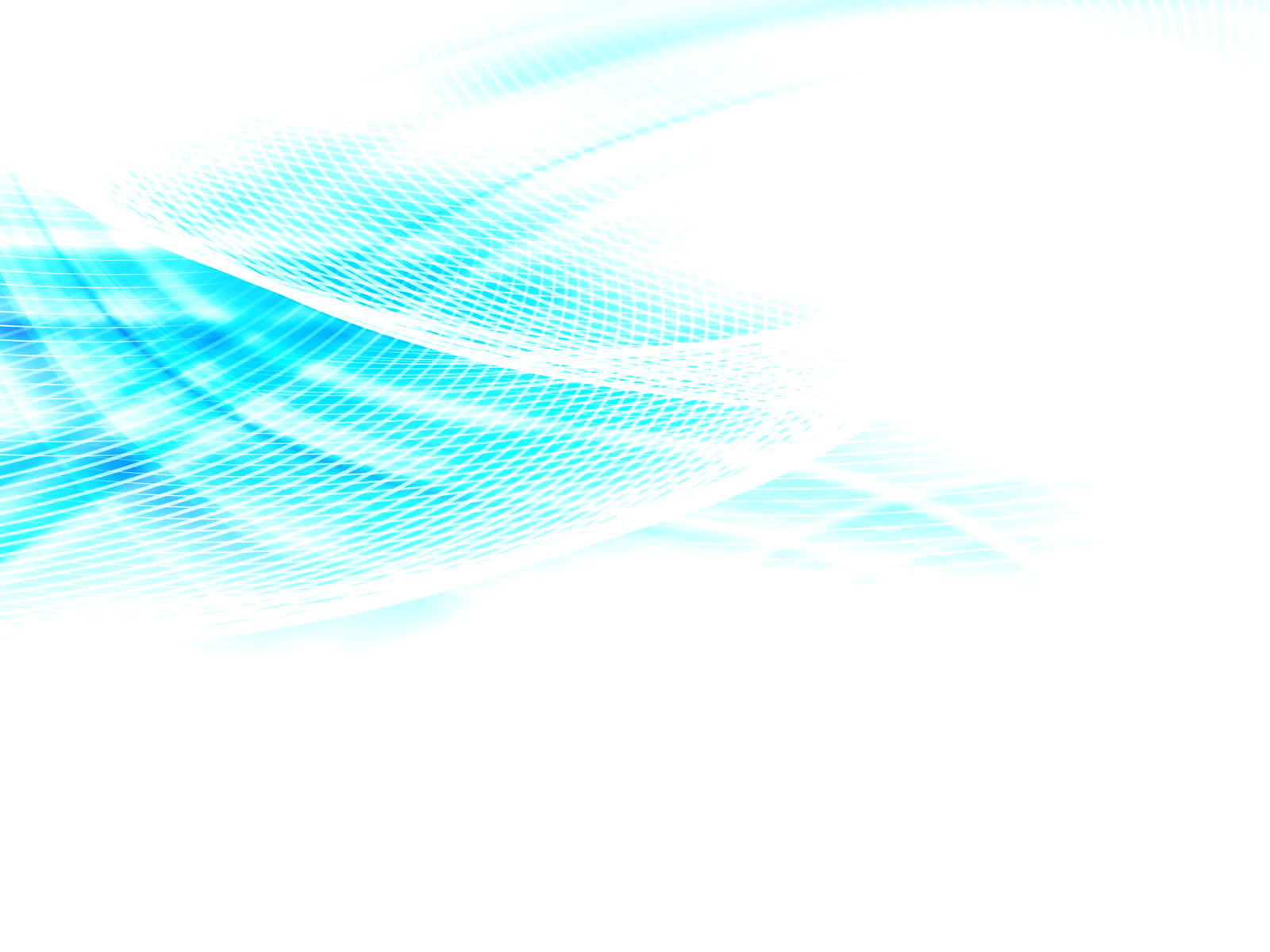 79
…законодательство о закупках (44-ФЗ)
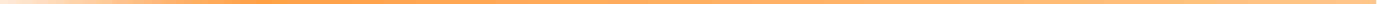 Статья 103. Реестр контрактов, заключенных заказчиками
    1. ФОИВ, осуществляющий правоприменительные функции по кассовому обслуживанию исполнения бюджетов бюджетной системы РФ, ведет реестр контрактов, заключенных заказчиками. В реестр контрактов не включается информация о контрактах, заключенных в соответствии с пунктами 4, 5, 23, 42, 44, 45, пунктом 46 (в части контрактов, заключаемых с физическими лицами) и пунктом 52 части 1 статьи 93 настоящего ФЗ.*
    2. В реестр контрактов включаются следующие документы и информация: …


* в редакции, действующей с 1.07.2018.
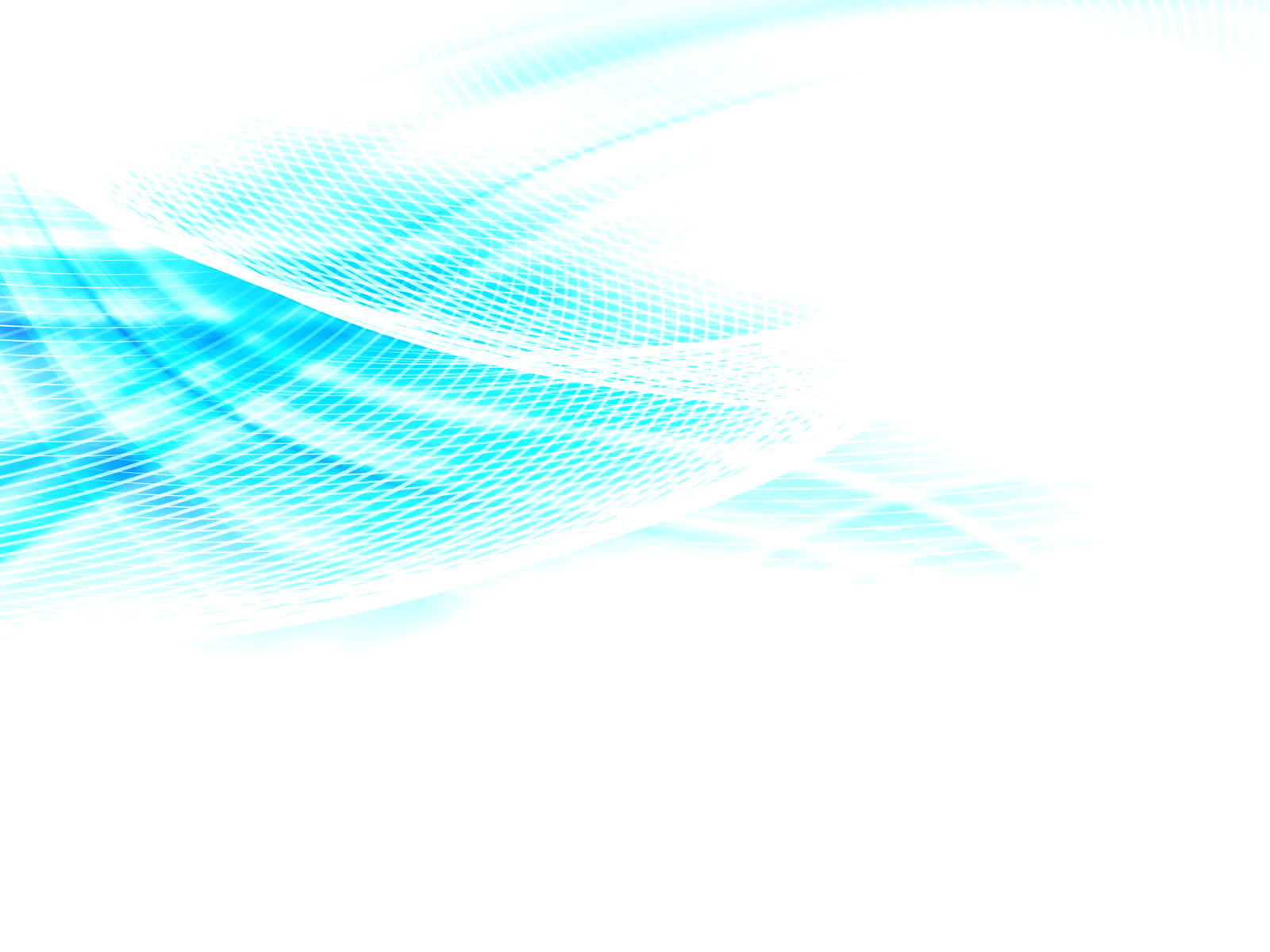 80
…законодательство о закупках (44-ФЗ)
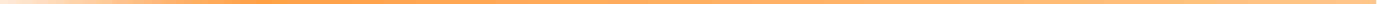 Статья 103. Реестр контрактов, заключенных заказчиками
     2. В реестр контрактов включаются следующие документы и информация: …
  8) информация об изменении контракта с указанием условий контракта, которые были изменены (ч.3 ст.103 - /5/* 3 рабочих дней с даты изменения контракта;* ); 
11) информация о расторжении контракта с указанием оснований его расторжения (ч.3 ст.103 - /5/* 3 рабочих дня с даты расторжения контракта);

* c 1 июля 2018 года.
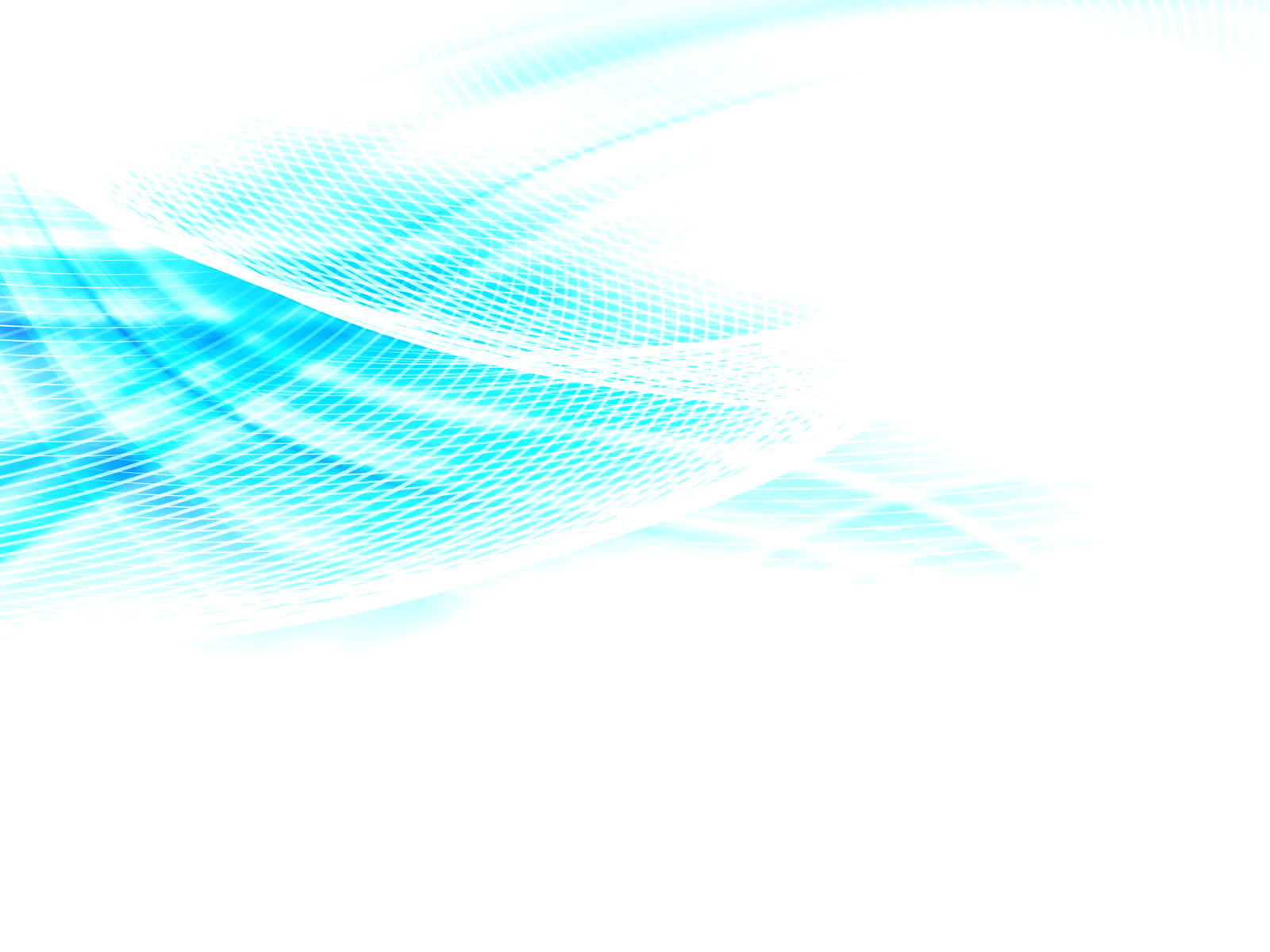 81
…законодательство о закупках (44-ФЗ)
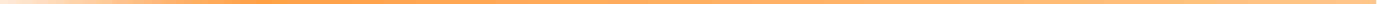 Статья 103. Реестр контрактов, заключенных заказчиками
    3. … Информация, указанная в пунктах 8, 10, 11 и 13 части 2 настоящей статьи, направляется заказчиками в указанный орган в течение /пяти/* трех рабочих дней с даты соответственно изменения контракта, исполнения контракта, расторжения контракта, приемки поставленного товара, выполненной работы, оказанной услуги.
   6. Порядок ведения реестра контрактов устанавливается Правительством РФ. (Постановление от 28.11.2013 №1084. те же сроки)
     

!!! Статья 34. Контракт.   
14. В контракт может быть включено условие о возможности одностороннего отказа от исполнения контракта в соответствии с положениями частей 8 - 26 статьи 95 настоящего Федерального закона.


НО!!!     Статья 95. Изменение, расторжение контракта.
   26. Информация об изменении контракта или о расторжении контракта, за исключением сведений, составляющих государственную тайну, размещается заказчиком в ЕИС в течение одного рабочего дня, следующего за датой изменения контракта или расторжения контракта.*
 
* с 1.07.2018
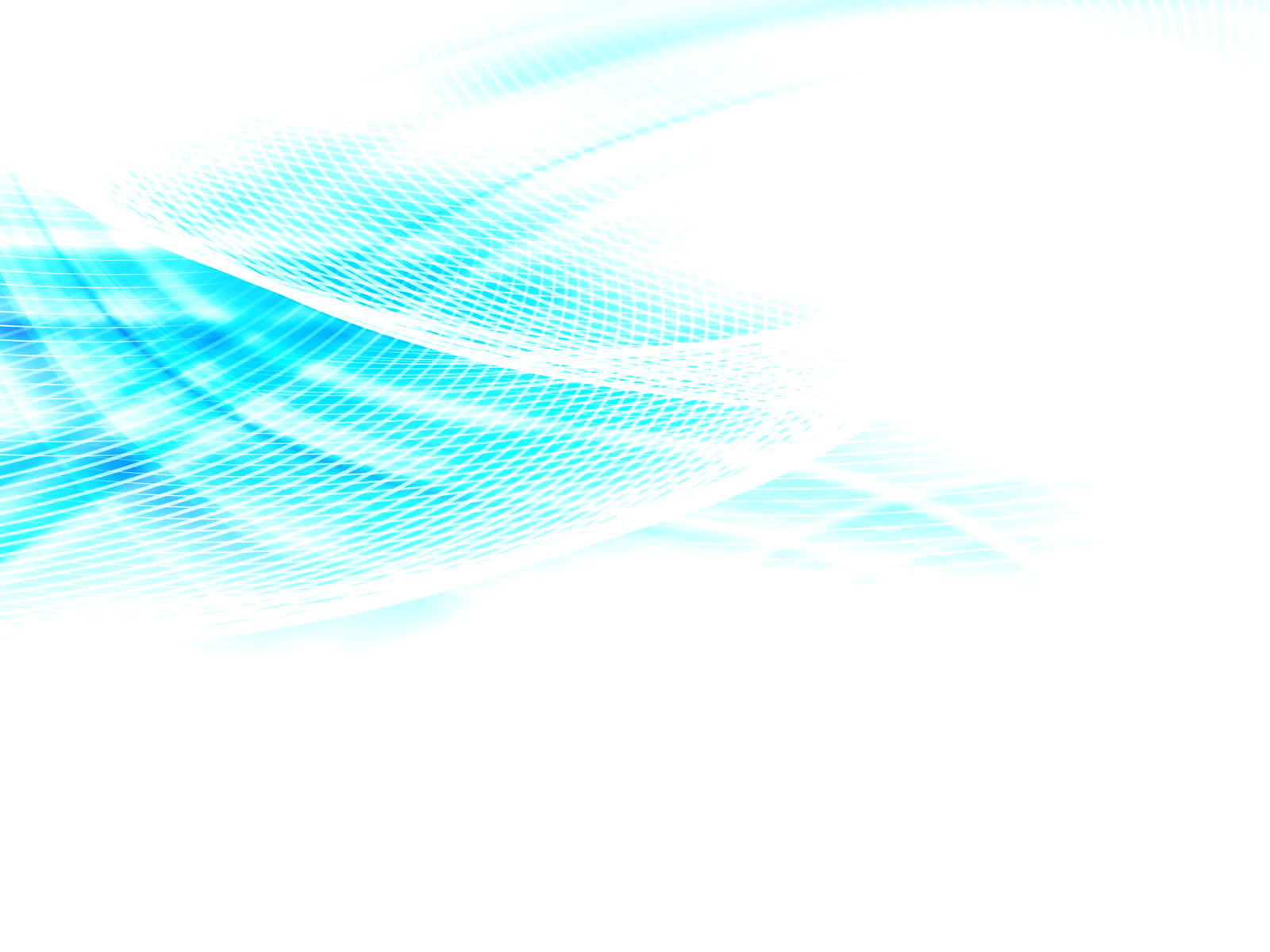 82
…законодательство о закупках (44-ФЗ)
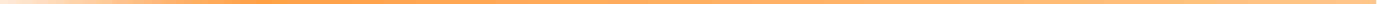 Постановление Правительства РФ от 28.11.2013 №1084
    2. В реестр контрактов включаются следующие информация и документы, установленные частью 2 статьи 103 44-Ф3:
з) информация об изменении контракта с указанием условий контракта, которые были изменены;
и) копия заключенного контракта, подписанная усиленной неквалифицированной электронной подписью заказчика;
к) информация об исполнении контракта, в том числе информация об оплате контракта, о начислении неустоек (штрафов, пеней) в связи с ненадлежащим исполнением стороной контракта обязательств, предусмотренных контрактом;
л) информация о расторжении контракта с указанием оснований его расторжения;
м) идентификационный код закупки;
н) документ о приемке (в случае принятия решения о приемке поставленного товара, выполненной работы, оказанной услуги);
  12. В целях ведения реестра контрактов заказчик формирует и направляет в Федеральное казначейство: …
в течение /5/* 3 рабочих дней со дня изменения контракта, исполнения контракта, расторжения контракта, приемки поставленного товара, выполненной работы, оказанной услуги - информацию и документы, указанные соответственно в подпунктах "з", "к", "л" и "н" пункта 2 настоящих Правил.
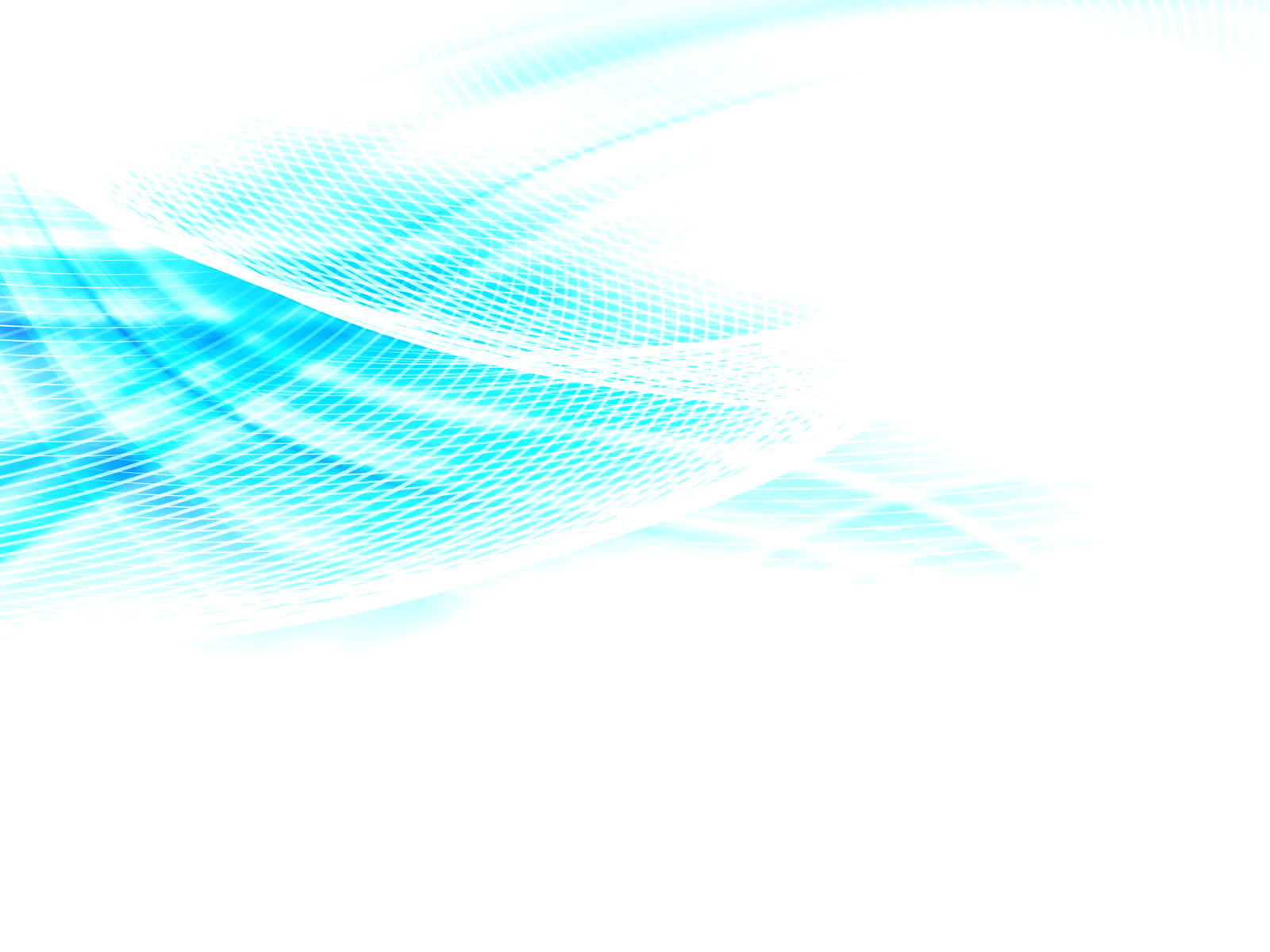 83
…законодательство о закупках (44-ФЗ)
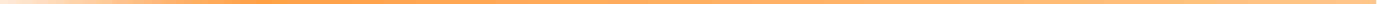 Статья 103. Реестр контрактов, заключенных заказчиками
    2. В реестр контрактов включаются следующие документы и информация:
           …
10) информация об исполнении контракта, в том числе информация об оплате контракта, о начислении неустоек (штрафов, пеней) в связи с ненадлежащим исполнением обязательств, предусмотренных контрактом, стороной контракта (3 рабочих дня с даты исполнения контракта);
13) документ о приемке в случае принятия решения о приемке поставленного товара, выполненной работы, оказанной услуги (/5/* 3 рабочих дня с даты приемки поставленного товара, выполненной работы, оказанной услуги);

    3. … Информация, указанная в пунктах 8, 10, 11 и 13 части 2 настоящей статьи, направляется заказчиками в указанный орган в течение трех рабочих дней с даты соответственно изменения контракта, исполнения контракта, расторжения контракта, приемки поставленного товара, выполненной работы, оказанной услуги.
* c 1 июля 2018 года.
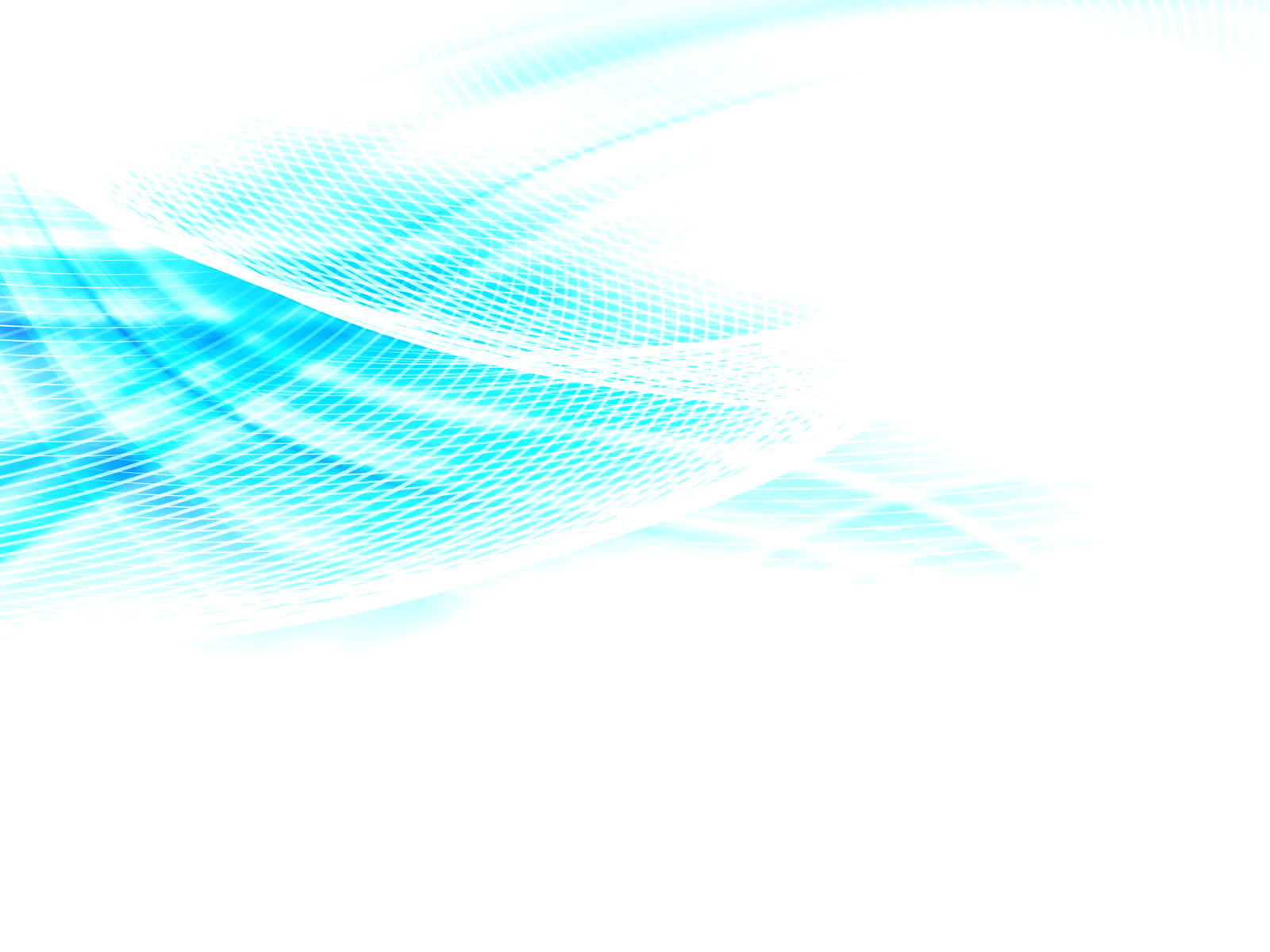 84
…законодательство о закупках (44-ФЗ)
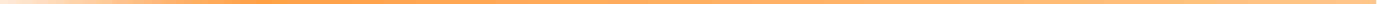 Статья 34. Контракт
До 1 июля 2018 года:
      13. В контракт включается обязательное условие о порядке и сроках оплаты товара, работы или услуги, о порядке и сроках осуществления заказчиком приемки поставленного товара, выполненной работы (ее результатов) или оказанной услуги в части соответствия их количества, комплектности, объема требованиям, установленным контрактом, а также о порядке и сроках оформления результатов такой приемки. …

C 1 июля 2018 года:
13. В контракт включаются обязательные условия:
1) о порядке и сроках оплаты товара, работы или услуги, о порядке и сроках осуществления заказчиком приемки поставленного товара, выполненной работы (ее результатов) или оказанной услуги в части соответствия их количества, комплектности, объема требованиям, установленным контрактом, а также о порядке и сроках оформления результатов такой приемки;

Суд: товарная накладная унифицированной формы ТОРГ-12, оформленная в соответствии с законодательством РФ, может подтверждать только факт получения товара покупателем от поставщика (продавца) по договору купли-продажи оборудования и, соответственно, не может свидетельствовать о его качестве
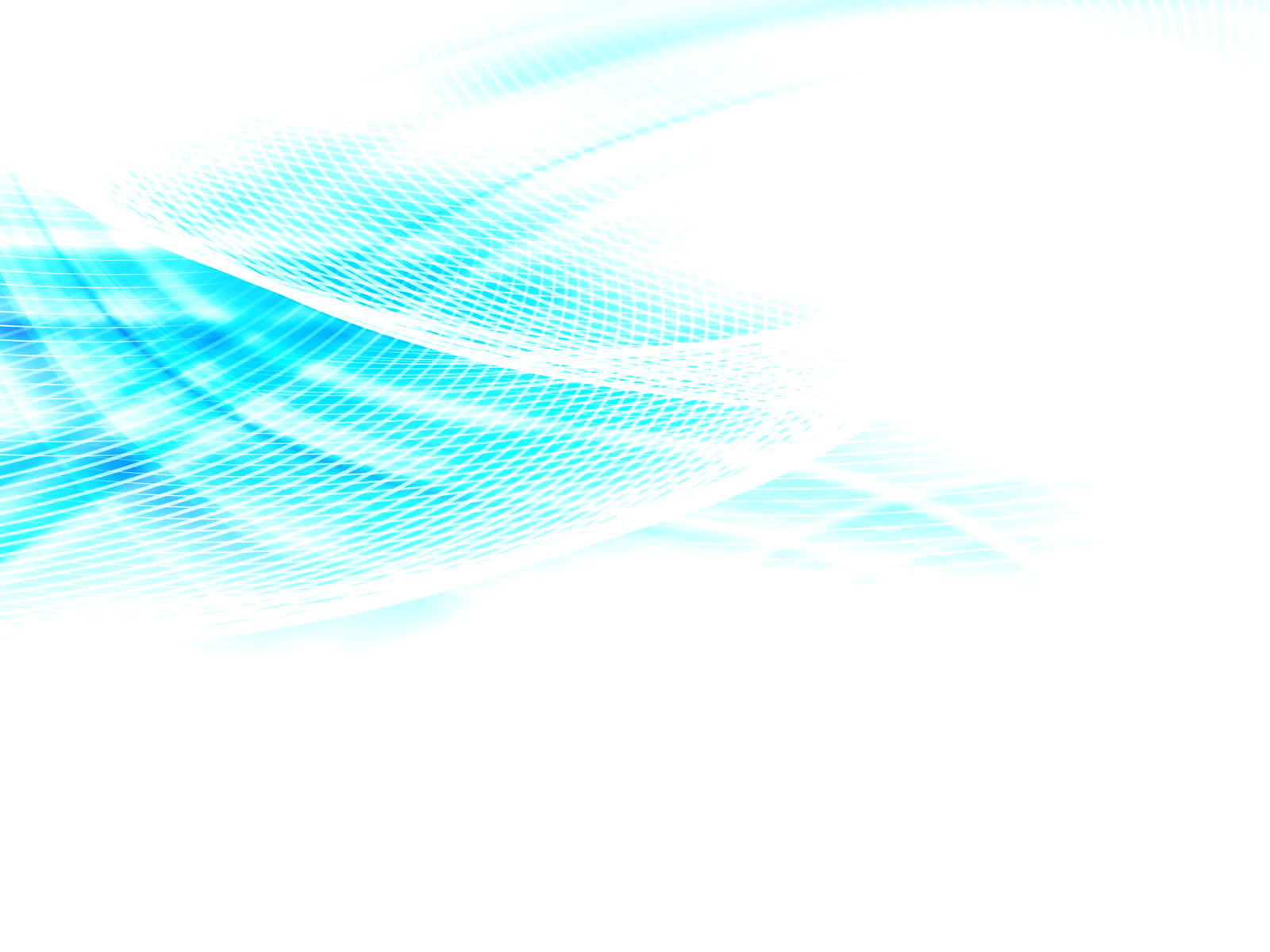 85
…законодательство о закупках (44-ФЗ)
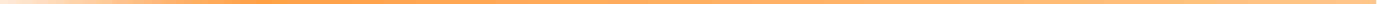 Приемка товара.  КоАП. Часть 7.32:
9. Несоставление документов о приемке поставленного товара, выполненной работы (ее результатов), оказанной услуги или отдельных этапов поставки товара, выполнения работы, оказания услуги либо ненаправление мотивированного отказа от подписания таких документов в случае отказа от их подписания - влечет наложение административного штрафа на должностных лиц в размере двадцати тысяч рублей.;
"10. Приемка поставленного товара, выполненной работы (ее результатов), оказанной услуги или отдельного этапа исполнения контракта в случае несоответствия этих товара, работы, услуги либо результатов выполненных работ условиям контракта, если выявленное несоответствие не устранено поставщиком (подрядчиком, исполнителем) и привело к дополнительному расходованию средств соответствующего бюджета бюджетной системы РФ или уменьшению количества поставляемых товаров, объема выполняемых работ, оказываемых услуг для обеспечения государственных и муниципальных нужд, -
влечет наложение административного штрафа на должностных лиц в размере от двадцати тысяч до пятидесяти тысяч рублей.
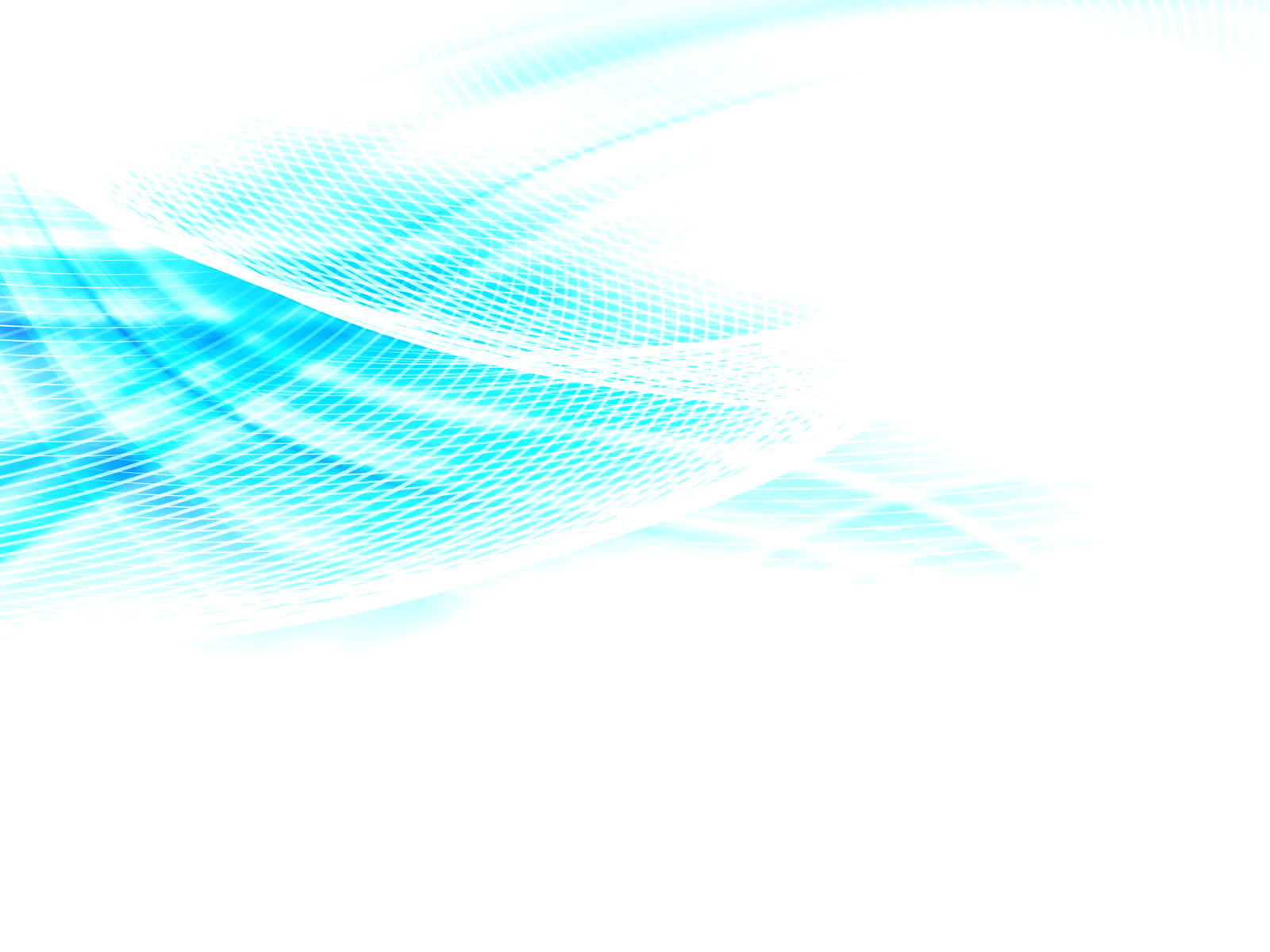 86
…законодательство о закупках (44-ФЗ)
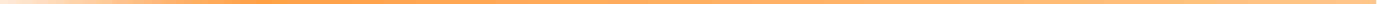 Статья 34. Контракт
   
Порядок приемки товара нарушил заказчик - его отказ от контракта можно признать незаконным

Суд признал: заказчик неправомерно отказался от контракта в одностороннем порядке. Он не доказал, что поставленный товар не соответствовал условиям контракта, и нарушил согласованный сторонами порядок приемки.

Заказчик, не вызвал для участия в приемке представителя поставщика, не обеспечил отбор проб товара в соответствии с ГОСТом. Кроме того, исследовавший их эксперт не подписал протокол испытаний.

Односторонний отказ был связан с тем, что в ходе экспертизы, проведенной по инициативе заказчика, установлено: характеристики продукции не соответствуют предусмотренным в контракте.
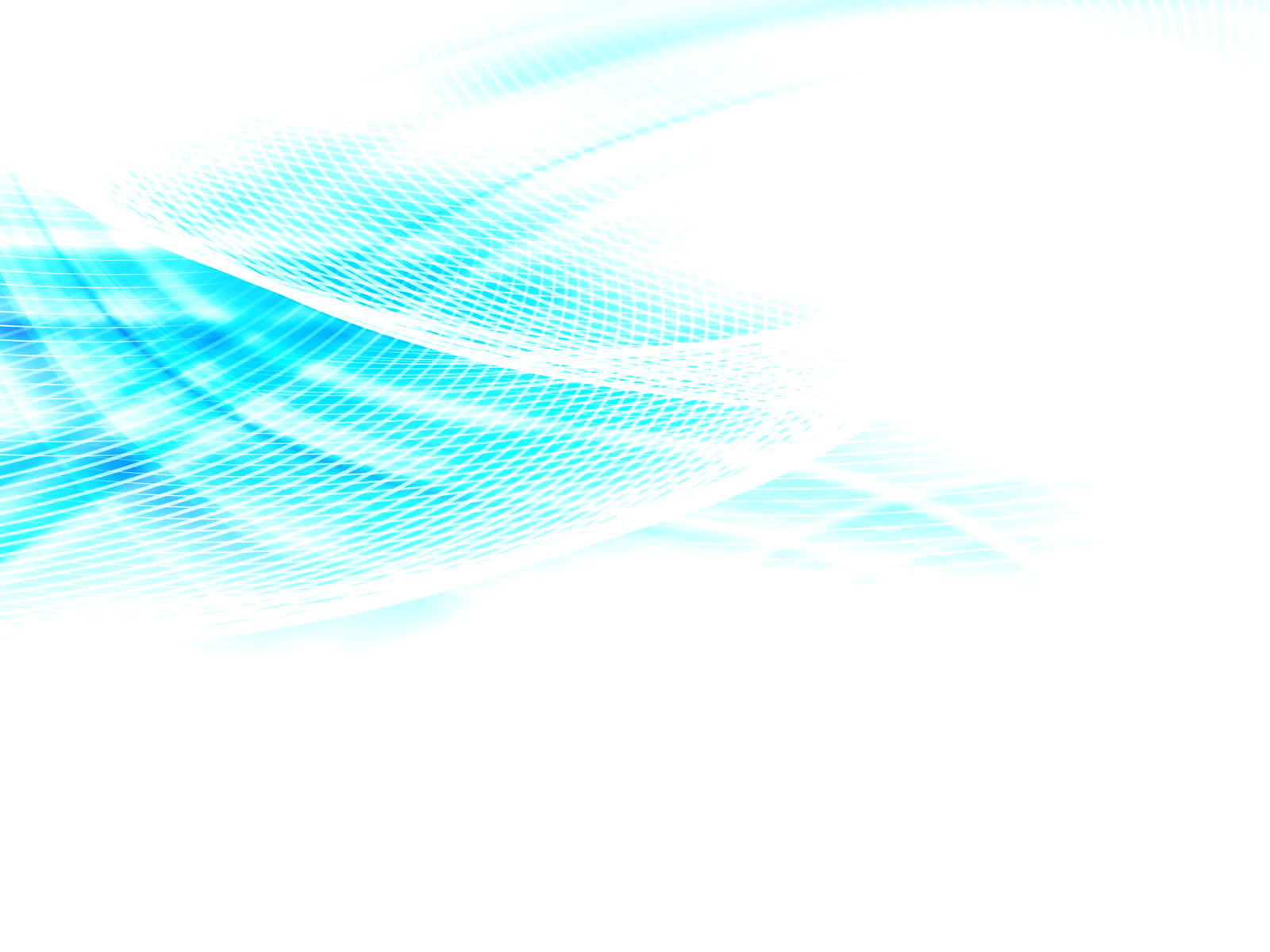 87
…законодательство о закупках (44-ФЗ)
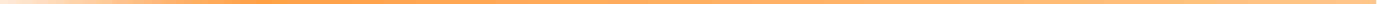 Экспертиза - Статья 3. 


                             15) эксперт, экспертная организация – обладающее                               специальными познаниями, опытом, квалификацией в                                области науки, техники, искусства или ремесла                               физическое лицо, в том числе индивидуальный                               предприниматель, либо юридическое лицо (работники                               юридического лица должны обладать специальными                               познаниями, опытом, квалификацией в области науки, техники, искусства или ремесла), которые осуществляют на основе договора деятельность по изучению и оценке предмета экспертизы, а также по подготовке экспертных заключений по поставленным заказчиком, участником закупки вопросам в случаях, предусмотренных настоящим Федеральным законом.
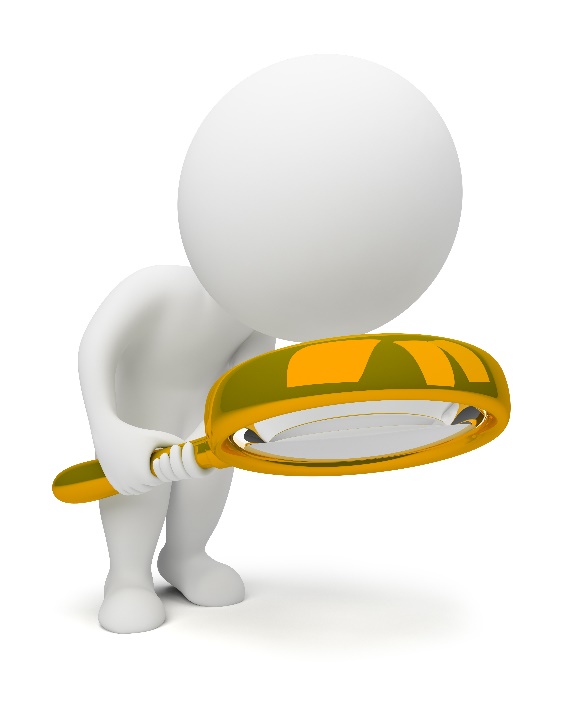 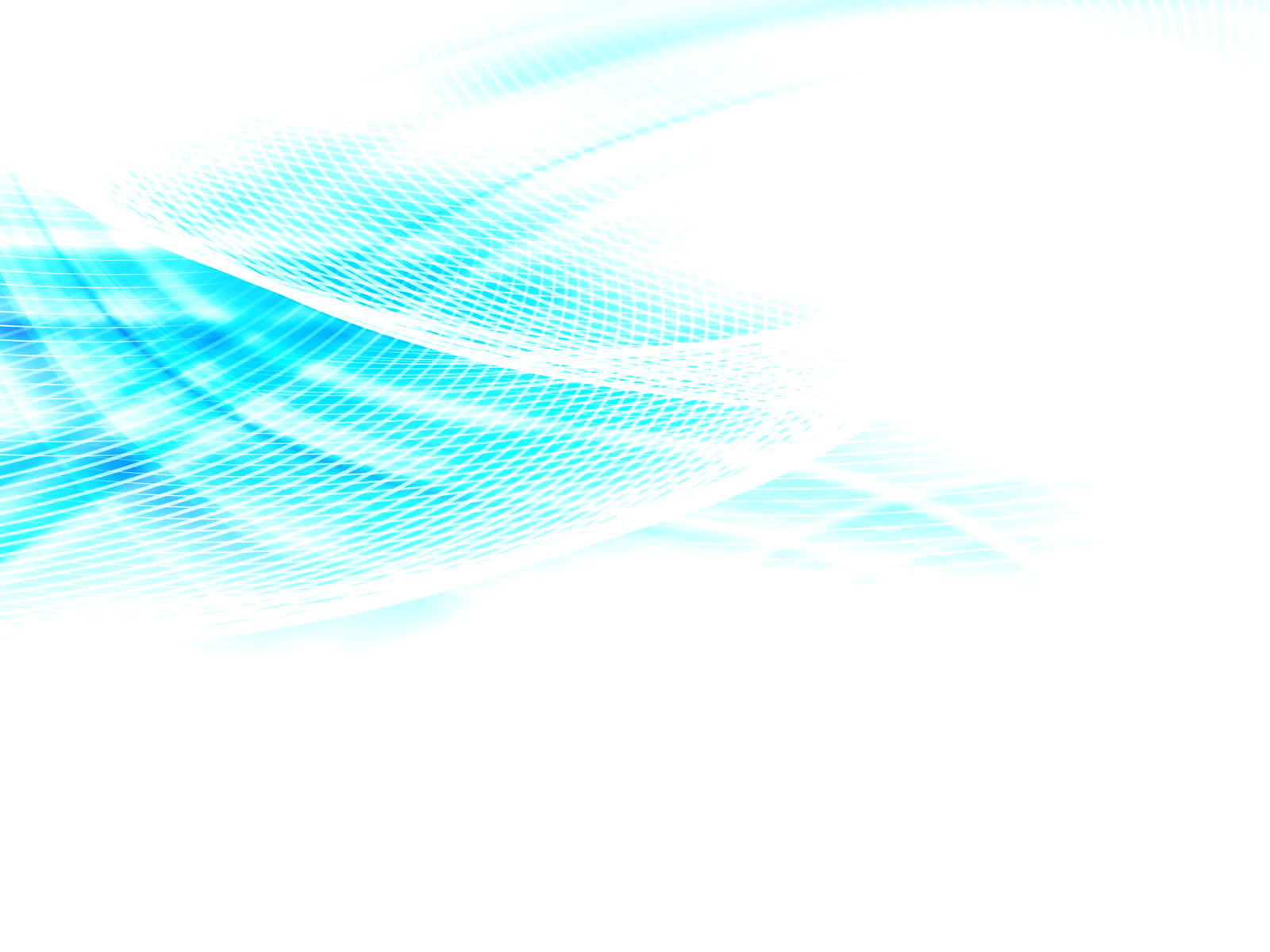 88
…законодательство о закупках (44-ФЗ)
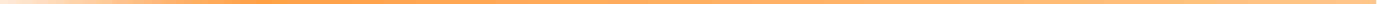 Экспертиза - Статья 41. 
2. К проведению экспертизы в случаях, предусмотренных настоящим Федеральным законом, не могут быть допущены:
1) физические лица:
  а) являющиеся либо в течение менее чем двух лет, предшествующих дате проведения экспертизы, являвшиеся должностными лицами или работниками заказчика, осуществляющего проведение экспертизы, либо поставщика (подрядчика, исполнителя);
  б) имеющие имущественные интересы в заключении контракта, в отношении которого проводится экспертиза;
  в) являющиеся близкими родственниками (родственниками по прямой восходящей и нисходящей линии (родителями и детьми, дедушкой, бабушкой и внуками), полнородными и неполнородными (имеющими общих отца или мать) братьями и сестрами), усыновителями или усыновленными с руководителем заказчика, членами комиссии по осуществлению закупок, руководителем контрактной службы, контрактным управляющим, должностными лицами или работниками поставщика (подрядчика, исполнителя) либо состоящие с ними в браке;
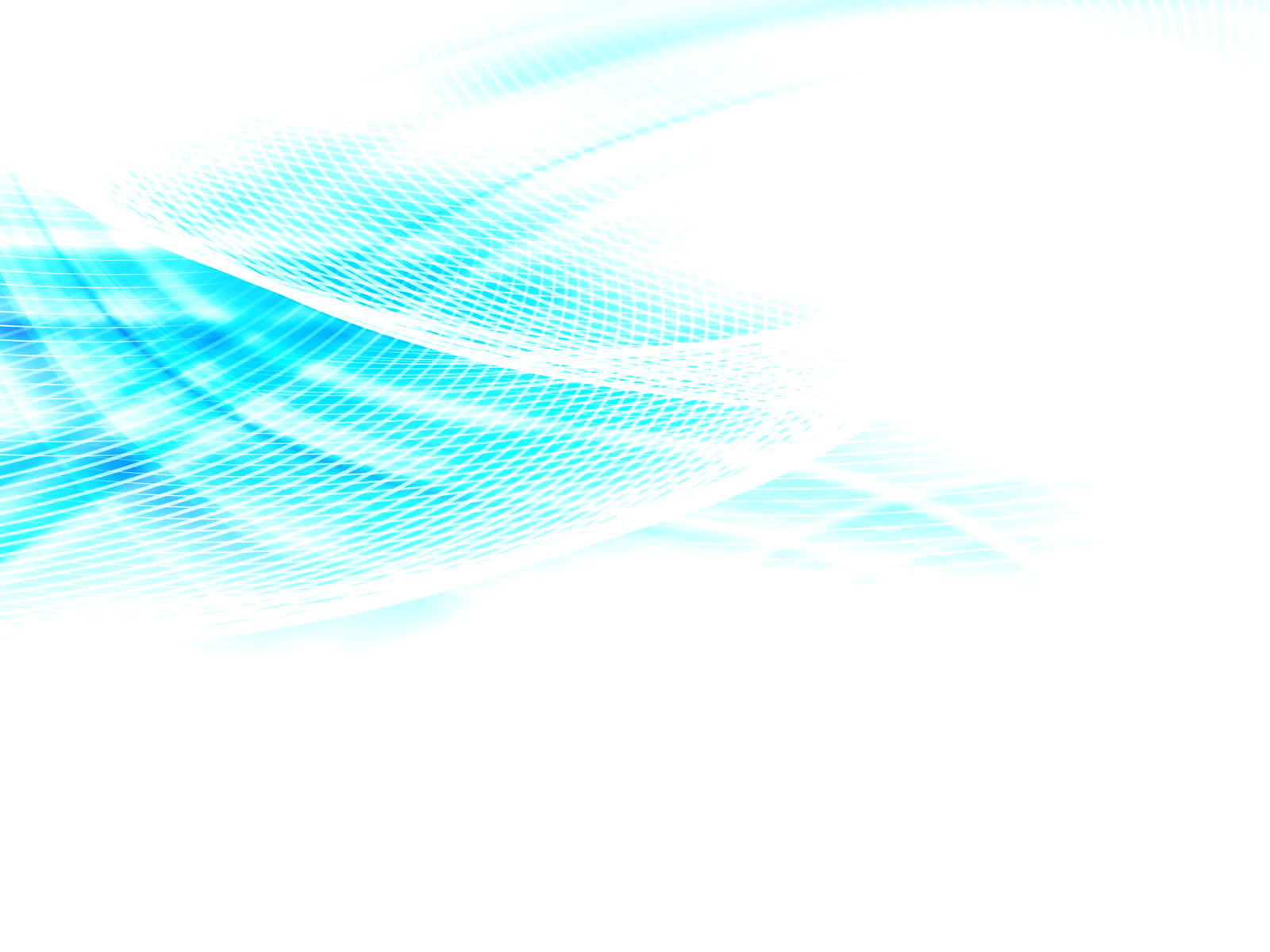 89
…законодательство о закупках (44-ФЗ)
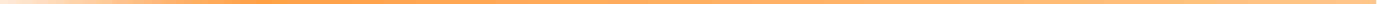 Экспертиза  - Статья 41. 
2. К проведению экспертизы в случаях, предусмотренных настоящим Федеральным законом, не могут быть допущены:
… 2) юридические лица, в которых заказчик или поставщик (подрядчик, исполнитель) имеет право распоряжаться более чем двадцатью процентами общего количества голосов, приходящихся на голосующие акции, либо более чем двадцатью процентами вкладов, долей, составляющих уставный или складочный капитал юридических лиц;

   3) физические лица или юридические лица в случае, если заказчик или поставщик (подрядчик, исполнитель) прямо и (или) косвенно (через третье лицо) может оказывать влияние на результат проводимой такими лицом или лицами экспертизы.
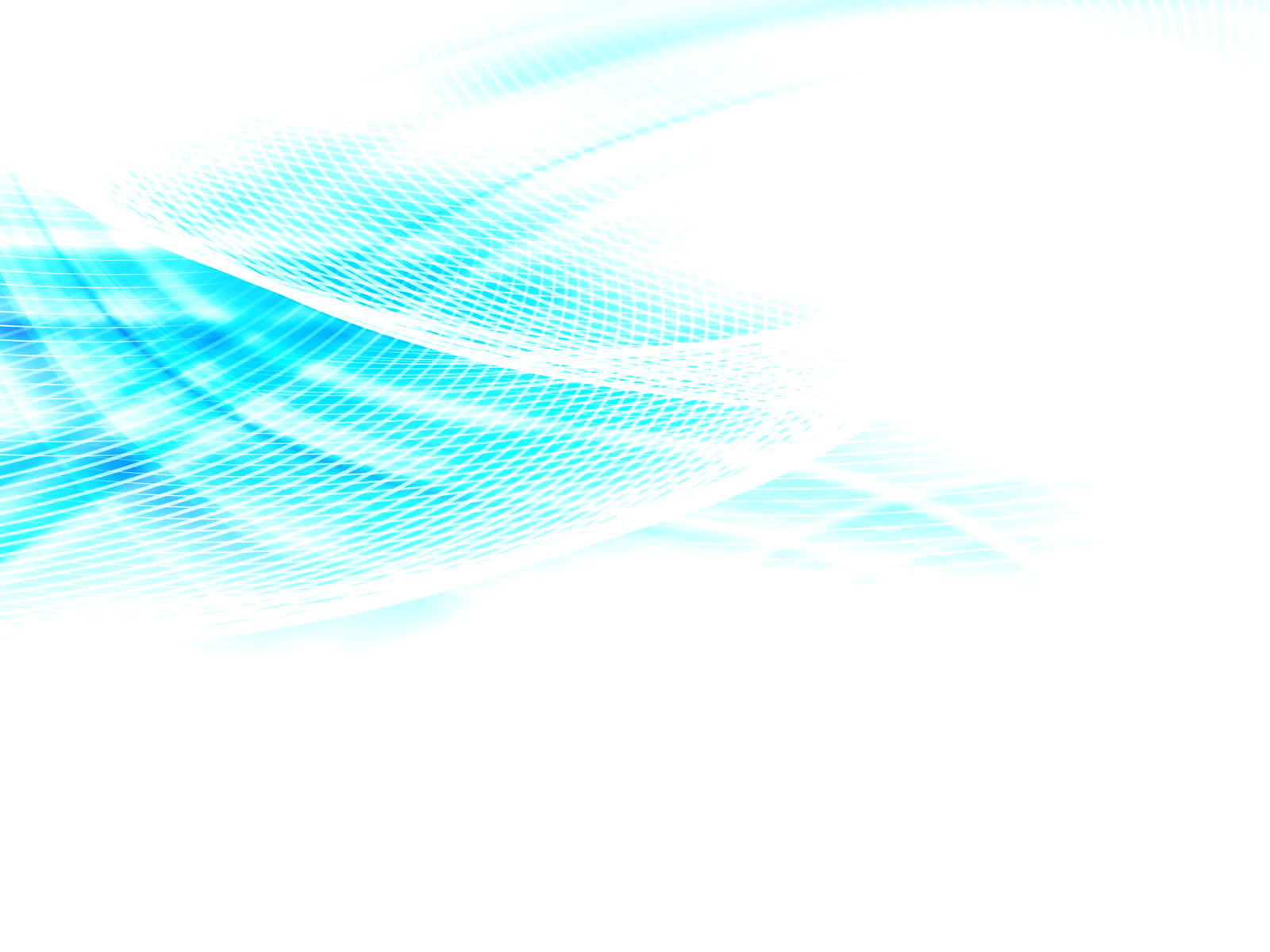 90
…законодательство о закупках (44-ФЗ)
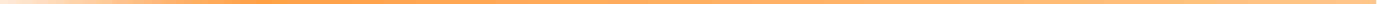 Экспертиза  - Статья 41.
 
3. Эксперт, экспертная организация обязаны уведомить в письменной форме заказчика и поставщика (подрядчика, исполнителя) о допустимости своего участия в проведении экспертизы (в том числе об отсутствии оснований для недопуска к проведению экспертизы в соответствии с частью 2 настоящей статьи).

4. В случае выявления в составе экспертов, экспертных организаций лиц, указанных в части 2 настоящей статьи, заказчик должен принять незамедлительные меры, направленные на привлечение для проведения экспертизы иного эксперта, иной экспертной организации.

5. Дополнительные требования к экспертам, экспертным организациям, привлекаемым для проведения экспертизы поставленного товара, выполненной работы, оказанной услуги по государственному оборонному заказу, а также особенности проведения такой экспертизы могут быть установлены Федеральным законом от 29 декабря 2012 года N 275-ФЗ "О государственном оборонном заказе".
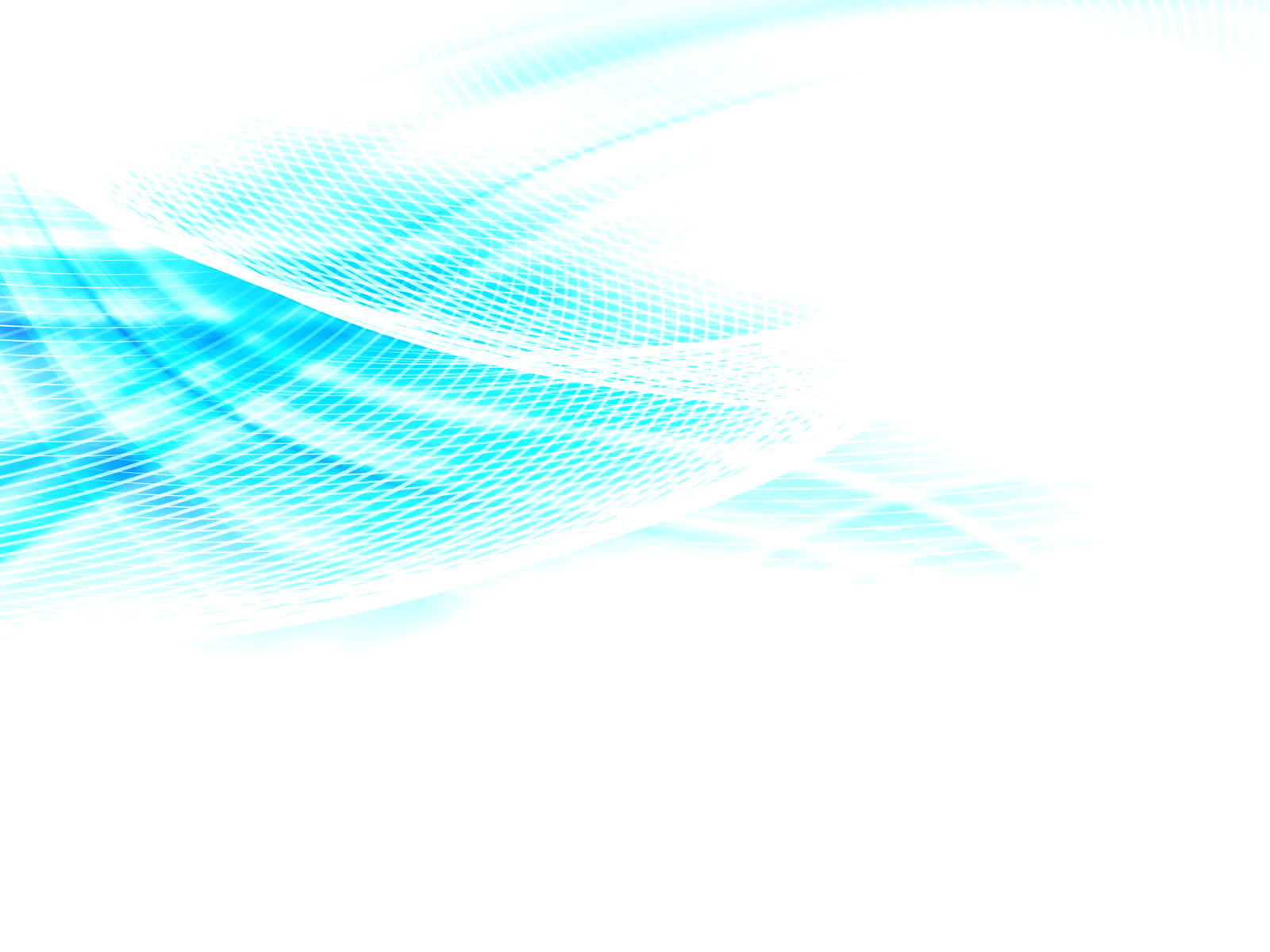 91
…законодательство о закупках (44-ФЗ)
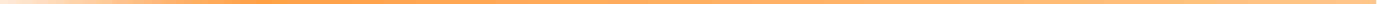 Экспертиза  - Статья 41.

 6. Для проведения экспертизы в случаях, предусмотренных настоящим Федеральным законом, эксперты, экспертные организации имеют право запрашивать у заказчика, поставщика (подрядчика, исполнителя) дополнительные материалы, относящиеся к предмету экспертизы.  (Аналогично ч.5.ст.94)

7. За предоставление недостоверных результатов экспертизы, экспертного заключения или заведомо ложного экспертного заключения, за невыполнение экспертом, экспертной организацией требования части 3 настоящей статьи эксперт, экспертная организация, должностные лица экспертной организации несут ответственность в соответствии с законодательством Российской Федерации.
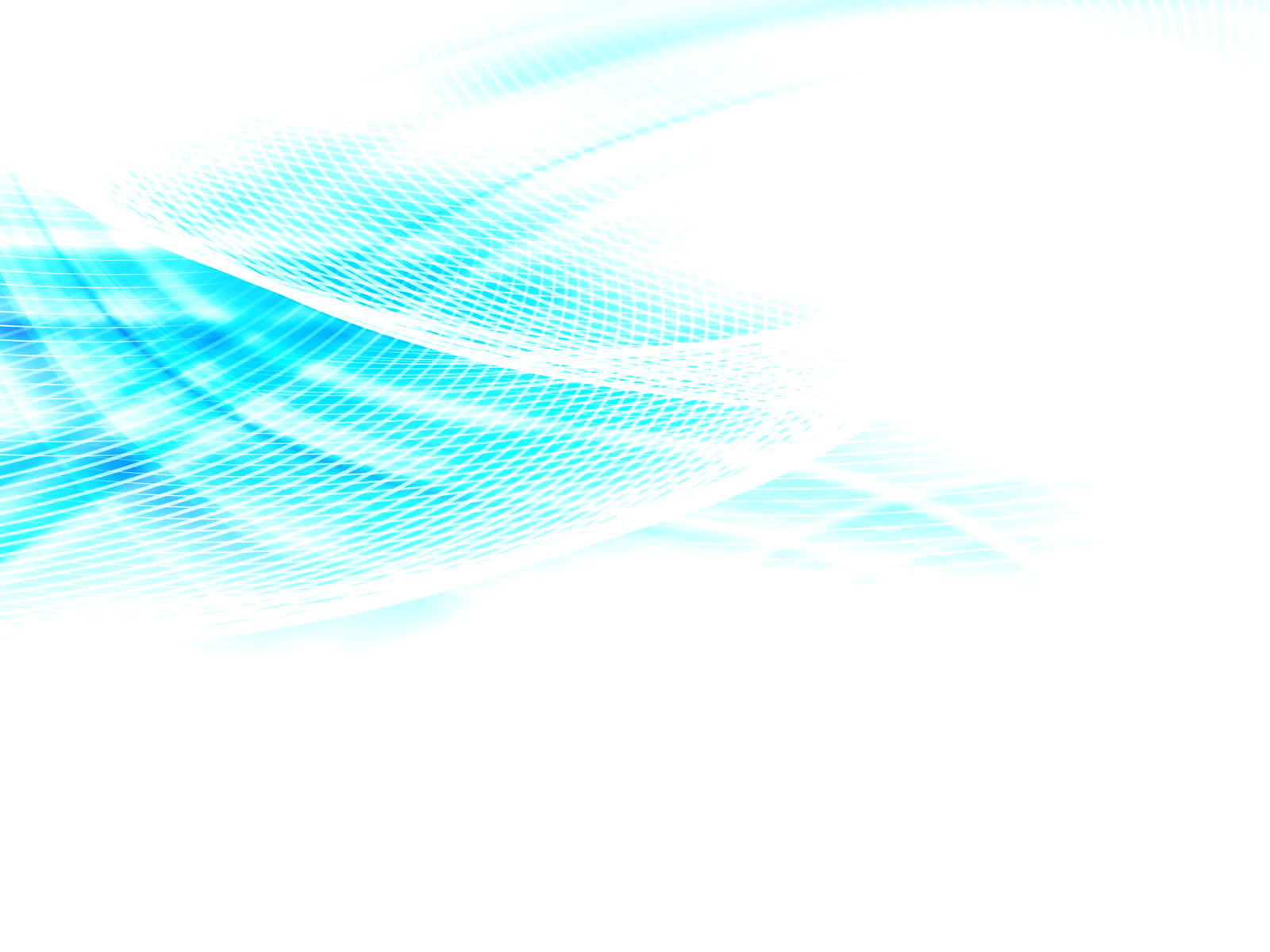 92
…законодательство о закупках (44-ФЗ)
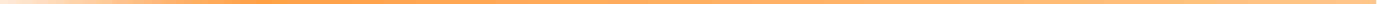 Экспертиза  - Статья 41.

 8. В случае, если для проведения экспертизы необходимы осуществление исследований, испытаний, выполнение работ, оказание услуг и в отношении лиц, их осуществляющих, в соответствии с законодательством Российской Федерации установлены обязательные требования (обязательная аккредитация, лицензирование, членство в саморегулируемых организациях), отбор экспертов, экспертных организаций для проведения такой экспертизы должен осуществляться из числа лиц, соответствующих указанным требованиям.
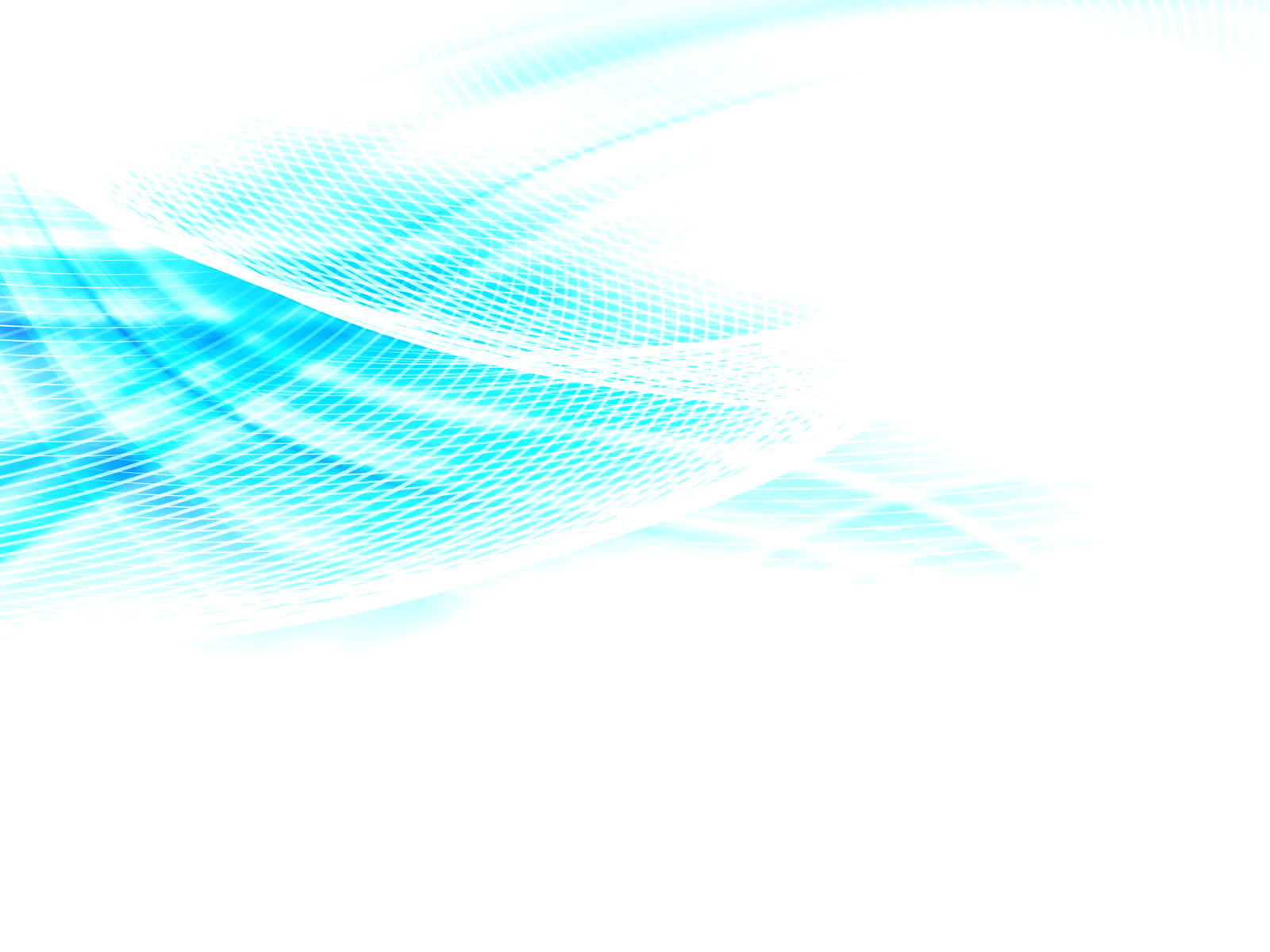 93
…законодательство о закупках (44-ФЗ)
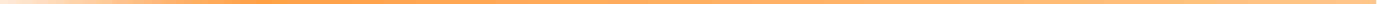 Экспертиза - Статья 94.

 1. Исполнение контракта включает в себя следующий комплекс мер, реализуемых после заключения контракта и направленных на достижение целей осуществления закупки путем взаимодействия заказчика с поставщиком (подрядчиком, исполнителем) в соответствии с гражданским законодательством и настоящим Федеральным законом, в том числе:
1) приемку поставленного товара, выполненной работы (ее результатов), оказанной услуги, а также отдельных этапов поставки товара, выполнения работы, оказания услуги (далее - отдельный этап исполнения контракта), предусмотренных контрактом, включая проведение в соответствии с настоящим Федеральным законом экспертизы поставленного товара, результатов выполненной работы, оказанной услуги, а также отдельных этапов исполнения контракта;
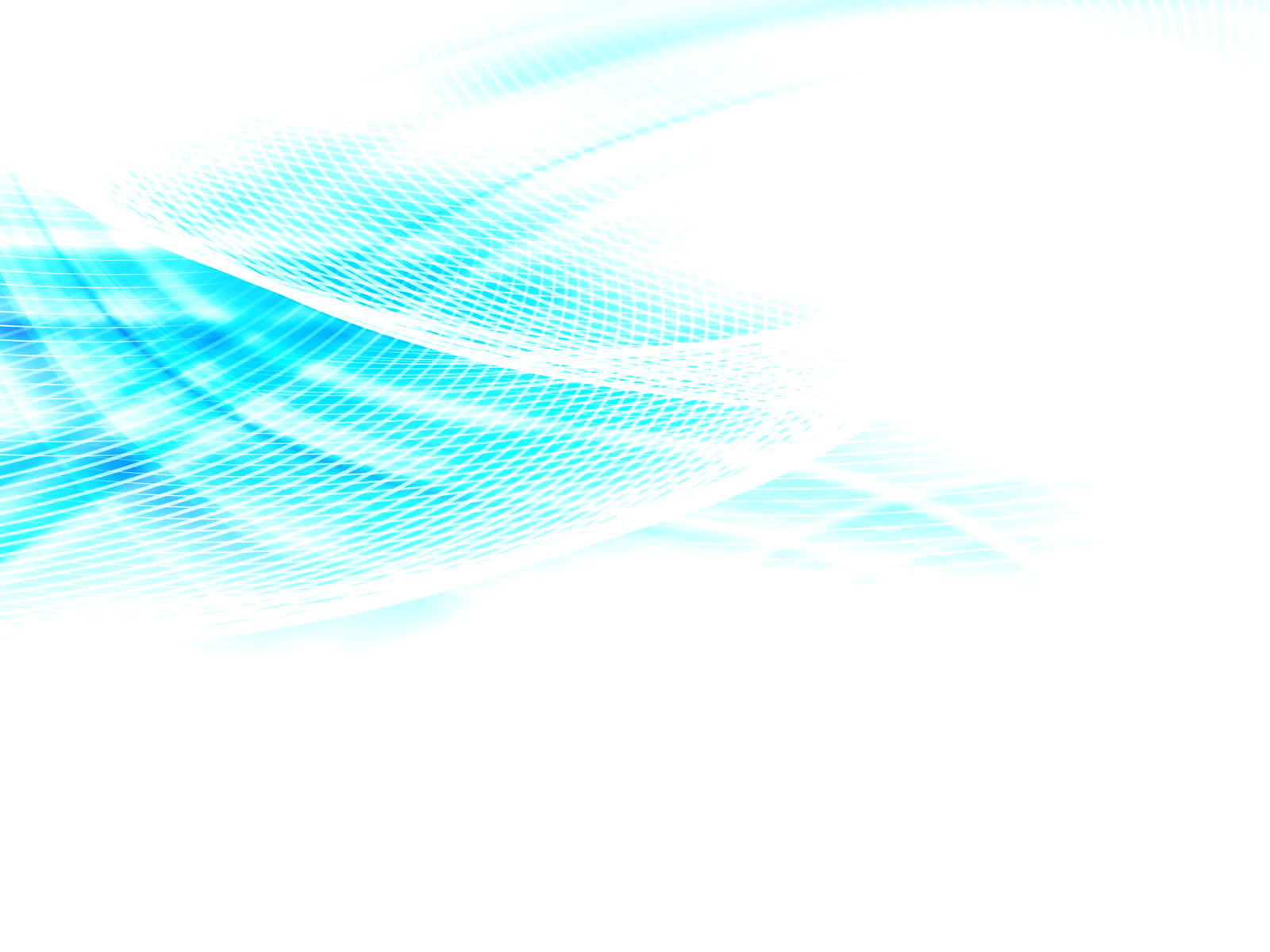 94
…законодательство о закупках (44-ФЗ)
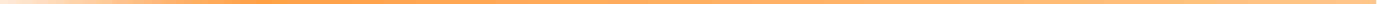 Экспертиза - Статья 94.

 2. Поставщик (подрядчик, исполнитель) в соответствии с условиями контракта обязан своевременно предоставлять достоверную информацию о ходе исполнения своих обязательств, в том числе о сложностях, возникающих при исполнении контракта, а также к установленному контрактом сроку обязан предоставить заказчику результаты поставки товара, выполнения работы или оказания услуги, предусмотренные контрактом, при этом заказчик обязан обеспечить приемку поставленного товара, выполненной работы или оказанной услуги в соответствии с настоящей статьей.
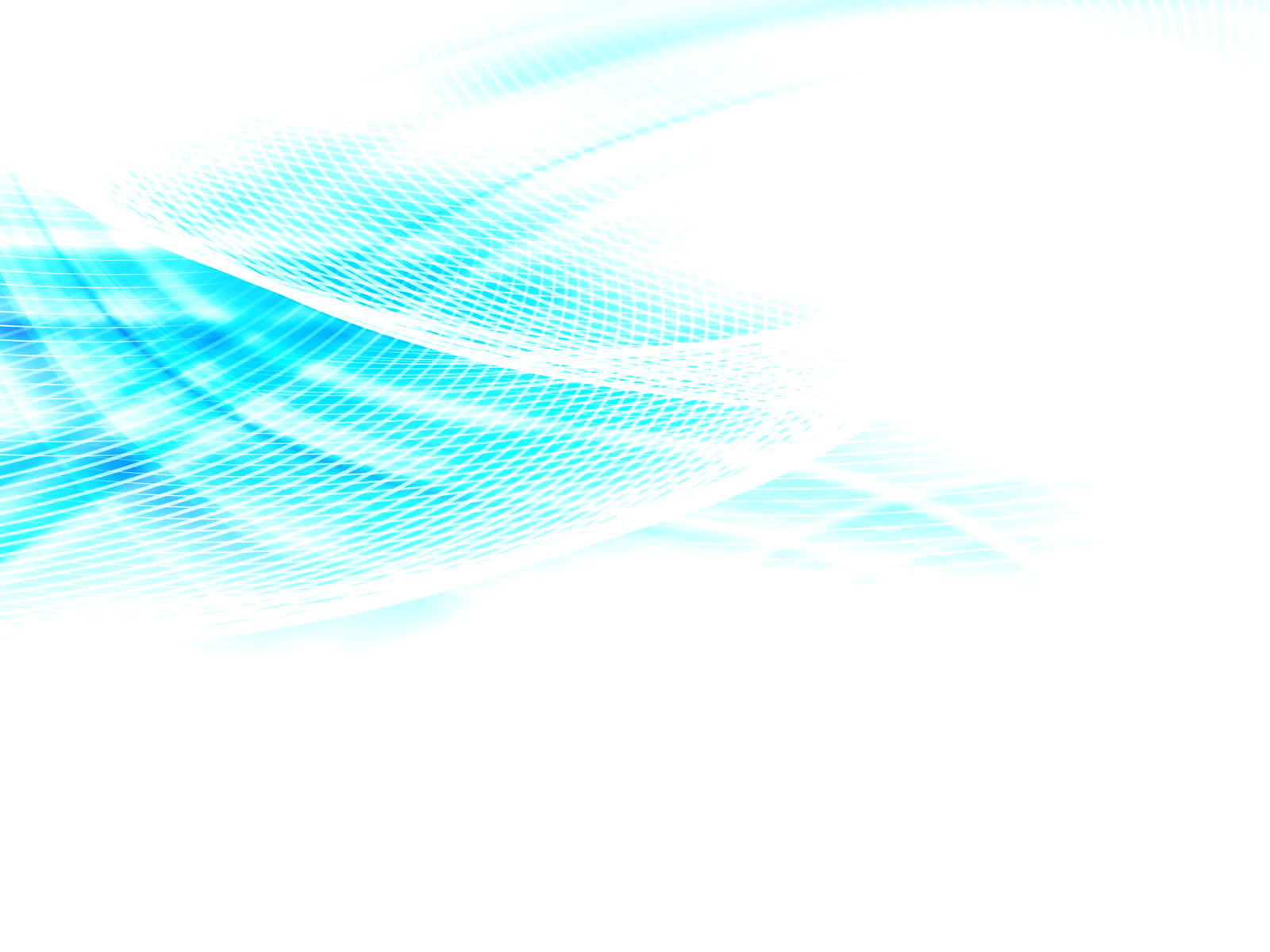 95
…законодательство о закупках (44-ФЗ)
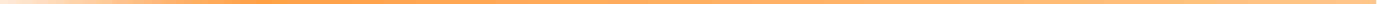 Экспертиза  - Статья 94.

 3. Для проверки предоставленных поставщиком (подрядчиком, исполнителем) результатов, предусмотренных контрактом, в части их соответствия условиям контракта заказчик обязан провести экспертизу. Экспертиза результатов, предусмотренных контрактом, может проводиться заказчиком своими силами или к ее проведению могут привлекаться эксперты, экспертные организации на основании контрактов, заключенных в соответствии с настоящим Федеральным законом.

Пример текста контракта.

	Результаты, предусмотренные контрактом в целях проведения экспертизы. 
	1. Соответствие поставленного товара Приложению X (Спецификация)
	2. Отсутствие претензий заказчика по качеству направленных поставщику (подрядчику).
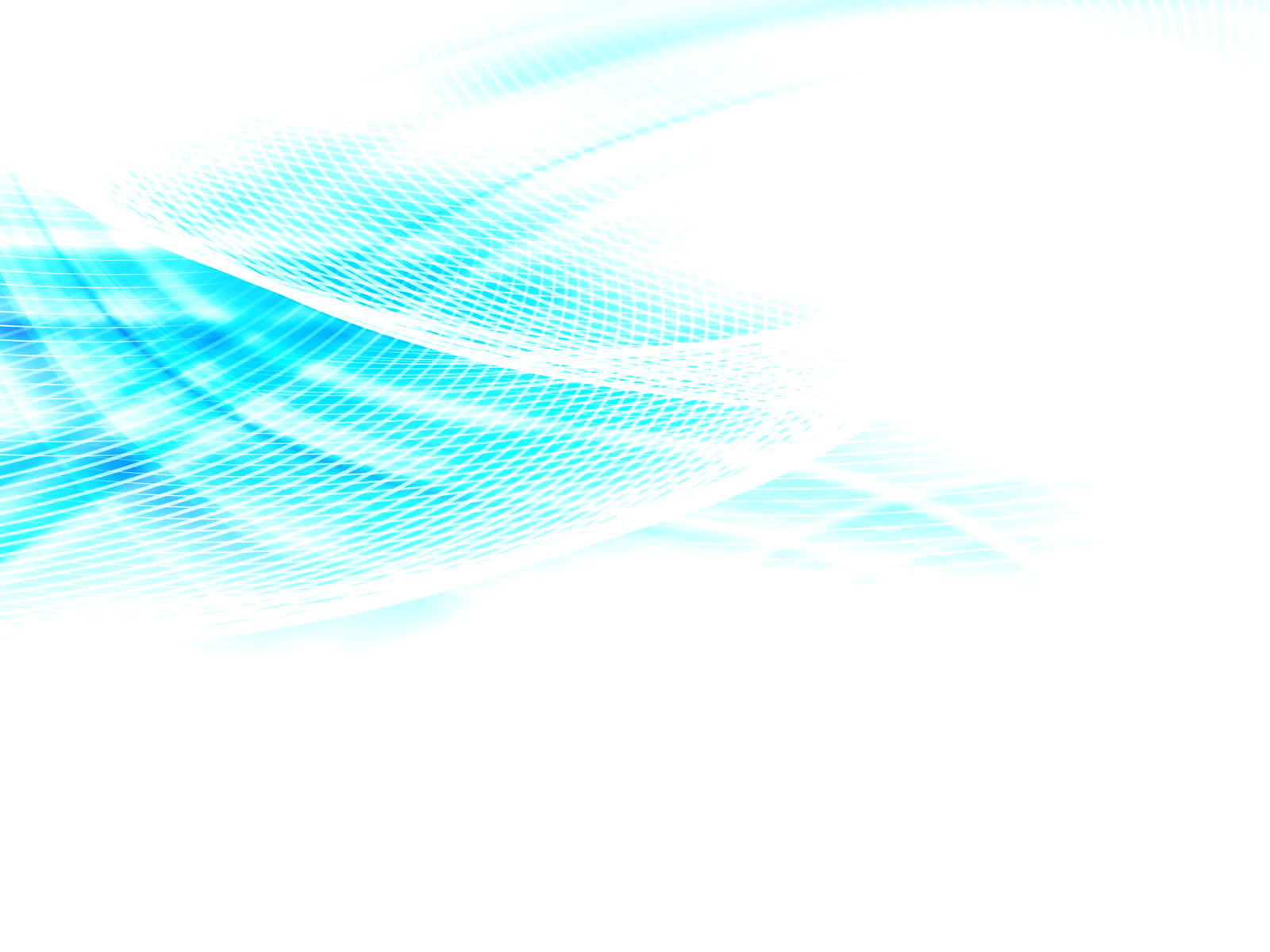 96
…законодательство о закупках (44-ФЗ)
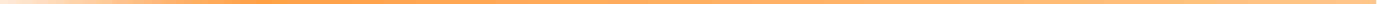 Экспертиза  - Статья 94.
 4. Заказчик обязан привлекать экспертов, экспертные организации к проведению экспертизы поставленного товара, выполненной работы или оказанной услуги, если закупка осуществляется у единственного поставщика (подрядчика, исполнителя), за исключением случаев:
предусмотренных пунктами 1 - 9, 14, 15, 17 - 23, пунктом 24 (только при осуществлении закупок для обеспечения федеральных нужд), пунктами 25, 26, 28 - 30, 32, 33, 36, 40, 41, 42, 44, 45, 46, 47 - 48, 50 - 54 части 1 статьи 93 части 1 статьи 93 настоящего Федерального закона;
осуществления закупок услуг экспертов, экспертных организаций;
 если результатом предусмотренной контрактом выполненной работы являются проектная документация объекта капитального строительства и (или) результаты инженерных изысканий, прошедшие государственную или негосударственную экспертизу, проведение которой обязательно в соответствии с положениями законодательства Российской Федерации.

4.1. Правительство Российской Федерации вправе определить иные случаи обязательного проведения экспертами, экспертными организациями экспертизы предусмотренных контрактом поставленных товаров, выполненных работ, оказанных услуг.
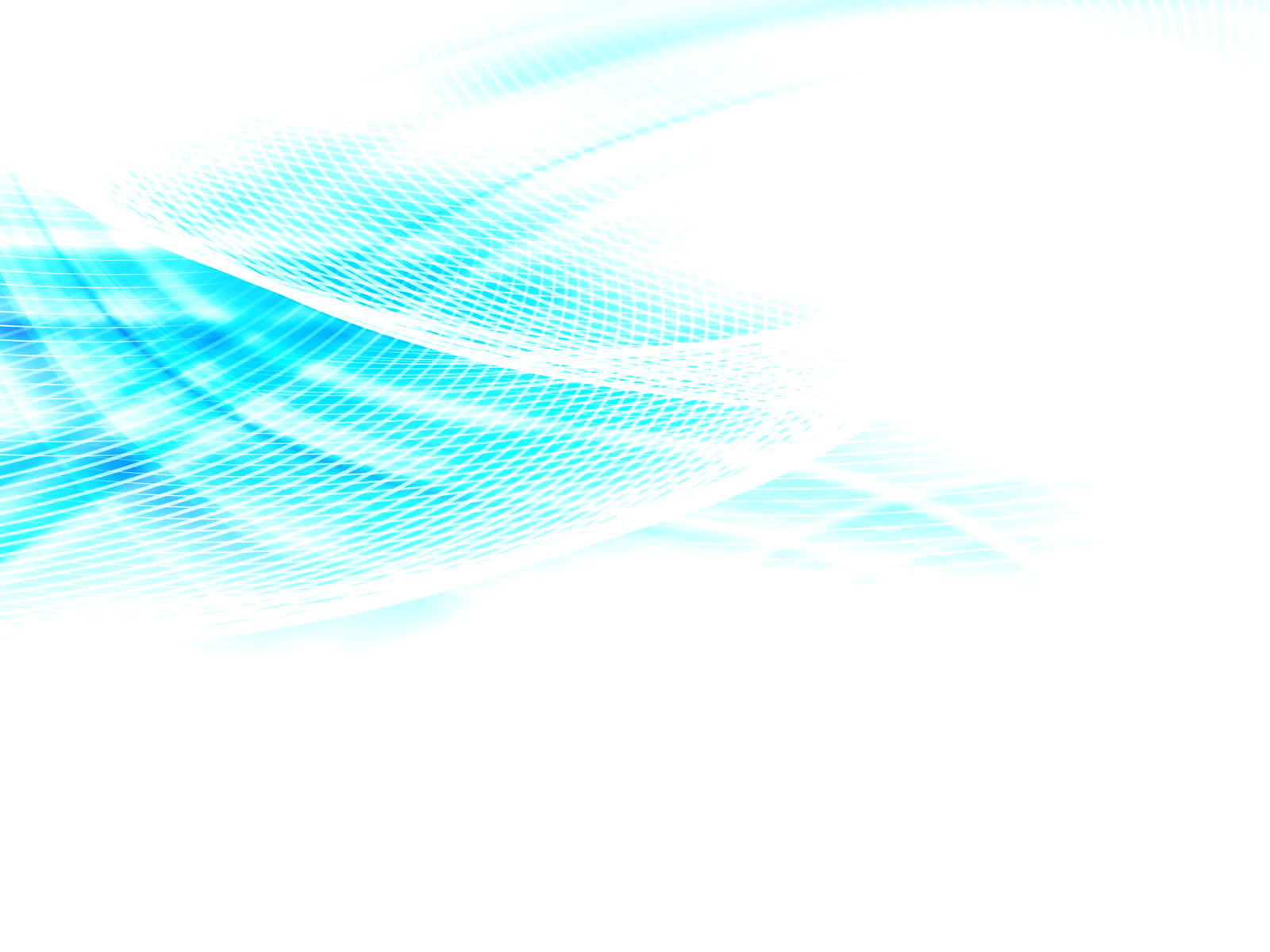 97
…законодательство о закупках (44-ФЗ)
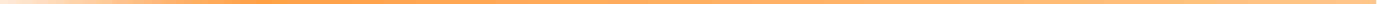 Экспертиза  - Статья 94.
 
КоАП. Часть 7.32:

8. Несоблюдение требований законодательства Российской Федерации и иных нормативных правовых актов Российской Федерации о контрактной системе в сфере закупок о проведении экспертизы поставленного товара, результатов выполненной работы, оказанной услуги или отдельных этапов исполнения контракта в случае, если в соответствии с законодательством Российской Федерации о контрактной системе в сфере закупок к проведению такой экспертизы заказчик обязан привлечь экспертов, экспертные организации, -

влечет наложение административного штрафа на должностных лиц в размере двадцати тысяч рублей.
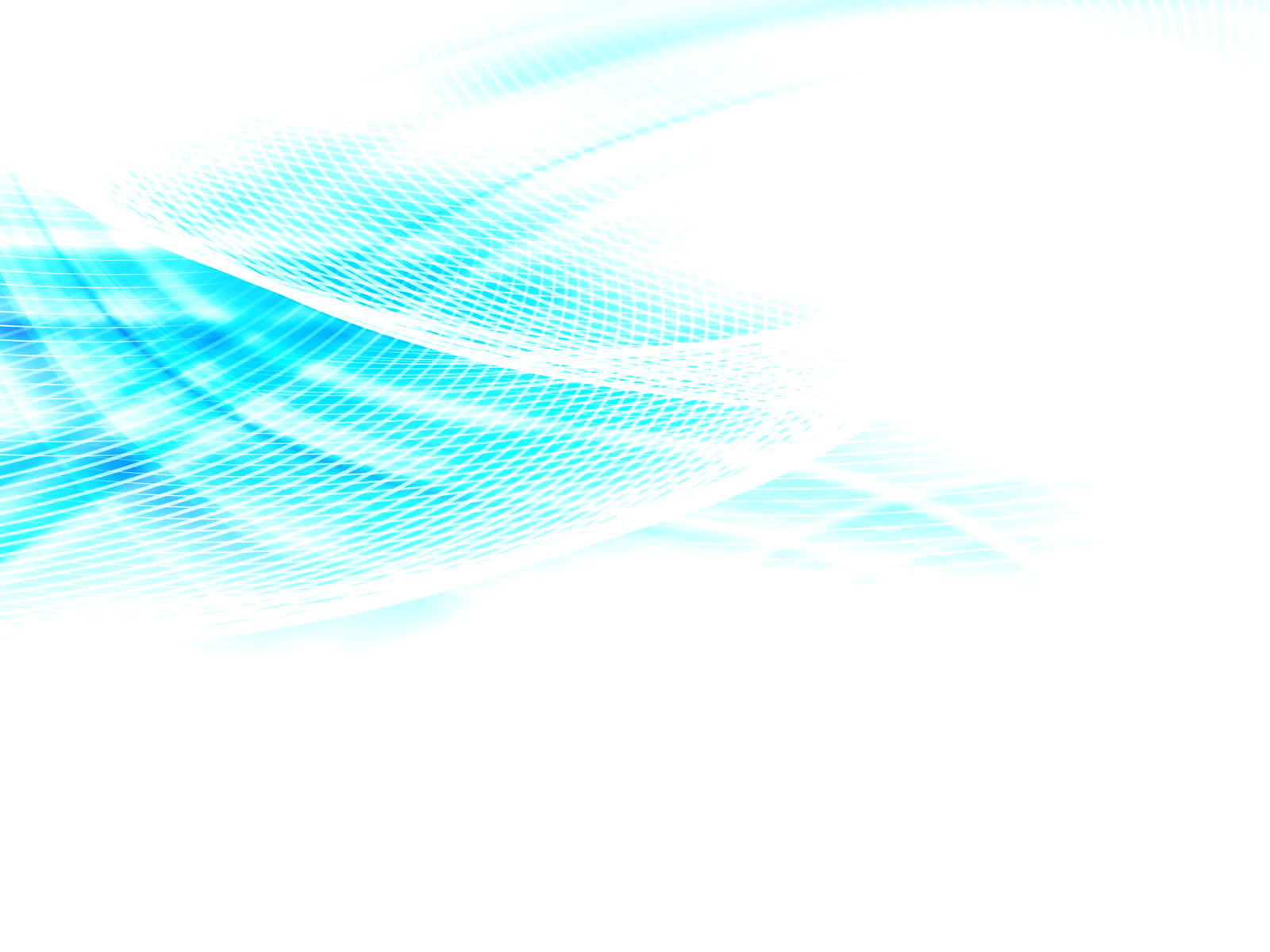 98
…законодательство о закупках (44-ФЗ)
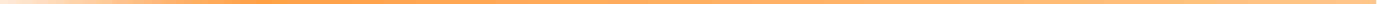 Экспертиза  - Статья 94.

 5. Для проведения экспертизы…, экспертные организации имеют право запрашивать у заказчика и поставщика (подрядчика, исполнителя) дополнительные материалы, относящиеся к условиям исполнения контракта и отдельным этапам исполнения контракта. Результаты такой экспертизы оформляются в виде заключения, которое подписывается экспертом, уполномоченным представителем экспертной организации и должно быть объективным, обоснованным и соответствовать законодательству Российской Федерации. В случае, если по результатам такой экспертизы установлены нарушения требований контракта, не препятствующие приемке поставленного товара, выполненной работы или оказанной услуги, в заключении могут содержаться предложения об устранении данных нарушений, в том числе с указанием срока их устранения.

6. По решению заказчика для приемки поставленного товара, выполненной работы или оказанной услуги, результатов отдельного этапа исполнения контракта может создаваться приемочная комиссия, которая состоит не менее чем из пяти человек.
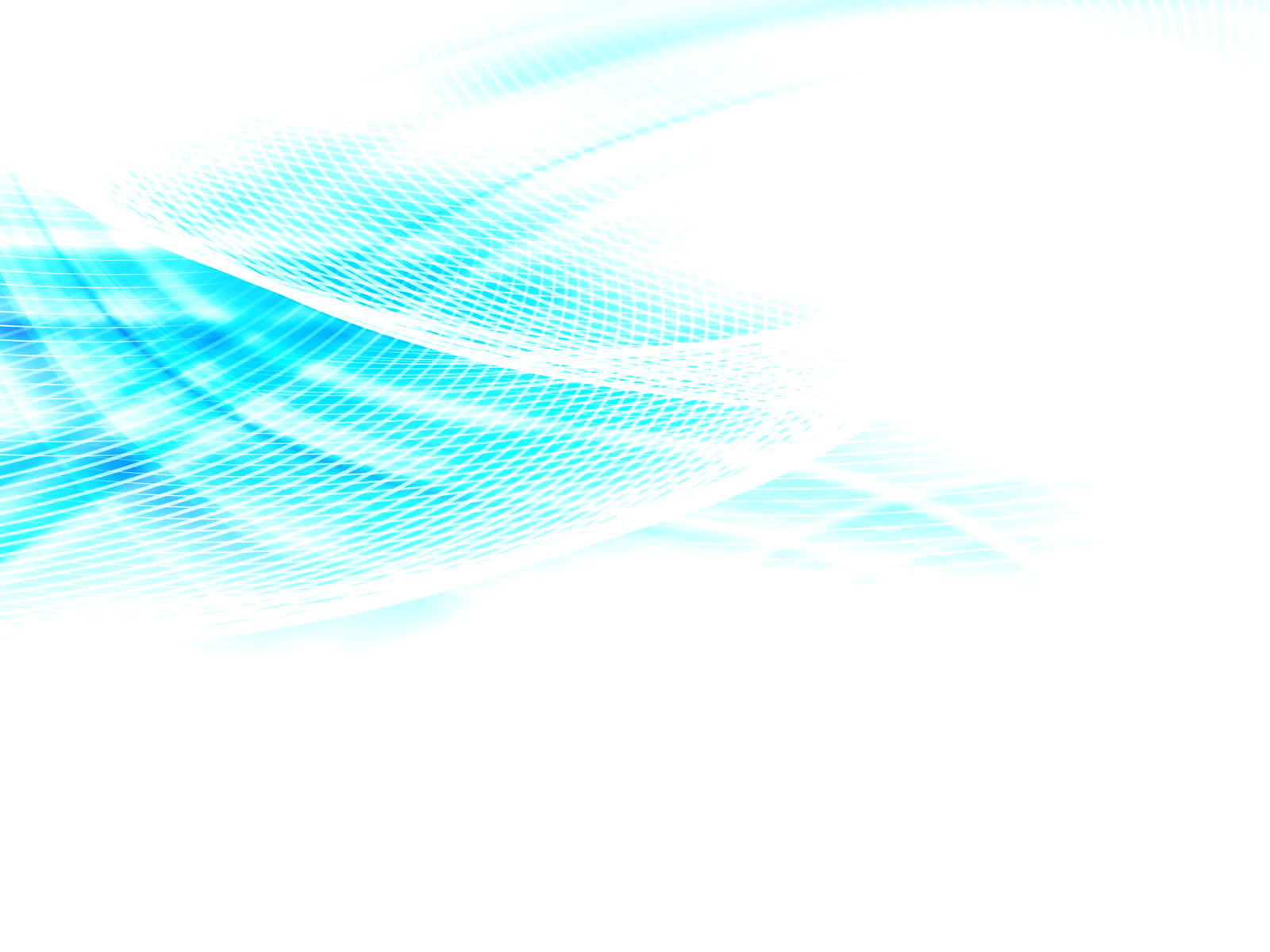 99
…законодательство о закупках (44-ФЗ)
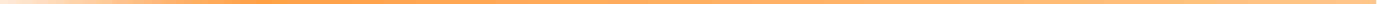 Экспертиза  - Статья 94.

 7. Приемка результатов отдельного этапа исполнения контракта, а также поставленного товара, выполненной работы или оказанной услуги осуществляется в порядке и в сроки, которые установлены контрактом, и оформляется документом о приемке, который подписывается заказчиком (в случае создания приемочной комиссии подписывается всеми членами приемочной комиссии и утверждается заказчиком), либо поставщику (подрядчику, исполнителю) в те же сроки заказчиком направляется в письменной форме мотивированный отказ от подписания такого документа. В случае привлечения заказчиком для проведения указанной экспертизы экспертов, экспертных организаций при принятии решения о приемке или об отказе в приемке результатов отдельного этапа исполнения контракта либо поставленного товара, выполненной работы или оказанной услуги приемочная комиссия должна учитывать отраженные в заключении по результатам указанной экспертизы предложения экспертов, экспертных организаций, привлеченных для ее проведения.
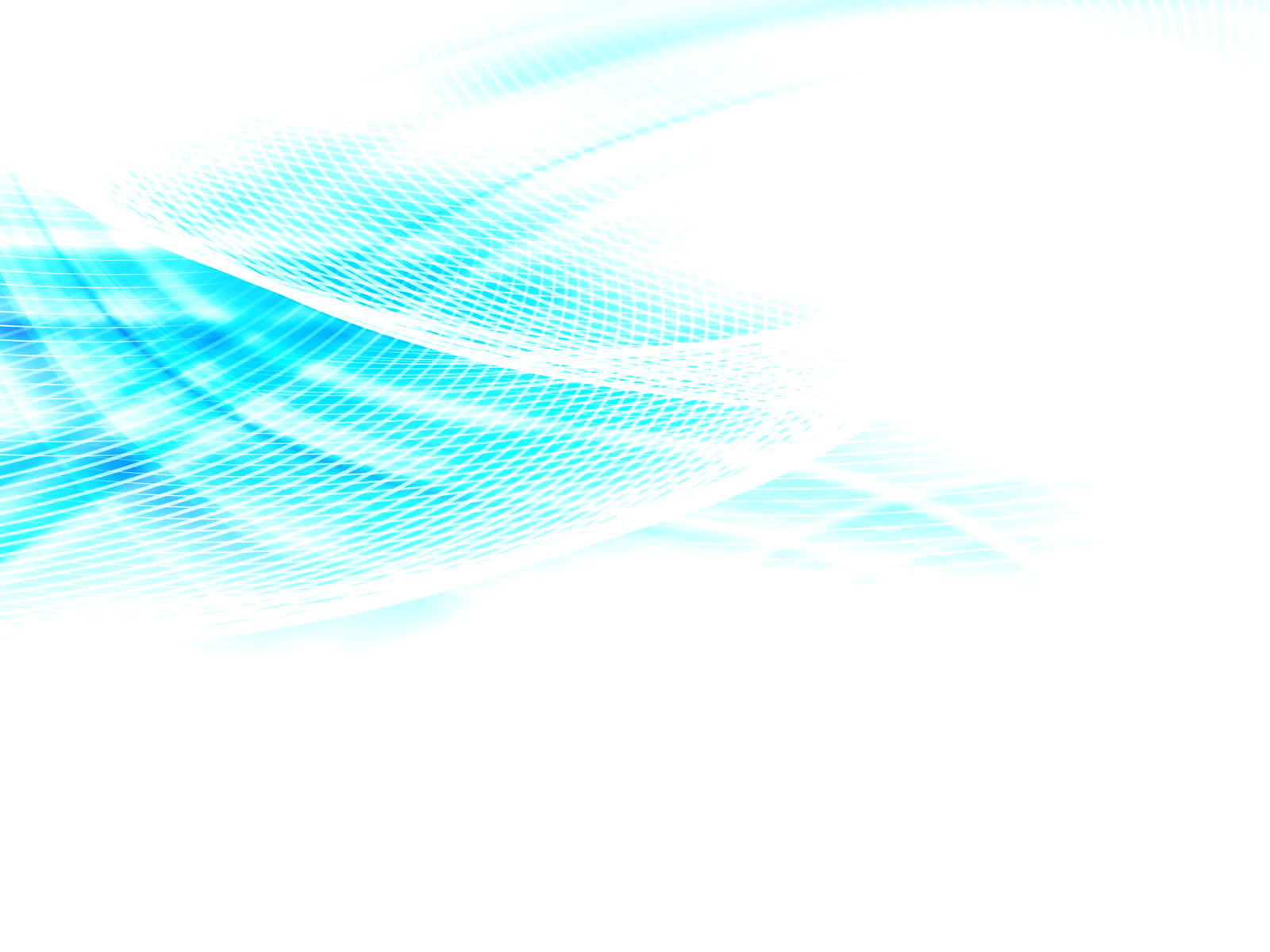 100
…законодательство о закупках (44-ФЗ)
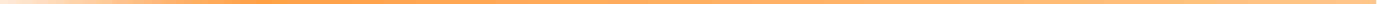 Экспертиза  - Статья 94.

8. Заказчик вправе не отказывать в приемке результатов отдельного этапа исполнения контракта либо поставленного товара, выполненной работы или оказанной услуги в случае выявления несоответствия этих результатов либо этих товара, работы, услуги условиям контракта, если выявленное несоответствие не препятствует приемке этих результатов либо этих товара, работы, услуги и устранено поставщиком (подрядчиком, исполнителем).
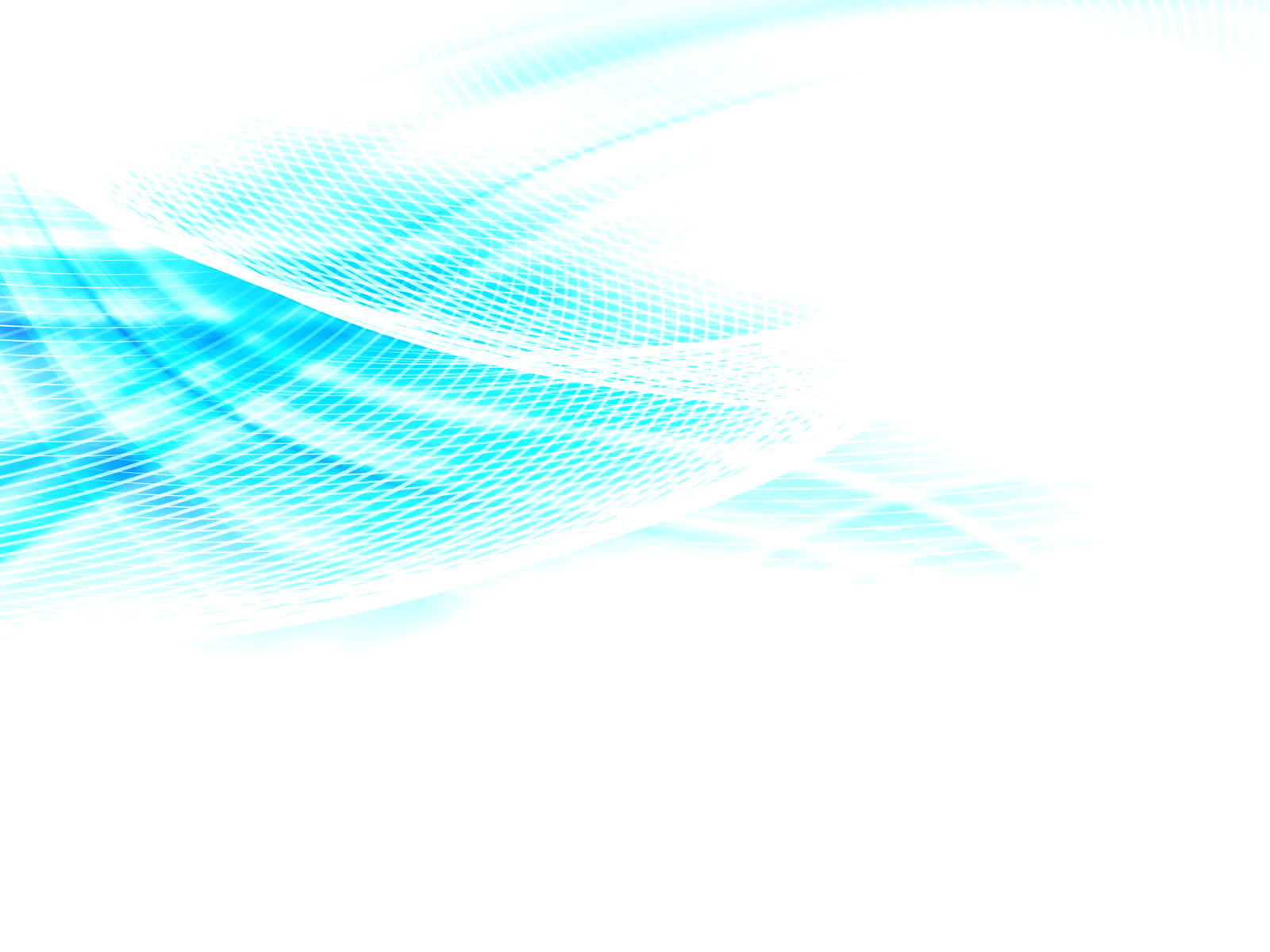 101
…законодательство о закупках (44-ФЗ)
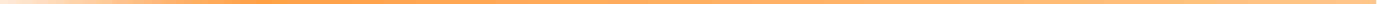 Экспертиза  - Статья 94.

9. Результаты отдельного этапа исполнения контракта в случае, если предметом контракта является выполнение работ по строительству, реконструкции, капитальному ремонту объектов капитального строительства, по сохранению объектов культурного наследия (памятников истории и культуры) народов РФ или цена контракта превышает один миллиард рублей, информация о поставленном товаре, выполненной работе или об оказанной услуге (за исключением контракта, заключенного в соответствии с пунктом 4, 5, 23, 42, 44, 46 или 52 части 1 статьи 93 настоящего ФЗ) отражаются заказчиком в отчете, размещаемом в единой информационной системе и содержащем информацию:
      1) об исполнении контракта (результаты отдельного этапа исполнения контракта, осуществленная поставка товара, выполненная работа или оказанная услуга, в том числе их соответствие плану-графику), о соблюдении промежуточных и окончательных сроков исполнения контракта;
      2) о ненадлежащем исполнении контракта (с указанием допущенных нарушений) или о неисполнении контракта и о санкциях, которые применены в связи с нарушением условий контракта или его неисполнением;
      3) об изменении или о расторжении контракта в ходе его исполнения.
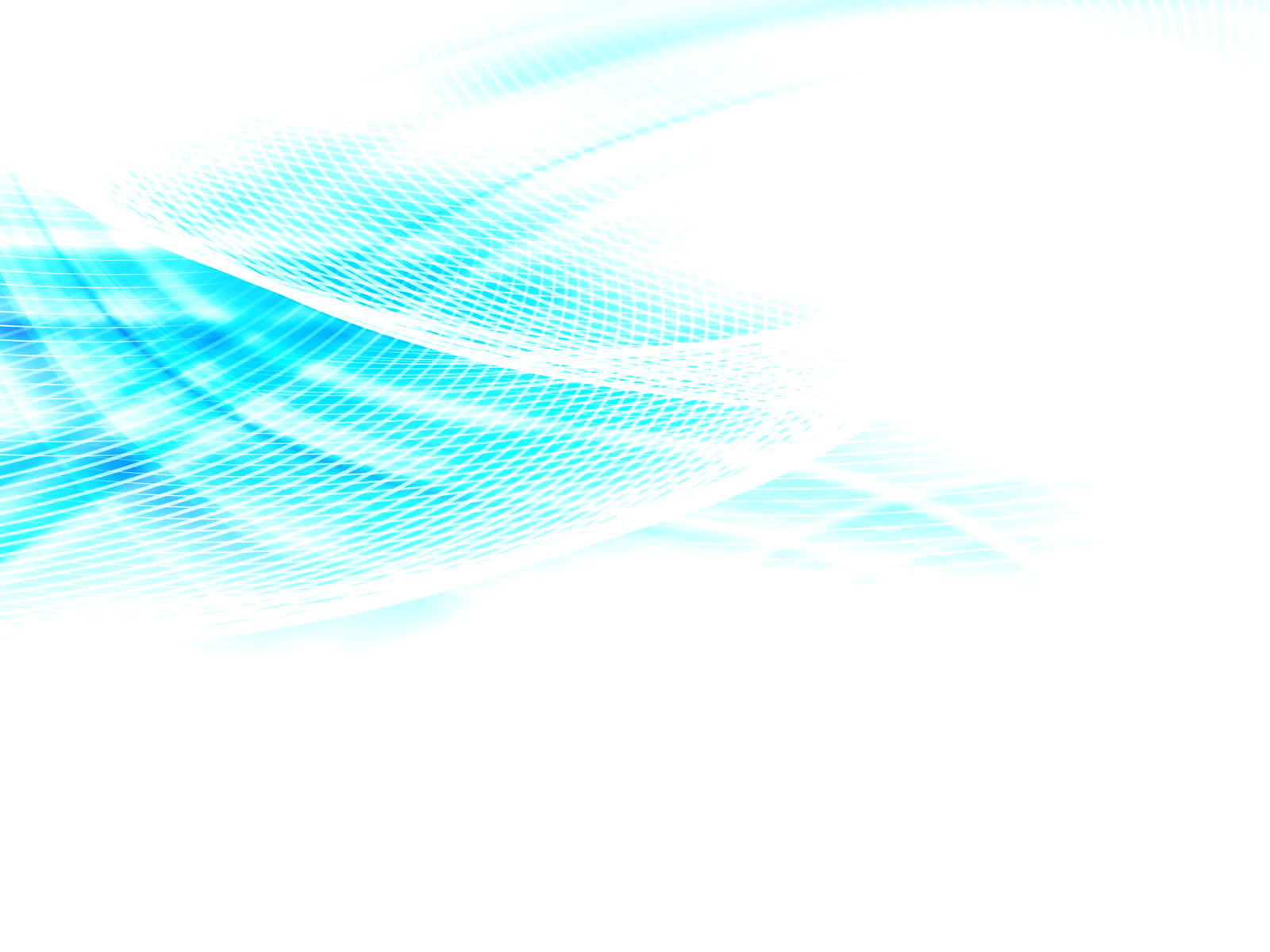 102
…законодательство о закупках (44-ФЗ)
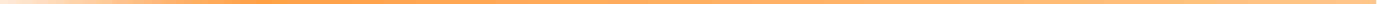 Экспертиза  - Статья 94.
10. К отчету прилагаются заключение по результатам экспертизы отдельного этапа исполнения контракта, поставленного товара, выполненной работы или оказанной услуги (в случае привлечения заказчиком для проведения экспертизы отдельного этапа исполнения контракта, поставленного товара, выполненной работы или оказанной услуги экспертов, экспертных организаций) и документ о приемке таких результатов либо иной определенный законодательством РФ документ.
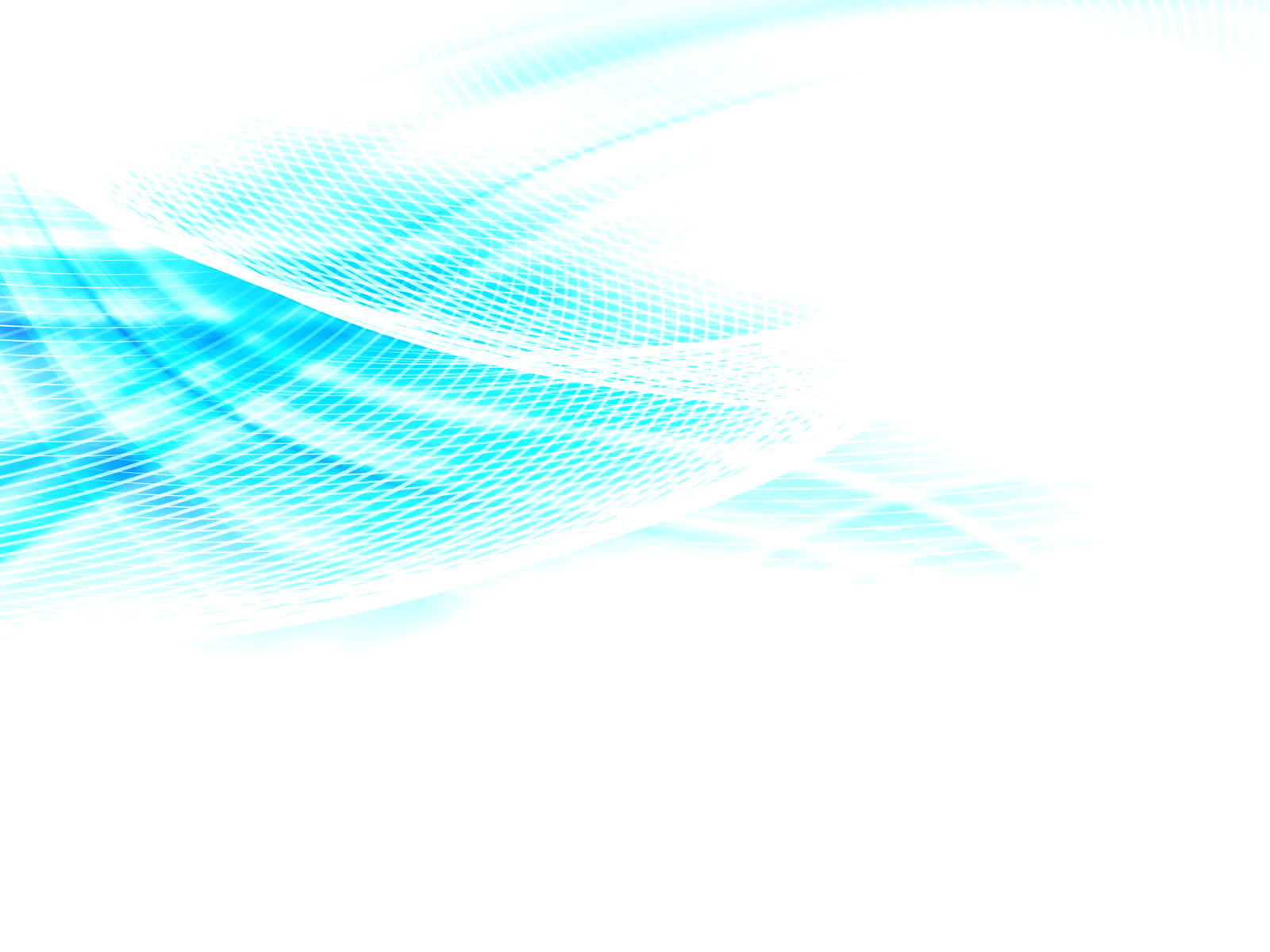 103
…законодательство о закупках (44-ФЗ)
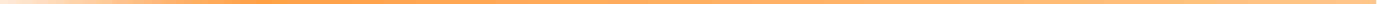 Статья 95. Изменение, расторжение контракта
    1. Изменение существенных условий контракта при его исполнении не допускается, за исключением их изменения по соглашению сторон в следующих случаях:
      1) если возможность изменения условий контракта была предусмотрена документацией о закупке и контрактом, а в случае осуществления закупки у единственного поставщика (подрядчика, исполнителя) контрактом:
а) при снижении цены контракта без изменения предусмотренных контрактом количества товара, объема работы или услуги, качества поставляемого товара, выполняемой работы, оказываемой услуги и иных условий контракта;
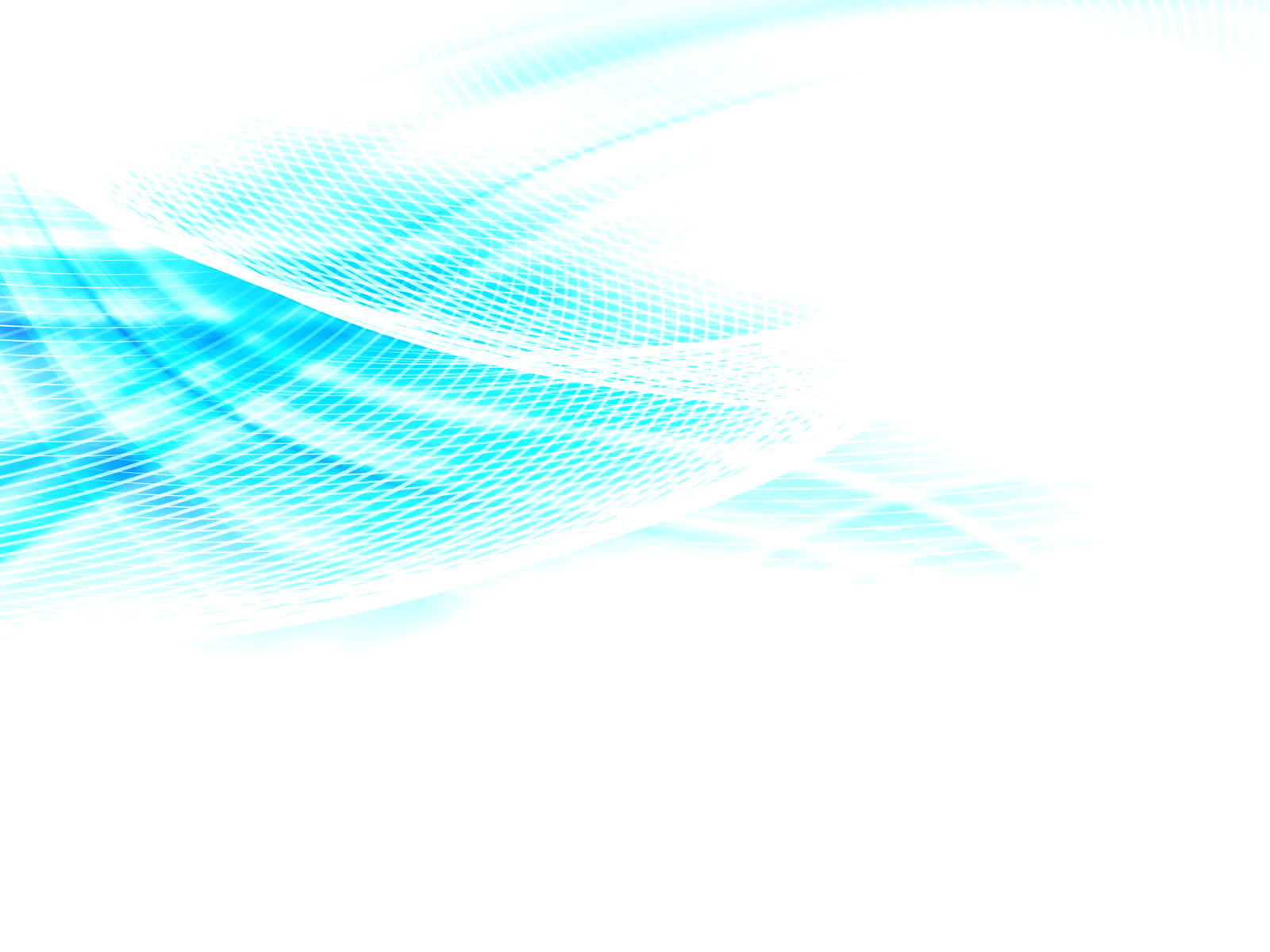 104
…законодательство о закупках (44-ФЗ)
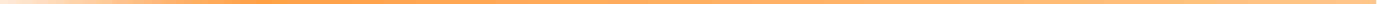 Статья 95. Изменение, расторжение контракта
      ч.1. 1).б) если по предложению заказчика увеличиваются предусмотренные контрактом количество товара, объем работы или услуги не более чем на десять процентов или уменьшаются предусмотренные контрактом количество поставляемого товара, объем выполняемой работы или оказываемой услуги не более чем на десять процентов. При этом по соглашению сторон допускается изменение с учетом положений бюджетного законодательства Российской Федерации цены контракта пропорционально дополнительному количеству товара, дополнительному объему работы или услуги исходя из установленной в контракте цены единицы товара, работы или услуги, но не более чем на десять процентов цены контракта. При уменьшении предусмотренных контрактом количества товара, объема работы или услуги стороны контракта обязаны уменьшить цену контракта исходя из цены единицы товара, работы или услуги. Цена единицы дополнительно поставляемого товара или цена единицы товара при уменьшении предусмотренного контрактом количества поставляемого товара должна определяться как частное от деления первоначальной цены контракта на предусмотренное в контракте количество такого товара;
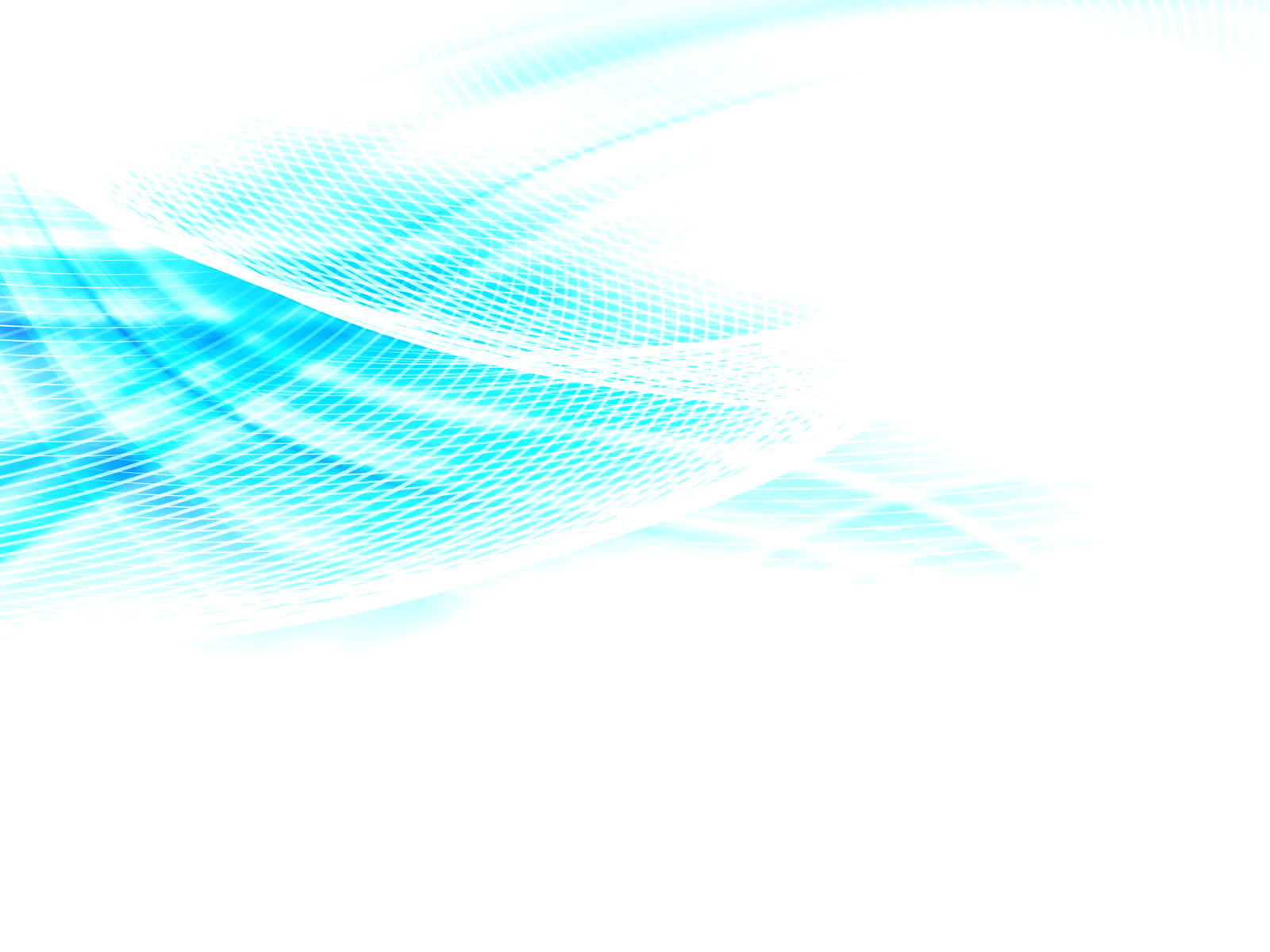 105
…законодательство о закупках (44-ФЗ)
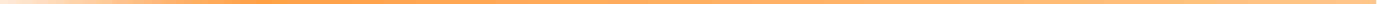 Статья 95. Изменение, расторжение контракта
      ч.1. 2) если цена заключенного для обеспечения федеральных нужд на срок не менее чем три года контракта составляет либо превышает размер цены, установленный Правительством Российской Федерации, и исполнение указанного контракта по независящим от сторон контракта обстоятельствам без изменения его условий невозможно, данные условия могут быть изменены на основании решения Правительства Российской Федерации;
      
      ч.1. 3) если цена заключенного для обеспечения нужд субъекта Российской Федерации на срок не менее чем три года контракта составляет или превышает размер цены, установленный Правительством Российской Федерации, и исполнение указанного контракта по независящим от сторон контракта обстоятельствам без изменения его условий невозможно, данные условия могут быть изменены на основании решения высшего исполнительного органа государственной власти субъекта Российской Федерации;
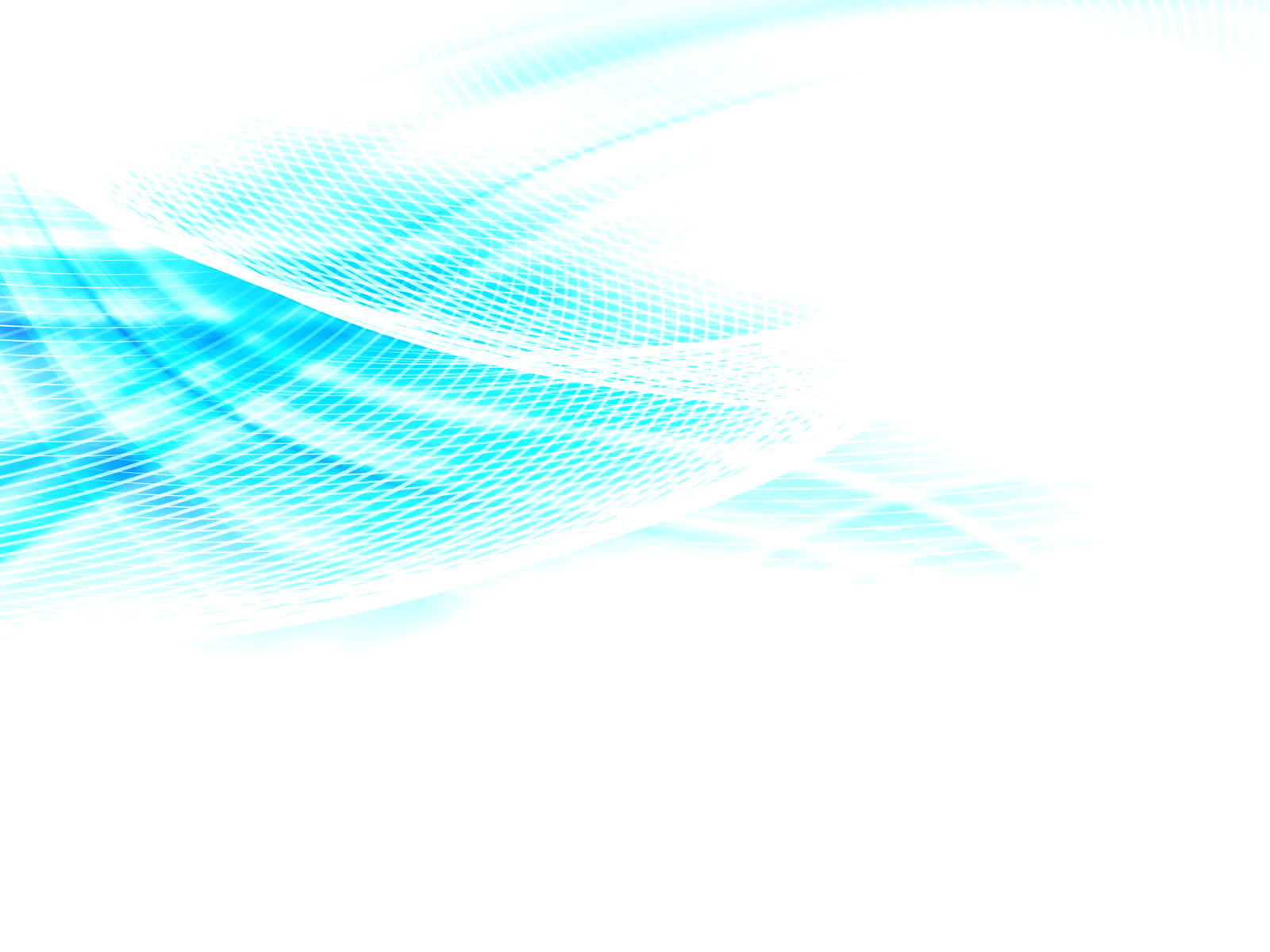 106
…законодательство о закупках (44-ФЗ)
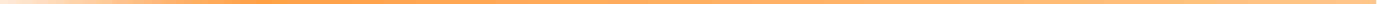 Статья 95. Изменение, расторжение контракта
      ч.1. 4) если цена заключенного для обеспечения муниципальных нужд на срок не менее одного года контракта составляет или превышает размер цены, установленный Правительством Российской Федерации, и исполнение указанного контракта по независящим от сторон контракта обстоятельствам без изменения его условий невозможно, указанные условия могут быть изменены на основании решения местной администрации;

      ч.1.5) изменение в соответствии с законодательством Российской Федерации регулируемых цен (тарифов) на товары, работы, услуги;
(в ред. Федерального закона от 28.12.2013 N 396-ФЗ).
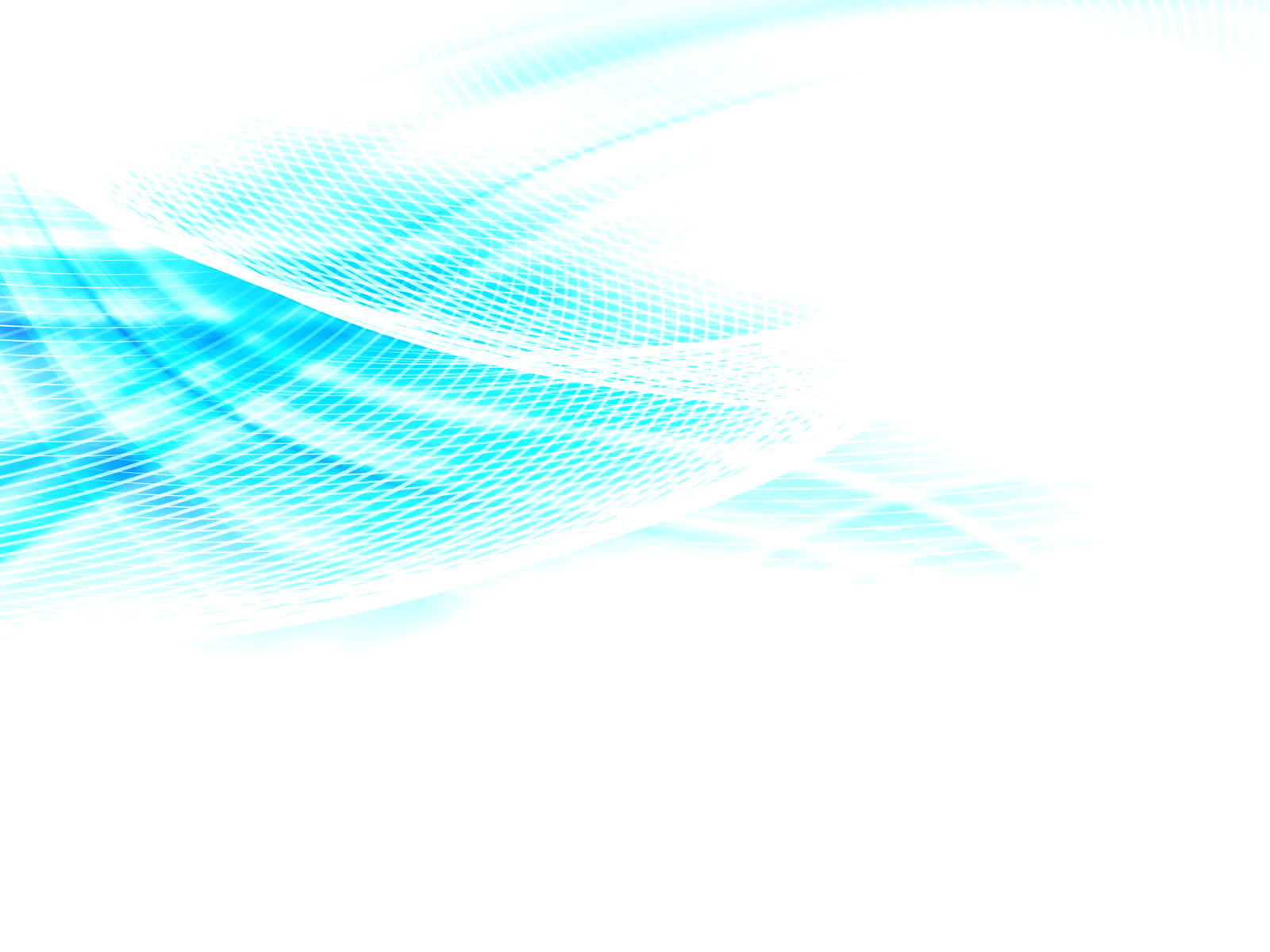 107
…законодательство о закупках (44-ФЗ)
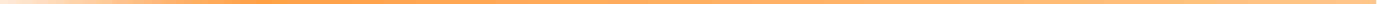 Статья 95. Изменение, расторжение контракта
     ч.1. 6) в случаях, предусмотренных пунктом 6 статьи 161 Бюджетного кодекса Российской Федерации, при уменьшении ранее доведенных до государственного или муниципального заказчика как получателя бюджетных средств лимитов бюджетных обязательств. При этом государственный или муниципальный заказчик в ходе исполнения контракта обеспечивает согласование новых условий контракта, в том числе цены и (или) сроков исполнения контракта и (или) количества товара, объема работы или услуги, предусмотренных контрактом;
сокращение количества товара, объема работы или услуги при уменьшении цены контракта осуществляется в соответствии с методикой, утвержденной Правительством Российской Федерации.

Постановление Правительства РФ от 28.11.2013 N 1090"Об утверждении методики сокращения количества товаров, объемов работ или услуг при уменьшении цены контракта"
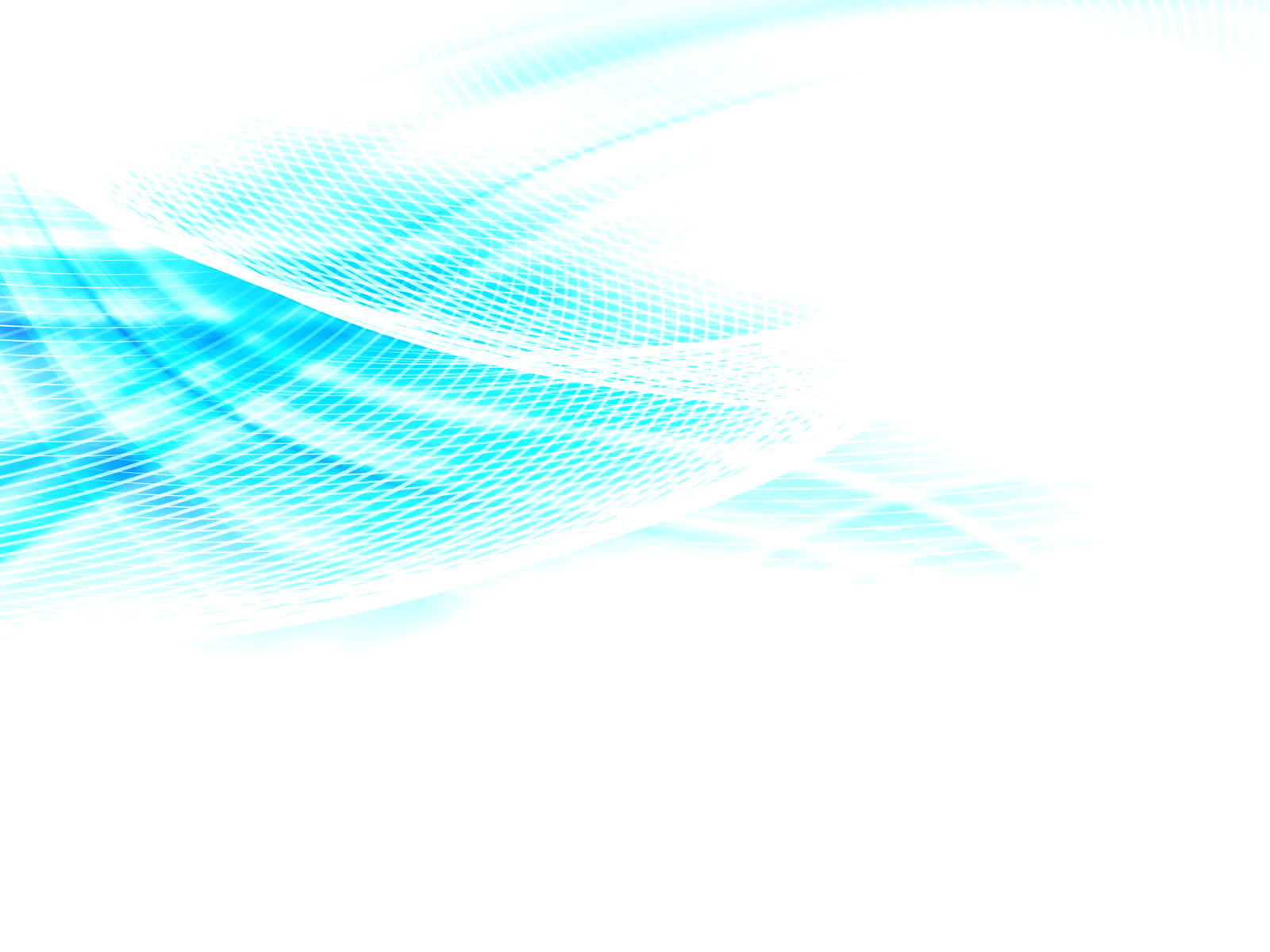 108
…законодательство о закупках (44-ФЗ)
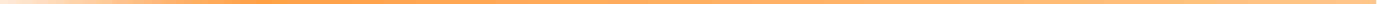 Статья 95. Изменение, расторжение контракта
Постановление Правительства РФ от 28.11.2013 N 1090"Об утверждении методики сокращения количества товаров, объемов работ или услуг при уменьшении цены контракта

   4. Государственный или муниципальный заказчик обеспечивает принятие решения о сокращении количества поставляемых товаров, объемов выполняемых работ или оказываемых услуг в связи со снижением цены гос. (муниципального) контракта исходя из:
     а) необходимости достижения результатов мероприятий государственных (муниципальных) программ либо непрограммных направлений деятельности (функций, полномочий) органов государственной власти (органов местного самоуправления);
     б) необходимости возмещения суммы затрат, произведенных поставщиком (подрядчиком, исполнителем) при исполнении контракта на момент принятия решения о снижении цены государственного (муниципального) контракта;
     в) объемов соответствующих лимитов бюджетных обязательств, доведенных государственному или муниципальному заказчику как получателю бюджетных средств.
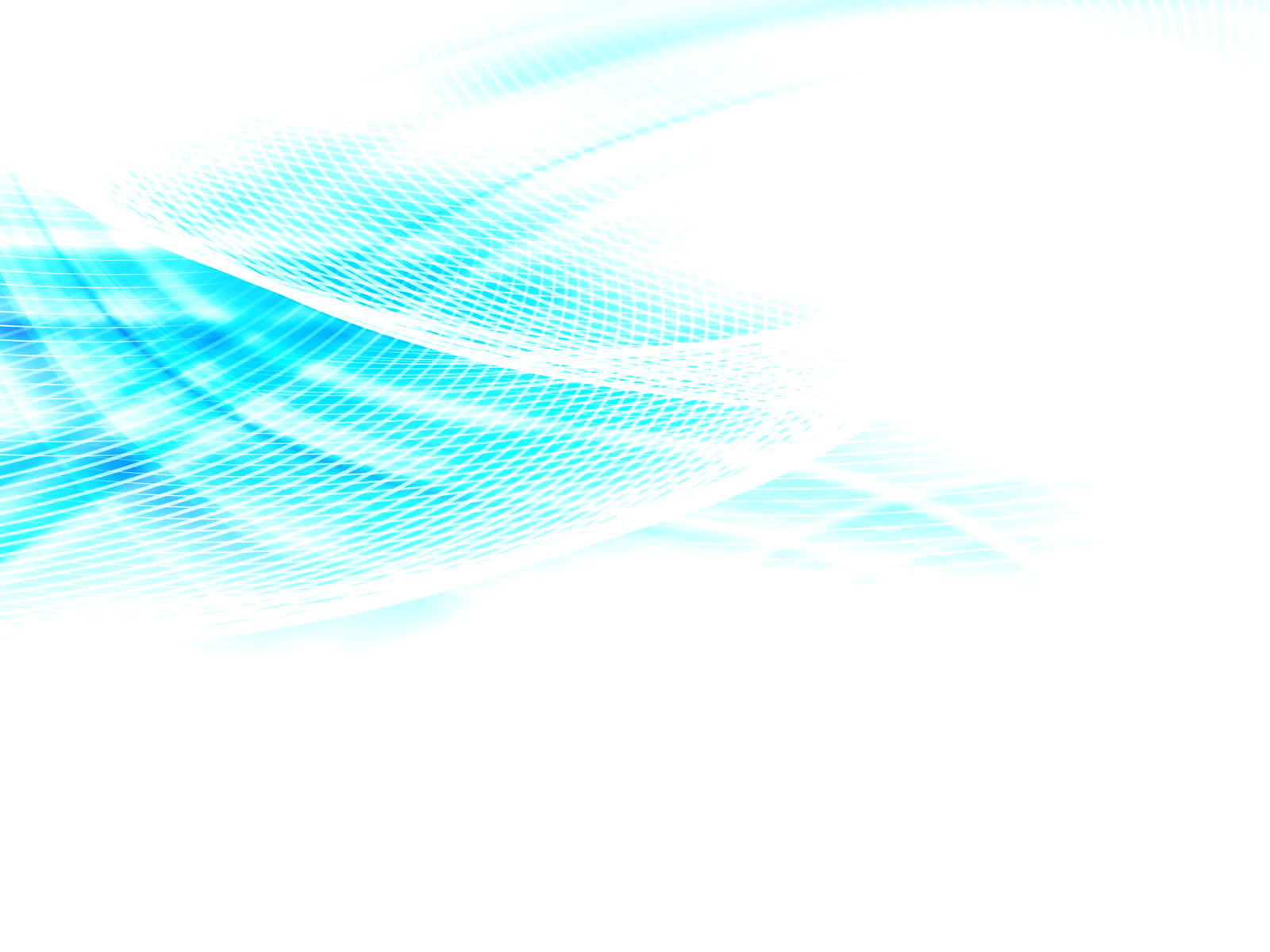 109
…законодательство о закупках (44-ФЗ)
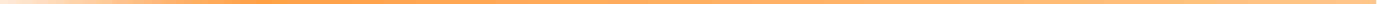 Статья 95. Изменение, расторжение контракта
Постановление Правительства РФ от 28.11.2013 N 1090"Об утверждении методики сокращения количества товаров, объемов работ или услуг при уменьшении цены контракта”
   
   5. Сокращение количества поставляемых товаров, объемов выполняемых работ или оказываемых услуг осуществляется исходя из цены государственного (муниципального) контракта, подлежащей снижению, и необходимости сохранения прибыли в составе цены в размере, не превышающем 1 процента затрат поставщика (исполнителя, подрядчика) на оплату покупных комплектующих изделий (полуфабрикатов) и работ (услуг) и 20 процентов остальных затрат по государственному (муниципальному) контракту.
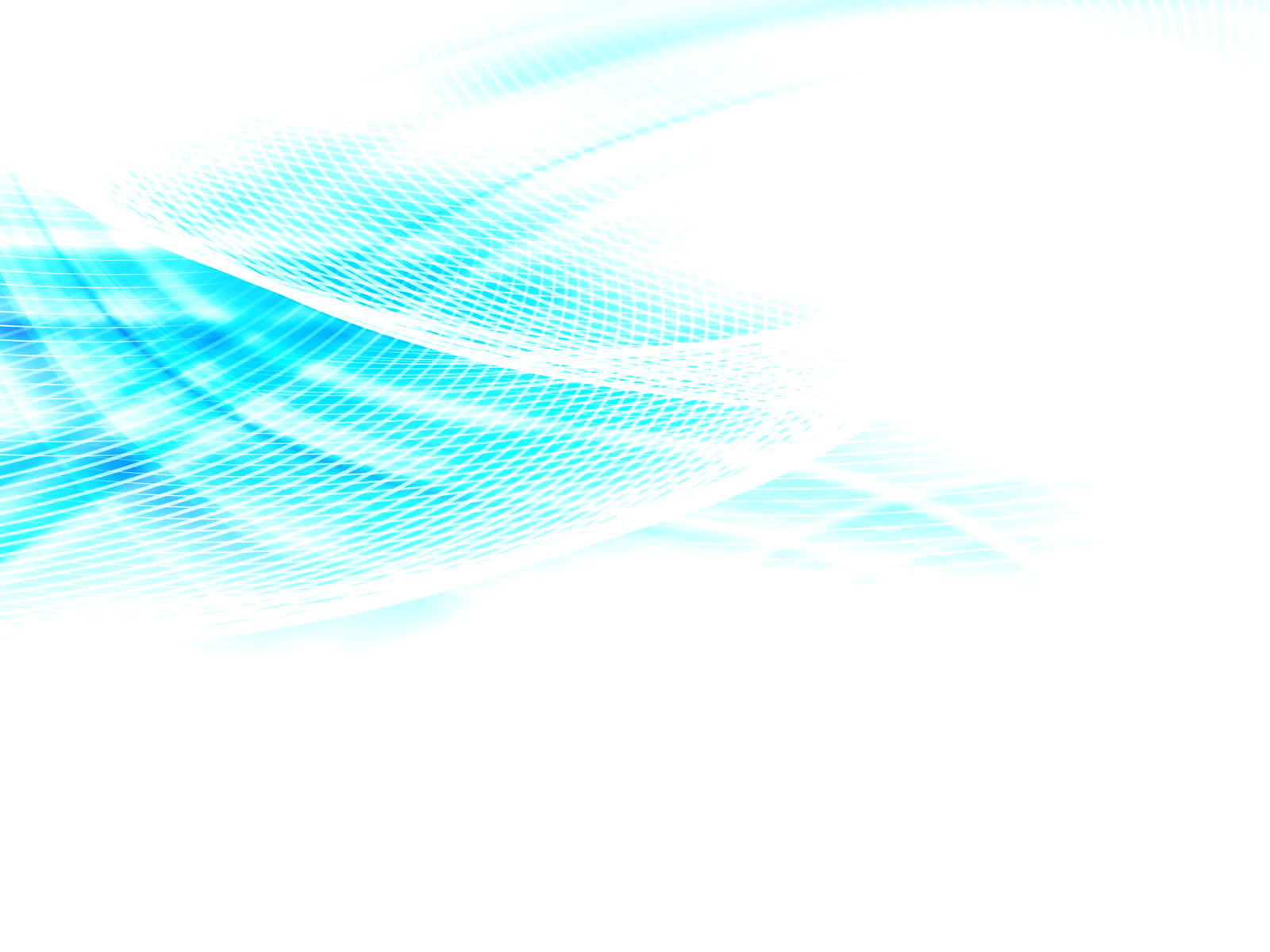 110
…законодательство о закупках (44-ФЗ)
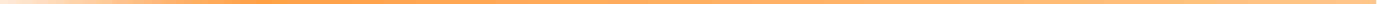 Статья 95. Изменение, расторжение контракта
Постановление Правительства РФ от 28.11.2013 N 1090"Об утверждении методики сокращения количества товаров, объемов работ или услуг при уменьшении цены контракта”
    6. Количество товаров, объемов работ или услуг подлежит сокращению в соответствии с пунктом 6 настоящей методики в размере, определяемом поставщиком (подрядчиком, исполнителем) в пределах суммы сокращаемых лимитов бюджетных обязательств на основании представленных предложений поставщика (подрядчика, исполнителя) с приложением следующих документов:
      а) расшифровка материальных расходов, связанных с исполнением государственного (муниципального) контракта;
      б) расчет и обоснование прибыли по государственному (муниципальному) контракту.
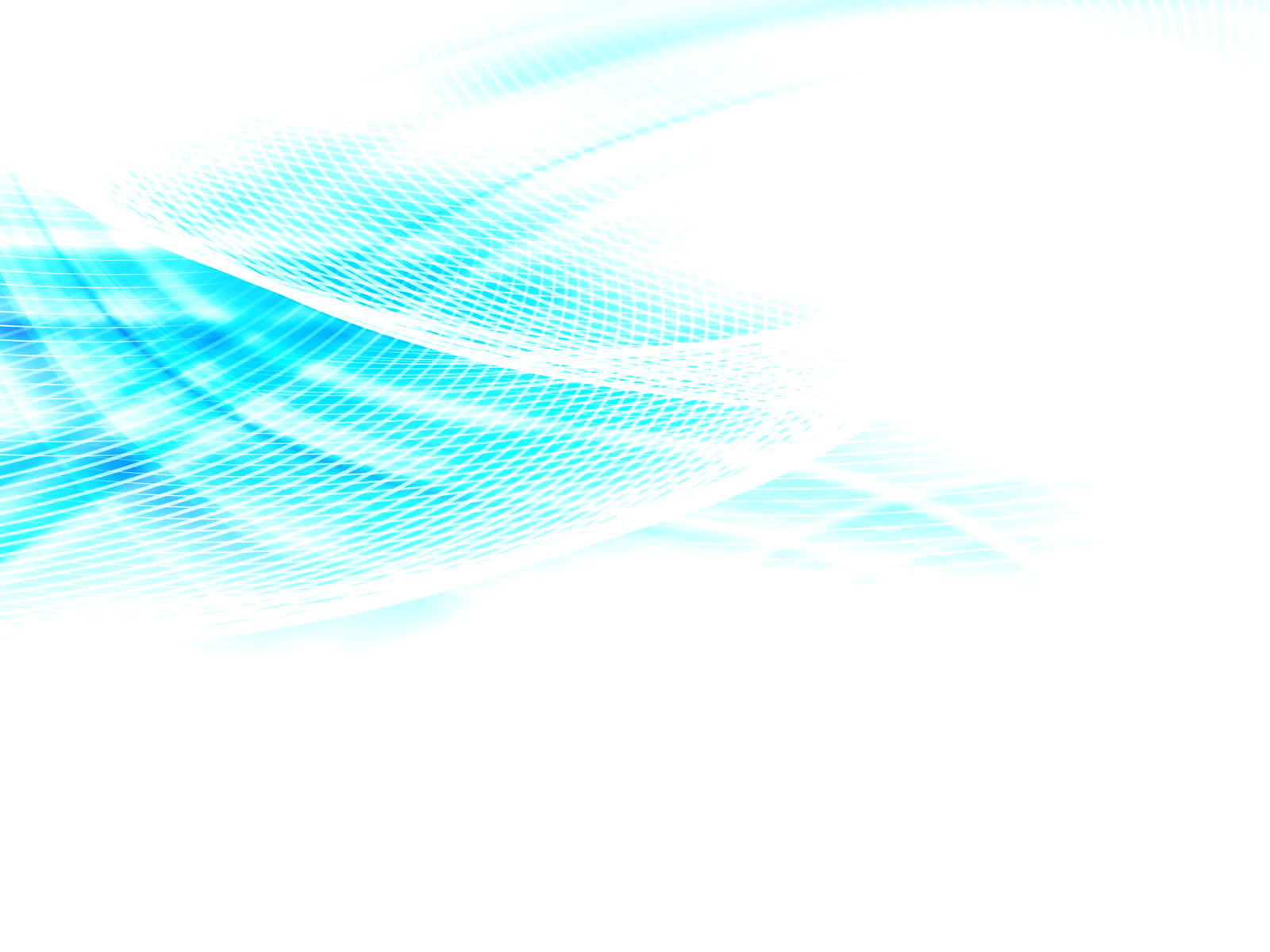 111
…законодательство о закупках (44-ФЗ)
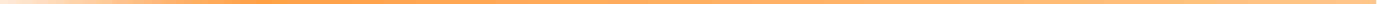 Статья 95. Изменение, расторжение контракта
Постановление Правительства РФ от 28.11.2013 N 1090"Об утверждении методики сокращения количества товаров, объемов работ или услуг при уменьшении цены контракта”
    7. В отношении государственных (муниципальных) контрактов, заключенных в целях строительства (реконструкции, в том числе реконструкции с элементами реставрации, технического перевооружения) объектов капитального строительства государственной (муниципальной) собственности или приобретения объектов недвижимого имущества в государственную (муниципальную) собственность, решения о сокращении количества товаров, объемов работ или услуг в связи со снижением цены государственного (муниципального) контракта принимаются с учетом требований законодательства Российской Федерации, регулирующего порядок принятия решений по реализации бюджетных инвестиций.
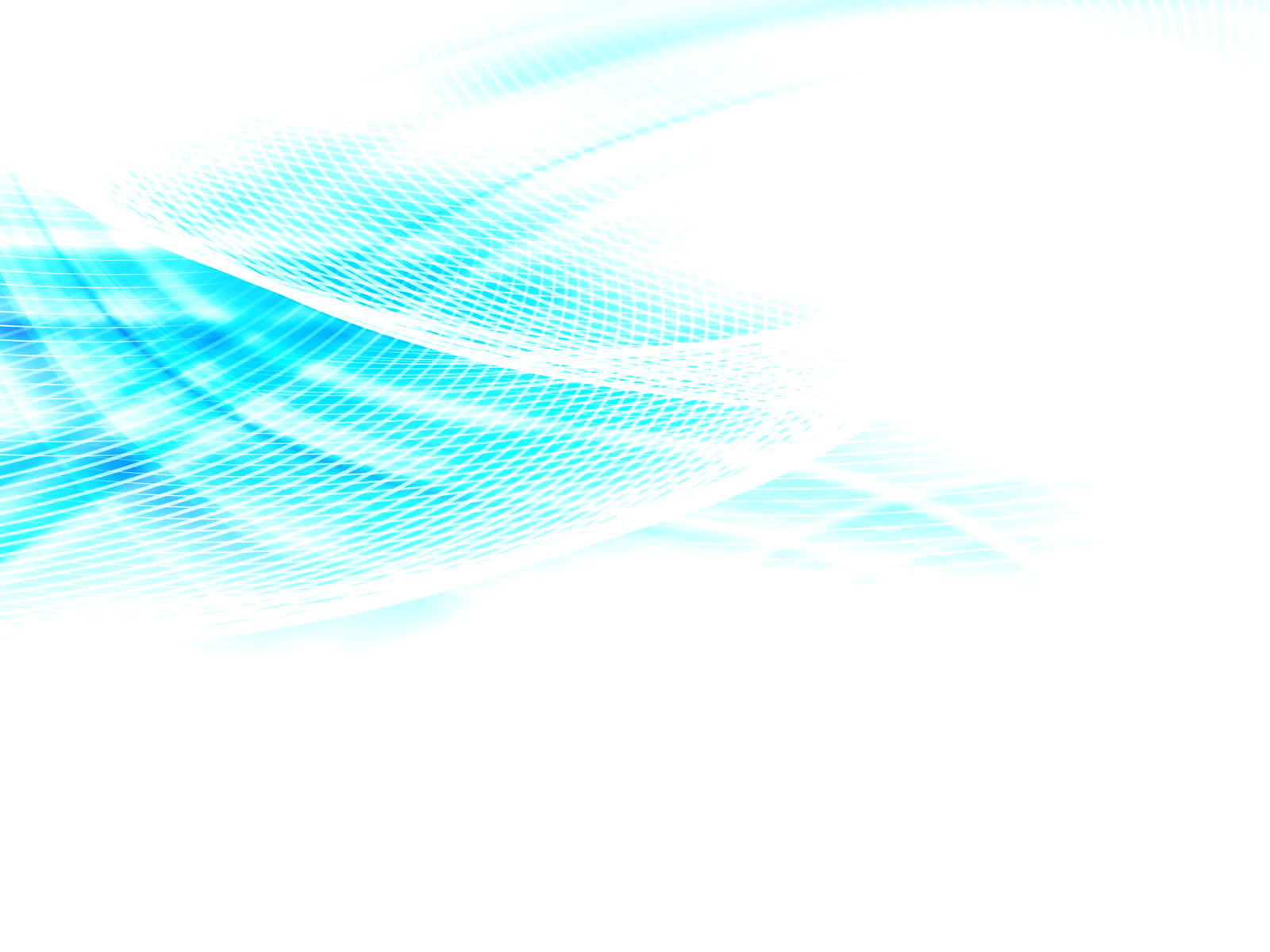 112
…законодательство о закупках (44-ФЗ)
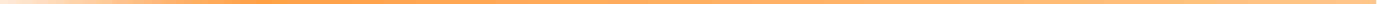 Статья 95. Изменение, расторжение контракта
      ч.1. 7) в случае заключения контракта с иностранной организацией на лечение гражданина Российской Федерации за пределами территории Российской Федерации цена контракта может быть изменена при увеличении или уменьшении по медицинским показаниям перечня услуг, связанных с лечением гражданина Российской Федерации, если данная возможность была предусмотрена контрактом с иностранной организацией.
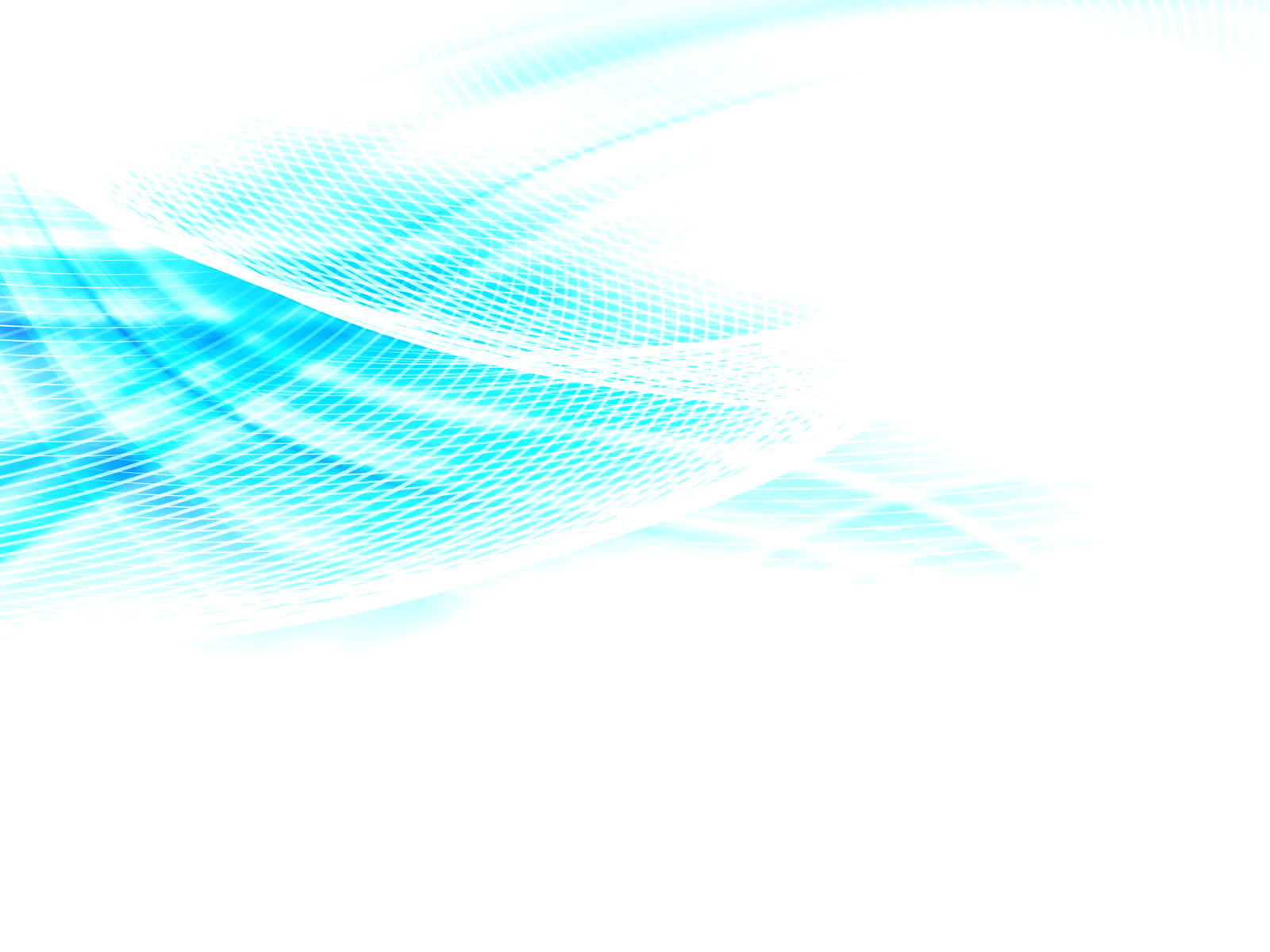 113
Разработка государственного контракта
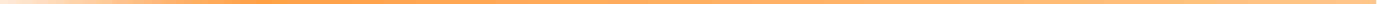 Статья 34. Контракт
    14. В контракт может быть включено условие о возможности одностороннего отказа от исполнения контракта в соответствии с положениями частей 8 - 25 статьи 95 настоящего Федерального закона.

Статья 95. Изменение, расторжение контракта
      8. Расторжение контракта допускается по соглашению сторон, по решению суда, в случае одностороннего отказа стороны контракта от исполнения контракта в соответствии с гражданским законодательством.
 
    15. Заказчик обязан принять решение об одностороннем отказе от исполнения контракта, если в ходе исполнения контракта установлено, что поставщик (подрядчик, исполнитель) не соответствует установленным извещением о проведении запроса котировок, документацией о закупке требованиям к участникам закупки или предоставил недостоверную информацию о своем соответствии таким требованиям, что позволило ему стать победителем определения поставщика (подрядчика, исполнителя).
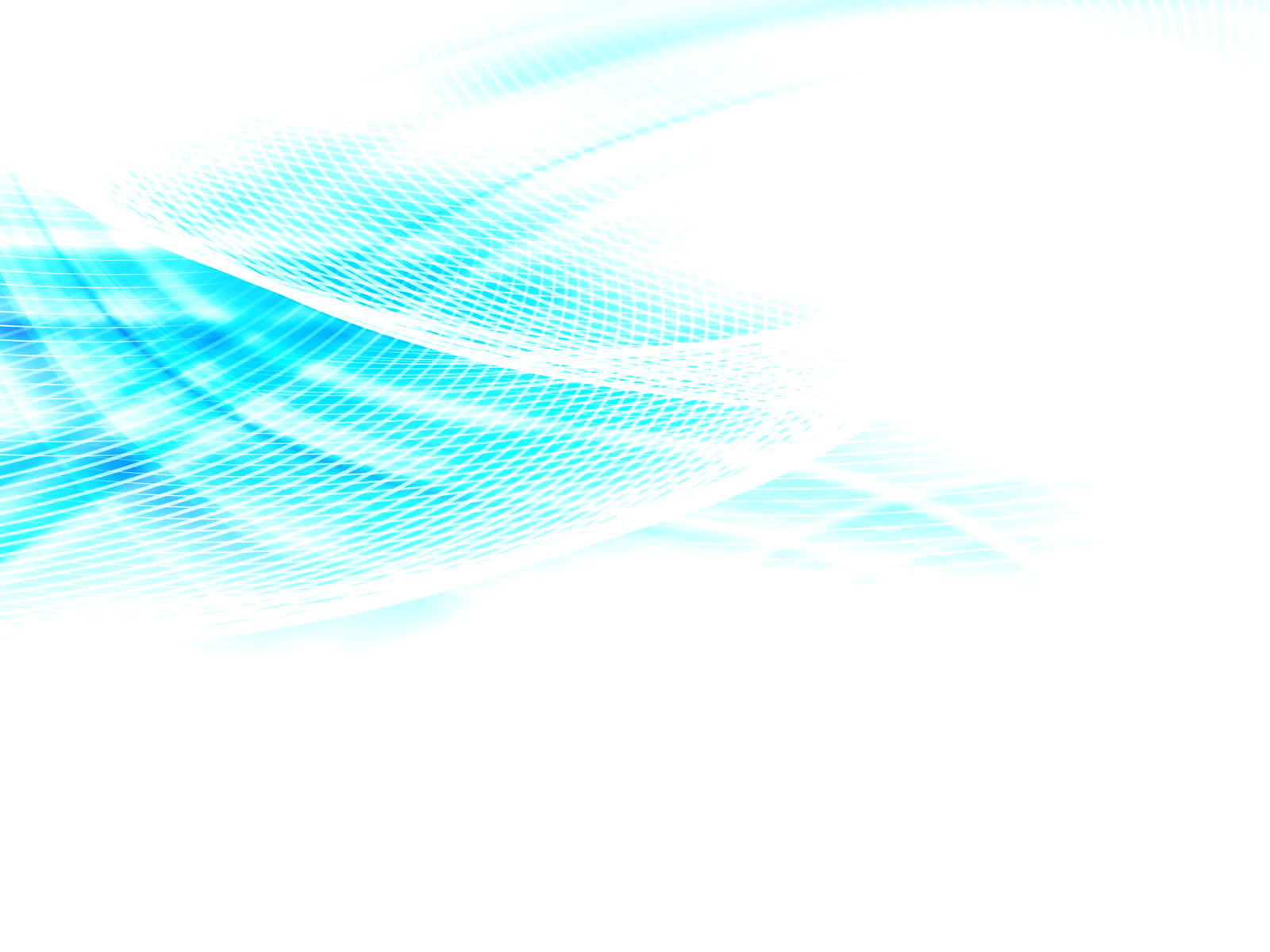 114
Разработка государственного контракта
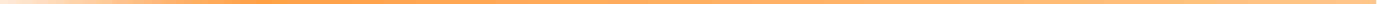 Статья 95. Изменение, расторжение контракта

    15. Заказчик обязан принять решение об одностороннем отказе от исполнения контракта в случаях:
1) если в ходе исполнения контракта установлено, что поставщик (подрядчик, исполнитель) и (или) поставляемый товар не соответствуют установленным извещением об осуществлении закупки и (или) документацией о закупке требованиям к участникам закупки и (или) поставляемому товару или представил недостоверную информацию о своем соответствии и (или) соответствии поставляемого товара таким требованиям, что позволило ему стать победителем определения поставщика (подрядчика, исполнителя);
.
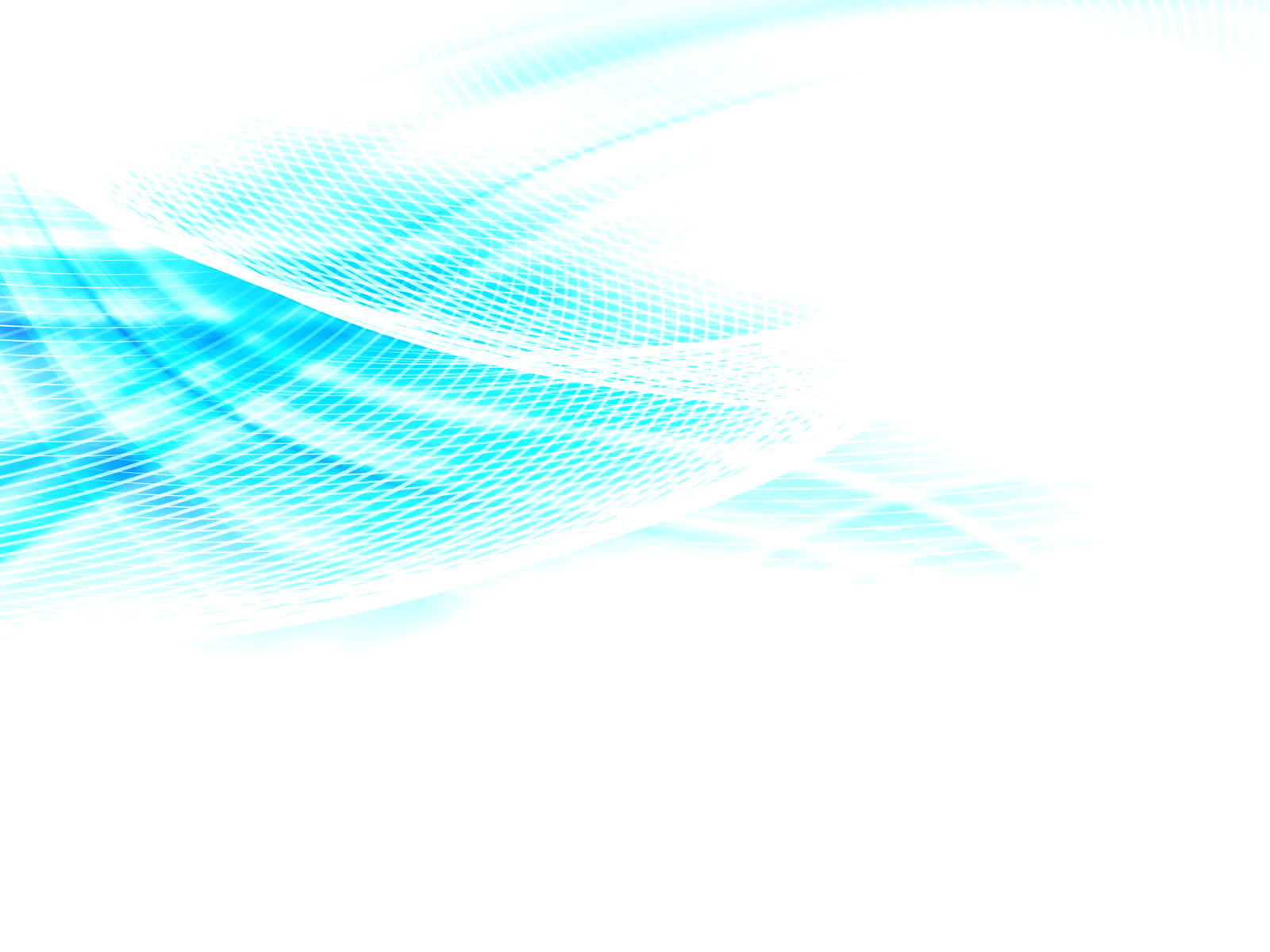 115
Разработка государственного контракта
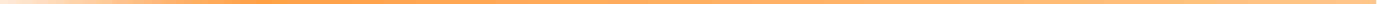 Статья 95. Изменение, расторжение контракта
      9. Заказчик вправе принять решение об одностороннем отказе от исполнения контракта по основаниям, предусмотренным Гражданским кодексом Российской Федерации для одностороннего отказа от исполнения отдельных видов обязательств, при условии, если это было предусмотрено контрактом.
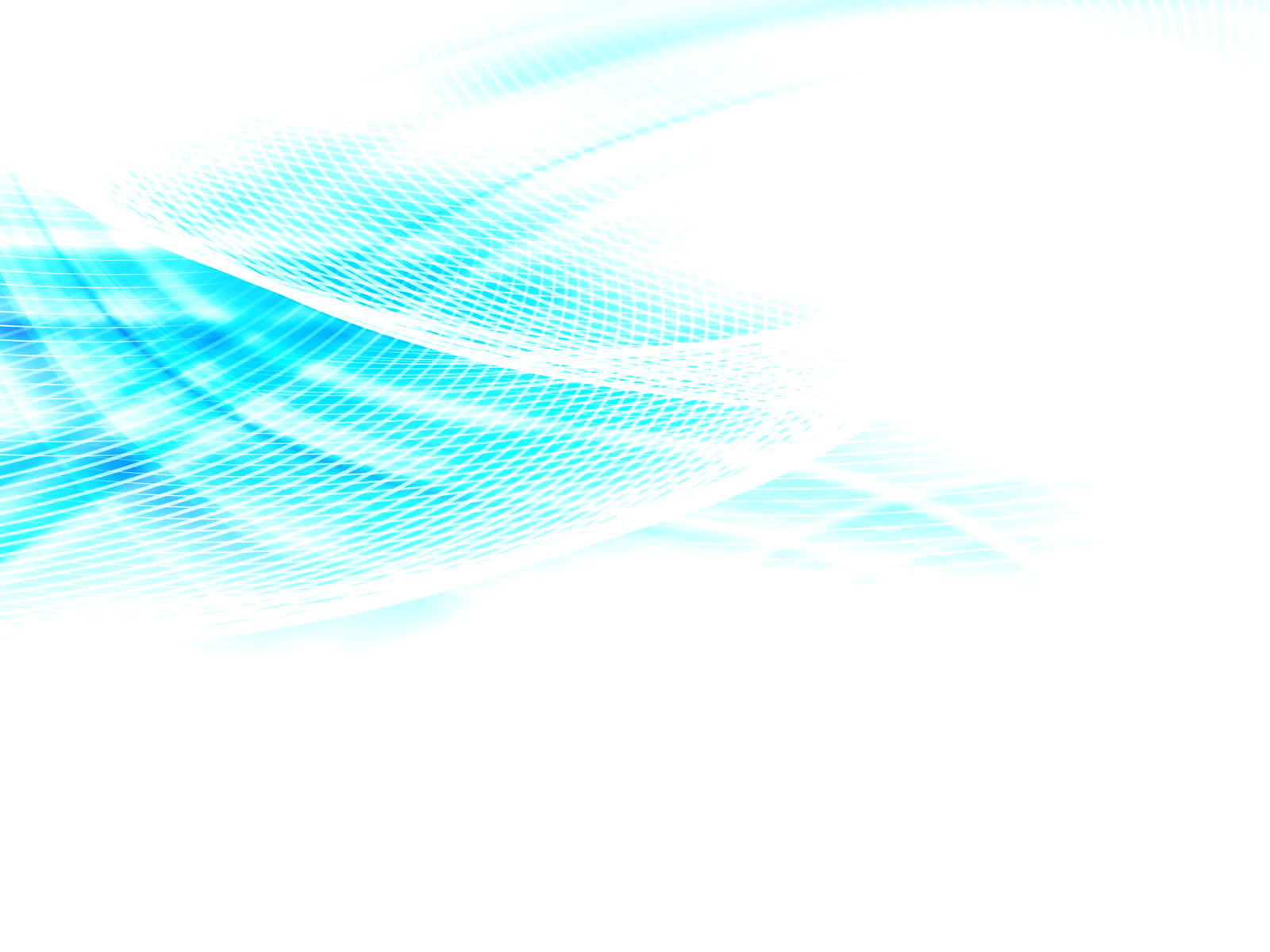 116
Разработка государственного контракта
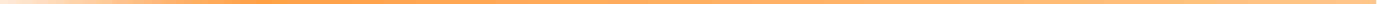 Обязательные условия контракта (перечень условий, нарушение которых признается сторонами существенными) 

Статья 104 44-ФЗ. Реестр недобросовестных поставщиков (подрядчиков, исполнителей)
     2. В реестр недобросовестных поставщиков включается информация об участниках закупок, уклонившихся от заключения контрактов, а также о поставщиках (подрядчиках, исполнителях), с которыми контракты расторгнуты по решению суда или в случае одностороннего отказа заказчика от исполнения контракта в связи с существенным нарушением ими условий контрактов.

Статья 432 ГК РФ. Основные положения о заключении договора
     1. Договор считается заключенным, если между сторонами, в требуемой в подлежащих случаях форме, достигнуто соглашение по всем существенным условиям договора.
Существенными являются условия о предмете договора, условия, которые названы в законе или иных правовых актах как существенные или необходимые для договоров данного вида, а также все те условия, относительно которых по заявлению одной из сторон должно быть достигнуто соглашение.
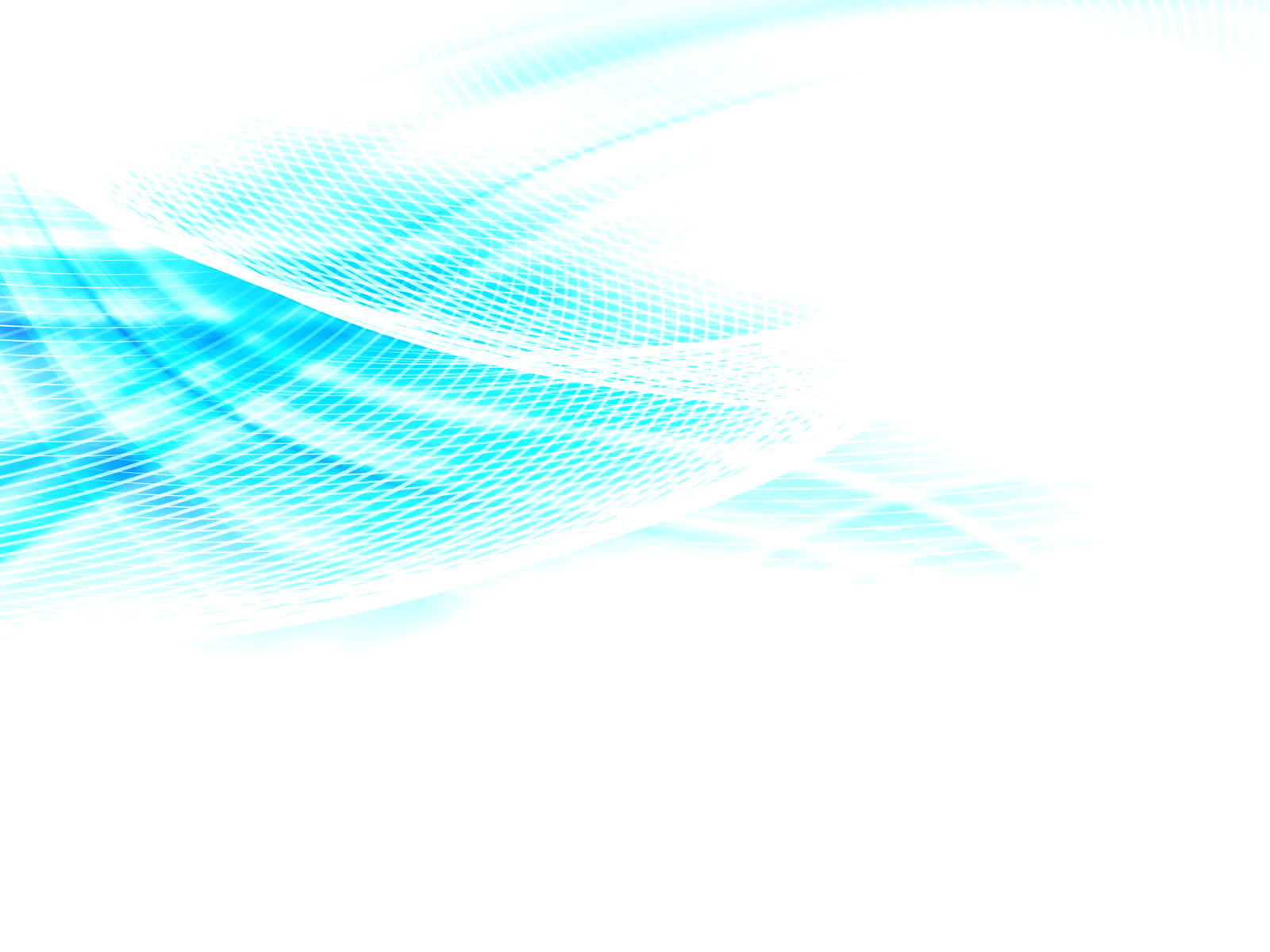 117
Разработка государственного контракта
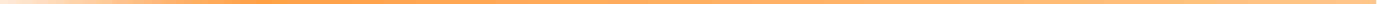 Обязательные условия контракта (перечень условий, нарушение которых признается сторонами существенными) 

Статья 450 ГК РФ. Основания изменения и расторжения договора
    2. По требованию одной из сторон договор может быть изменен или расторгнут по решению суда только:
при существенном нарушении договора другой стороной;
Существенным признается нарушение договора одной из сторон, которое влечет для другой стороны такой ущерб, что она в значительной степени лишается того, на что была вправе рассчитывать при заключении договора.

Исходя из анализа судебной практики, указанные в ГК РФ основания для одностороннего расторжения контракта имеют характер существенных нарушений контракта, т.е. если нарушение можно исправить, для чего заказчик обязан дать разумный срок, то такое нарушение контракта не является существенным
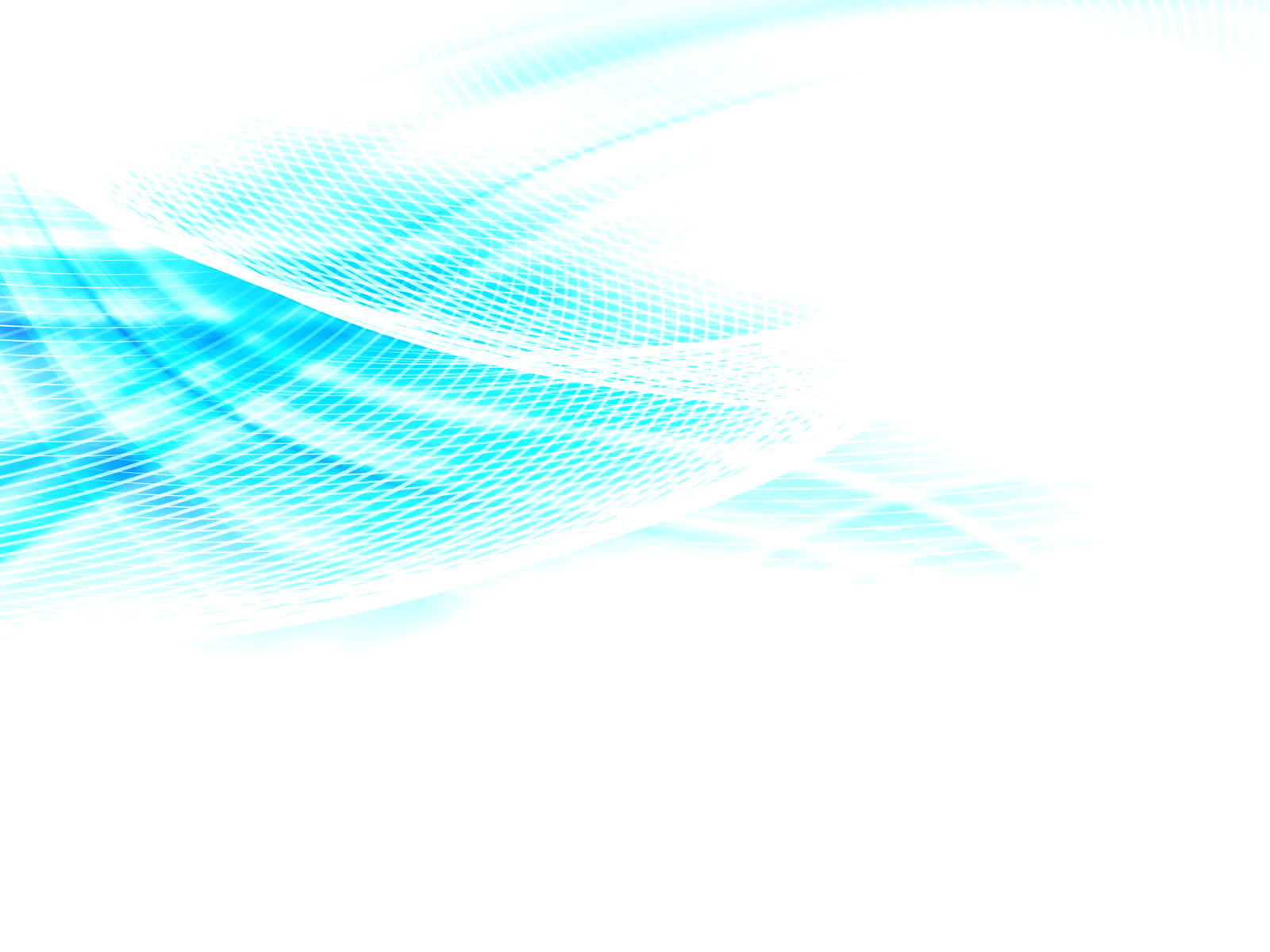 118
Разработка государственного контракта
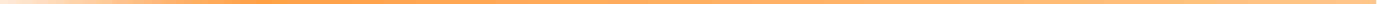 ГК РФ в качестве оснований для принятия заказчиком решения об одностороннем отказе от исполнения контракта на выполнение работ (услуг) устанавливает следующее:
- если во время выполнения работы станет очевидным, что она не будет выполнена надлежащим образом, заказчик вправе назначить подрядчику разумный срок для устранения недостатков и при неисполнении подрядчиком в назначенный срок этого требования отказаться от договора подряда либо поручить исправление работ другому лицу за счет подрядчика, а также потребовать возмещения убытков (п.3 ст. 715 ГК РФ);
- если отступления в работе от условий договора подряда или иные недостатки результата работы в установленный заказчиком разумный срок не были устранены либо являются существенными и неустранимыми, заказчик вправе отказаться от исполнения договора и потребовать возмещения причиненных убытков (п. 3 ст. 723 ГК РФ);
- если подрядчик не приступает своевременно к исполнению договора подряда или выполняет работу настолько медленно, что окончание ее к сроку становится явно невозможным, заказчик вправе отказаться от исполнения договора и потребовать возмещения убытков (п.2 ст.715 ГК РФ).
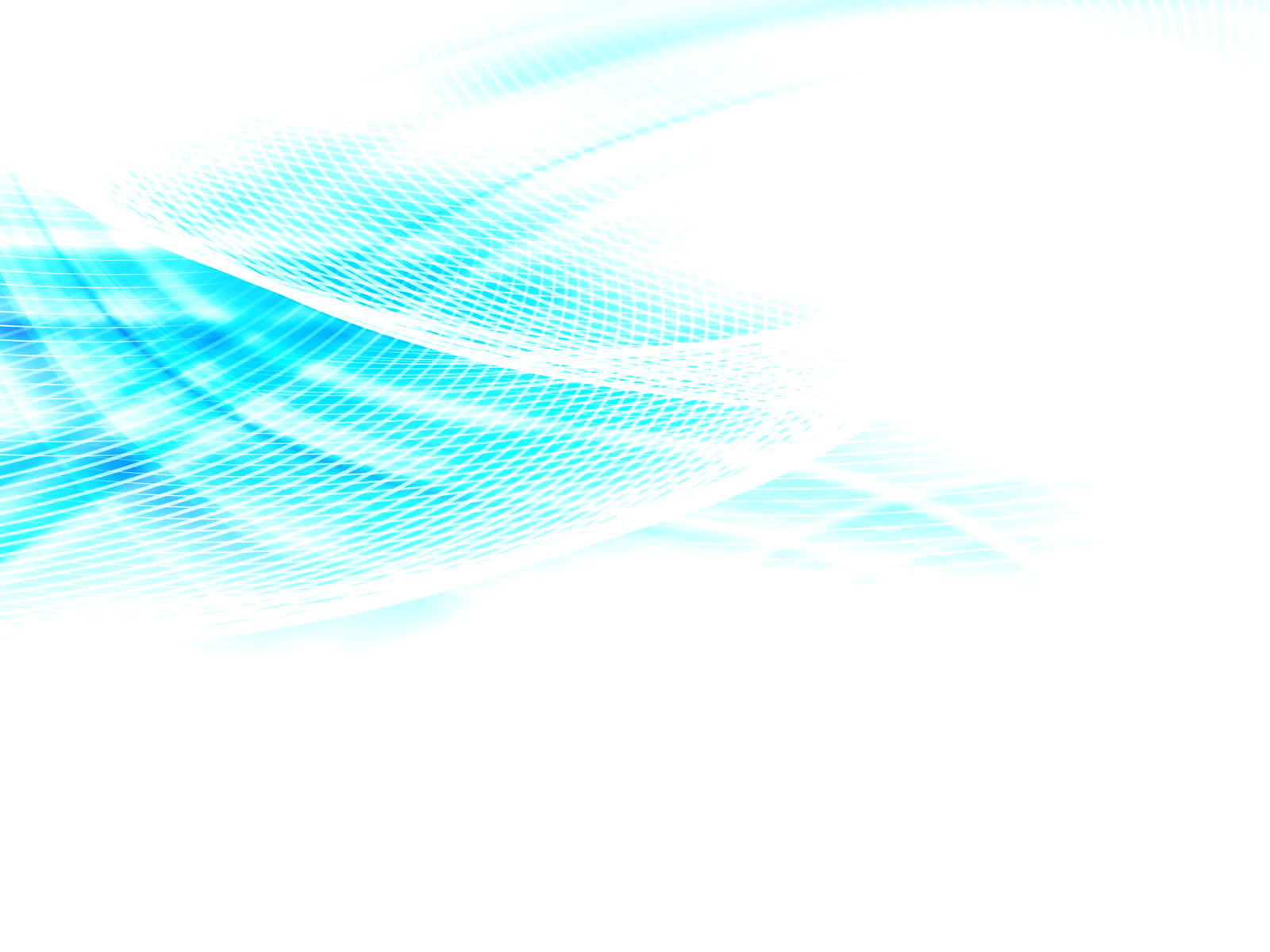 119
Разработка государственного контракта
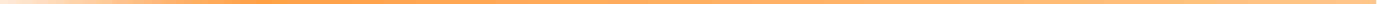 На обсуждении законопрект по ч.9 ст 95.
«9. Заказчик вправе принять решение об одностороннем отказе от исполнения контракта по следующим основаниям, при условии, если это было предусмотрено контрактом:
1) По контрактам на поставку товаров:
а) в случае осуществления поставки товаров ненадлежащего качества (обнаружения неустранимых недостатков, недостатков, которые не могут быть устранены без несоразмерных расходов или затрат времени, или выявляются неоднократно, либо проявляются вновь после их устранения, и других подобных недостатков) с недостатками, которые не могут быть устранены в установленный заказчиком разумный срок;
б) в случае неоднократного нарушения сроков поставки товаров;
в) в случае осуществления поставки некомплектных товаров в случае, если поставщик не выполнил в установленный заказчиком разумный срок требования о доукомплектовании товаров или не заменил их комплектными товарами;
г) в случае отказа поставщика передать заказчику товар или принадлежности к нему.
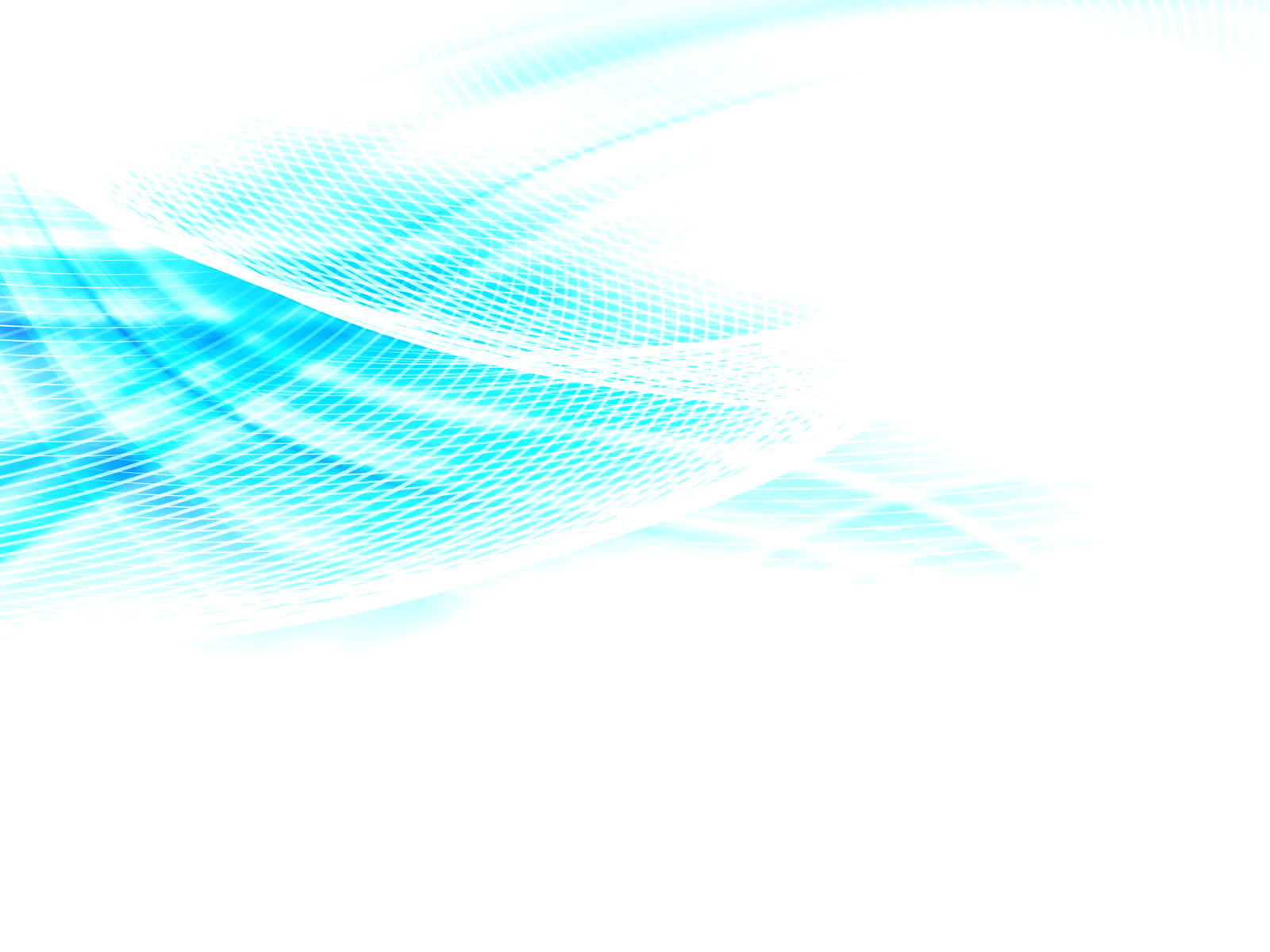 120
Разработка государственного контракта
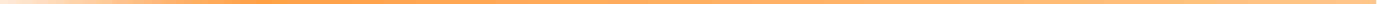 На обсуждении законопроект по ч.9 ст 95.
«9. Заказчик вправе принять решение об одностороннем отказе от исполнения контракта по следующим основаниям, при условии, если это было предусмотрено контрактом:
… 
2) По контрактам на выполнение работ:
а) в случае, если подрядчик не приступил своевременно к исполнению контракта или выполняет работы таким образом, что окончание их к сроку, предусмотренному контрактом, становится явно невозможным;
б) в случае неисполнения подрядчиком обязанностей, предусмотренных контрактом, или нарушения условий исполнения контракта, если в установленный заказчиком разумный срок такие нарушения подрядчиком не устранены или нарушения являются существенными и неустранимыми;
в) неоднократное нарушение сроков (периодов) выполнения работ.
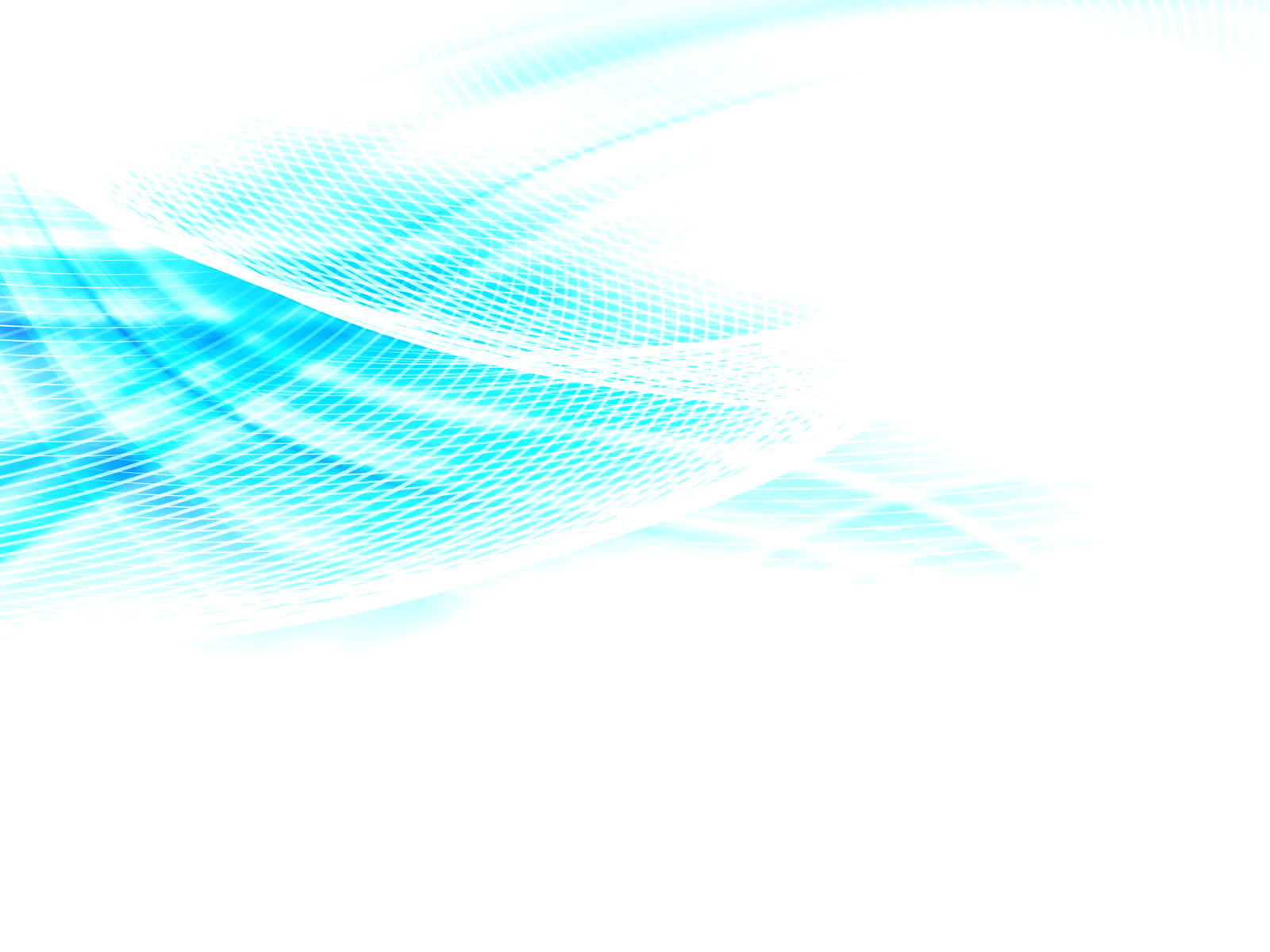 121
Разработка государственного контракта
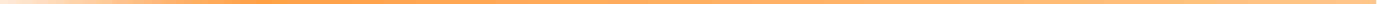 На обсуждении законопрект по ч.9 ст 95.
«9. Заказчик вправе принять решение об одностороннем отказе от исполнения контракта по следующим основаниям, при условии, если это было предусмотрено контрактом:
… 
3) По контрактам на оказание услуг:
а) в случае, если исполнитель не приступил своевременно к исполнению контракта или оказывает услуги таким образом, что окончание их к сроку, предусмотренному контрактом, становится явно невозможным;
б) в случае, если во время оказания услуги нарушены условия исполнения контракта и в установленный заказчиком разумный срок такие нарушения исполнителем не устранены или нарушения являются существенными и неустранимыми;
в) неоднократное нарушение сроков (периодов) оказания услуг.»;

«9.1 Заказчик не вправе принять решение об одностороннем отказе в случае, если обстоятельства, предусмотренные частью 9 настоящей статьи, наступили по вине заказчика.»;
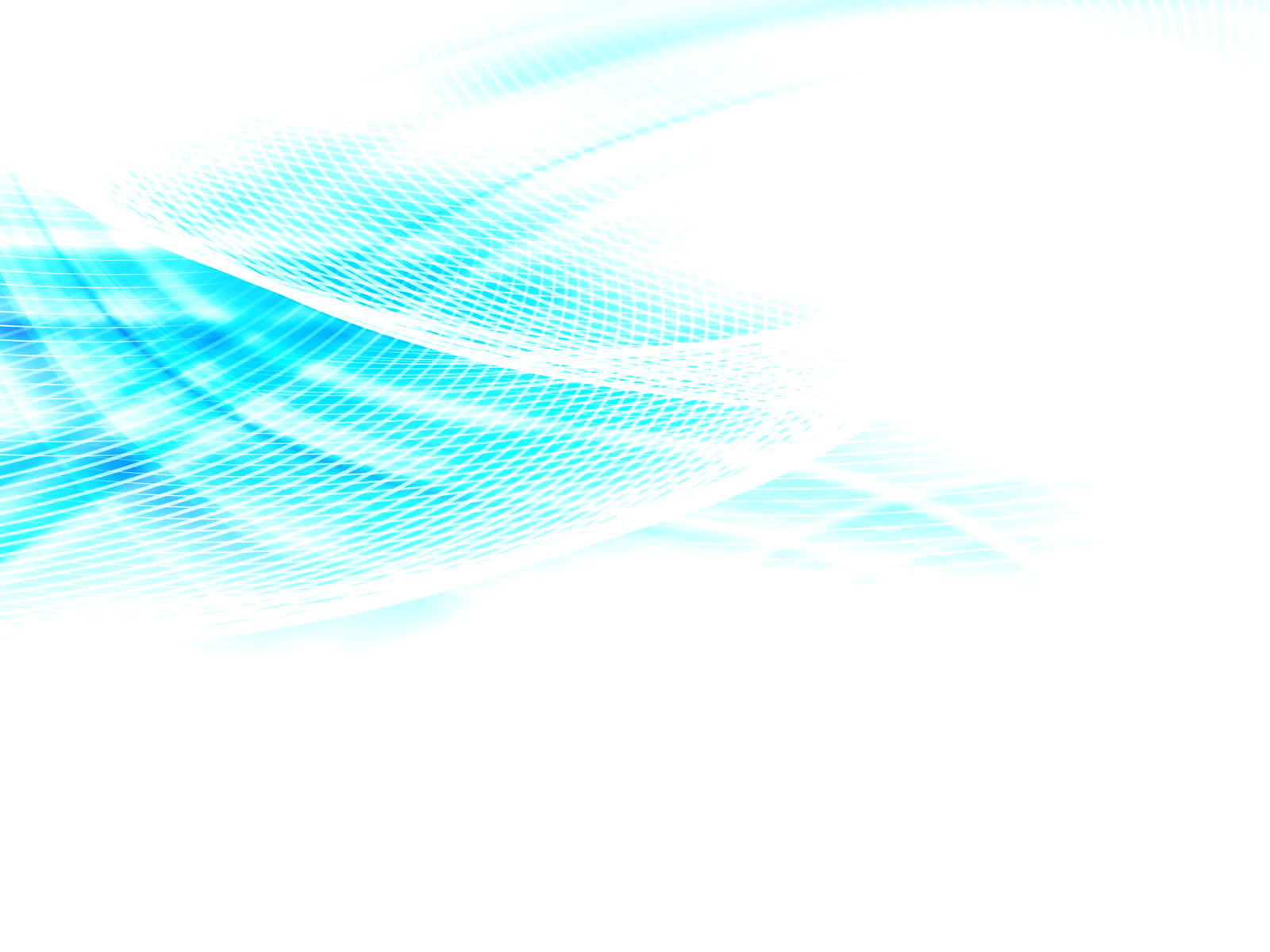 122
Разработка государственного контракта
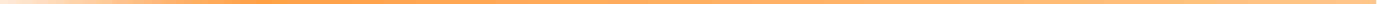 На обсуждении законопроект по ч.19 ст. 95.
«19. Исполнитель вправе принять решение об одностороннем отказе от исполнения контракта по следующим основаниям, при условии, если в контракте было предусмотрено право заказчика принять решение об одностороннем отказе от исполнения контракта:
1. В случае непередачи или передачи заказчиком непригодных или недоброкачественных материалов, оборудования, документации или переданной для переработки (обработки) вещи, необходимых для исполнения обязательств по контракту, поставщику (подрядчику, исполнителю);
2. В случае совершения заказчиком действий, которые препятствуют либо создают невозможность исполнения поставщиком (подрядчиком, исполнителем) обязательств по контракту в установленный срок;
3. В случае неисполнения заказчиком обязательств по оплате товаров (работ, услуг).»

На обсуждении законопроект по ч.27 ст. 95.
«27. Правительство РФ вправе определить иные случаи, при которых одна из сторон вправе отказаться от исполнения контракта в одностороннем порядке.».
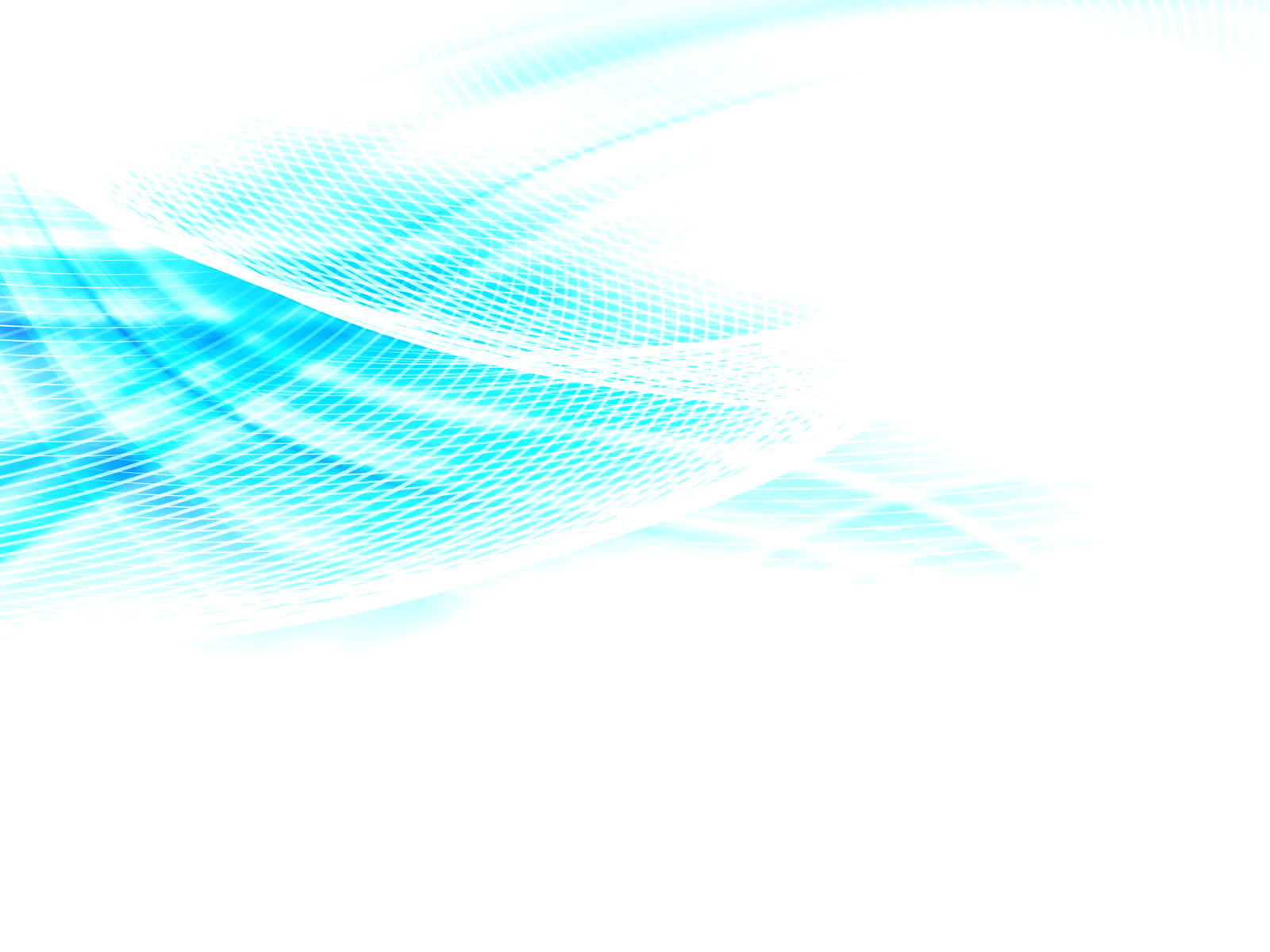 123
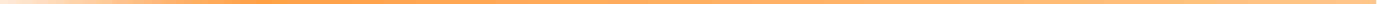 Храпов Игорь Викторович
khrapov@etpz.ru



khrapov@etpz.ru
overgunova@gmail.com
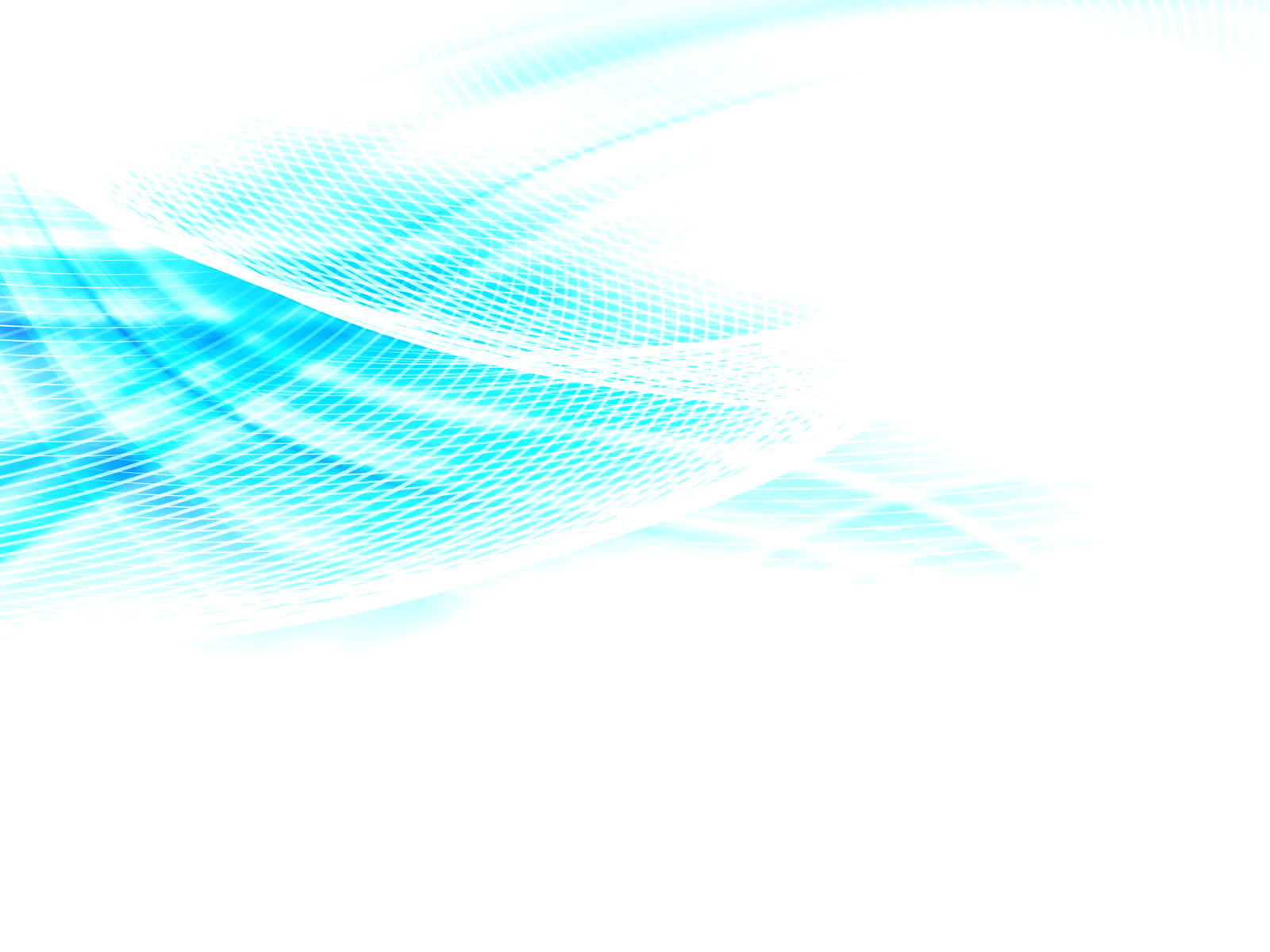 124